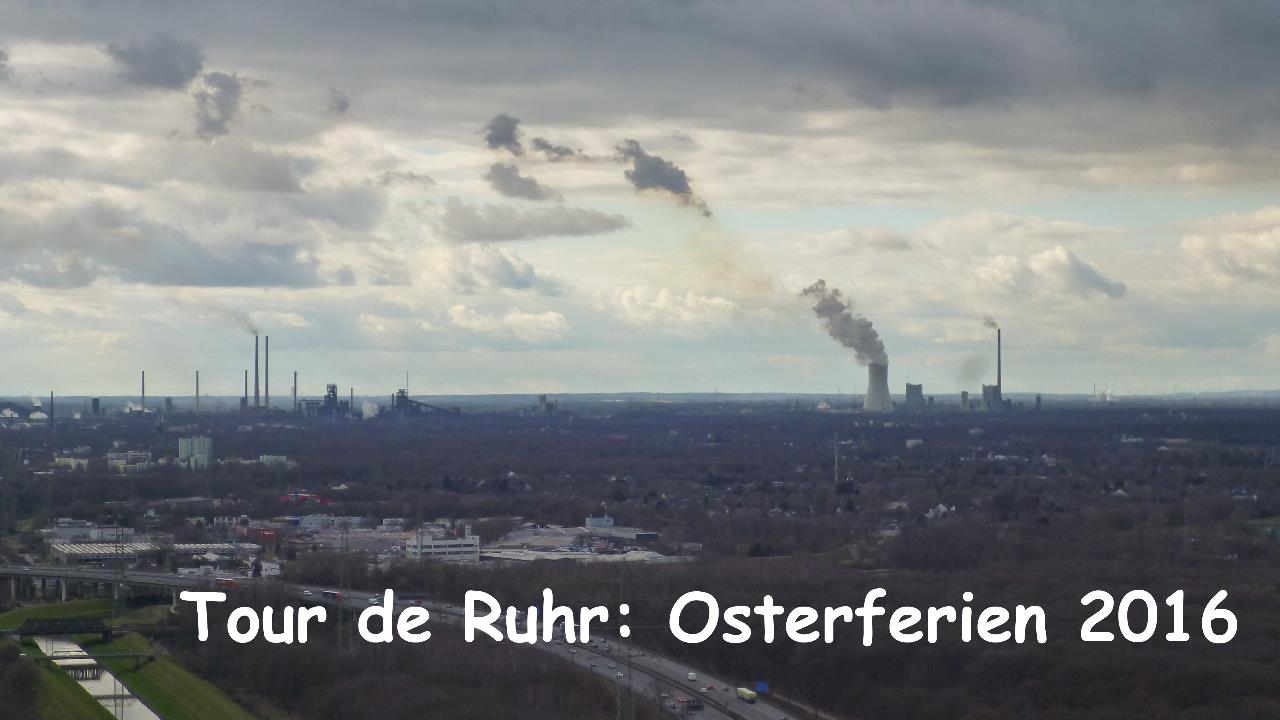 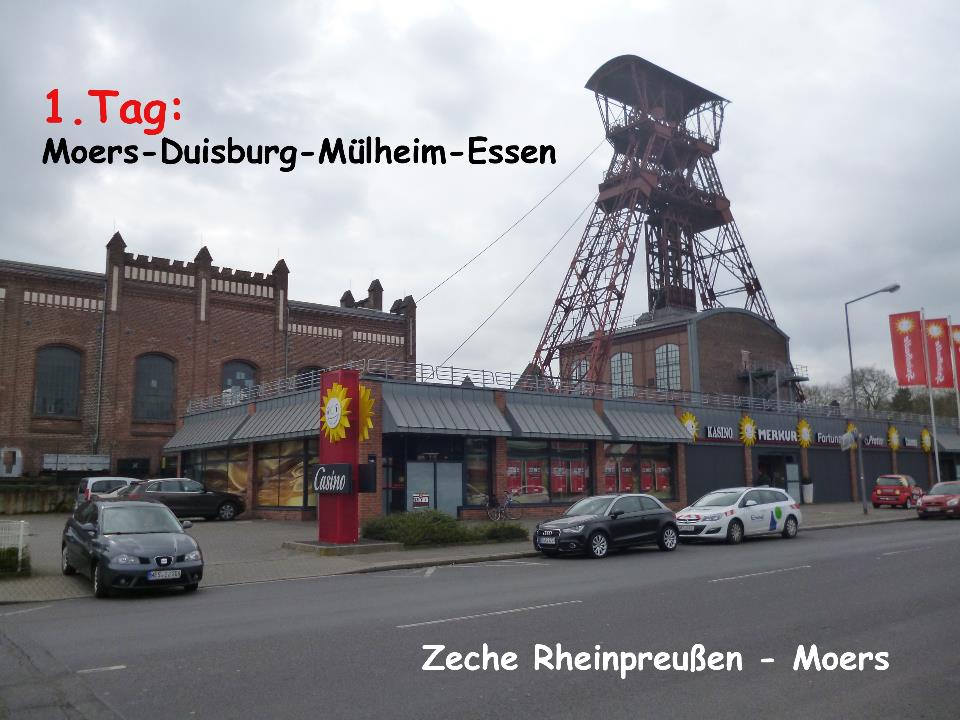 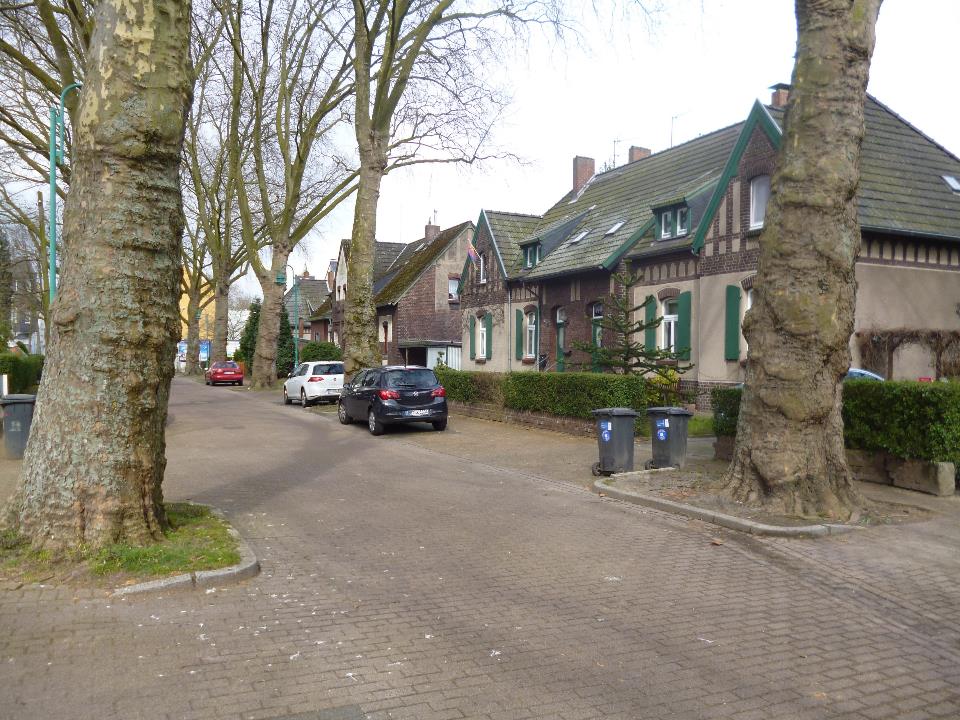 Siedlung Rheinpreußen – Duisburg Hochheide
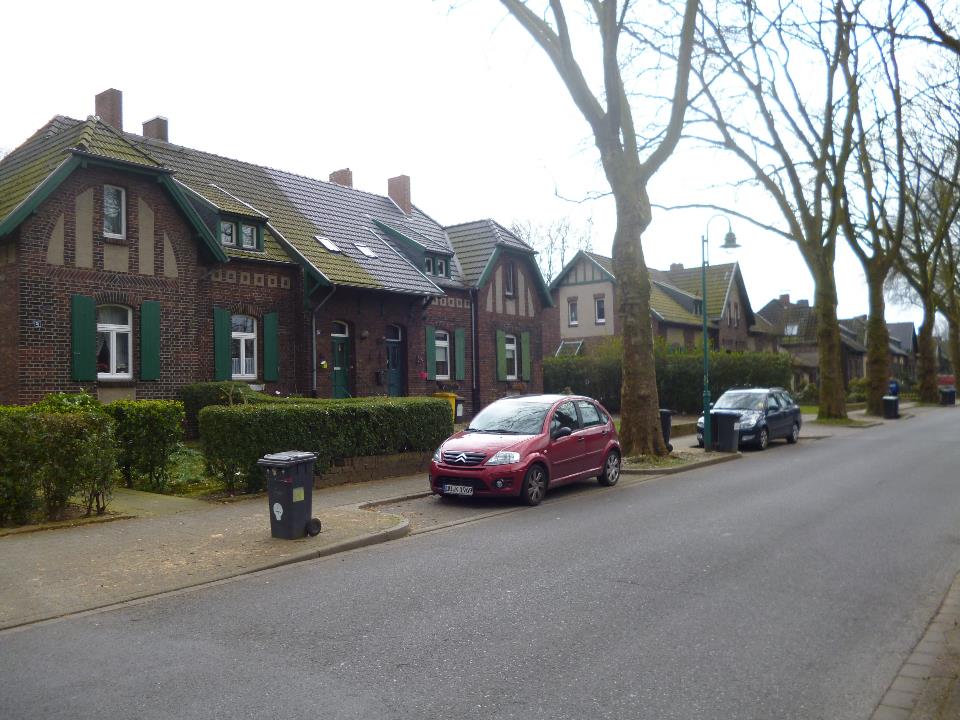 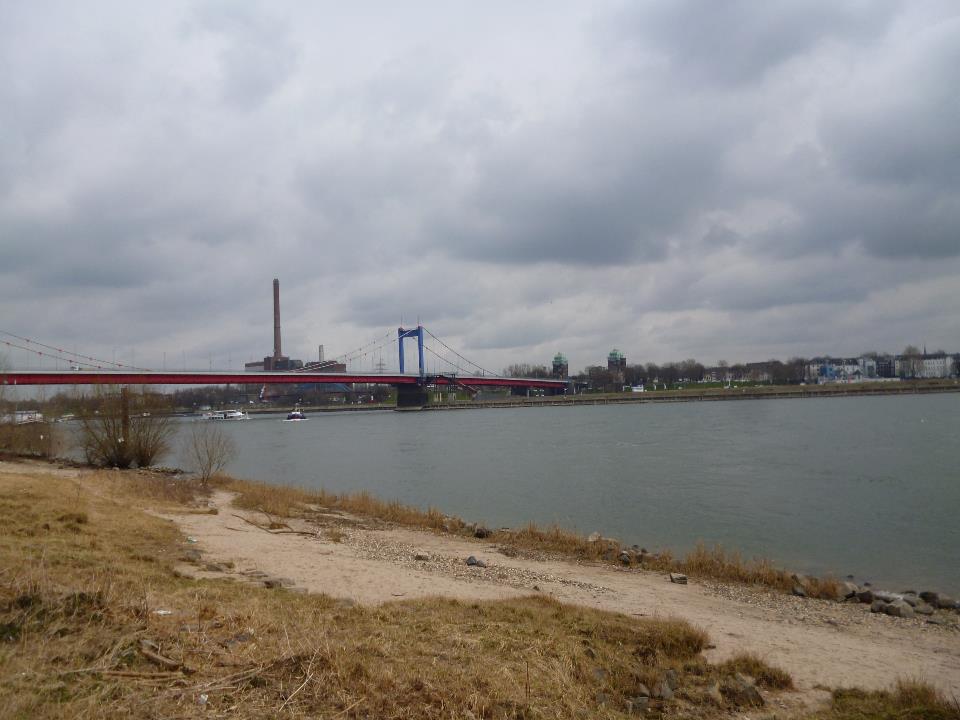 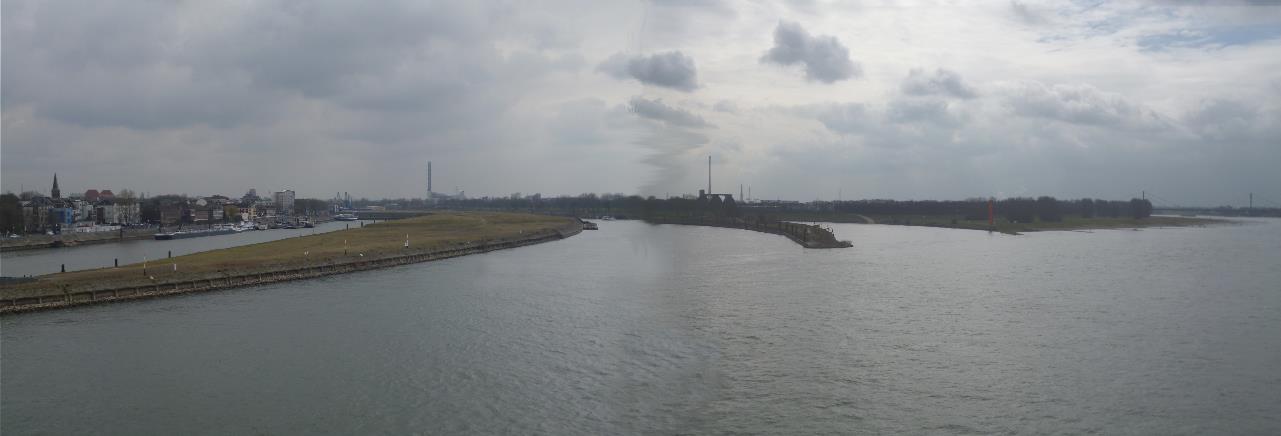 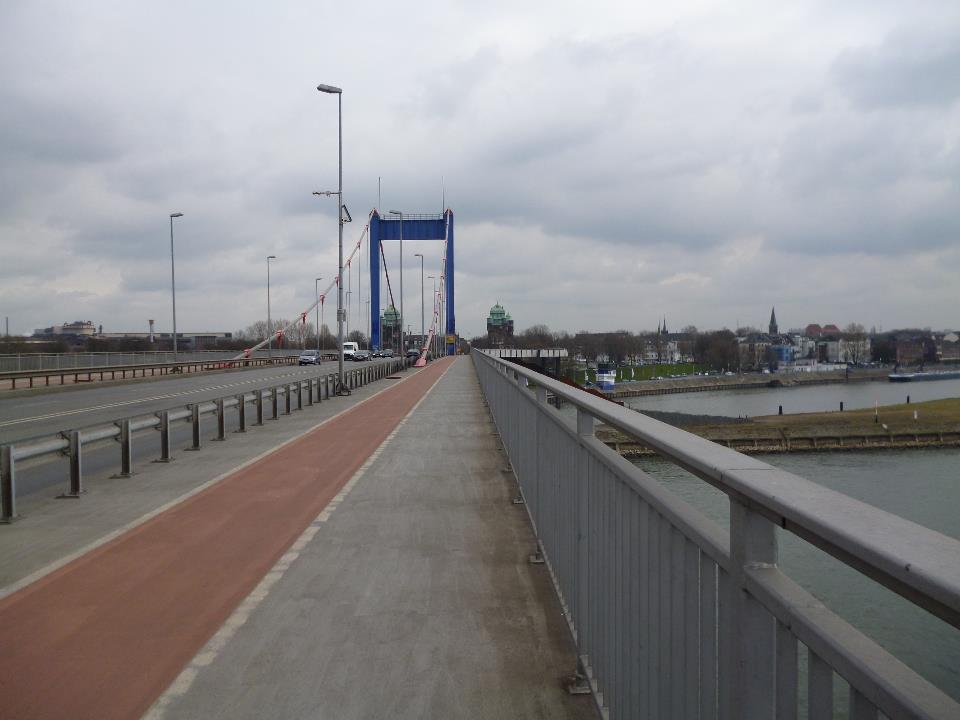 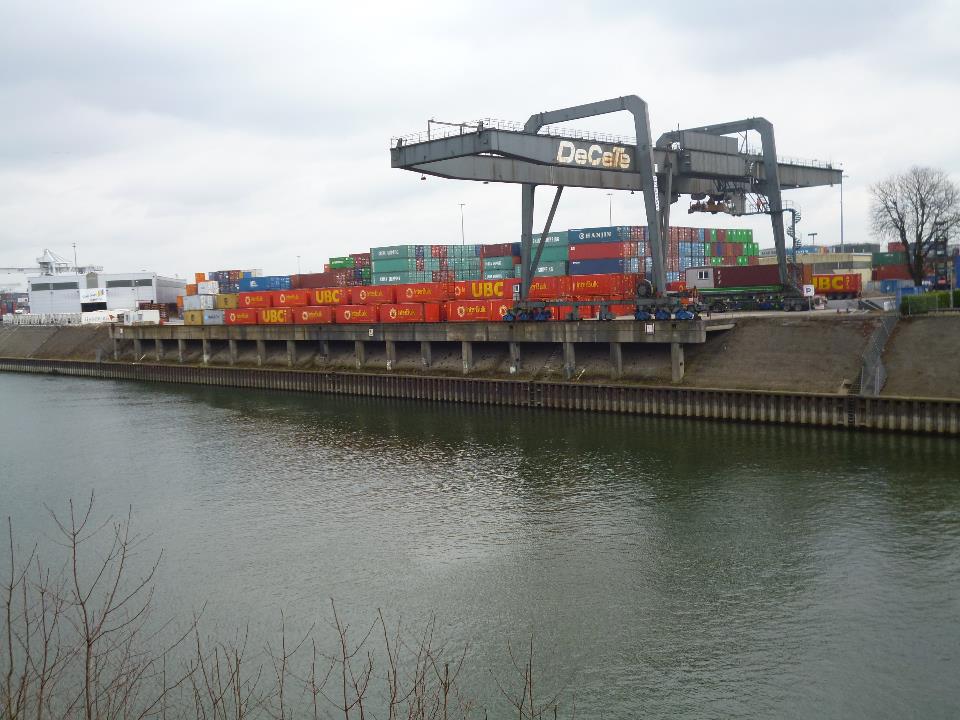 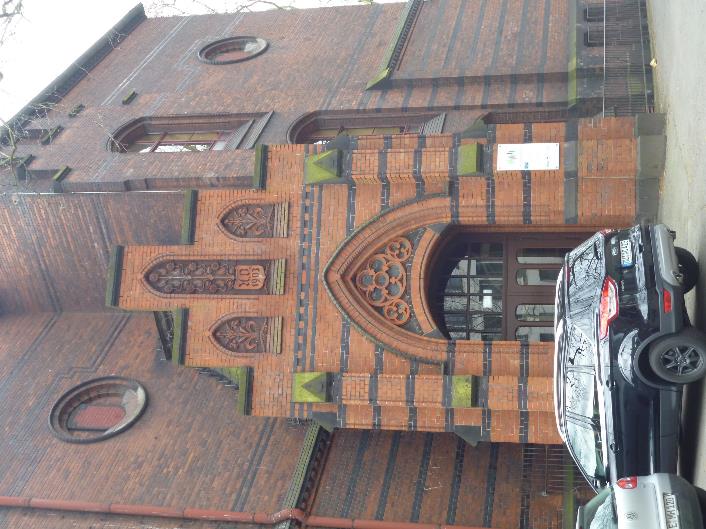 Schifferkinderheim, 
ehenmaliges katholisches Internat
für die Kinder der Binnenschiffer
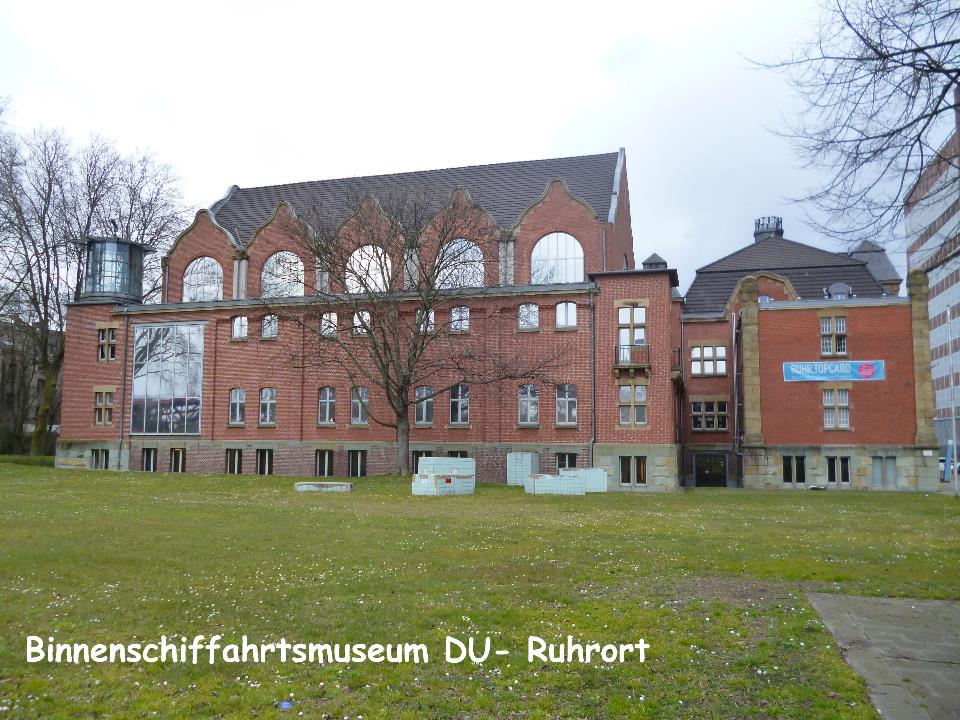 im alten Hallenbad
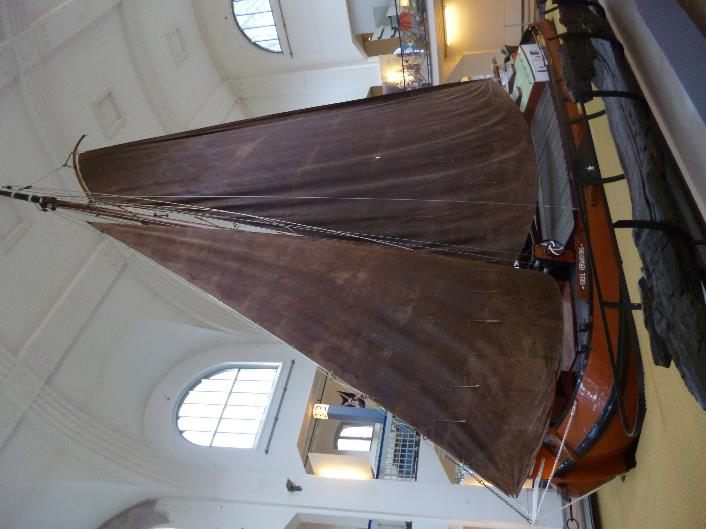 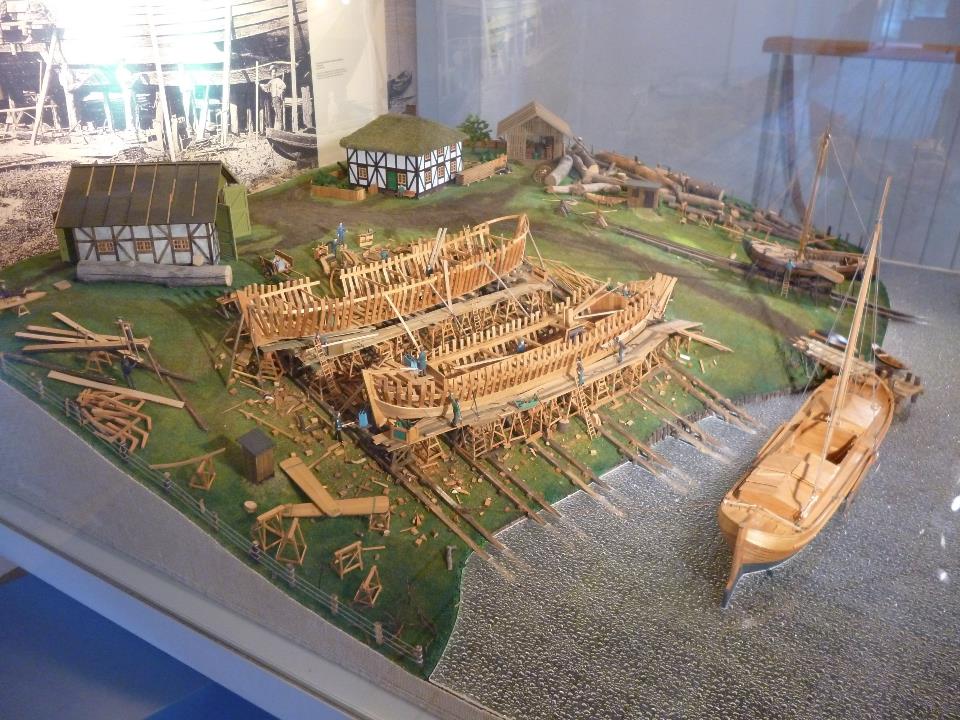 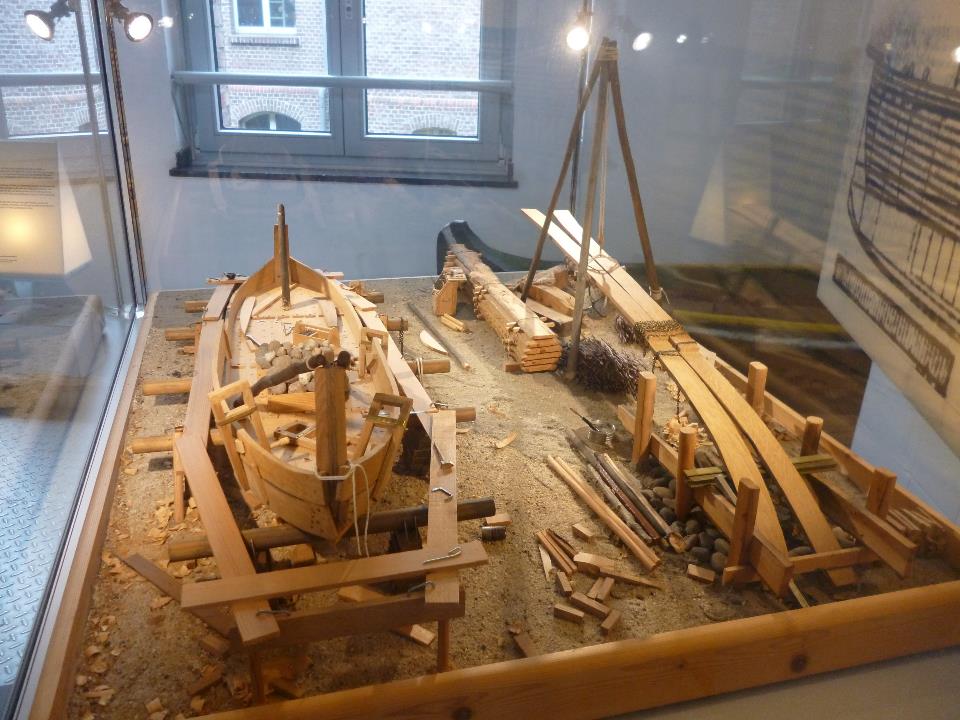 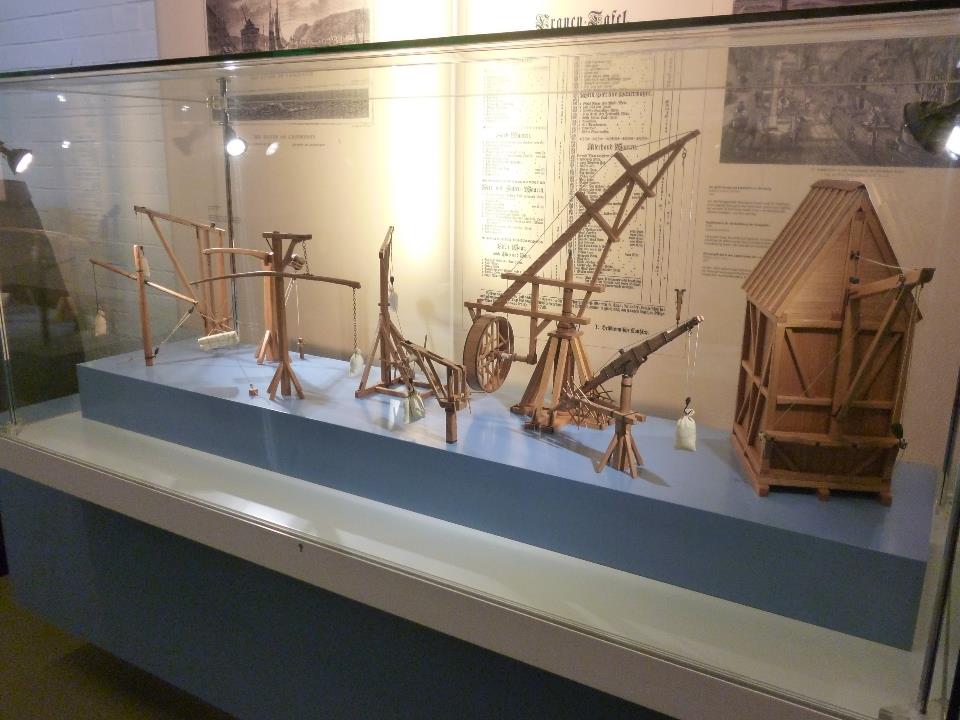 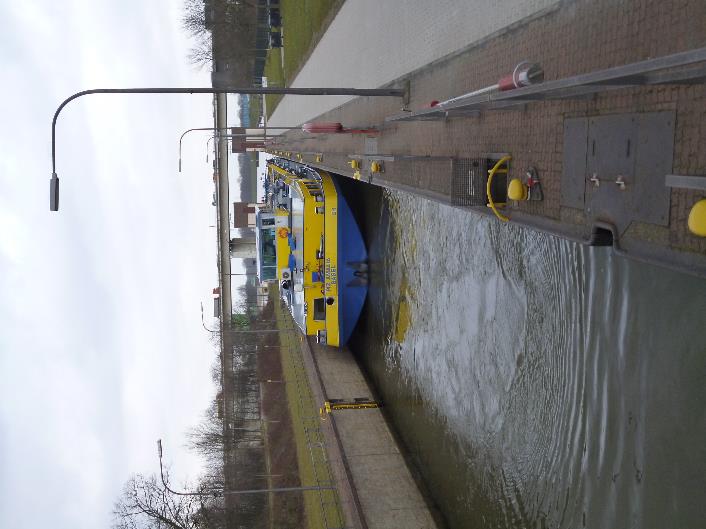 Ruhrschleuse 
Duisburg
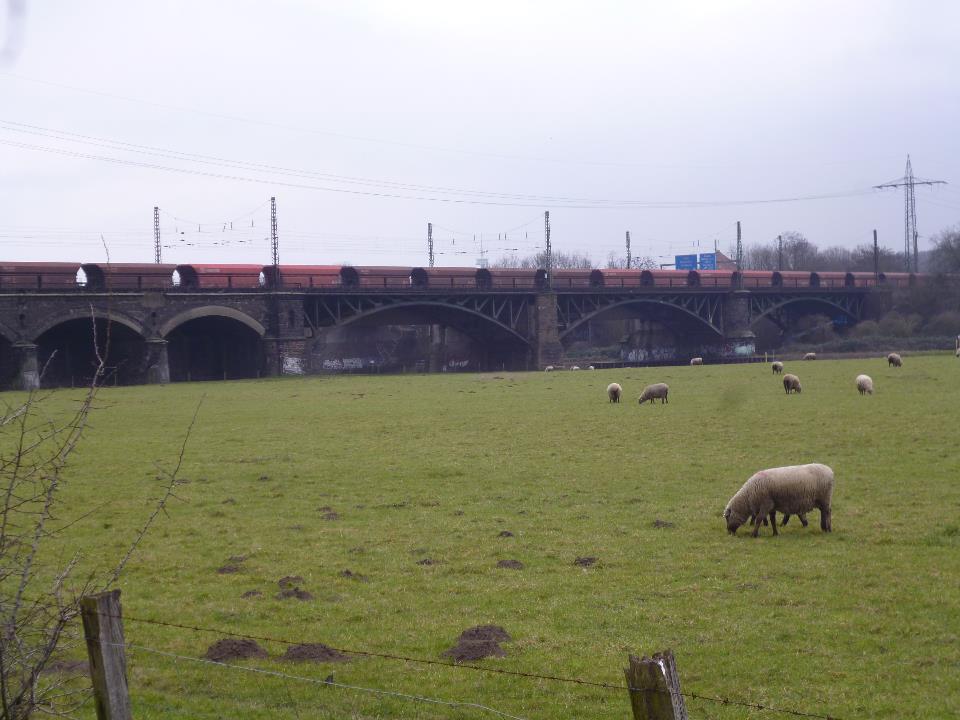 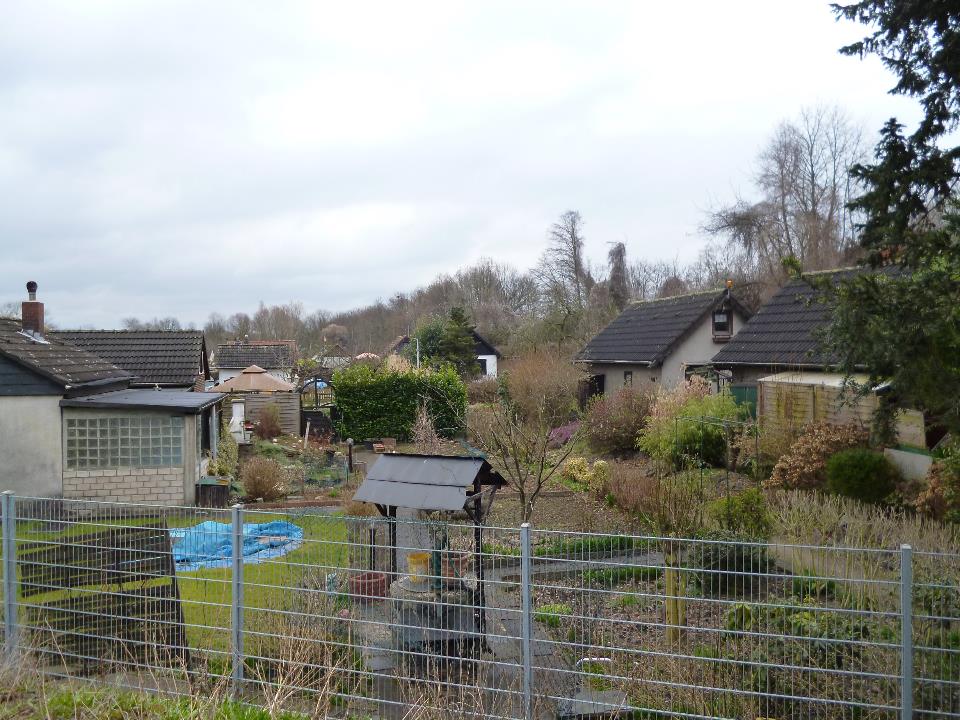 Moderne Schrebergärten
- ziemlich eintönig
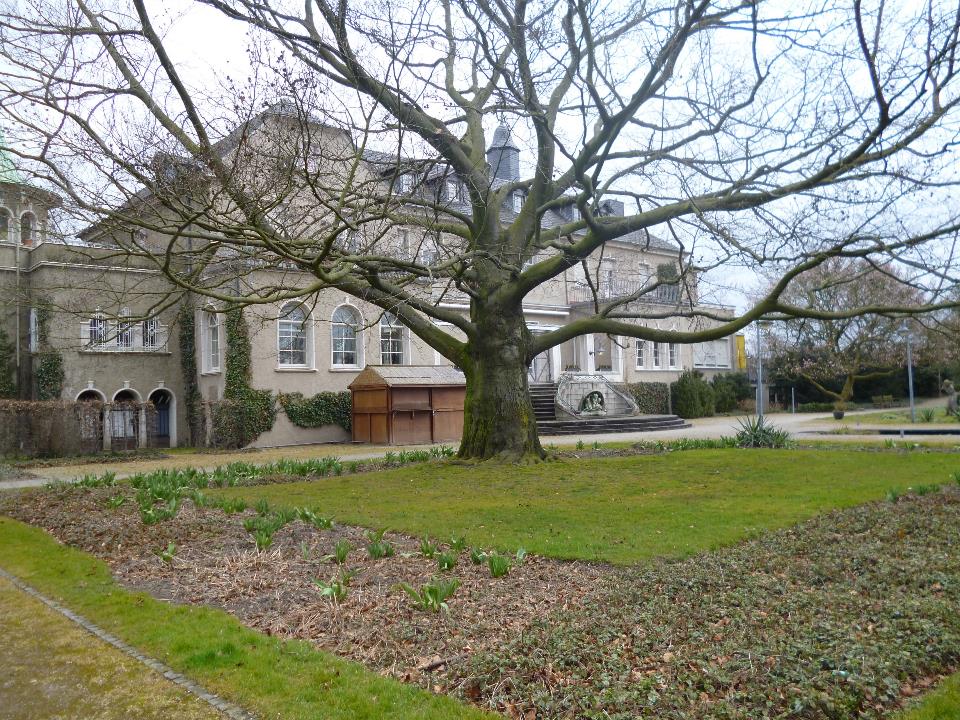 Schloß Styrum
Mülheim
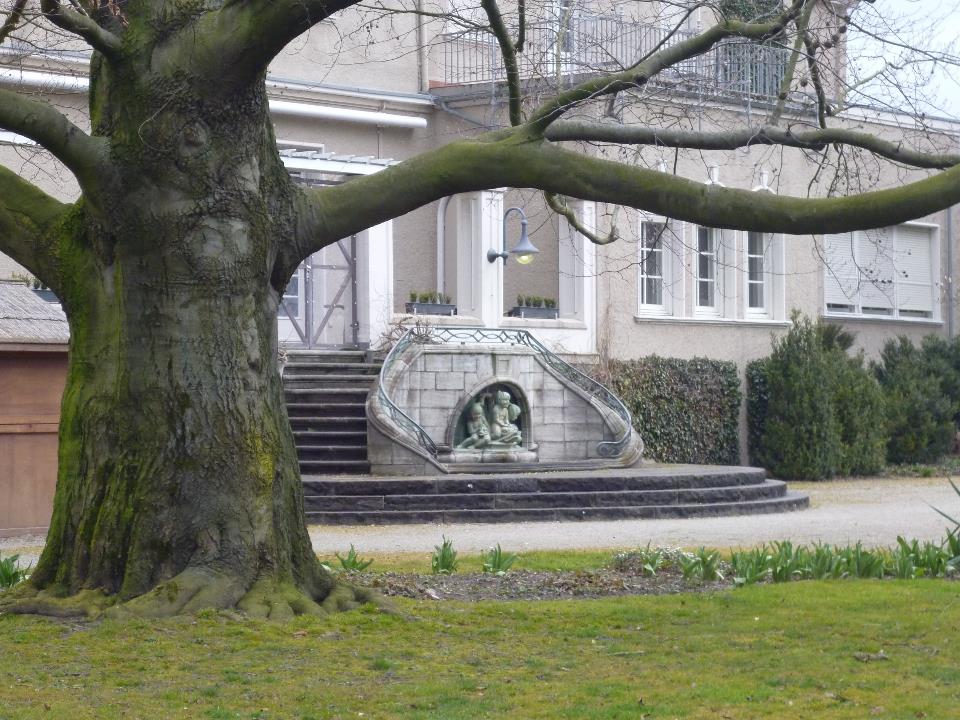 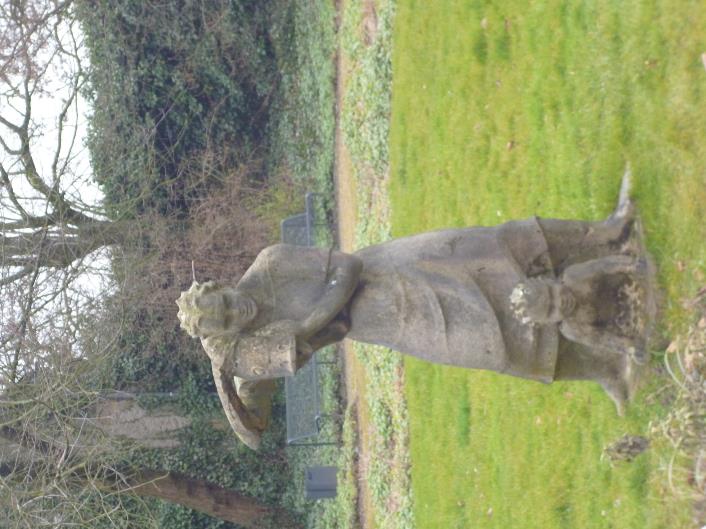 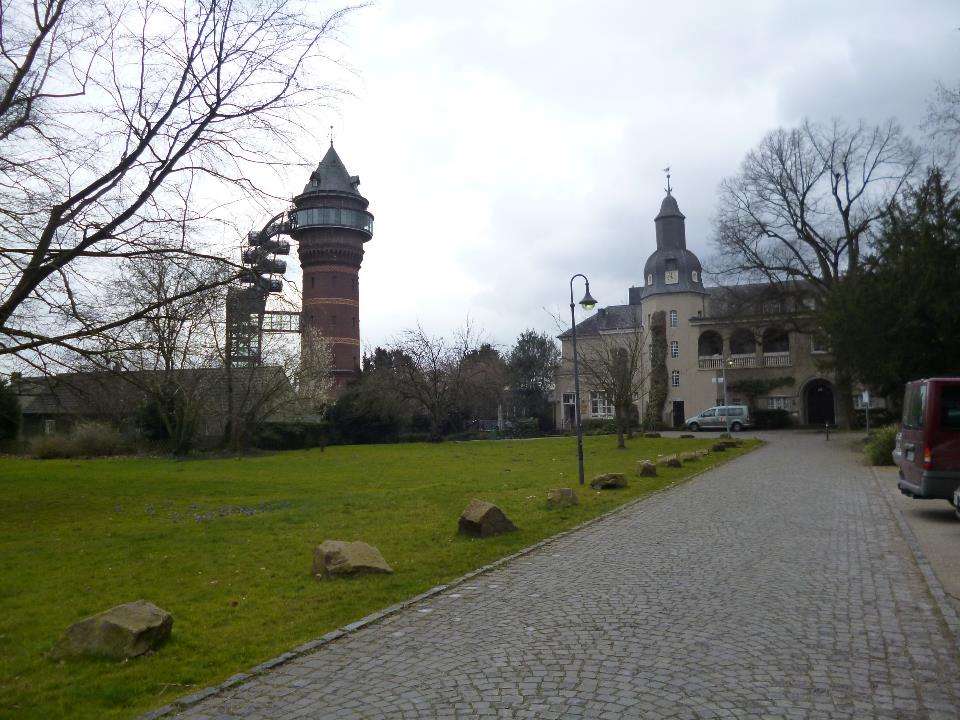 Styrumer Wasserturm
- Museum Aquaris
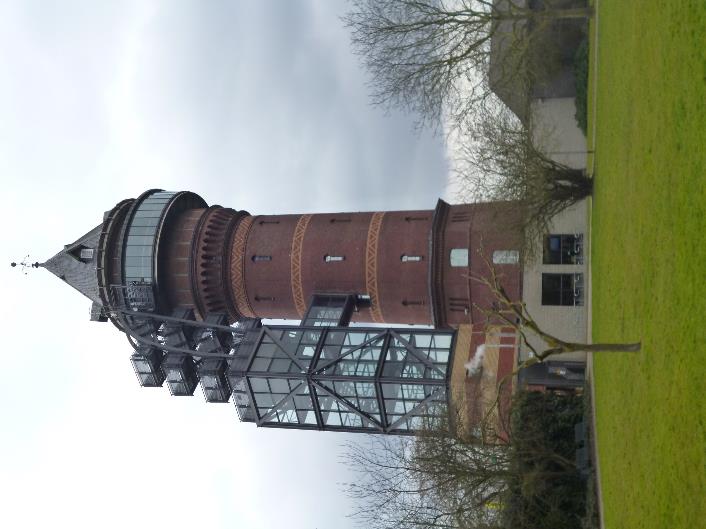 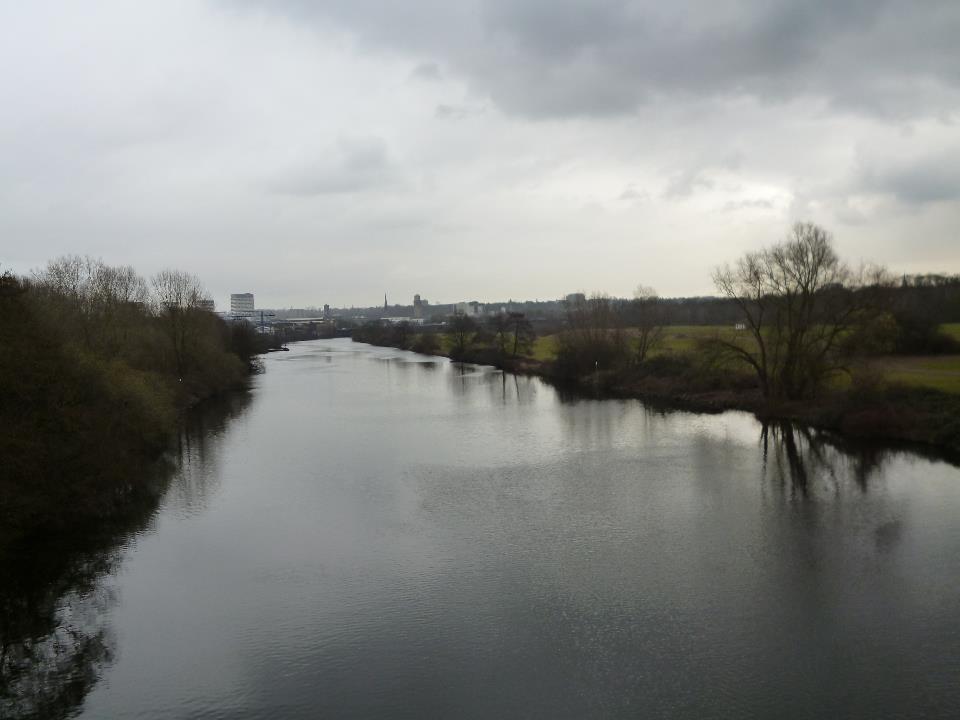 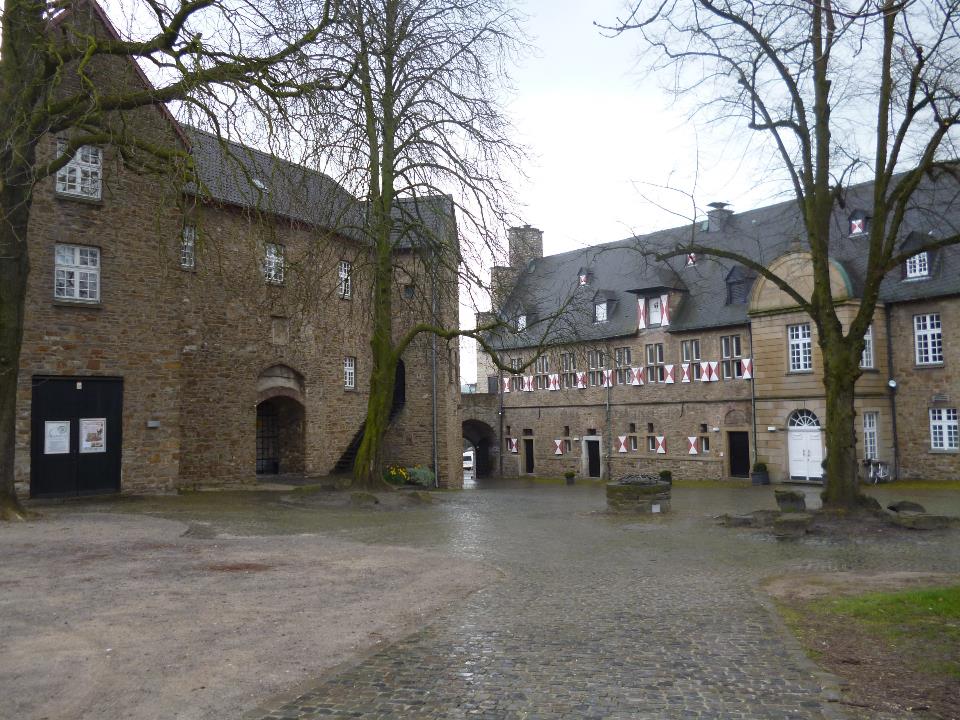 Schloss Broich
Mülheim
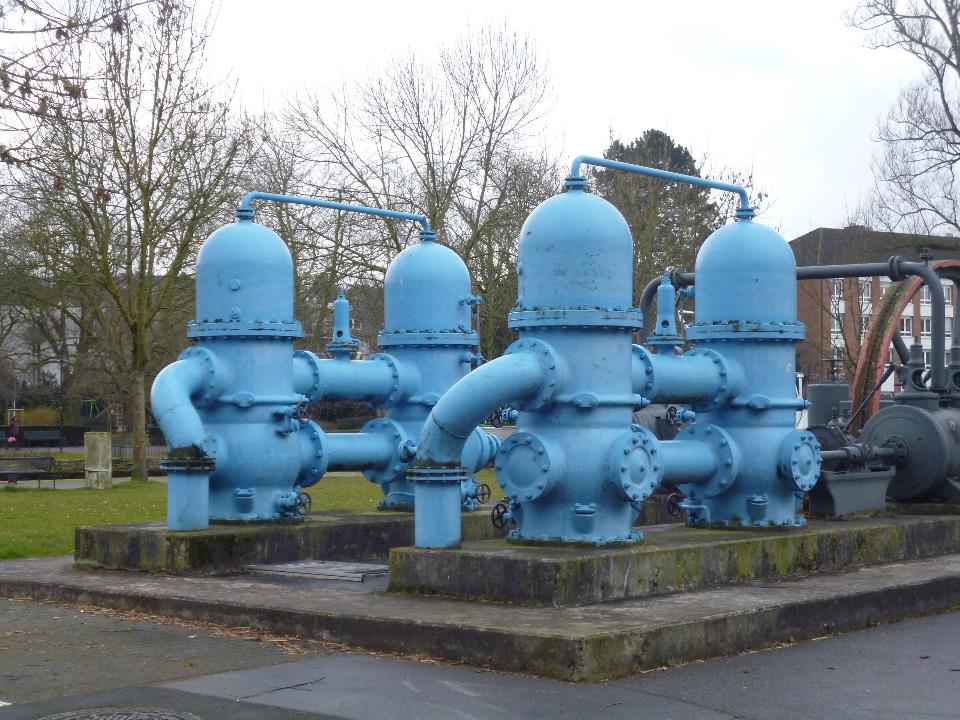 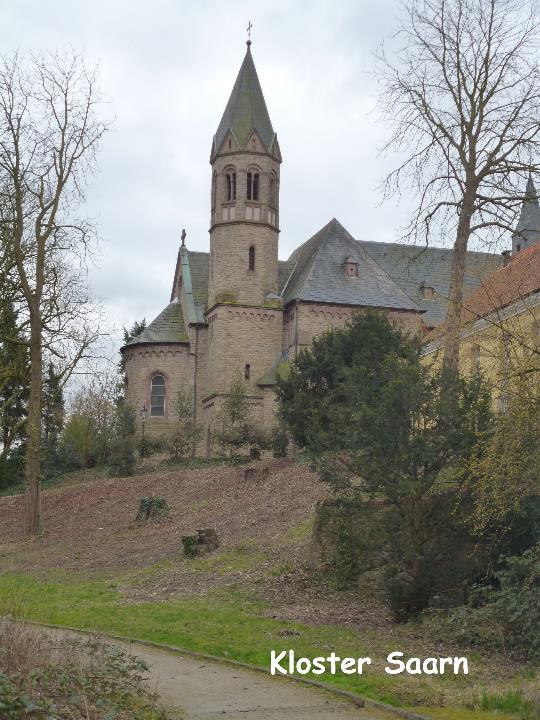 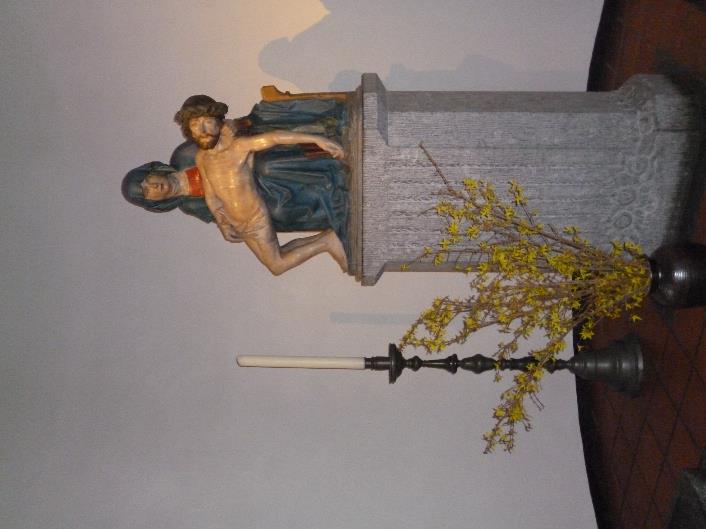 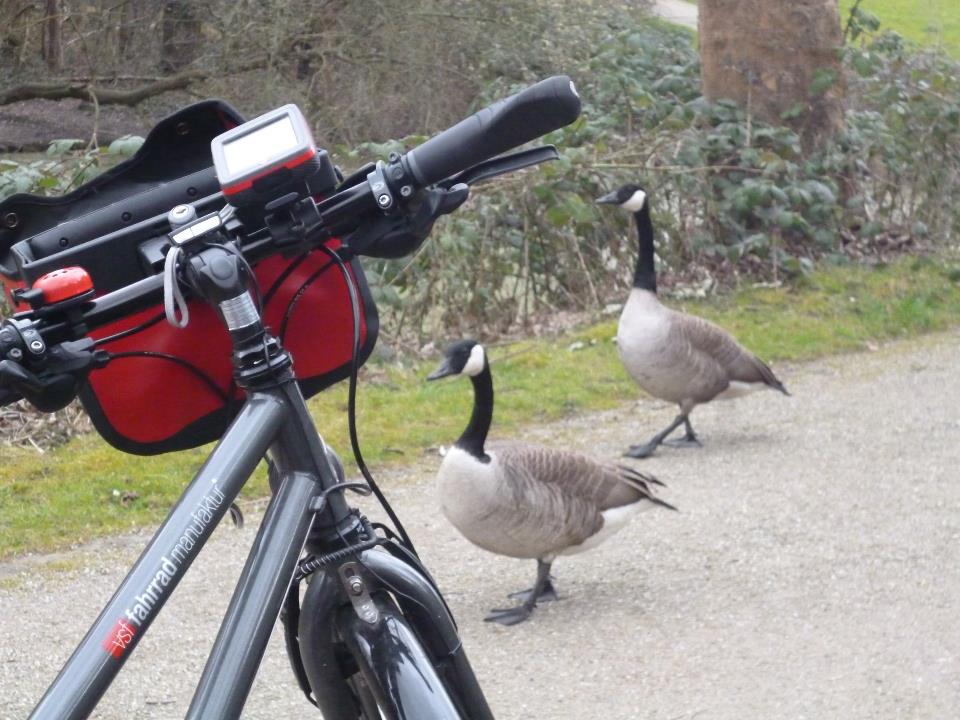 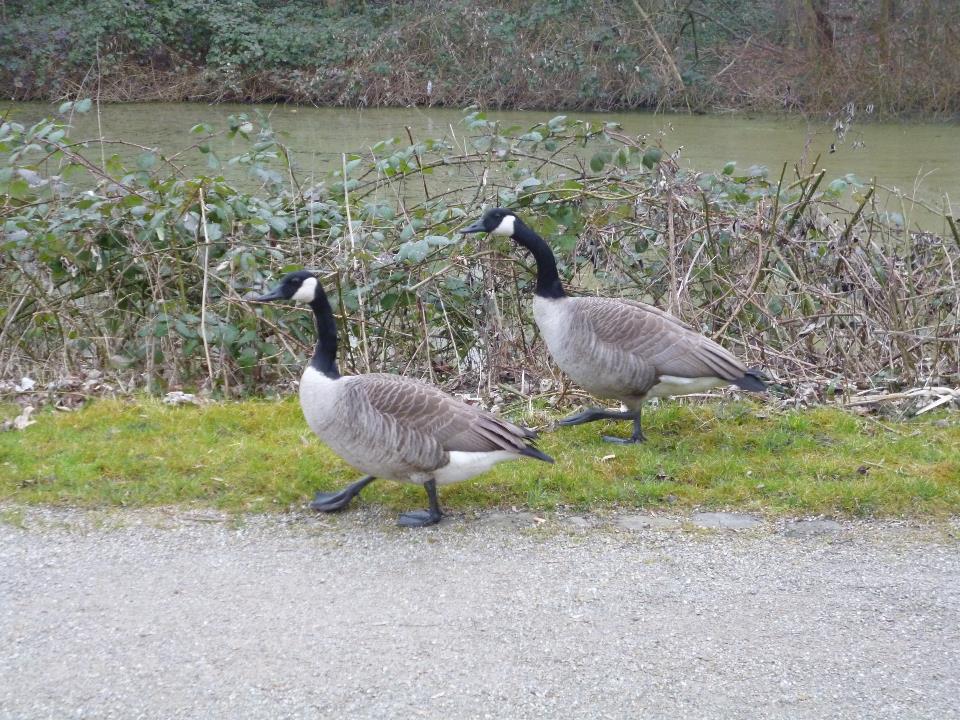 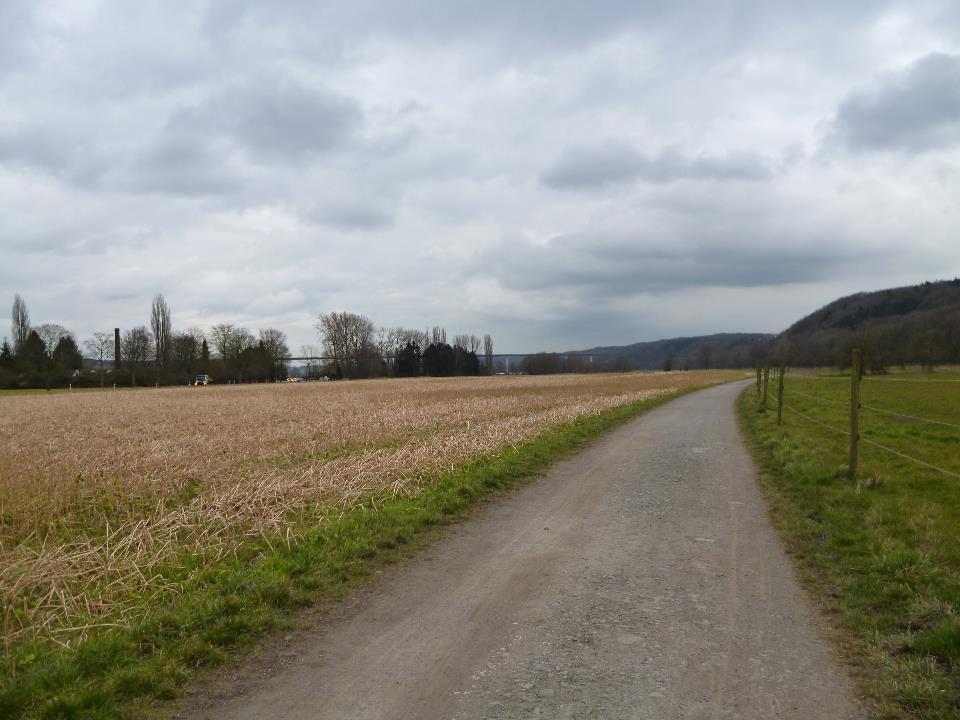 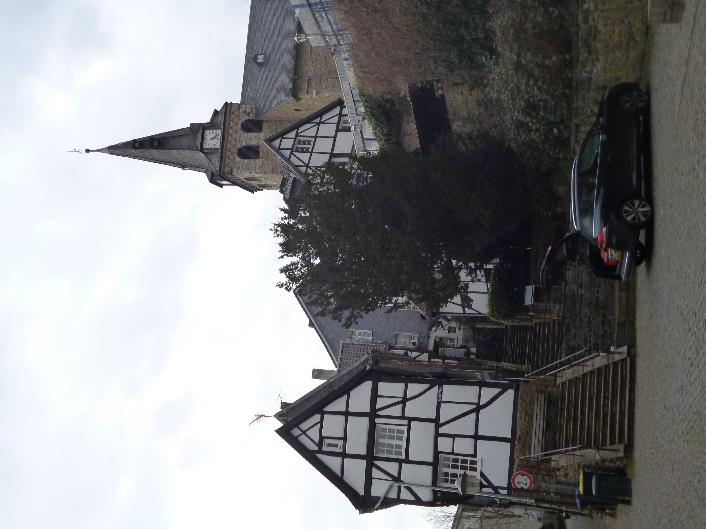 Essen Kettwig
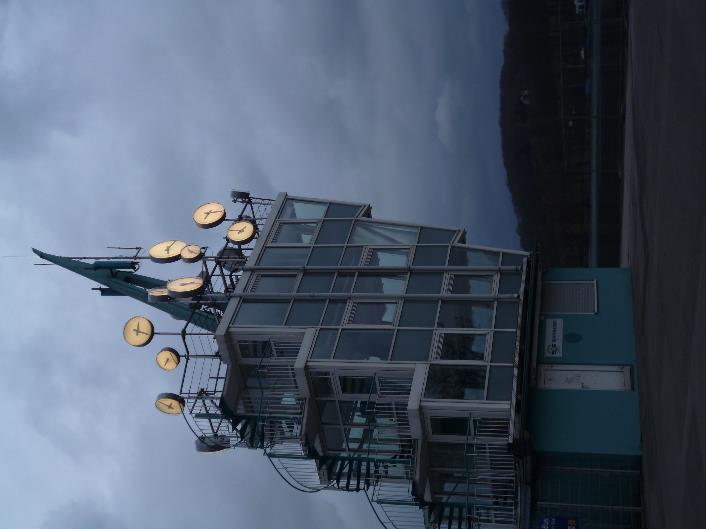 Regattaturm am Baledeneysee
„ Zeit“ von Christoph Hildebrand
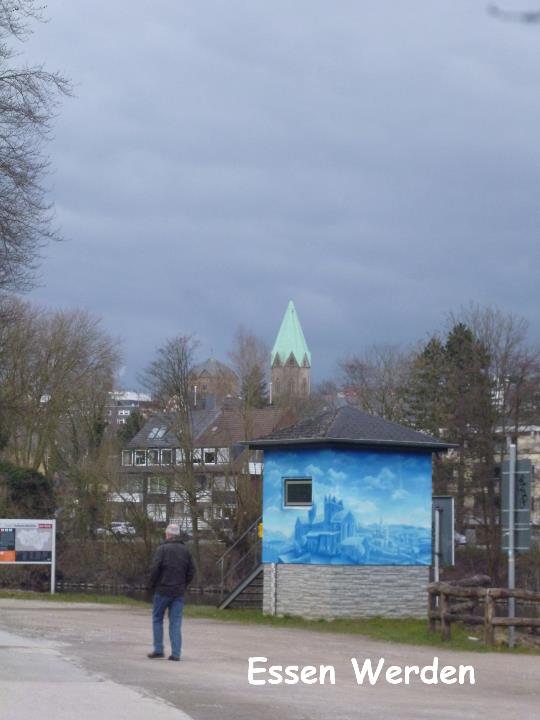 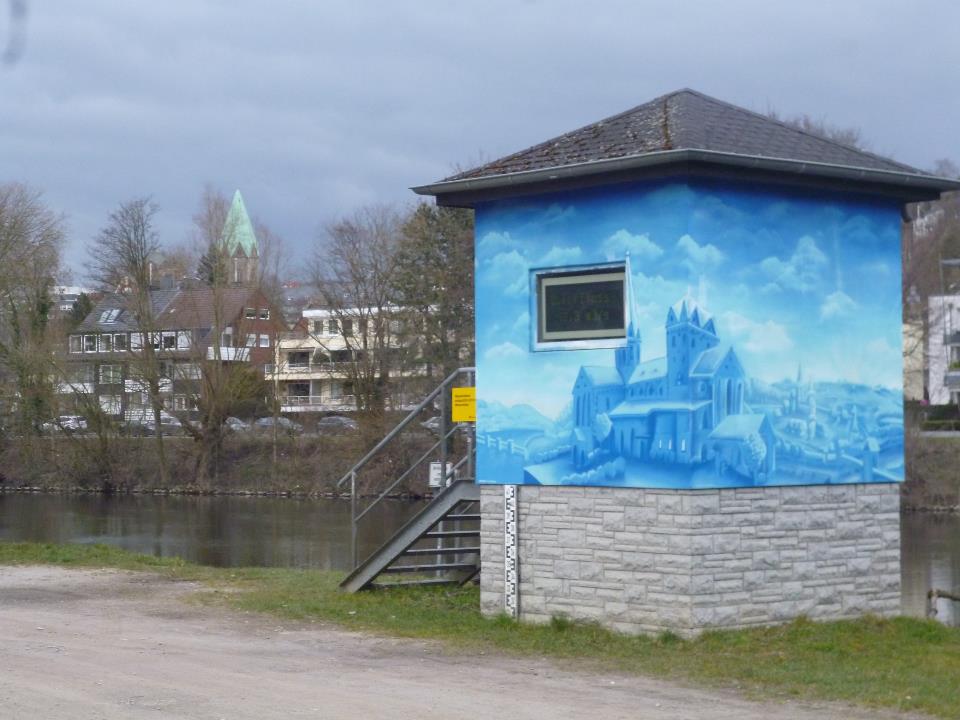 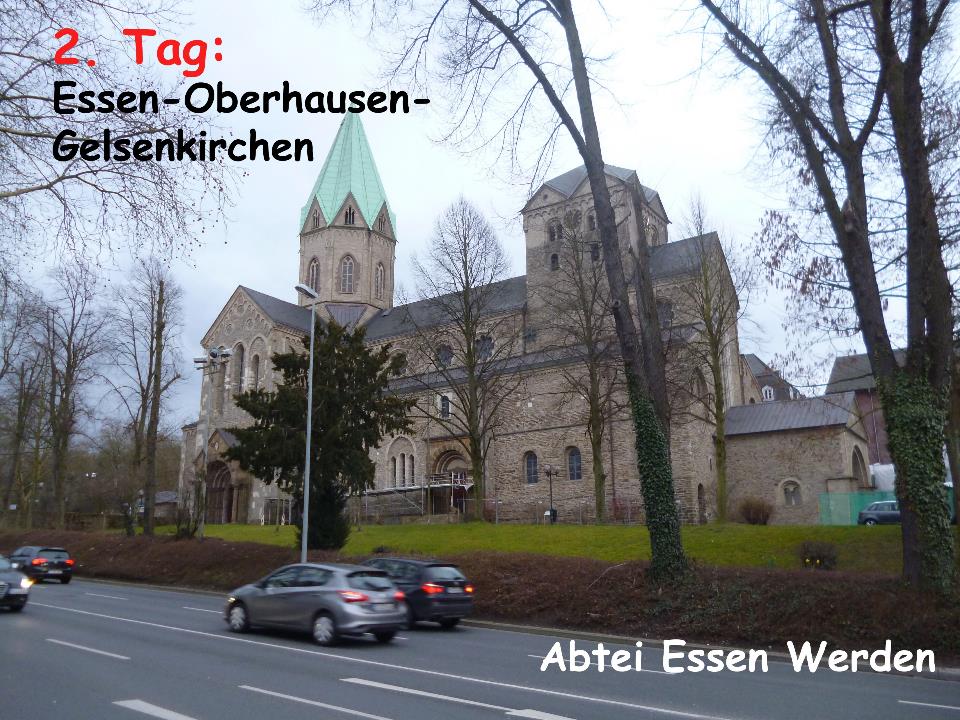 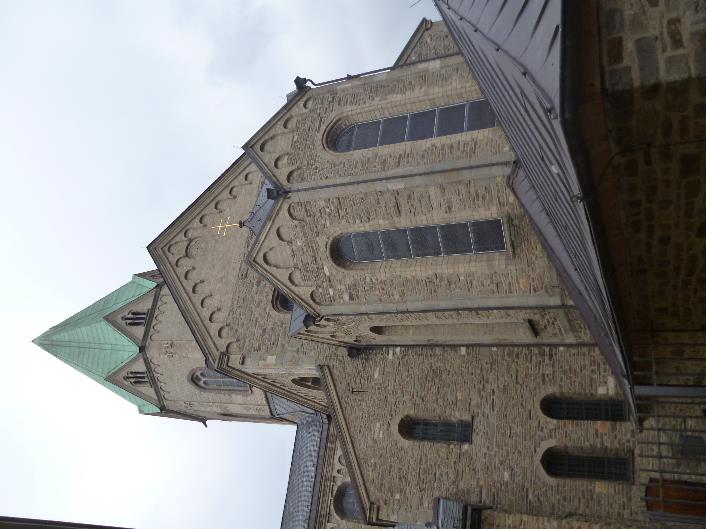 Die Abteikirche
ehemalige Reichsabtei, 
gegründet 799 
durch Liutger
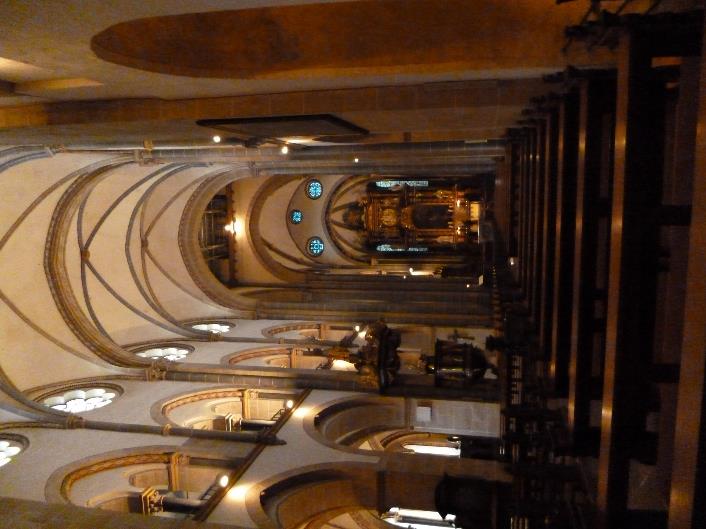 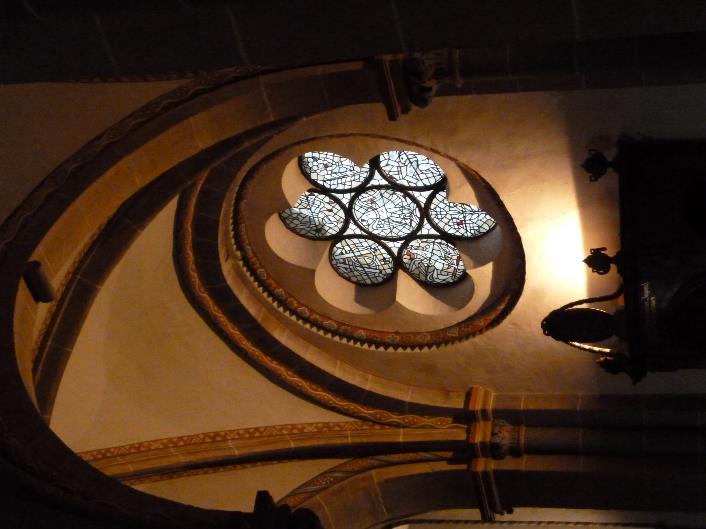 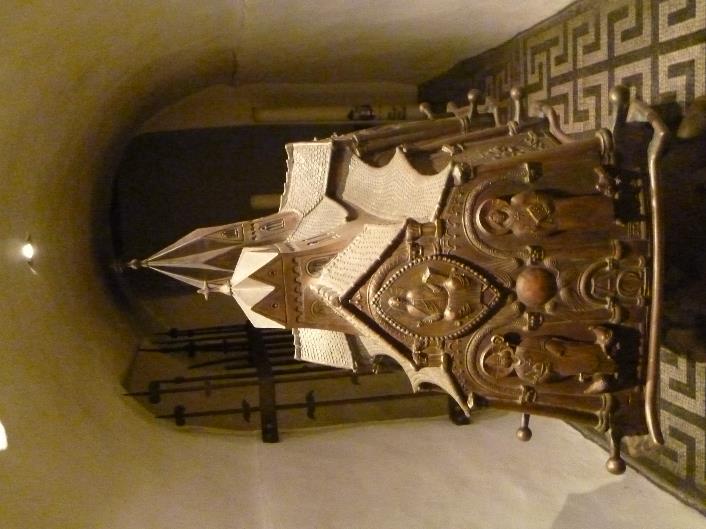 Ludgerusschrein
 - 1787
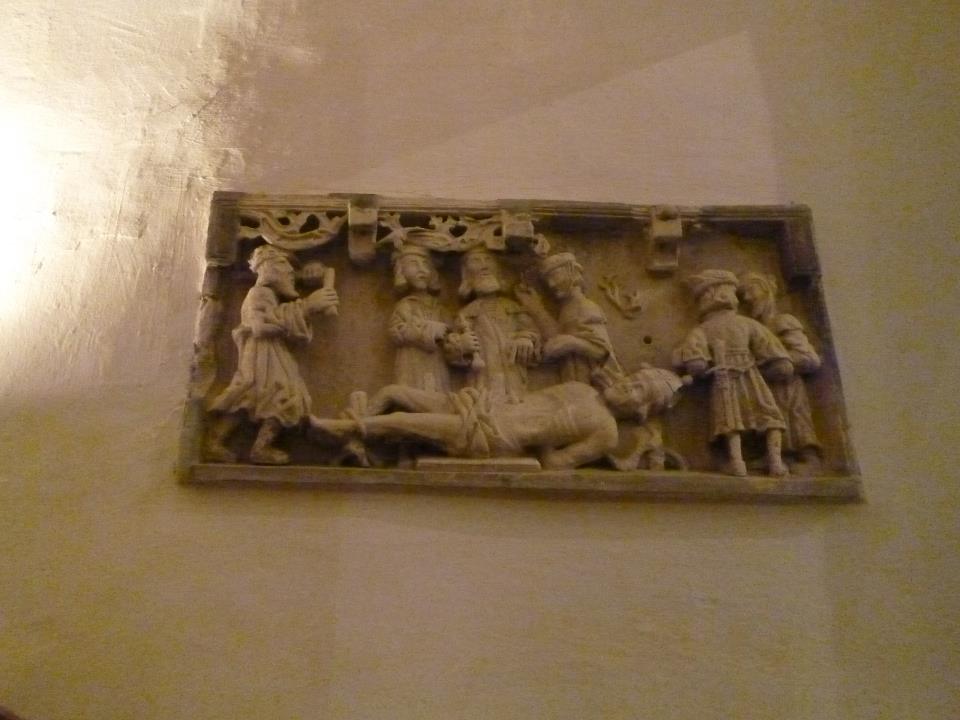 Im Abteimuseum
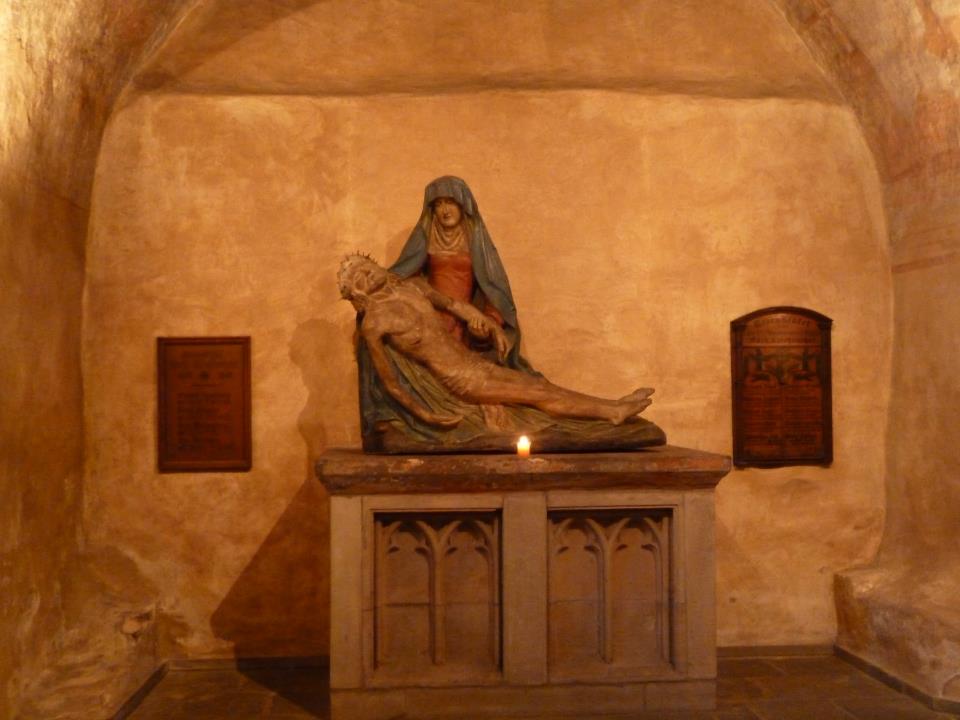 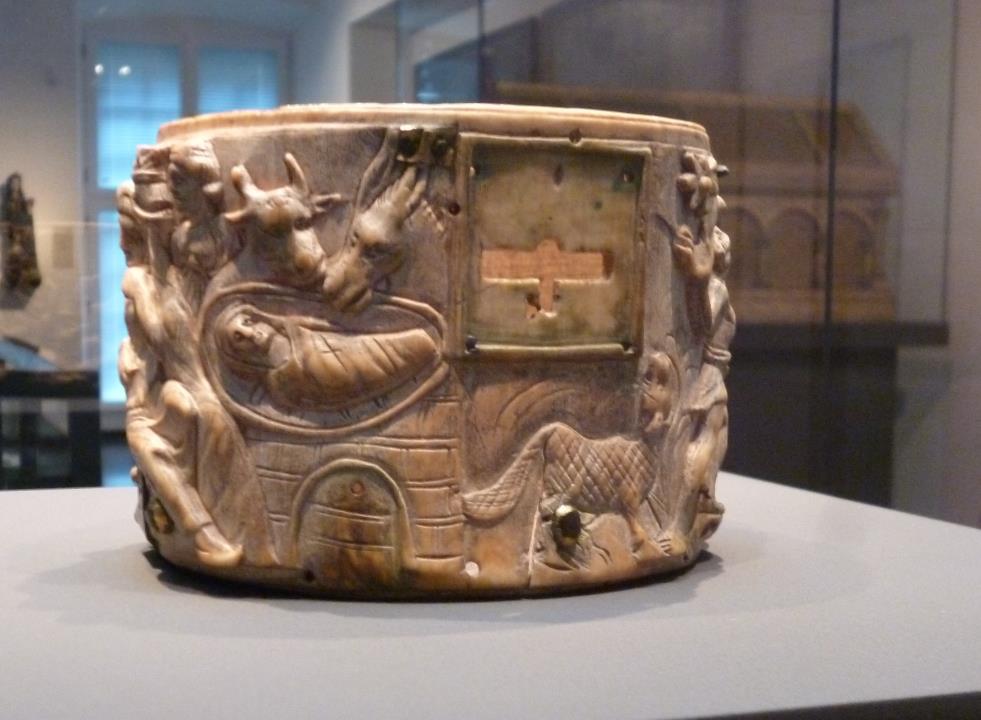 Elfenbein Pyxis – 6. Jh
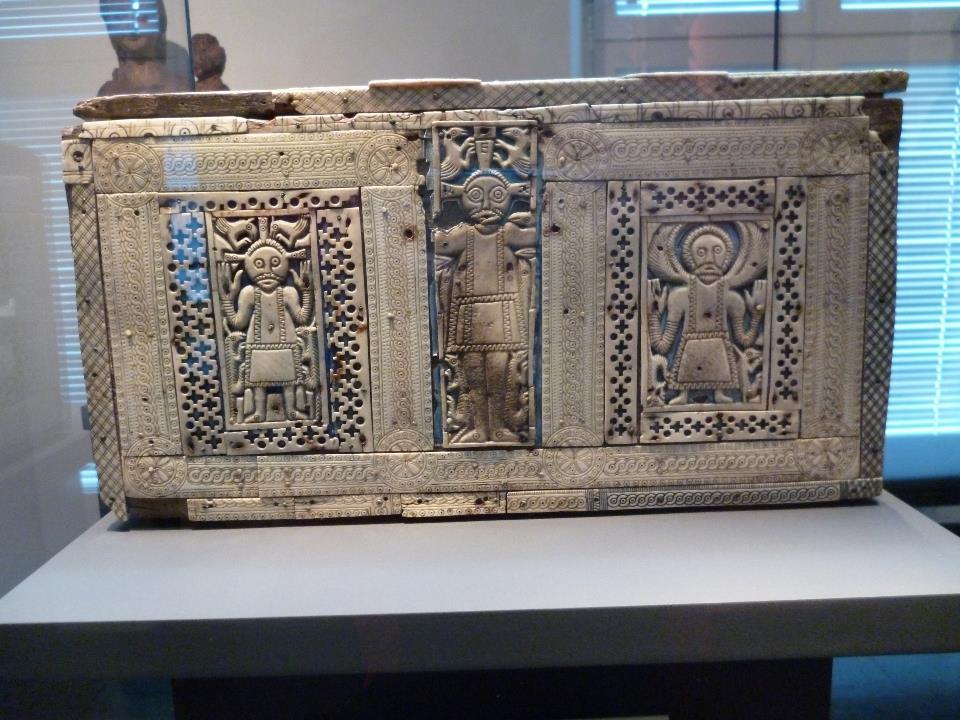 fränkischer Reliquienkasten Ende 8. Jh
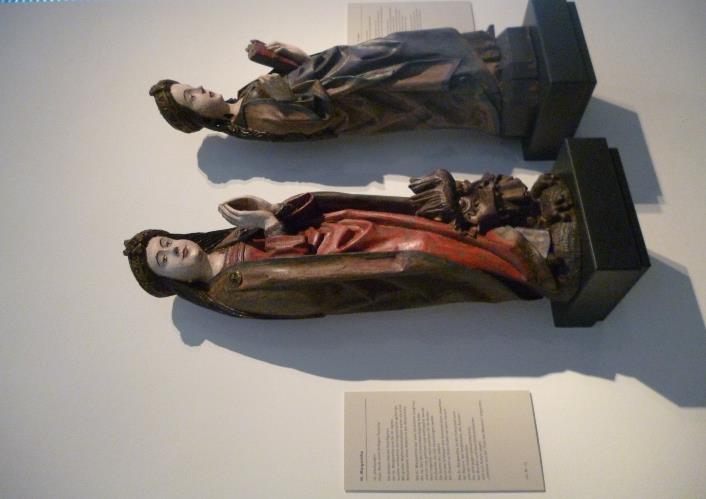 Hlg. Margareta 
– 16. Jh
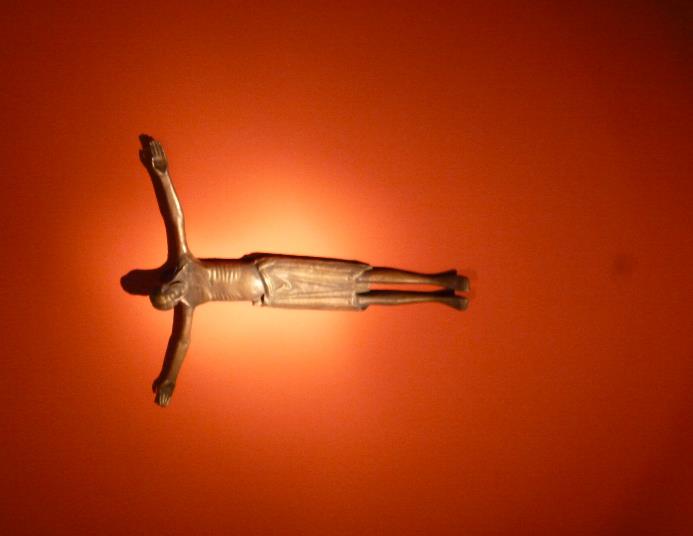 Werdener Kruzifix
ältestes erhaltenes Großkruzifix des Mittelalters aus Bronze
(um 1060 )
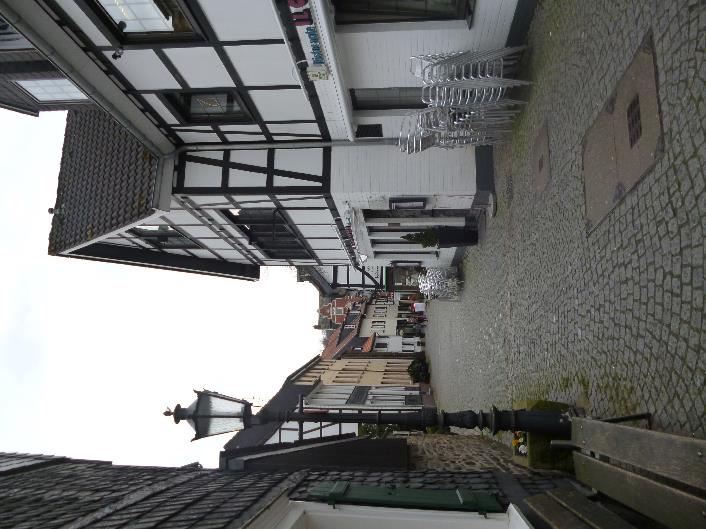 Essen Werden
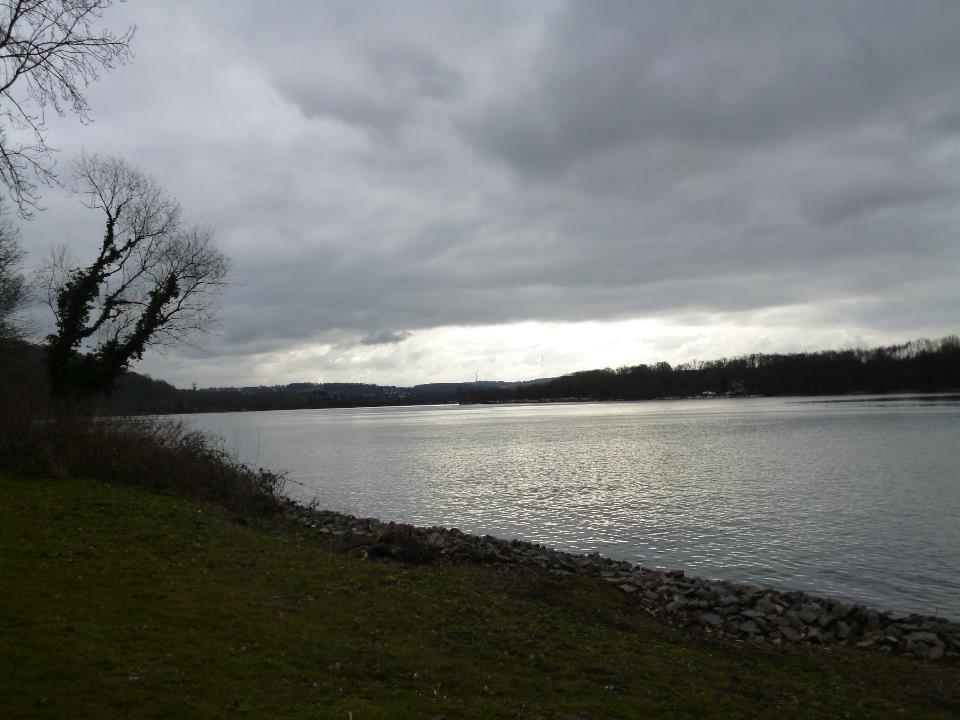 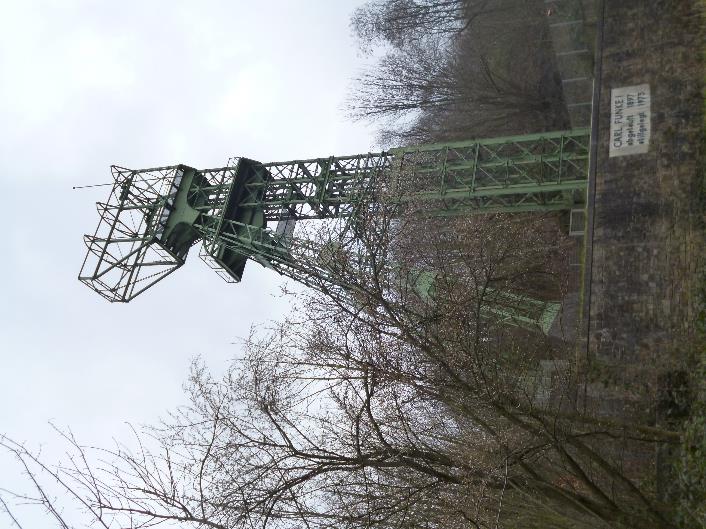 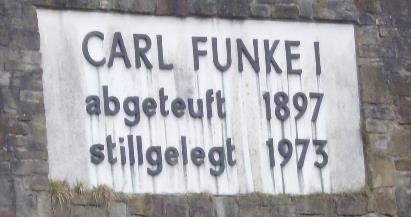 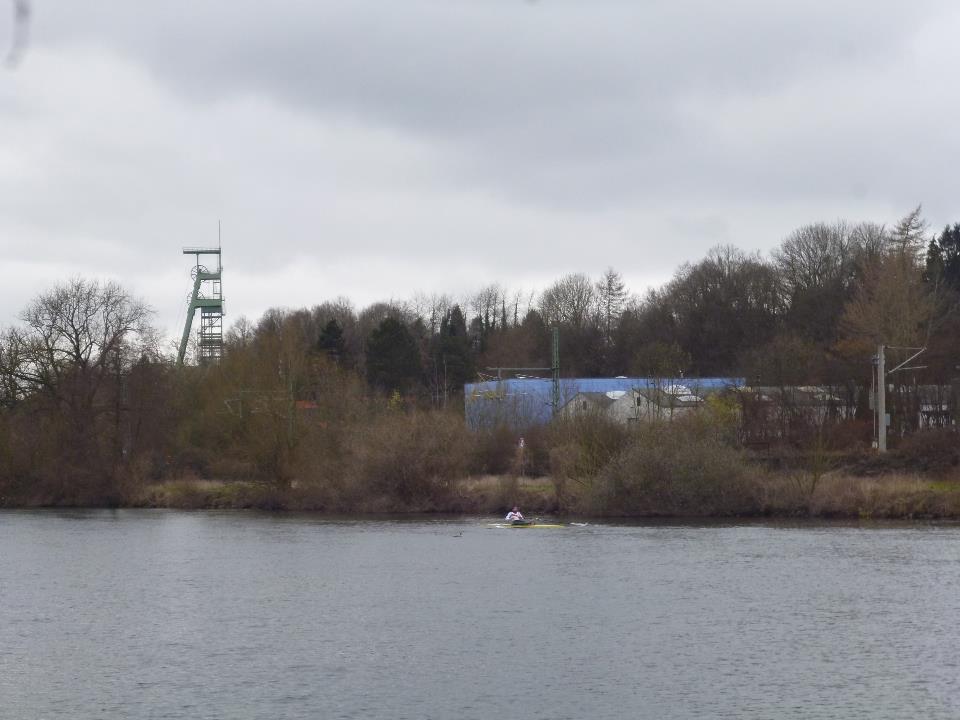 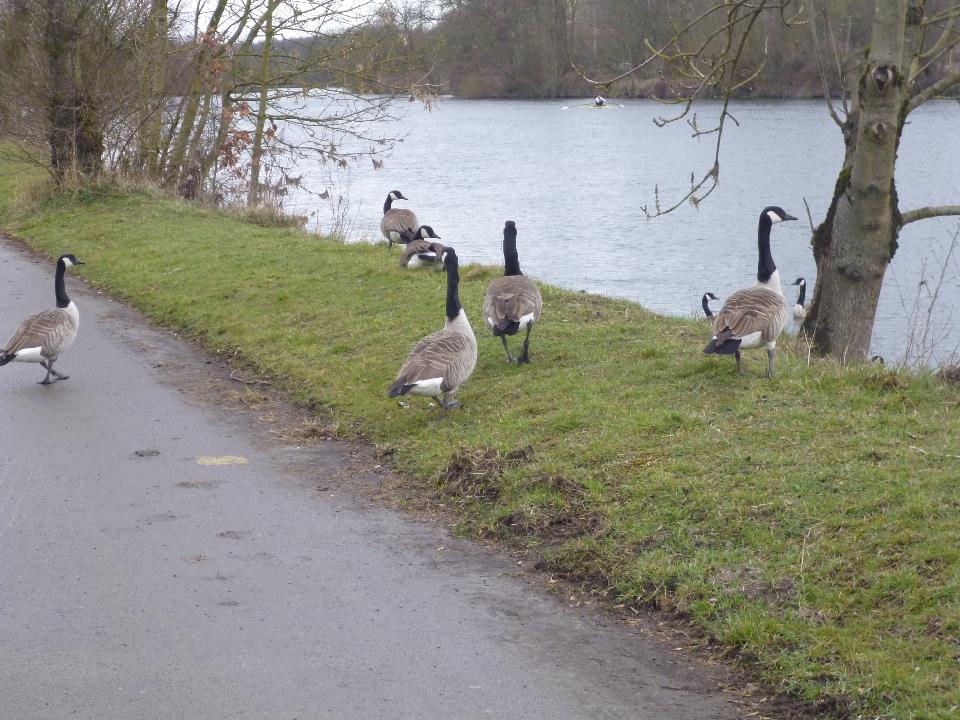 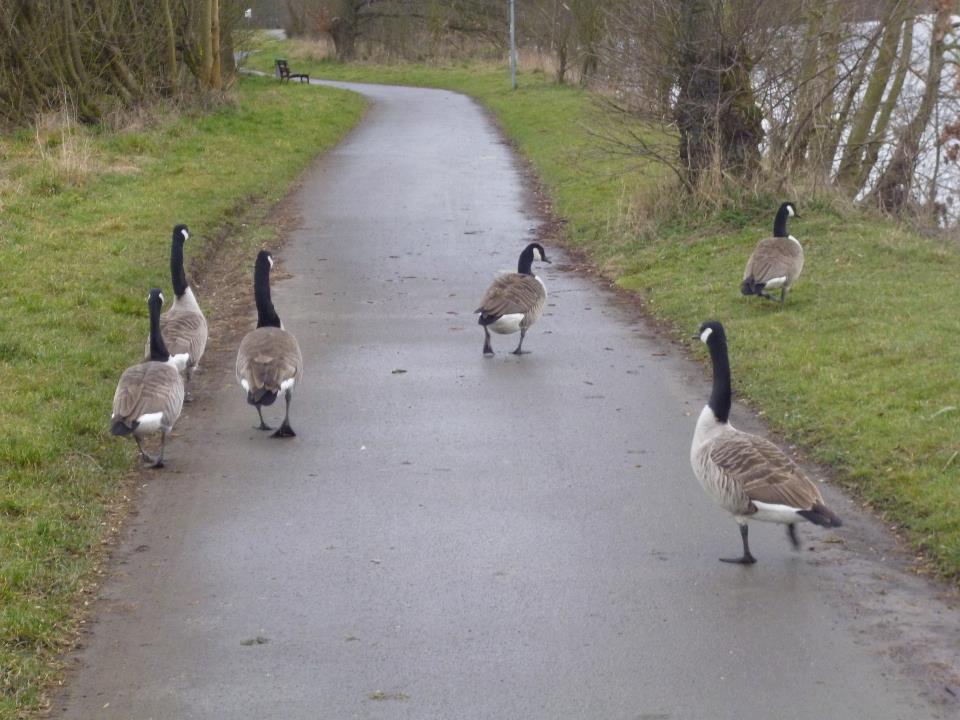 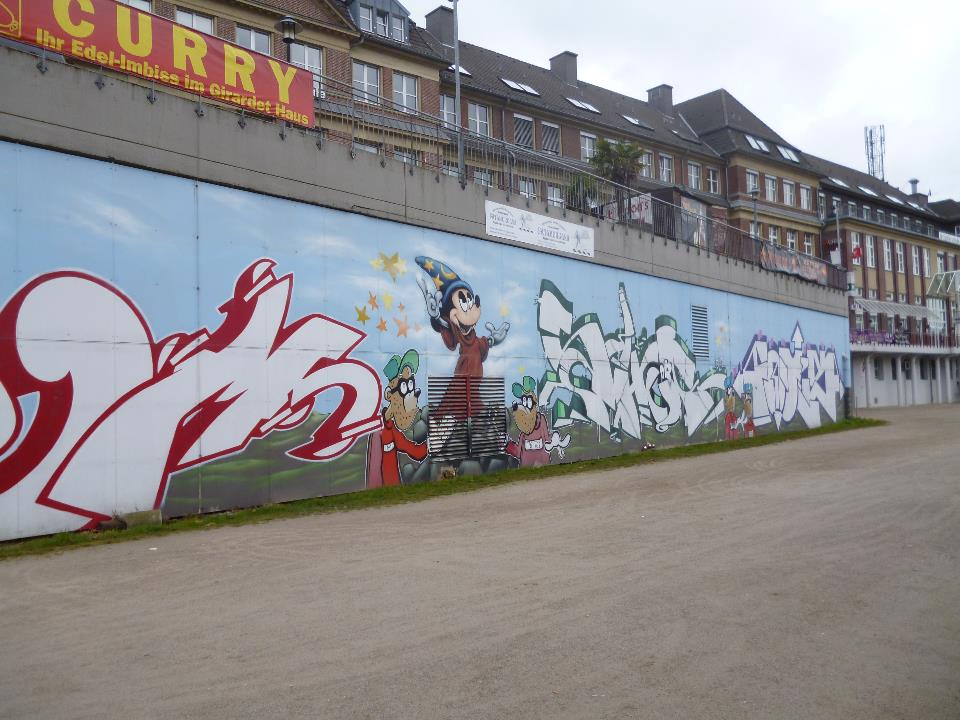 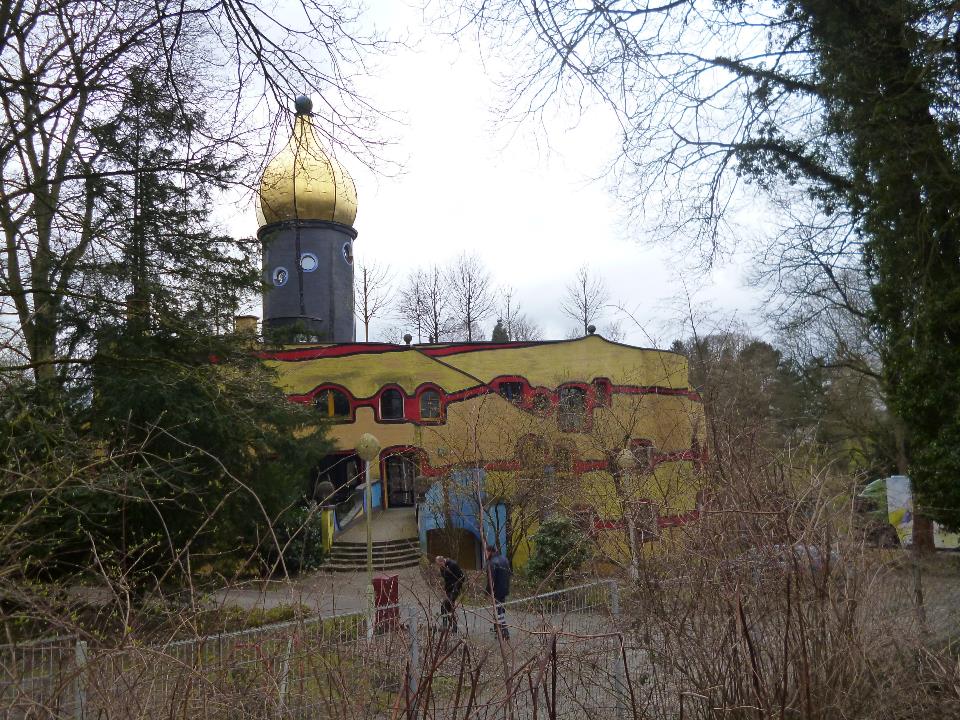 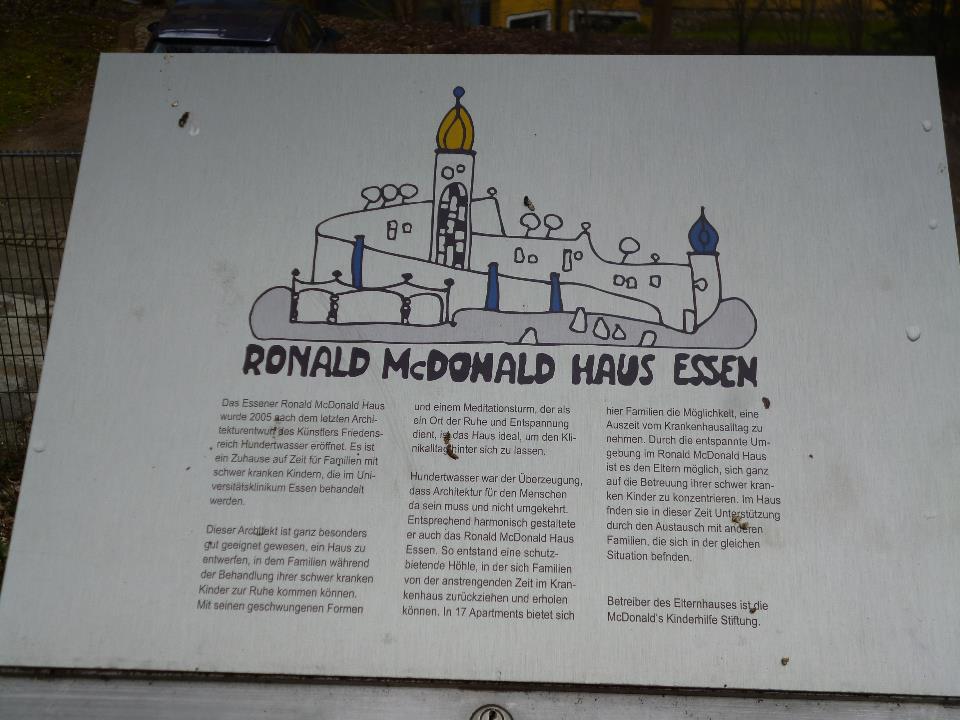 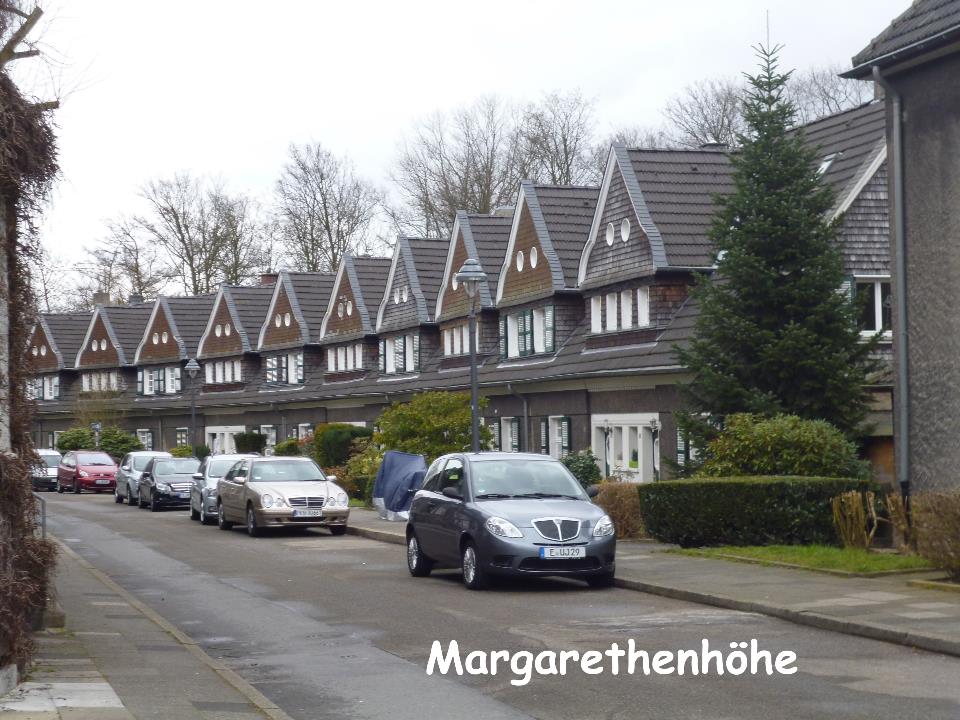 Siedlung
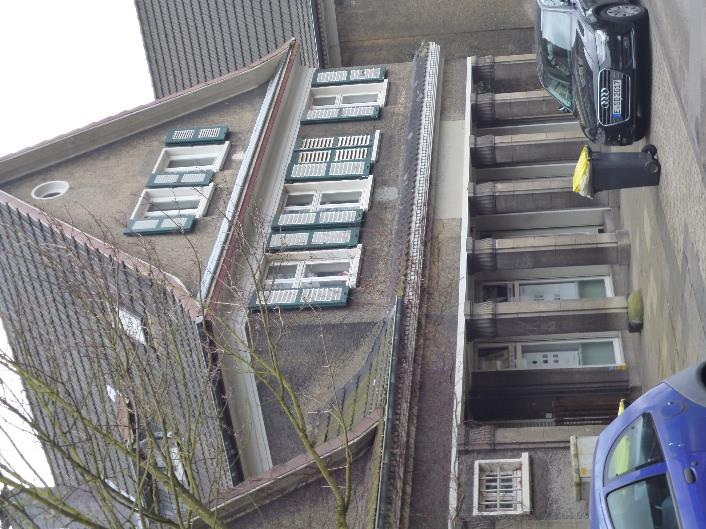 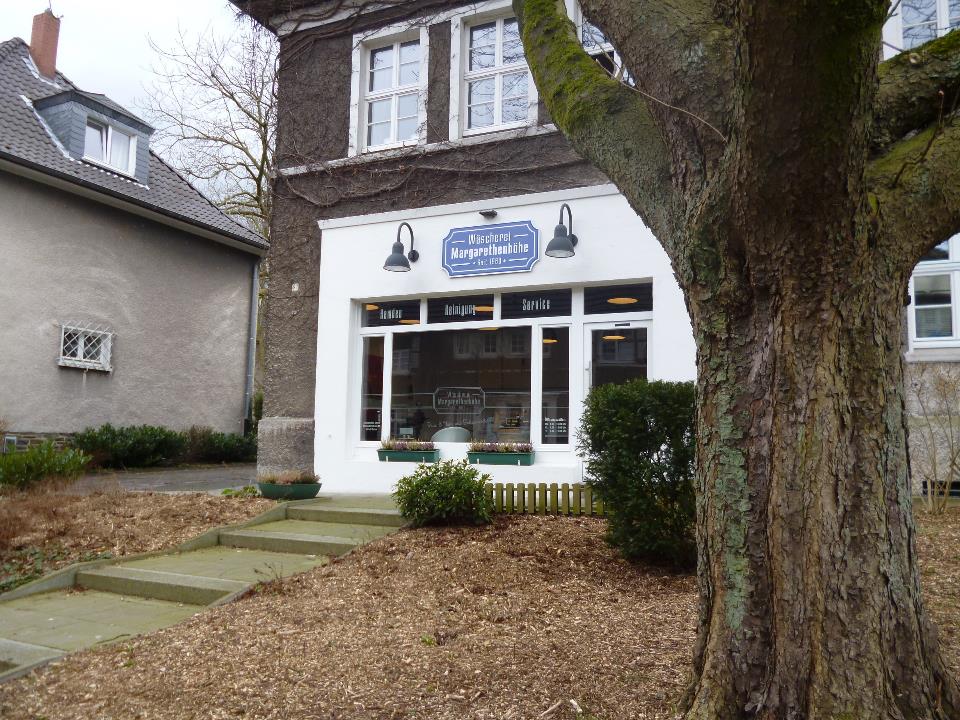 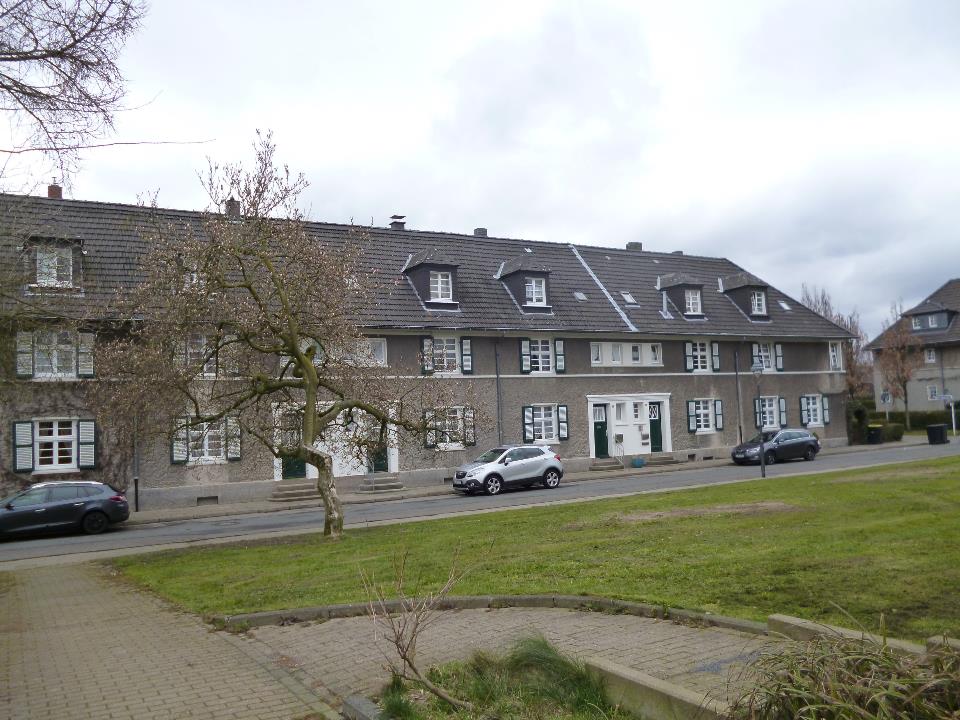 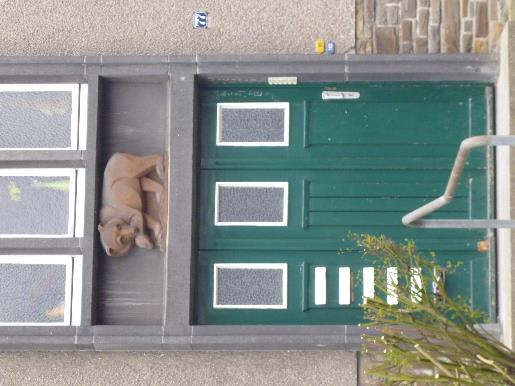 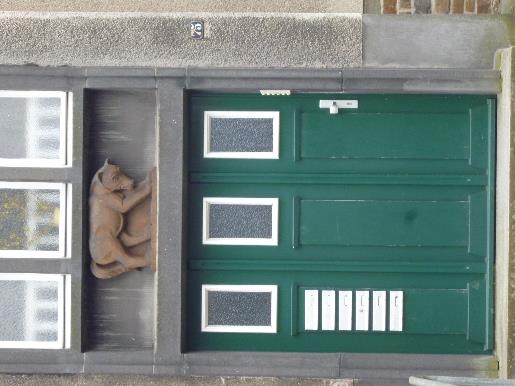 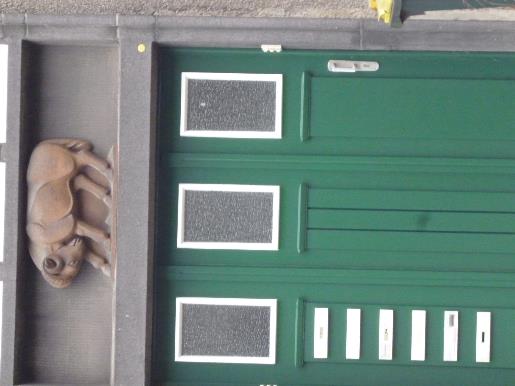 Haustüren in der Siedlung
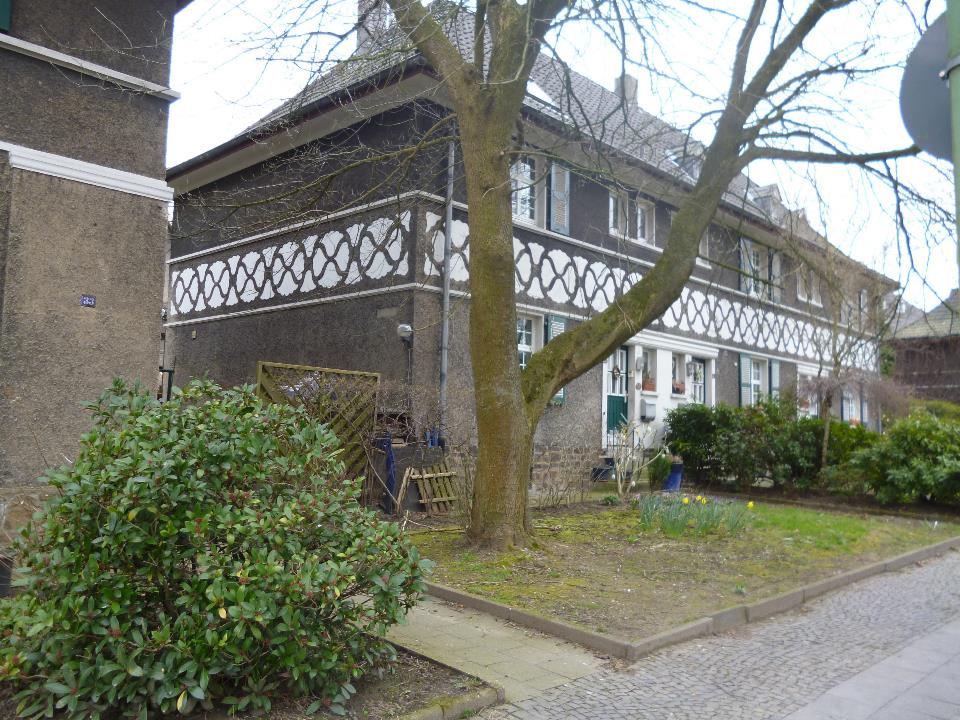 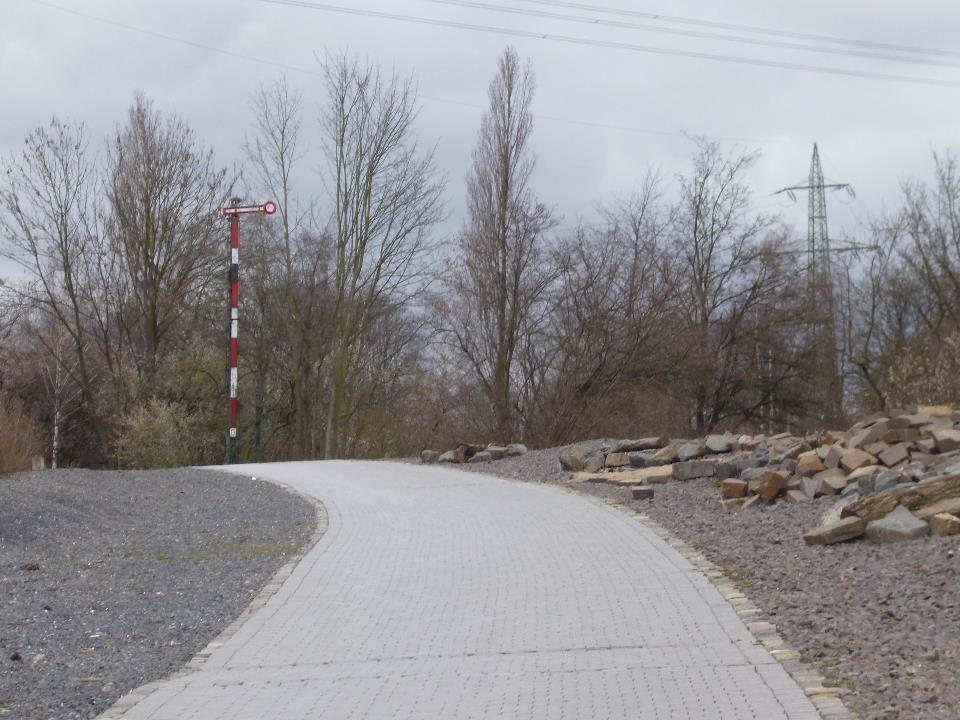 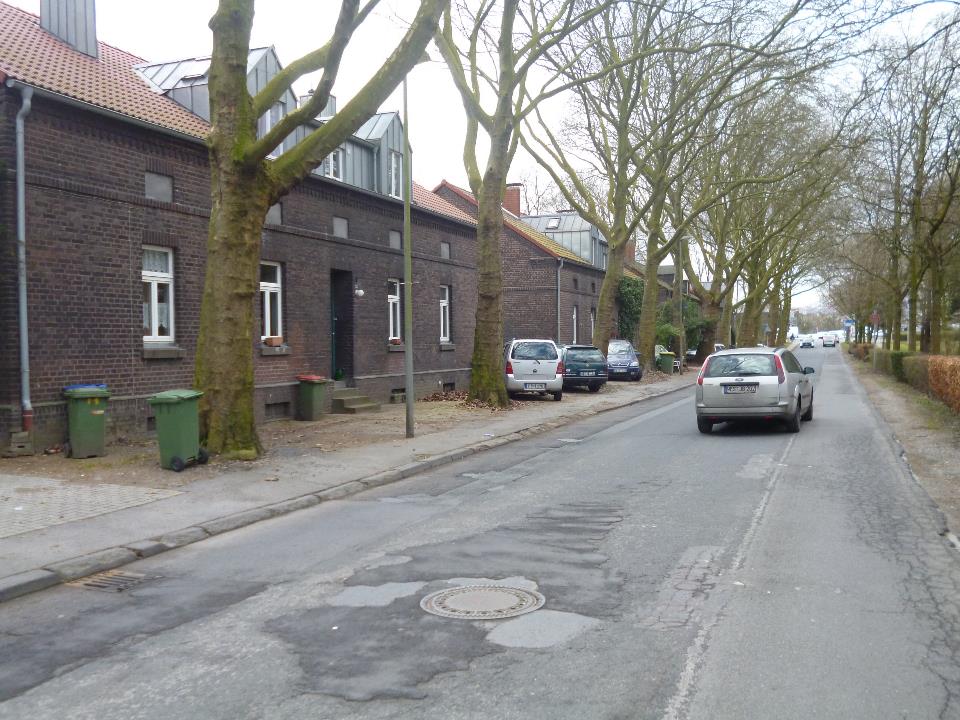 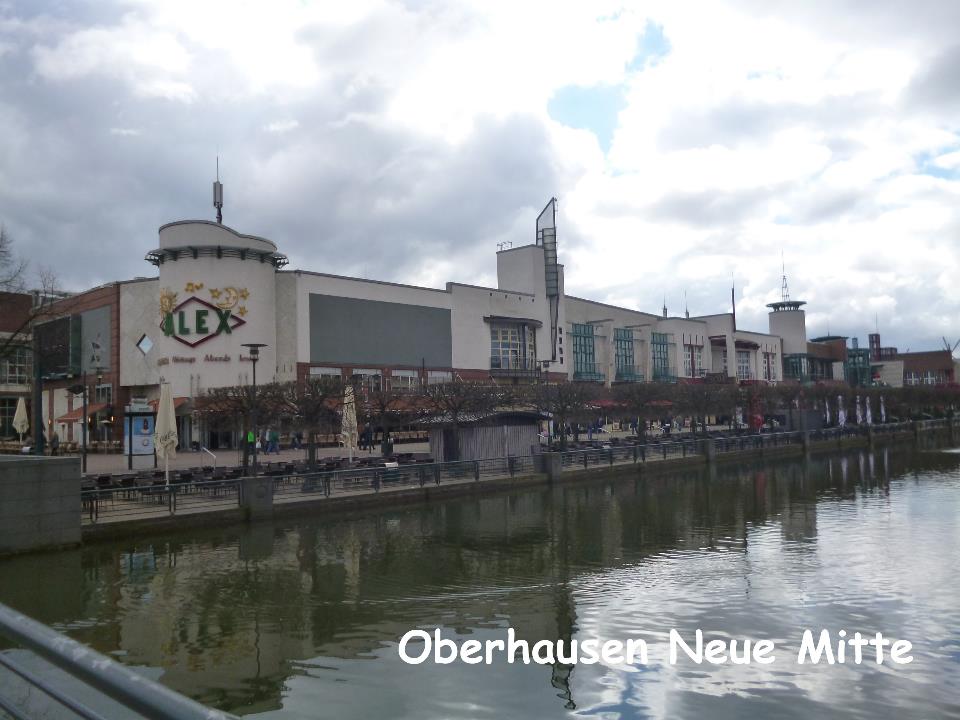 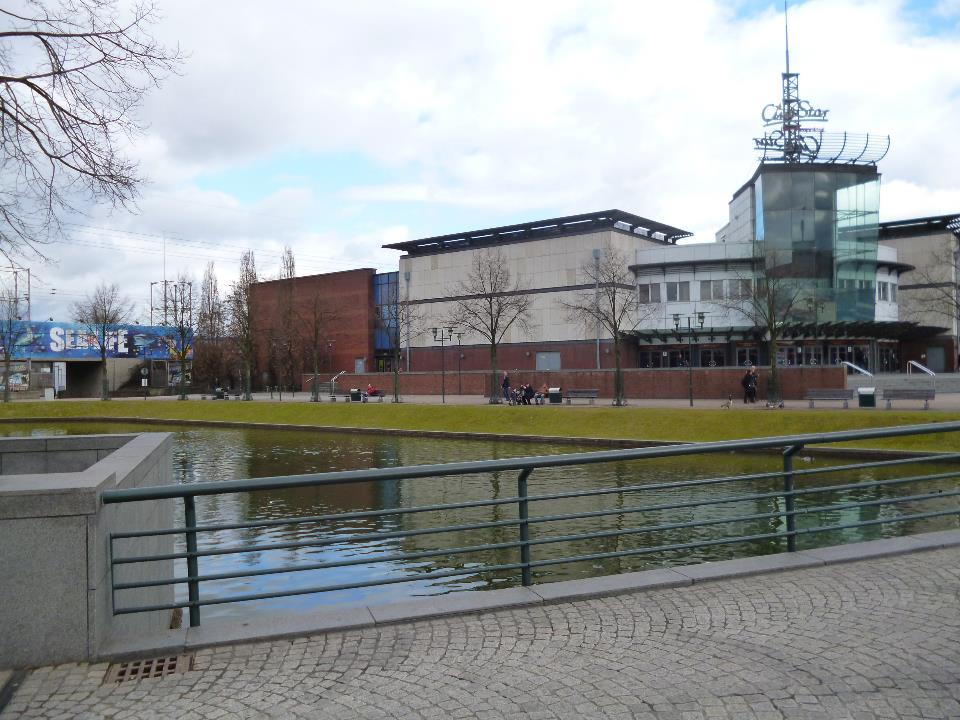 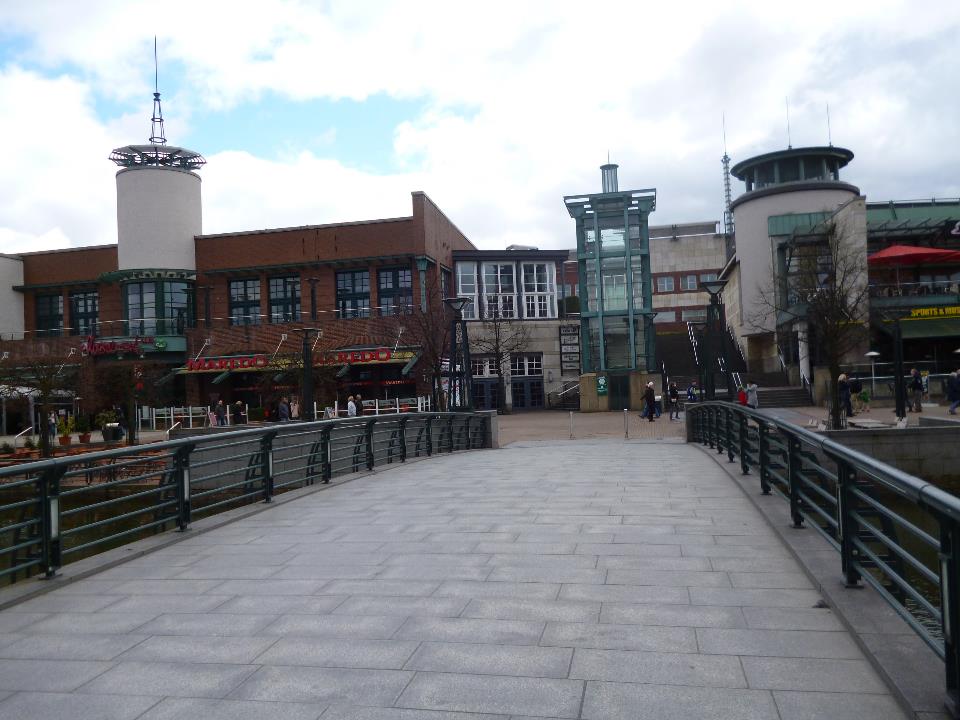 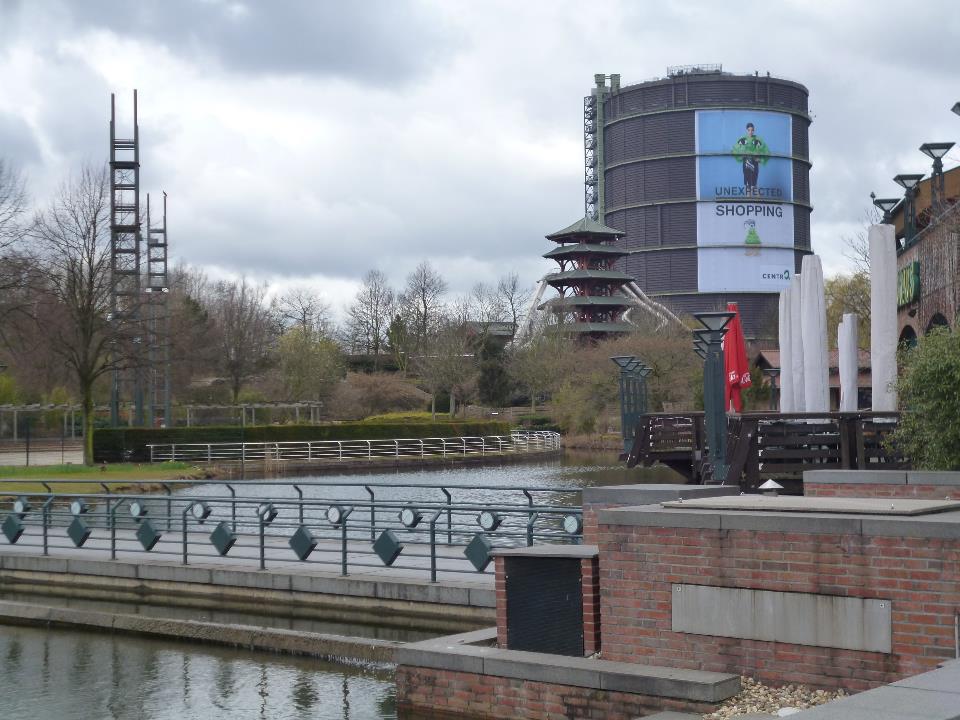 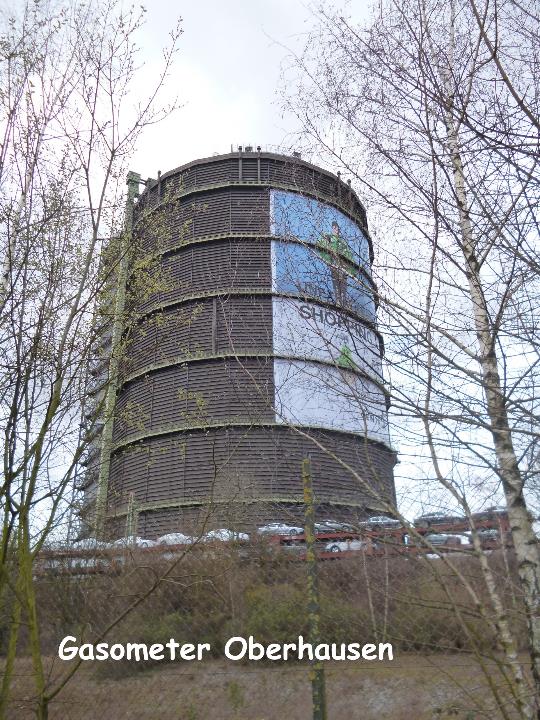 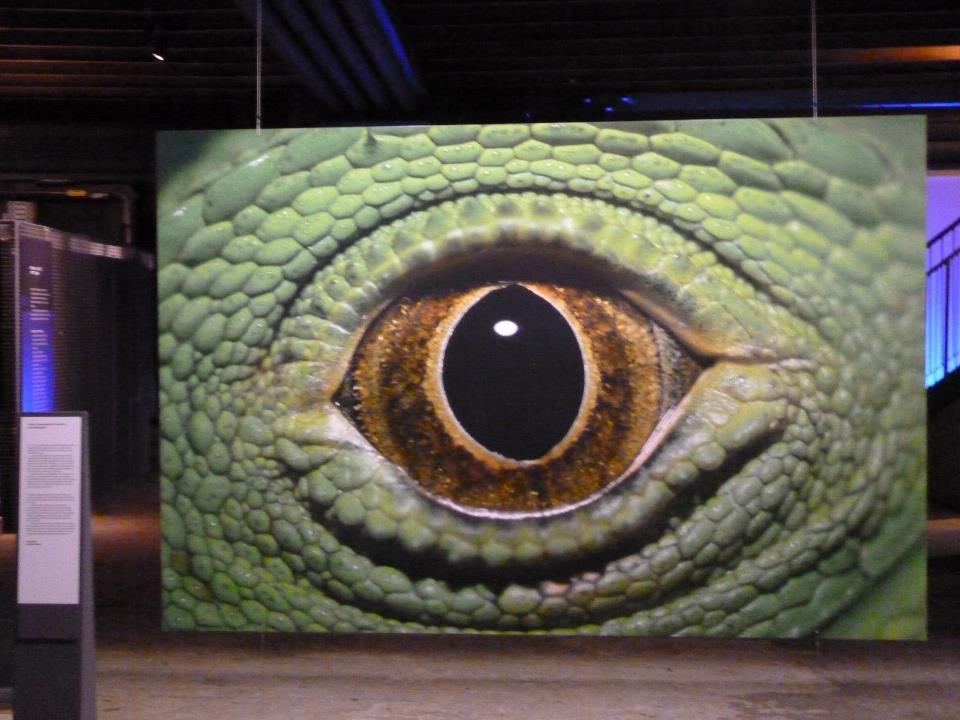 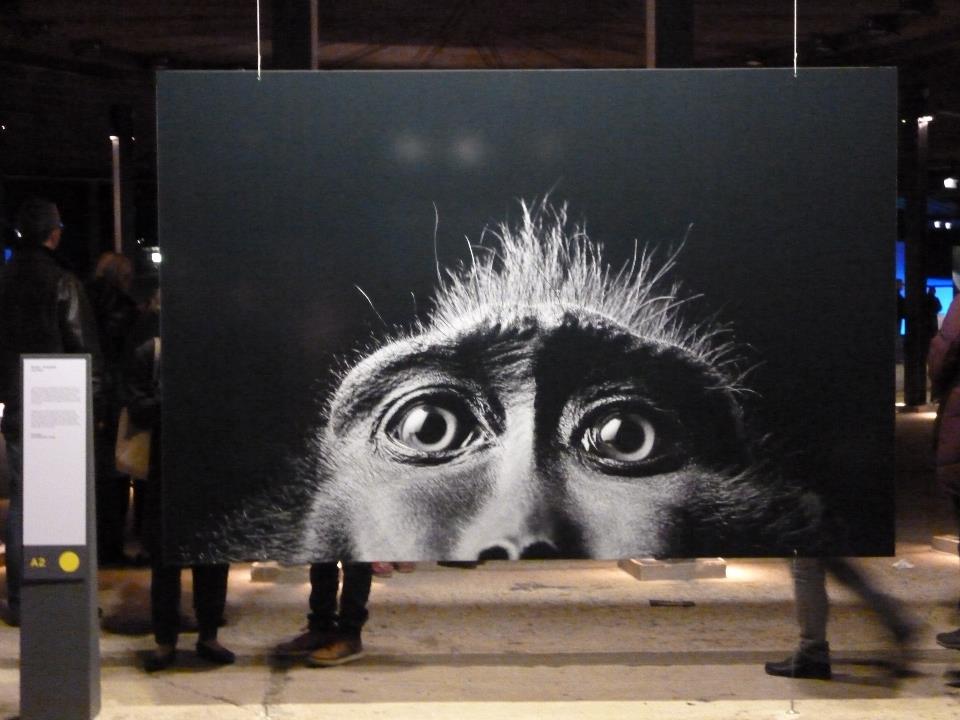 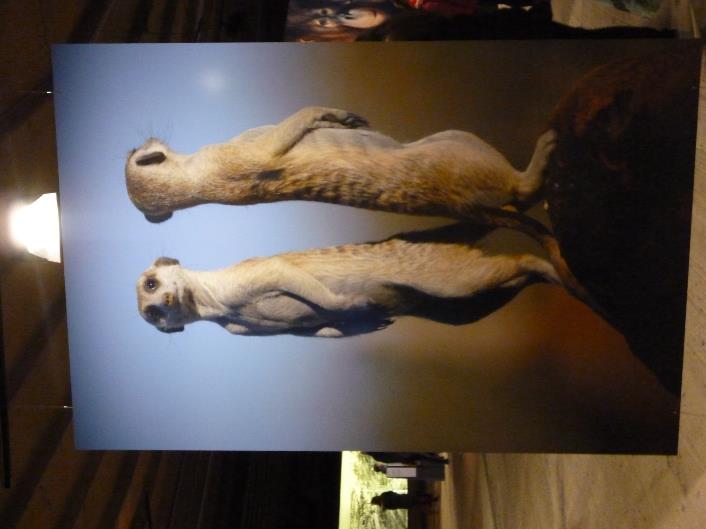 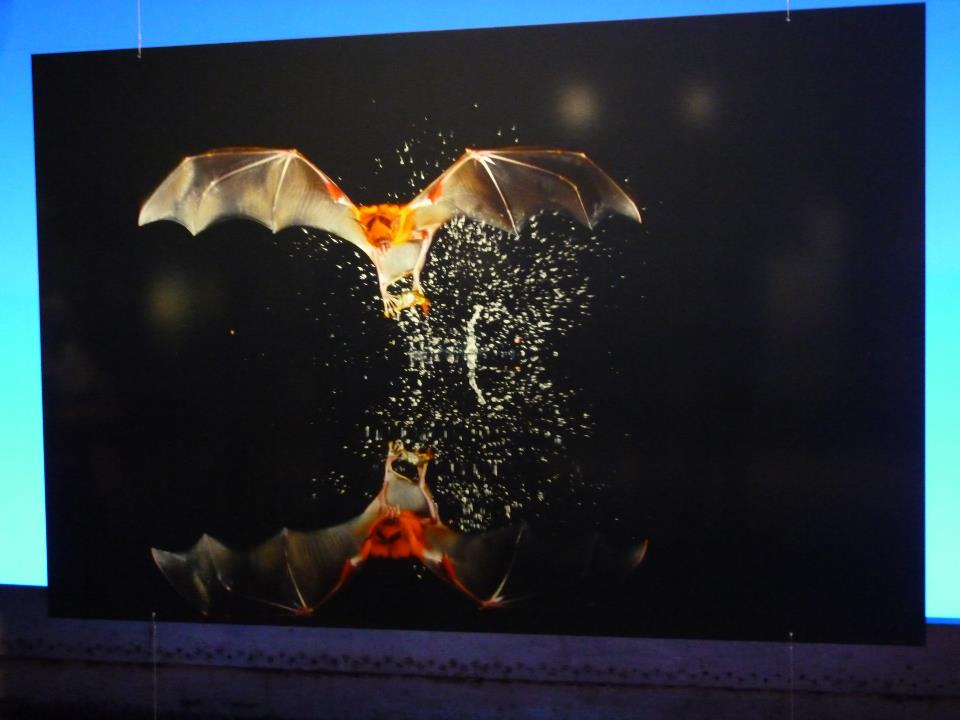 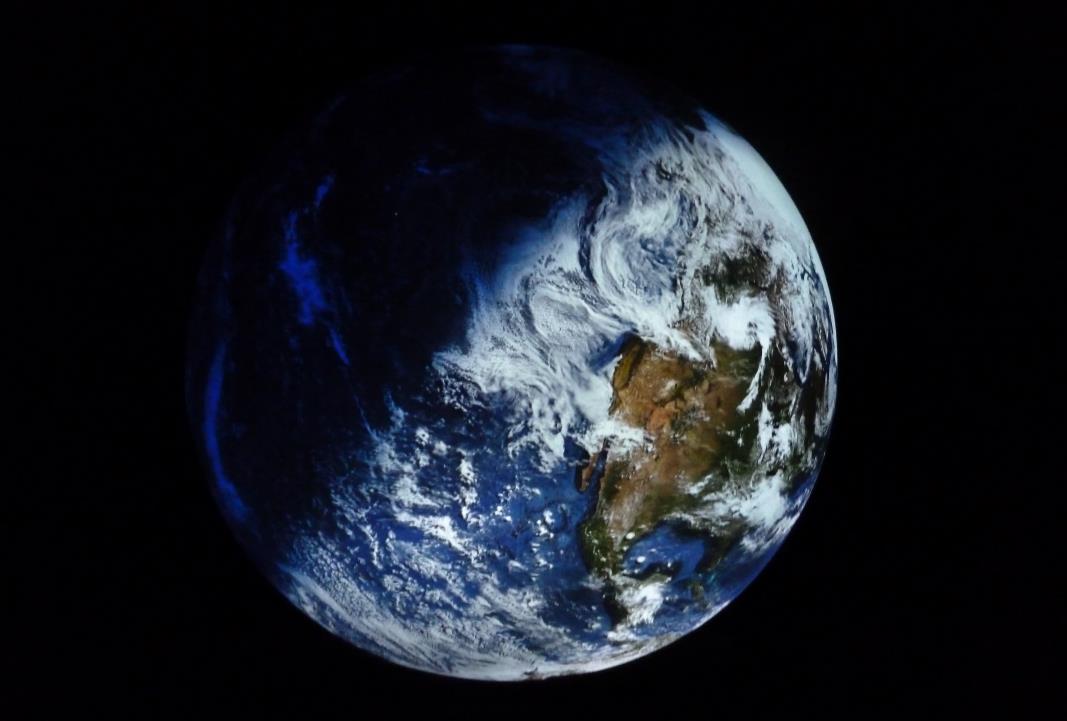 Im Inneren des Gasometers 
Riesige Animation der Erde 
in Bewegung
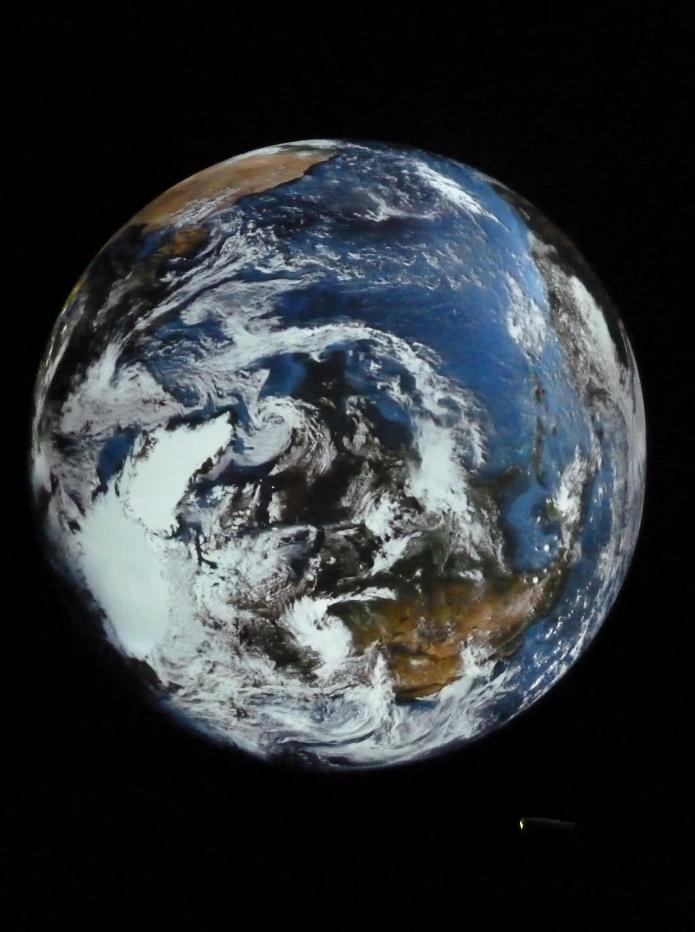 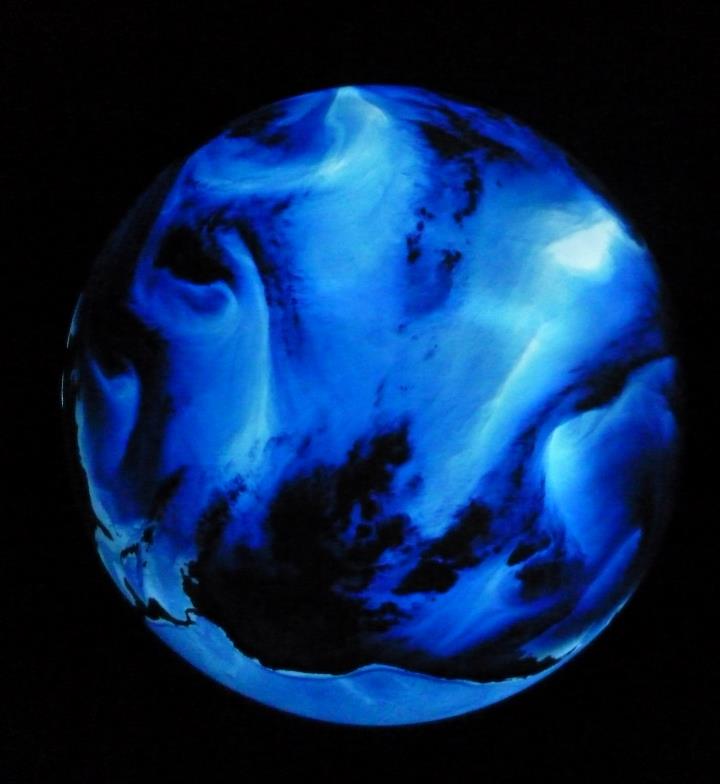 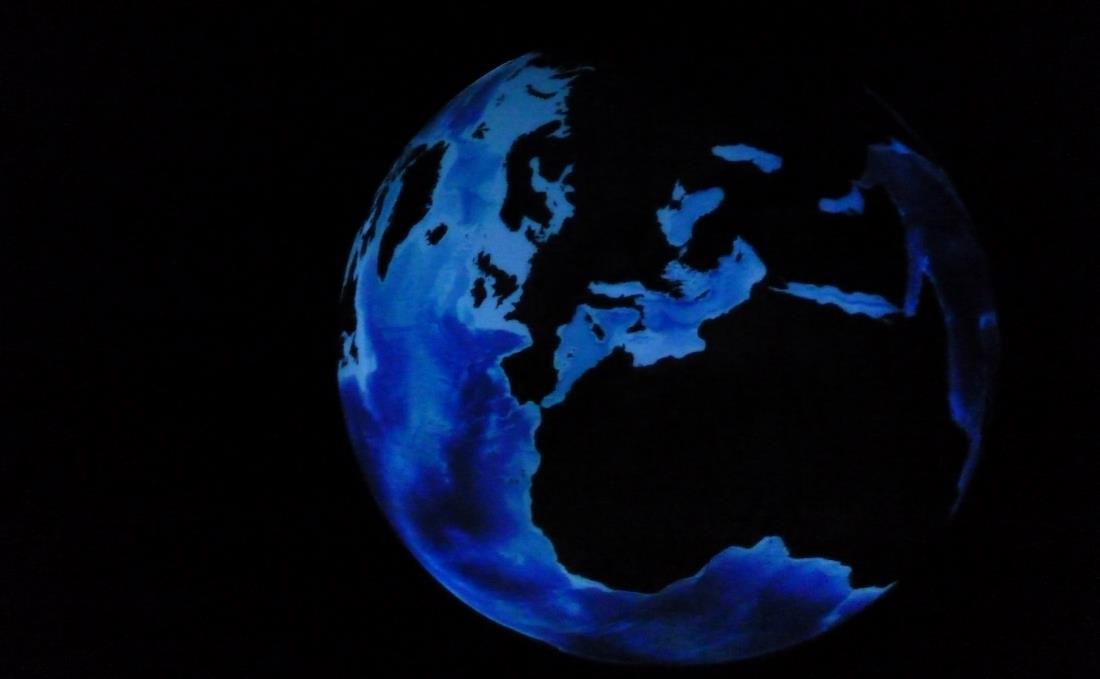 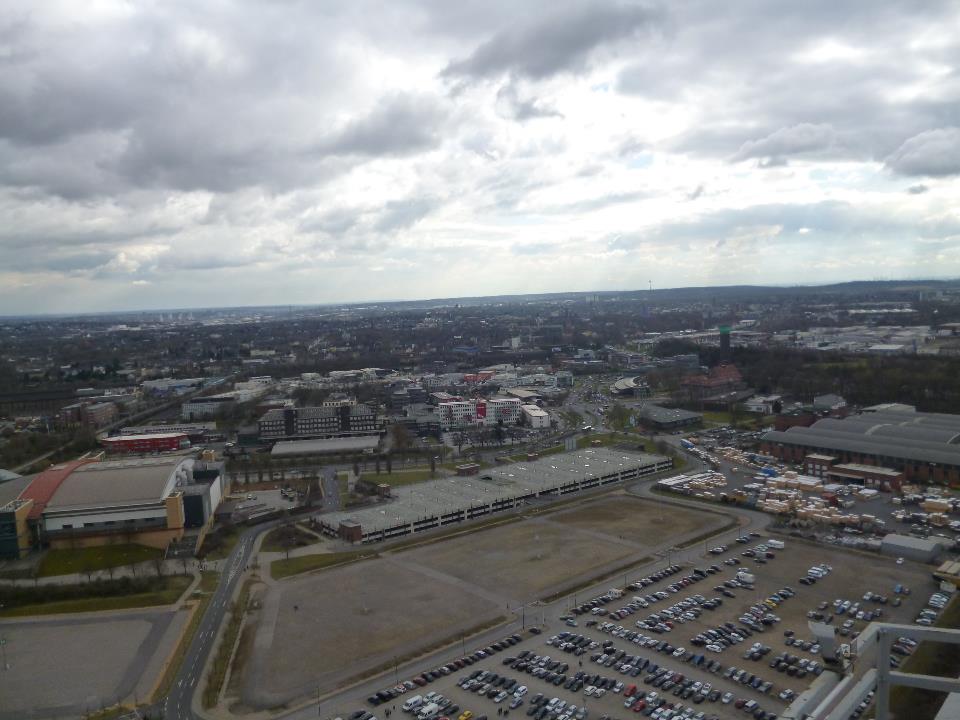 Blick vom Gasometer
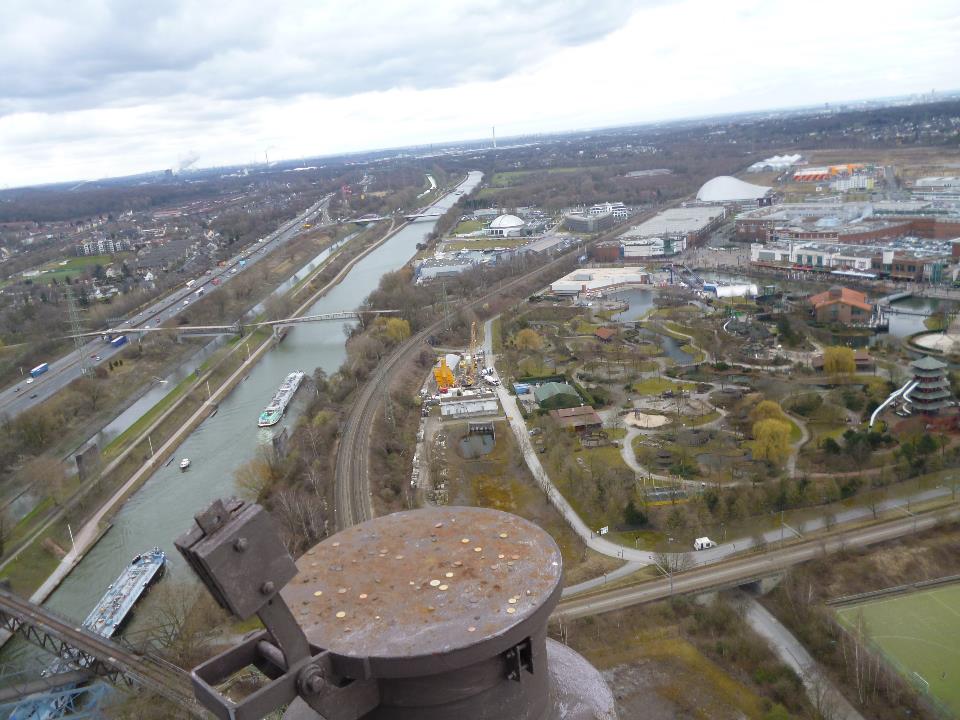 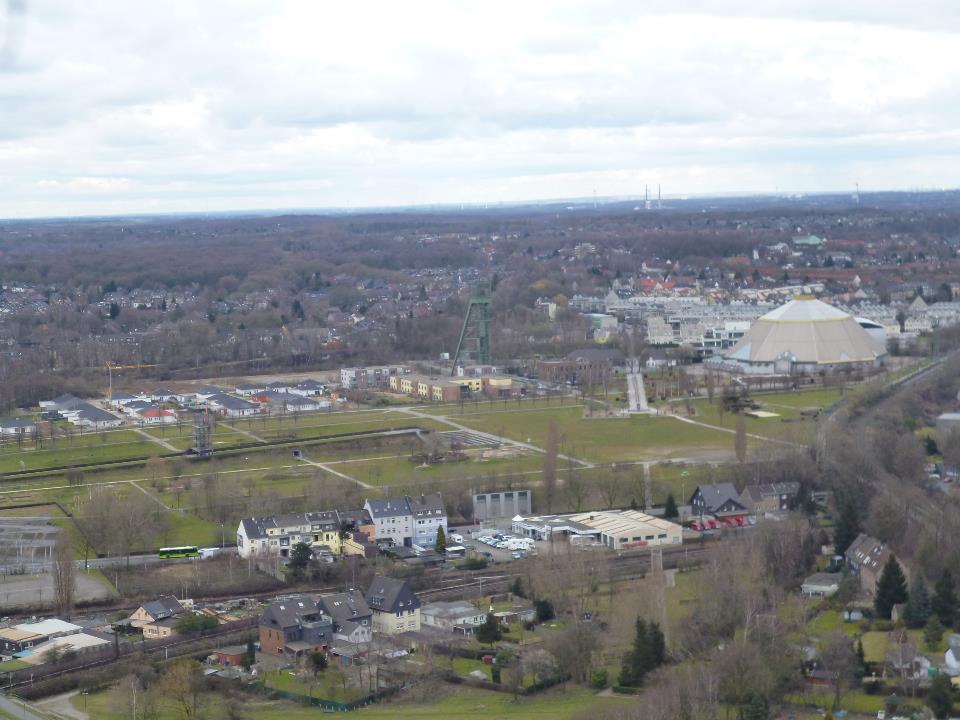 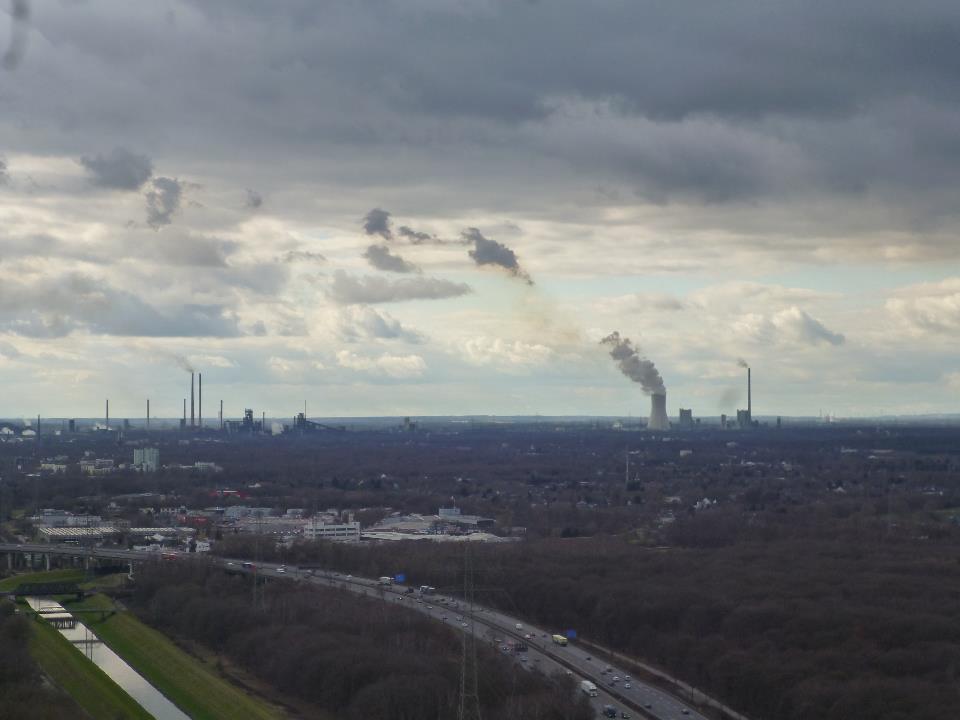 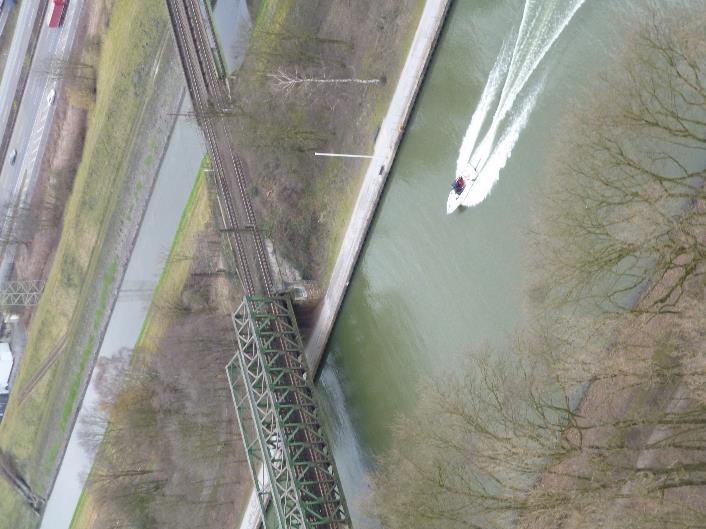 Verkehrsadern…
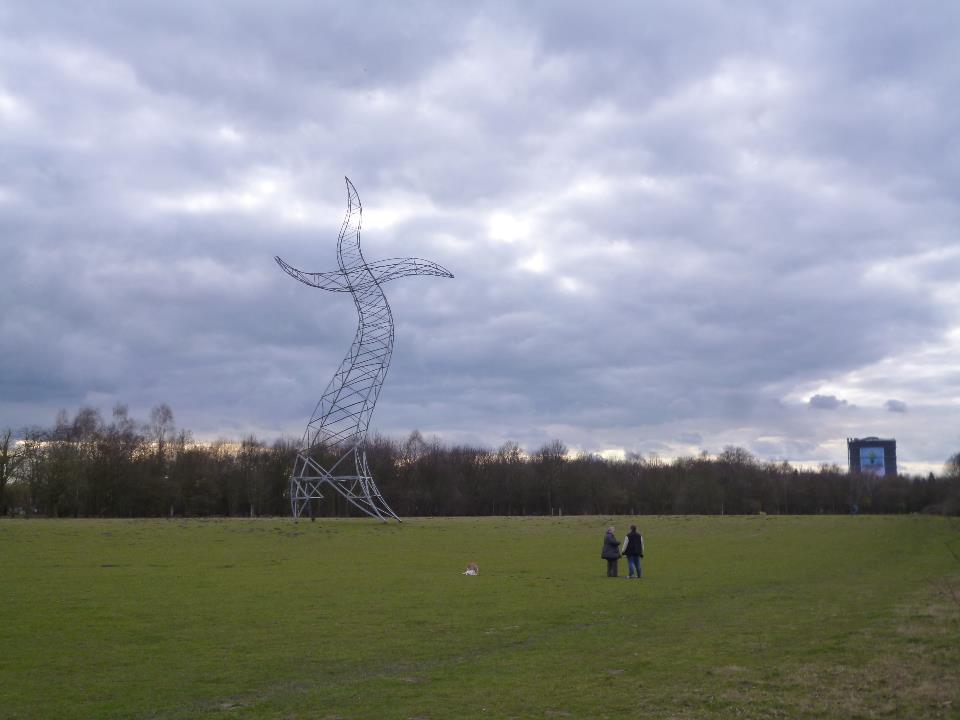 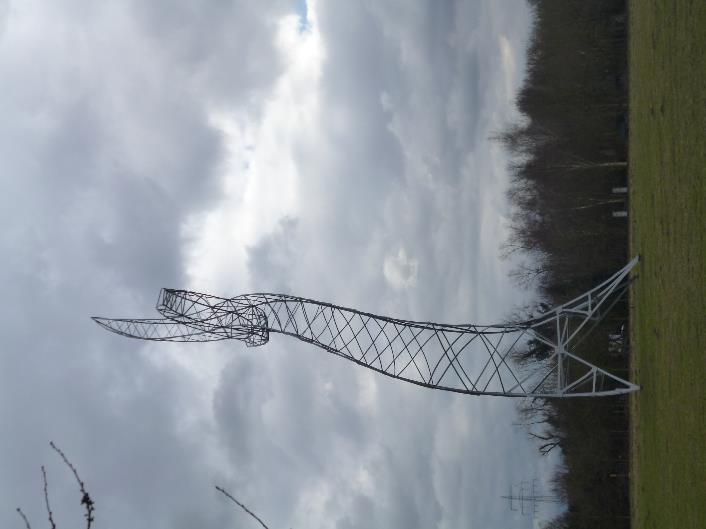 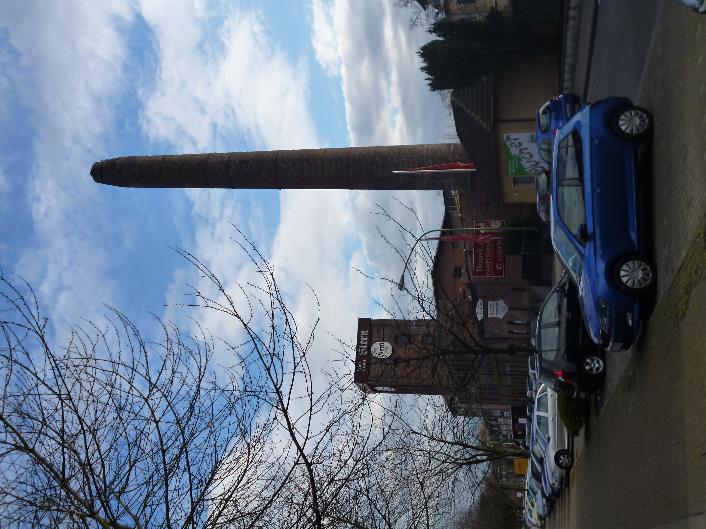 Ehemalige Sternbrauerei
Carl Funke
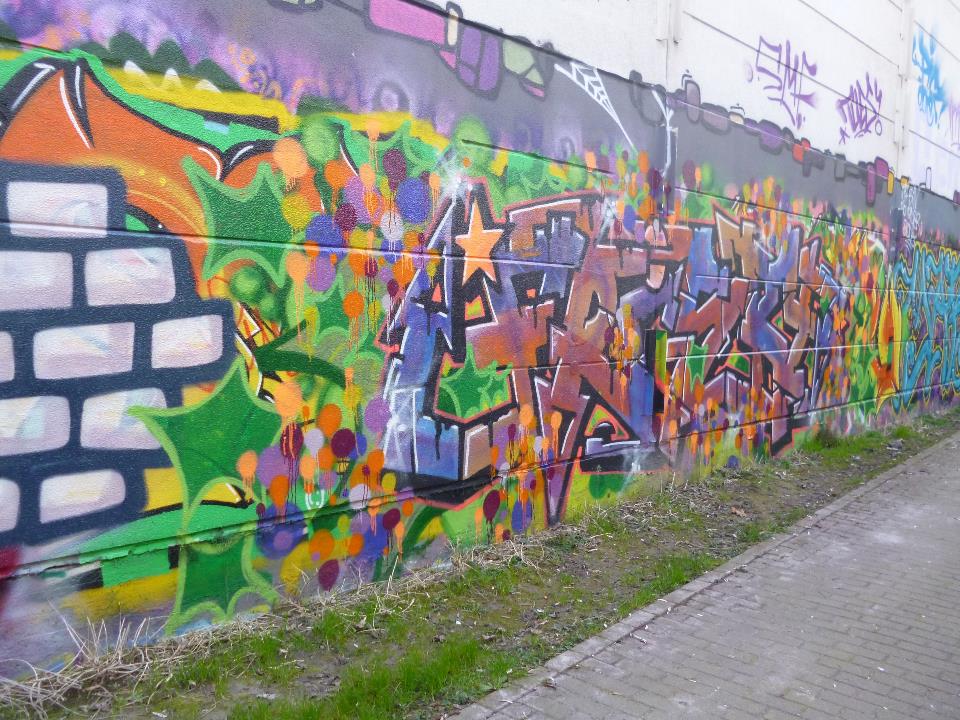 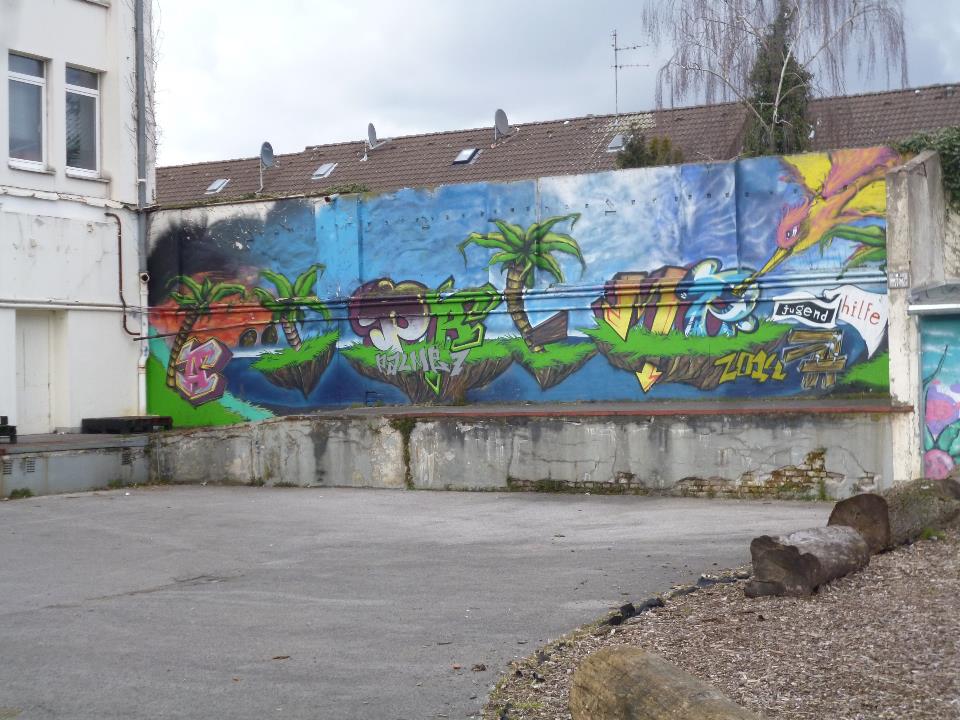 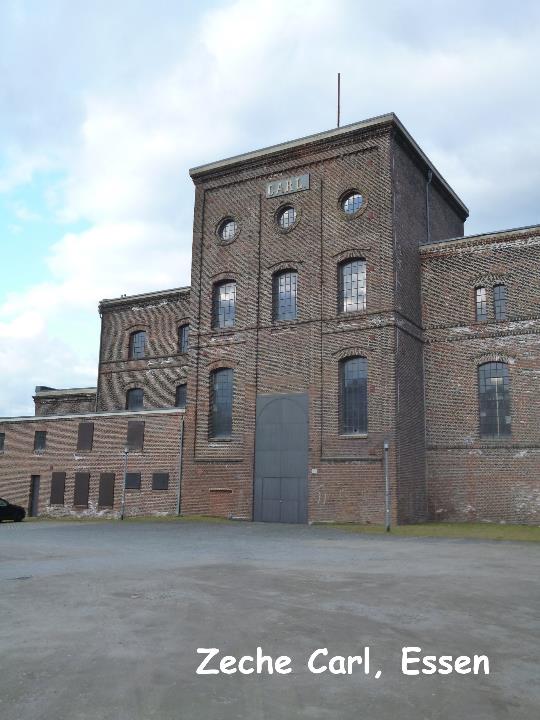 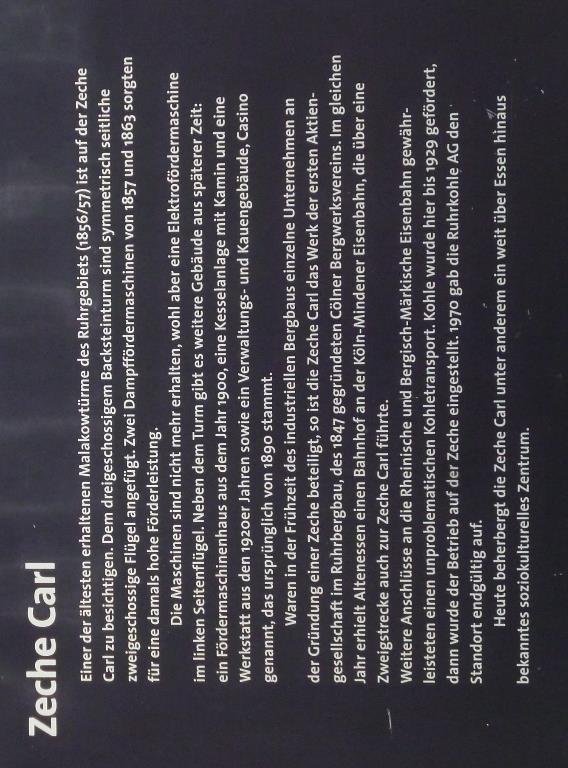 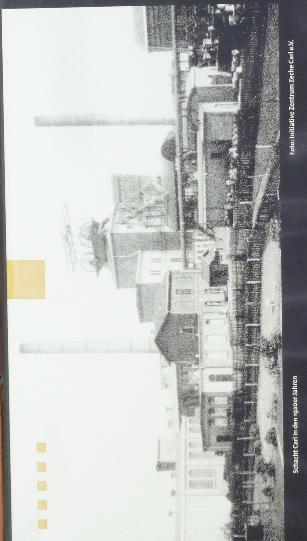 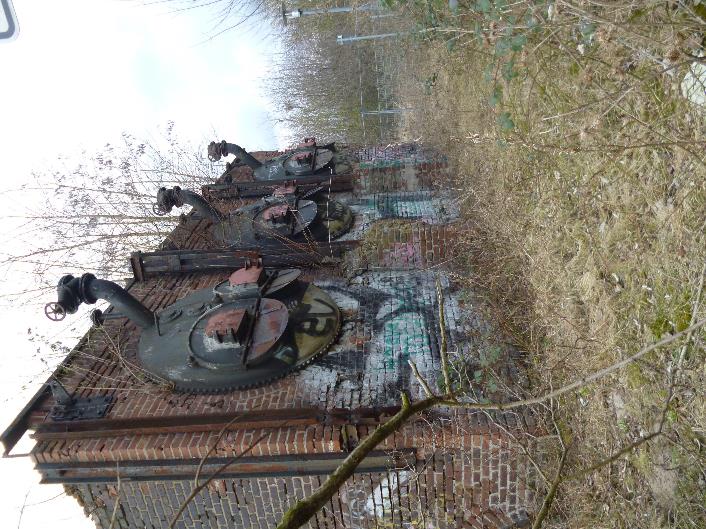 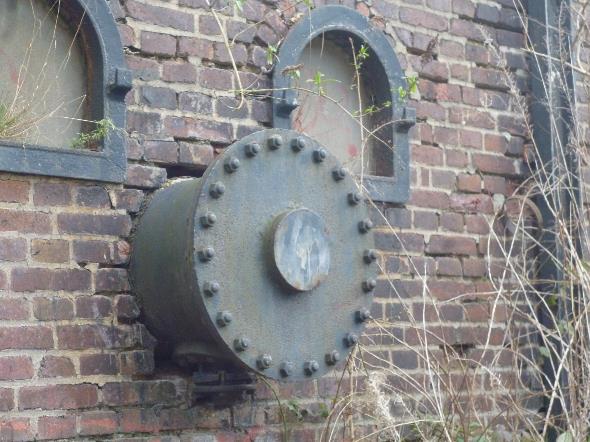 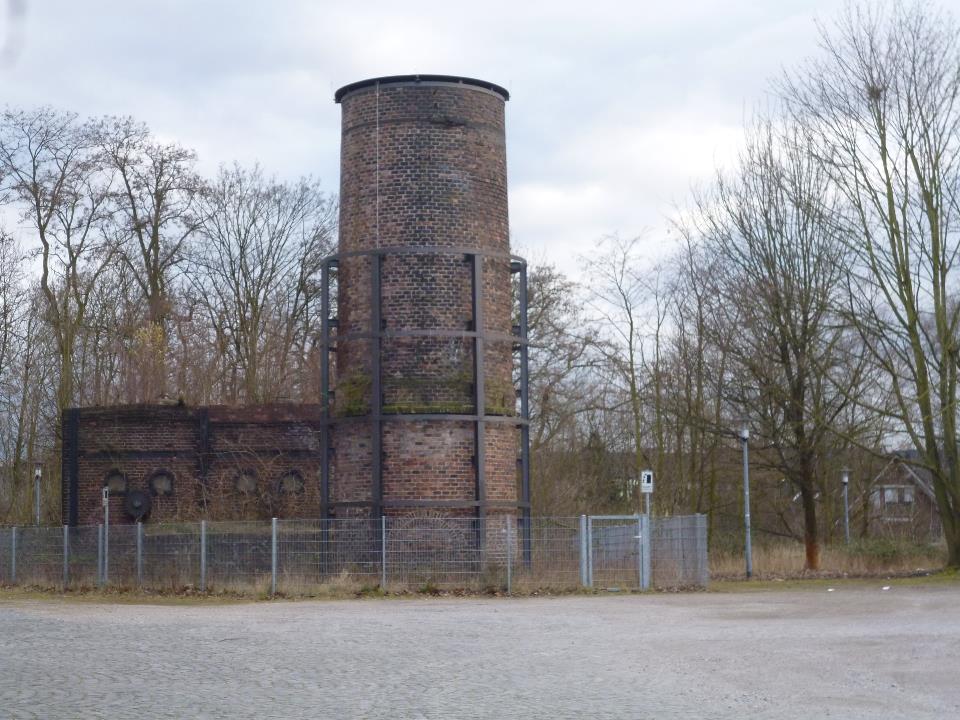 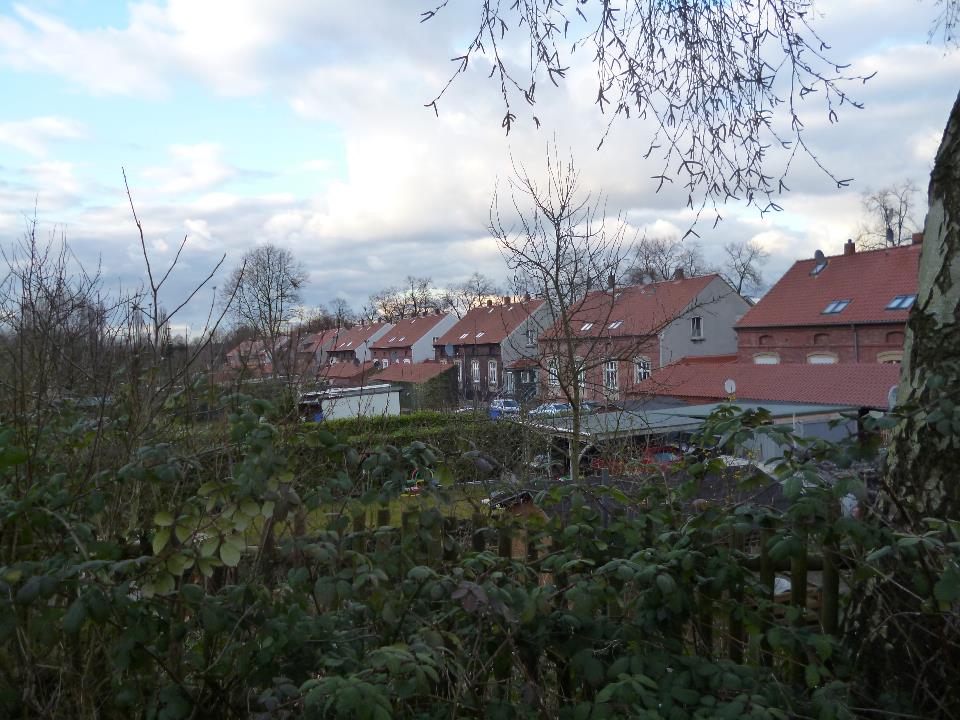 Zechensiedlung 
in Essen Katernberg
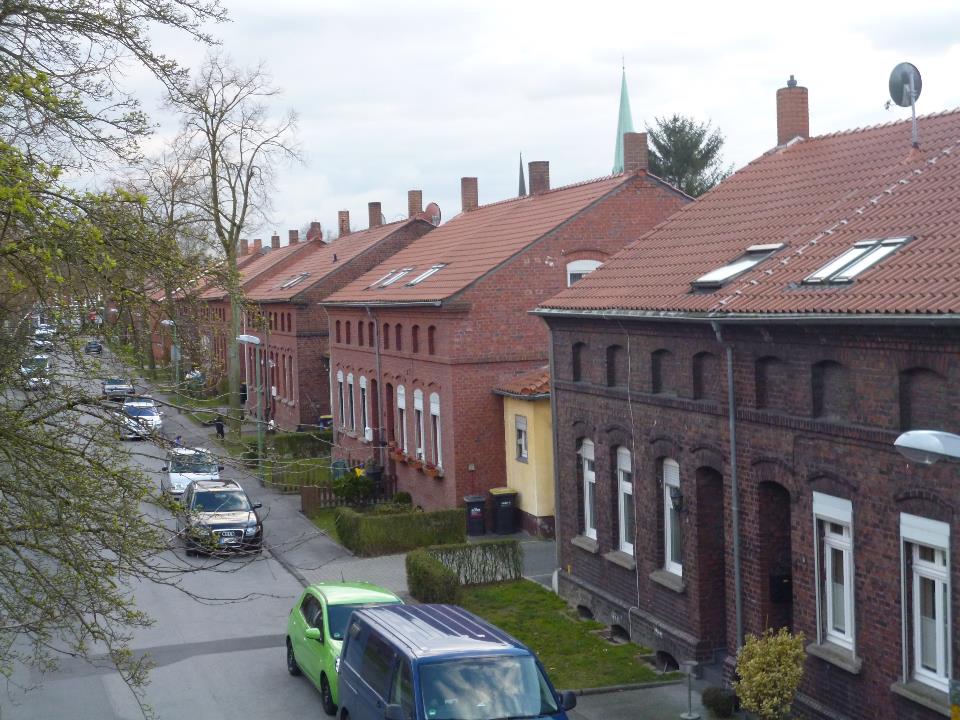 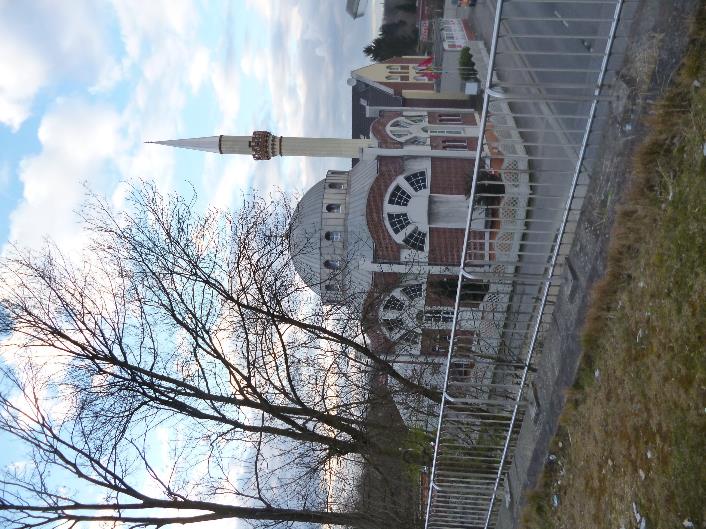 Moschee in
Essen Katernberg
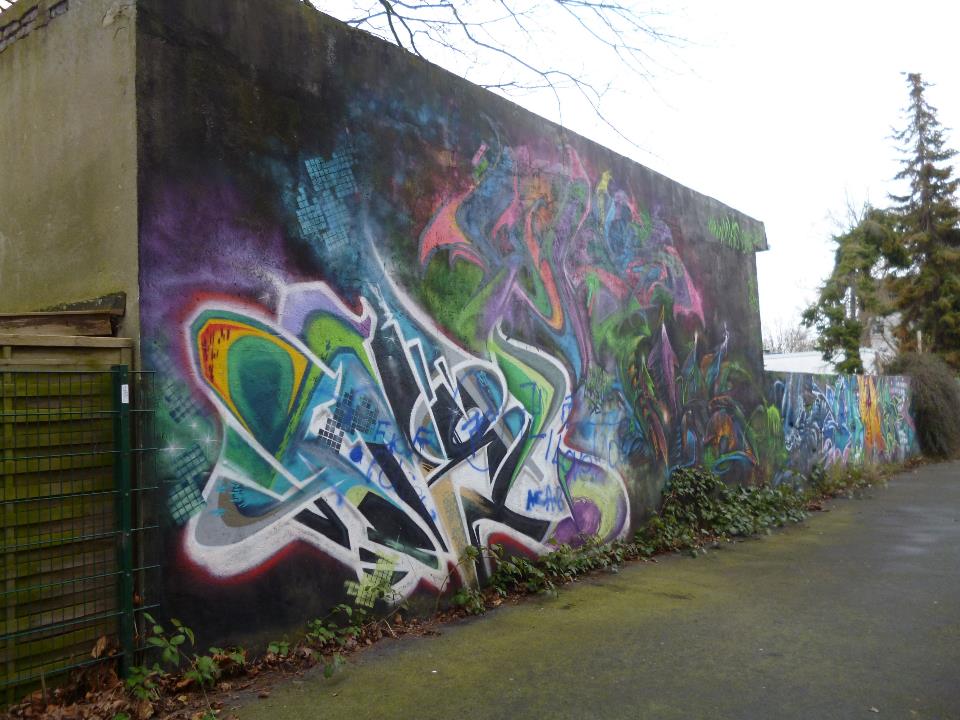 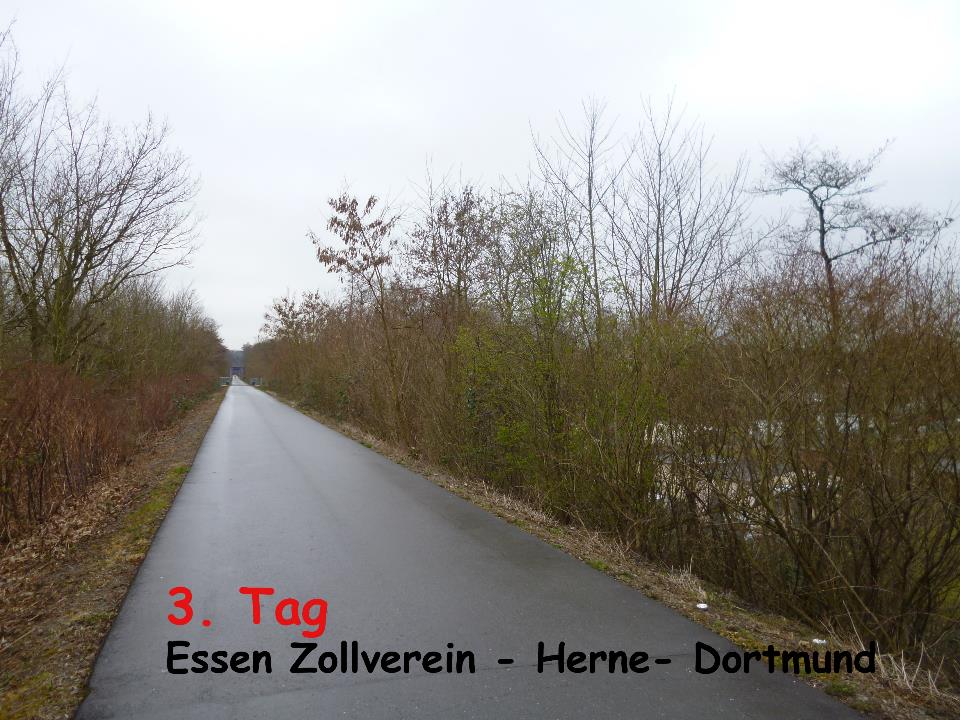 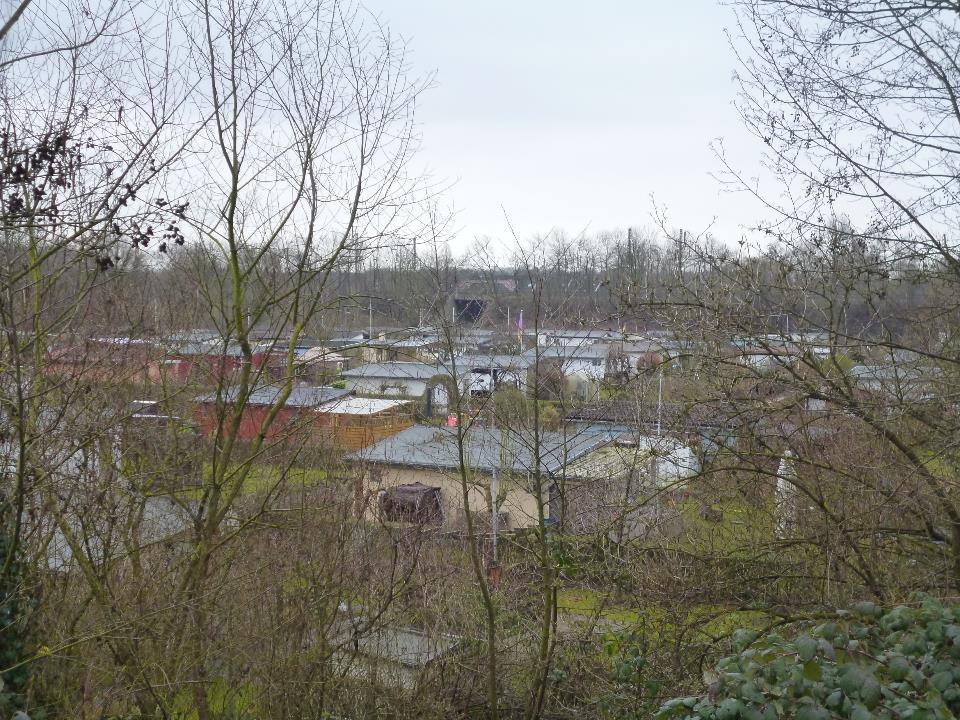 und noch mal Schrebergärten
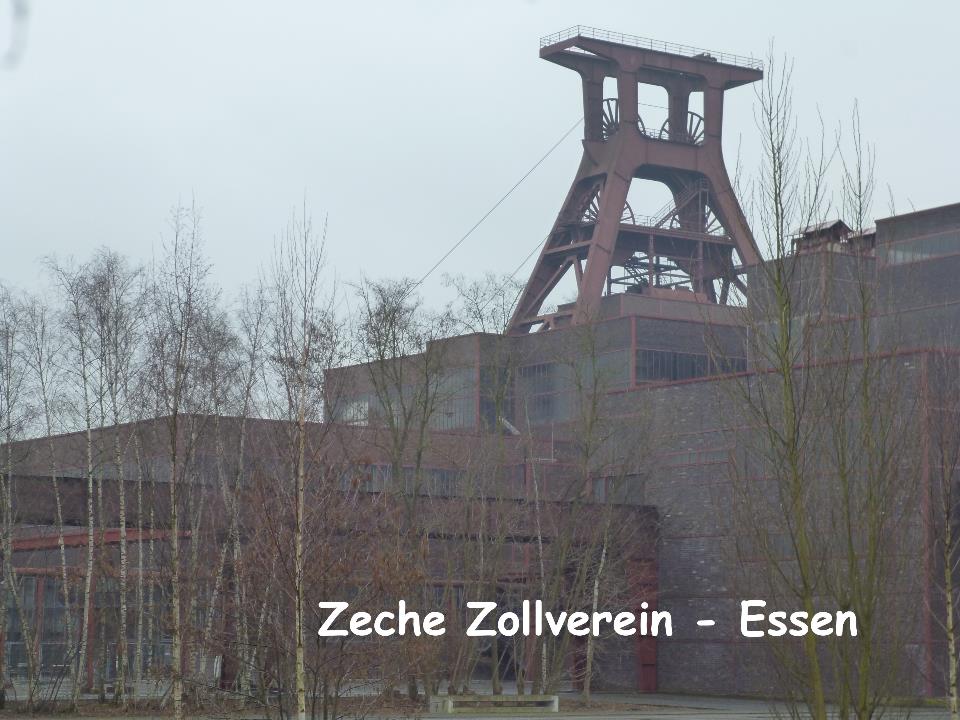 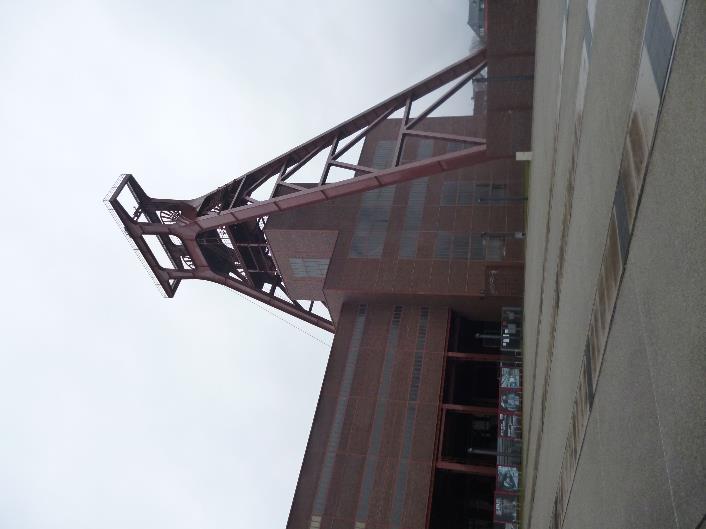 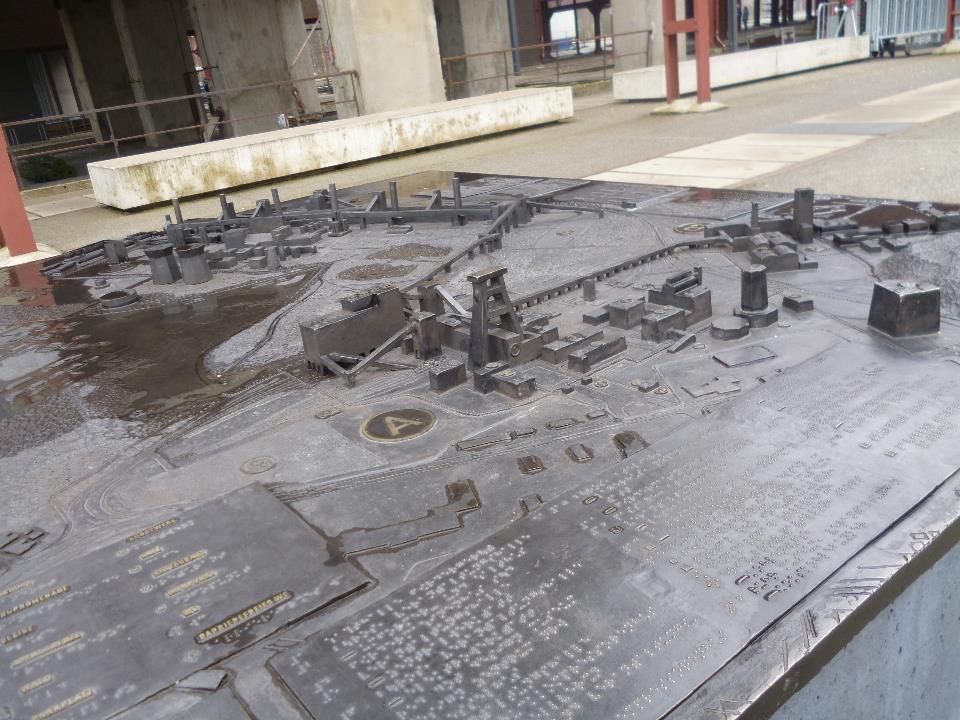 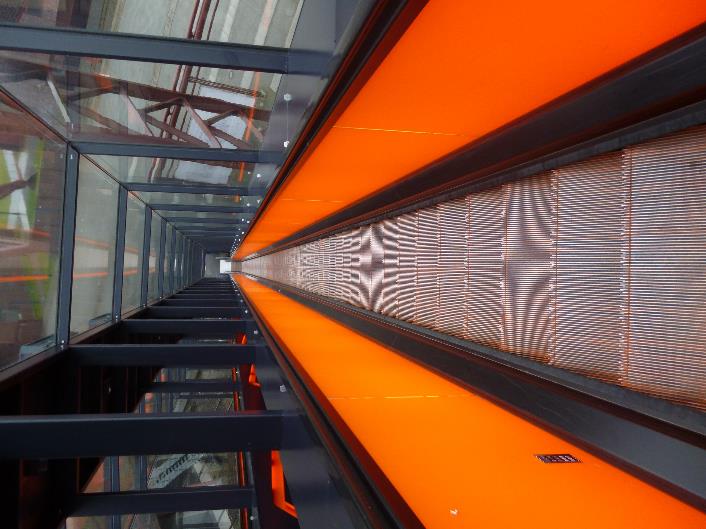 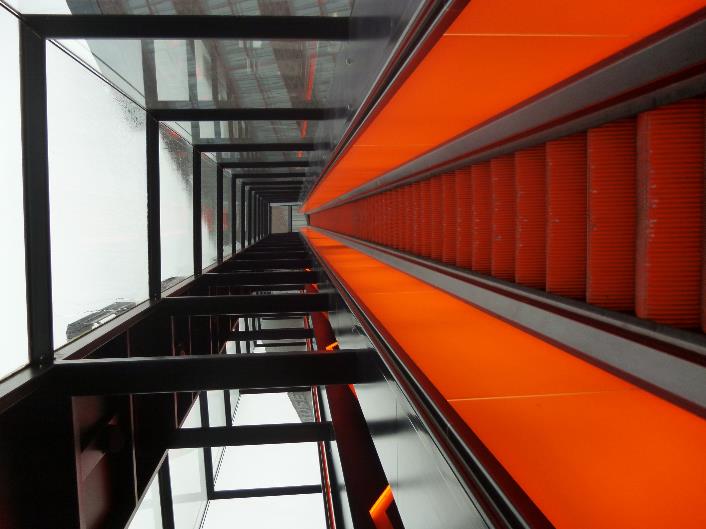 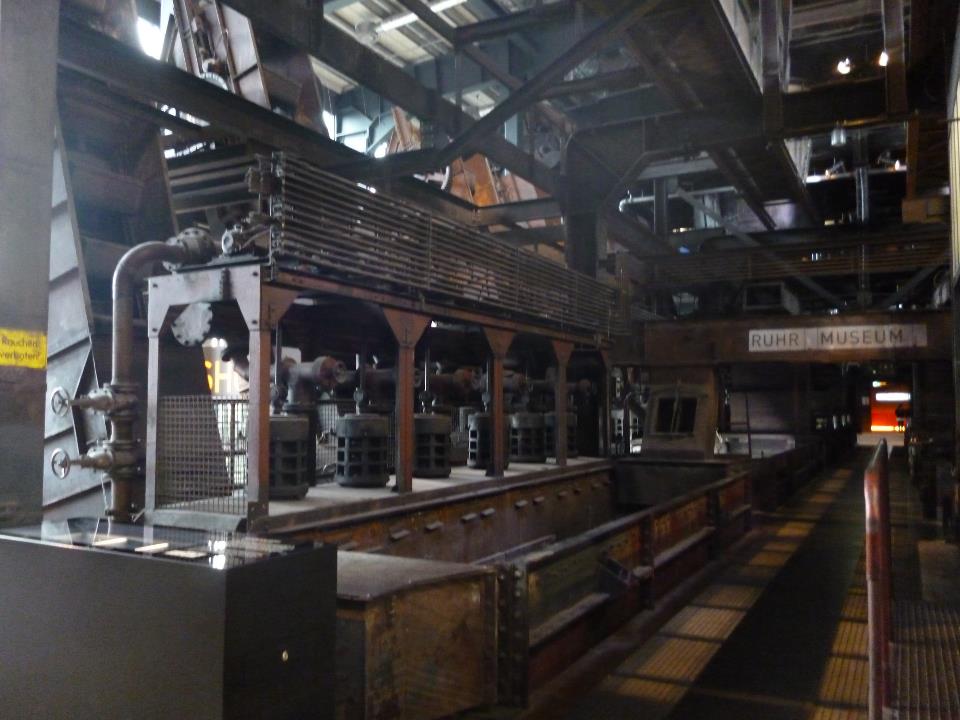 Eingang zum Ruhrmuseum
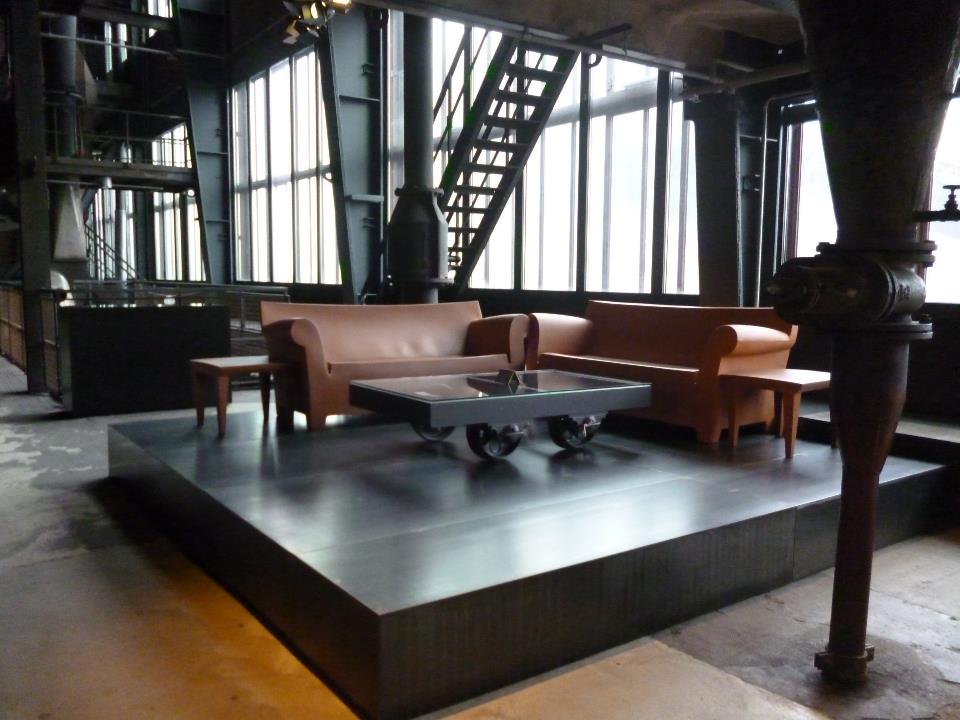 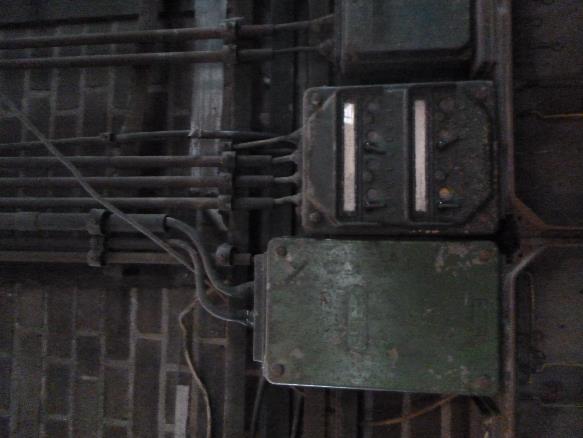 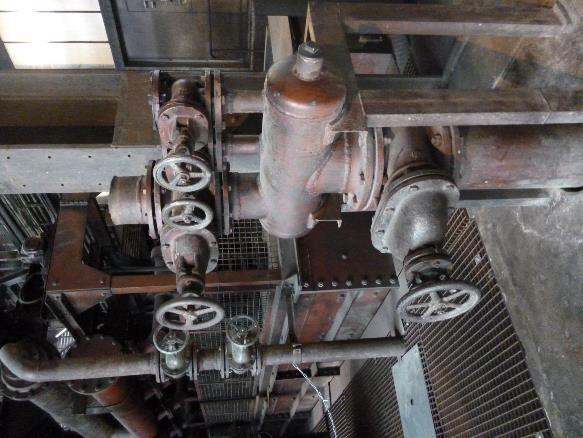 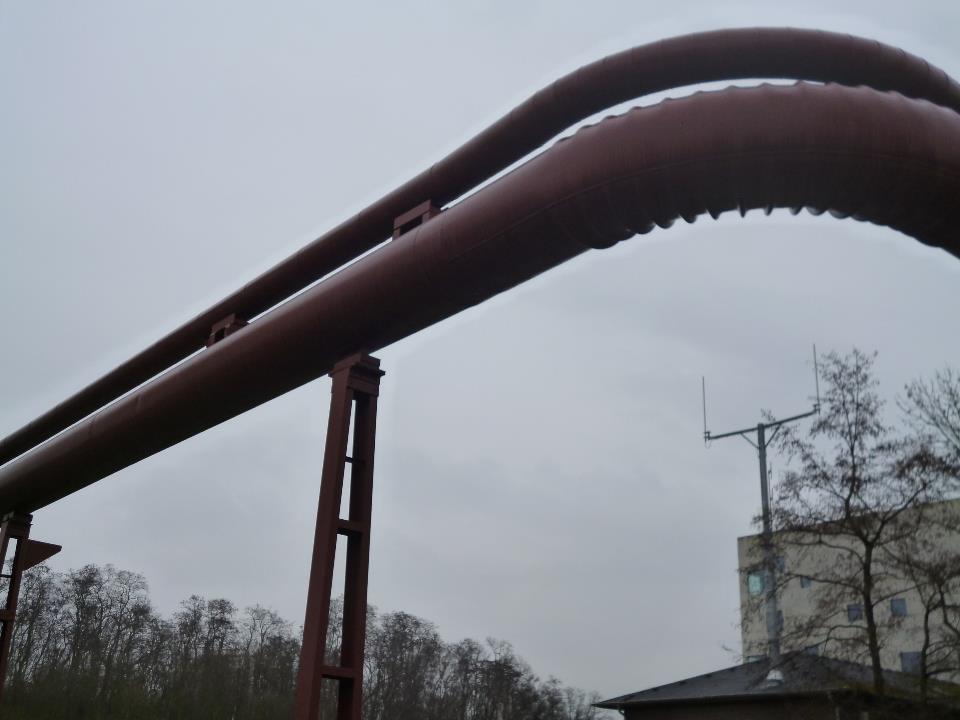 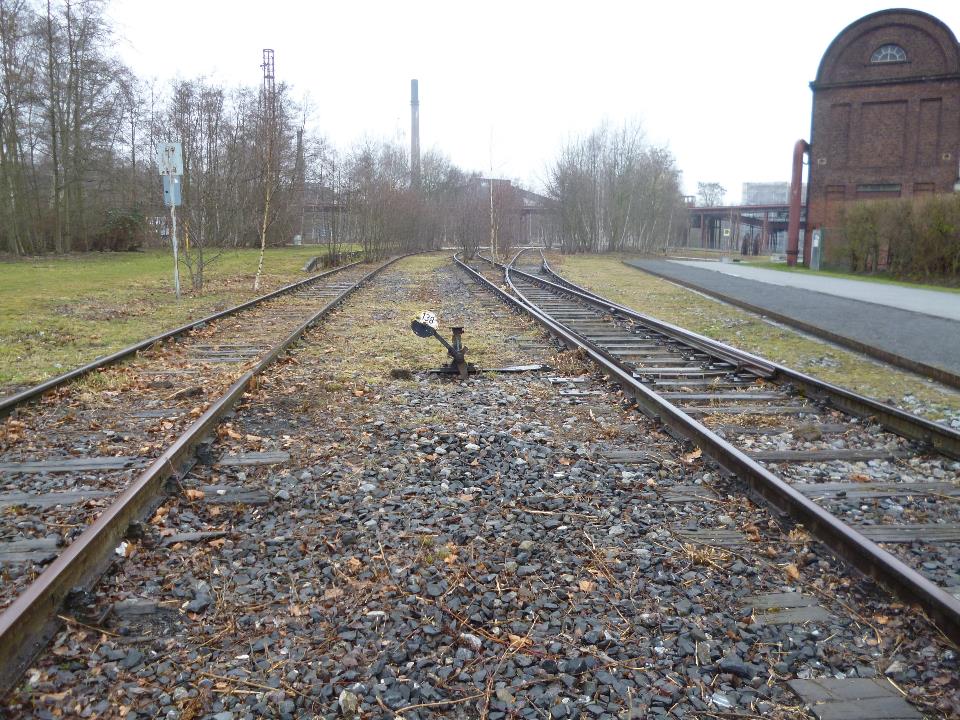 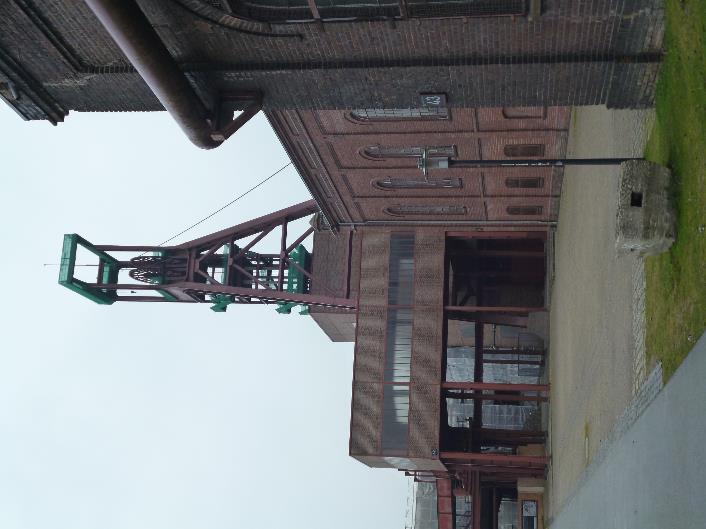 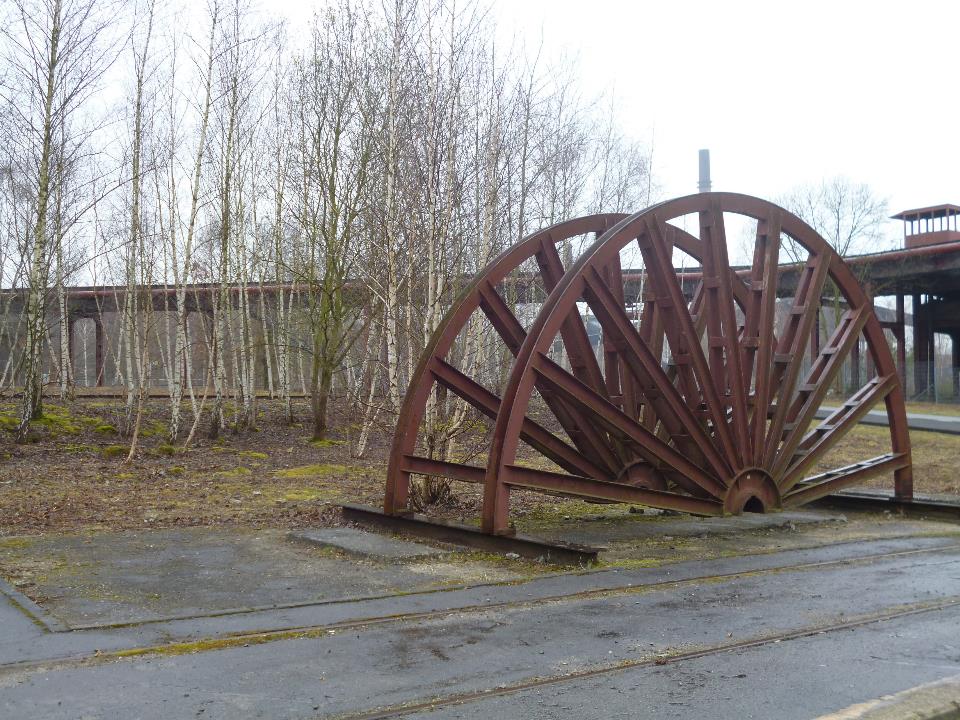 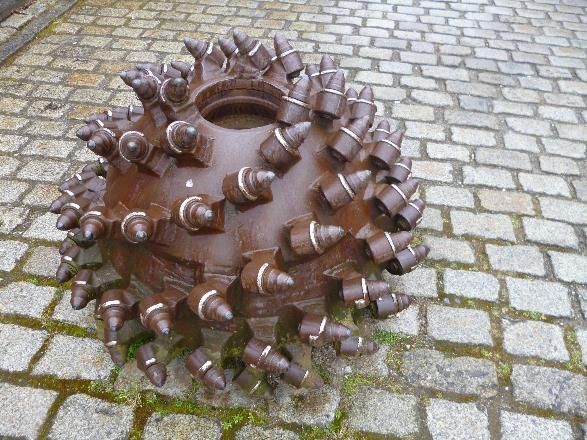 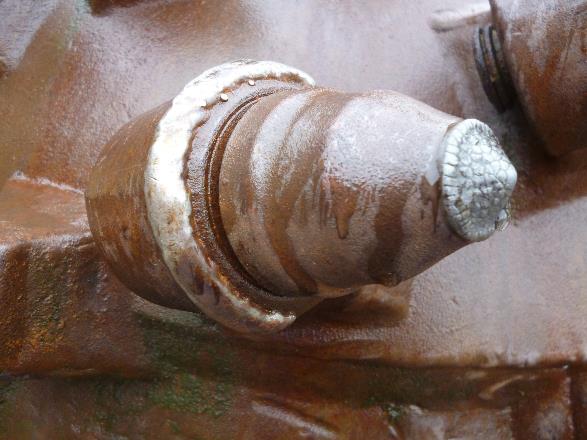 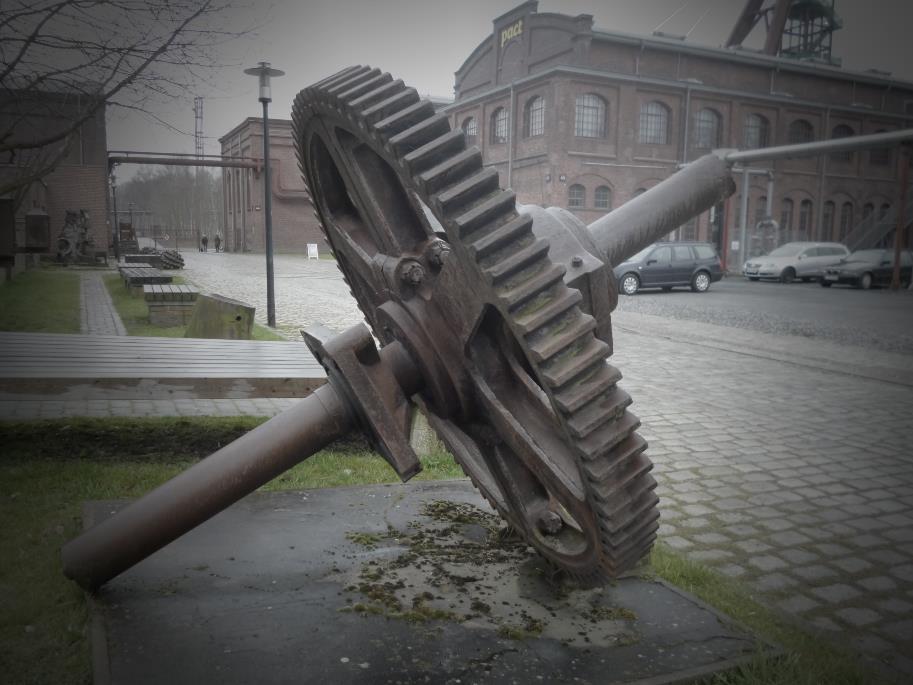 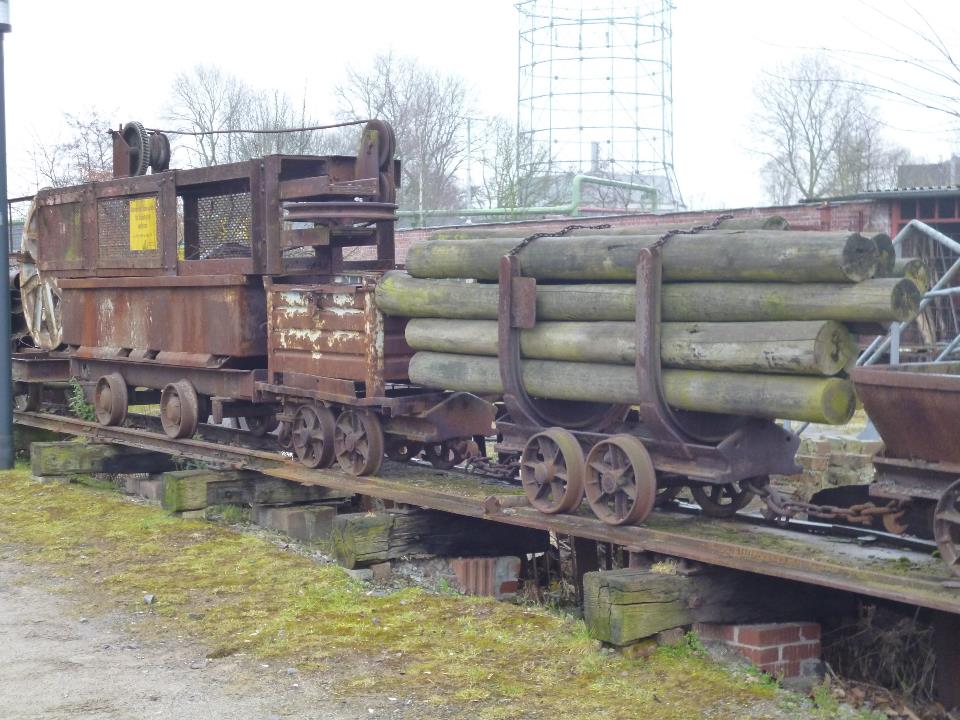 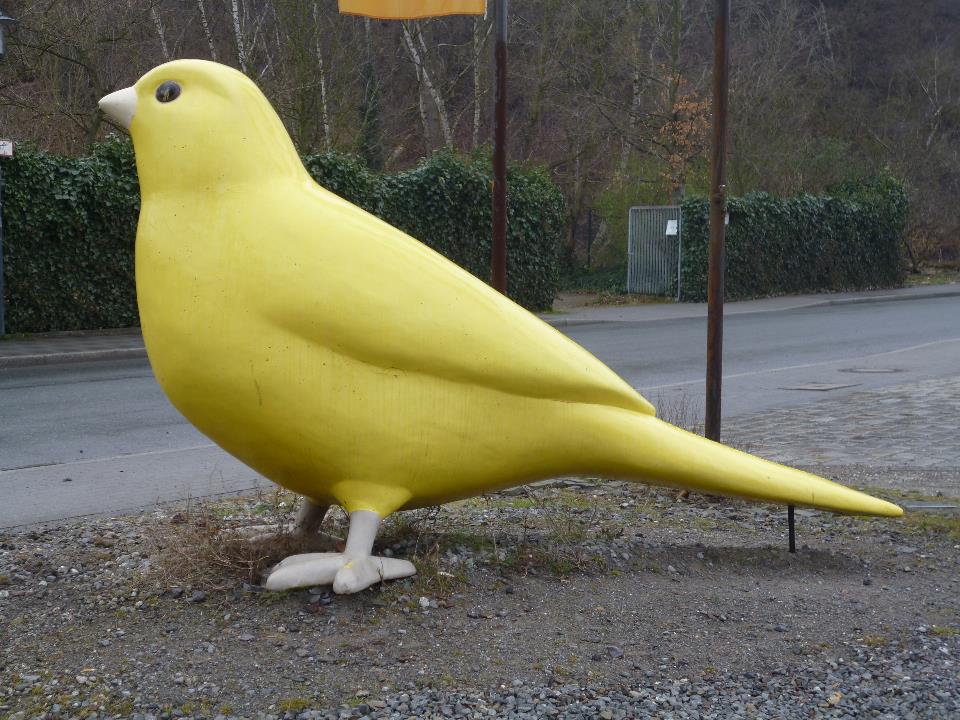 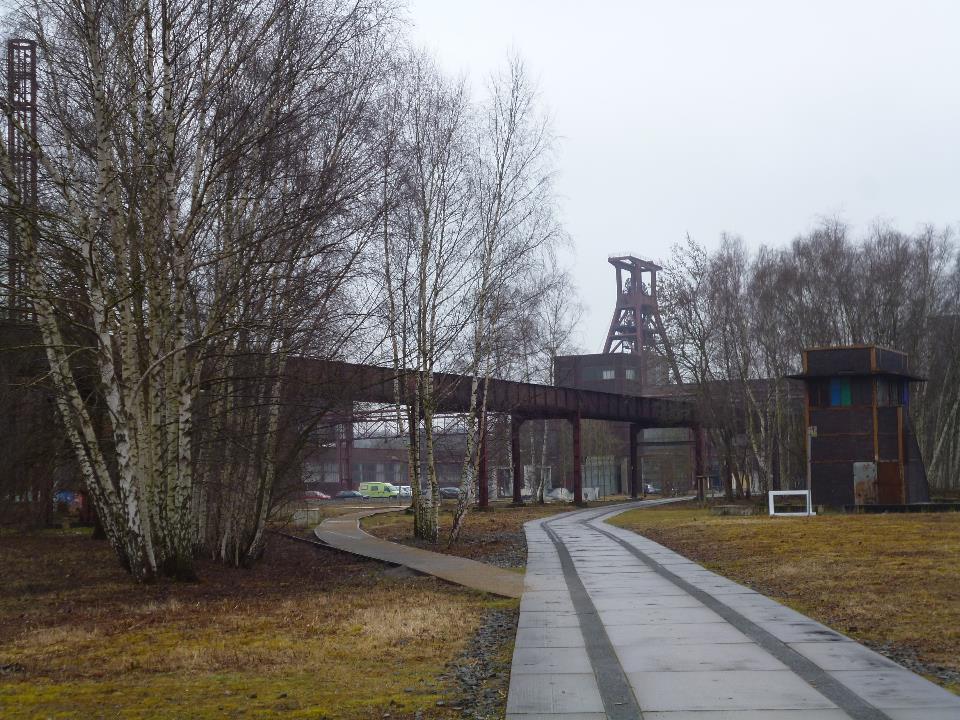 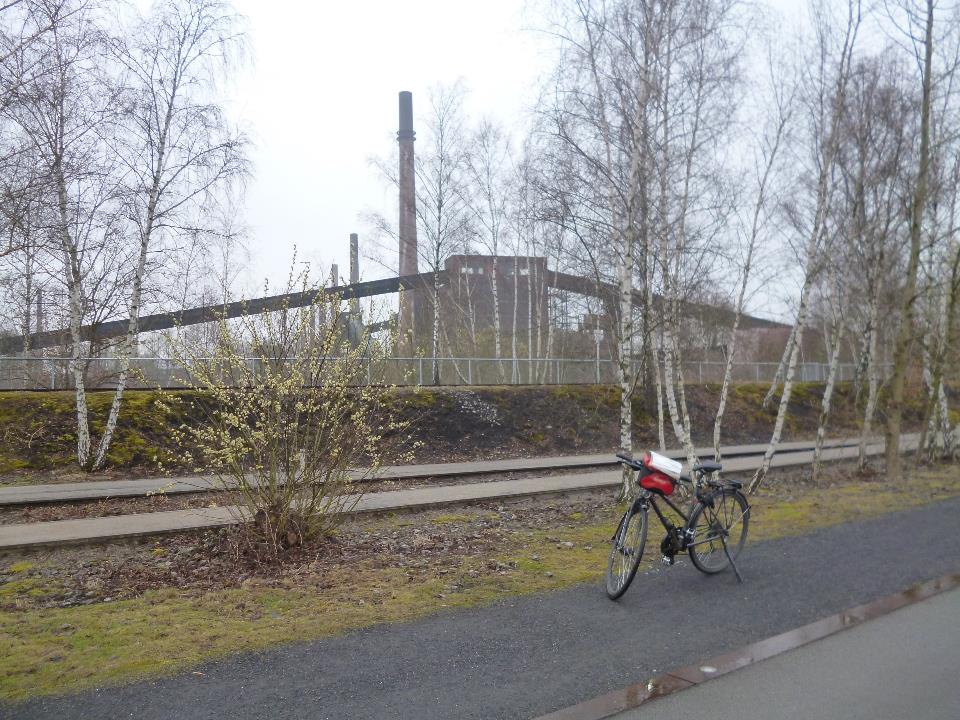 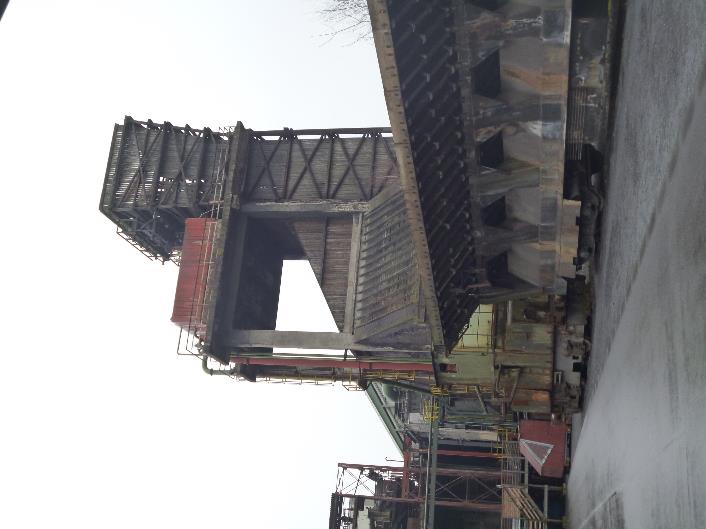 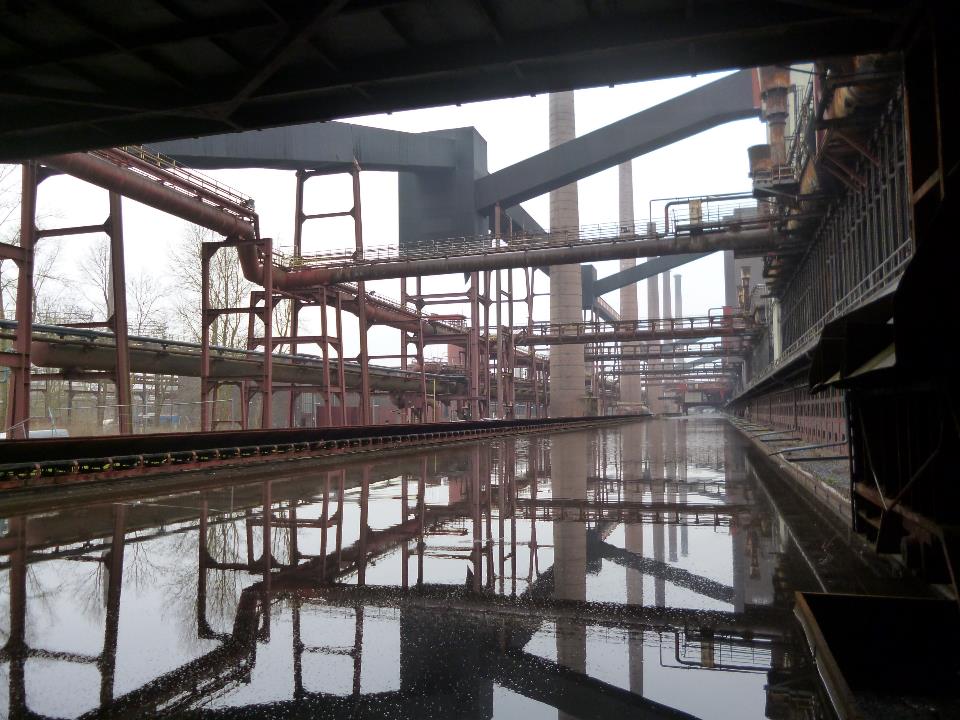 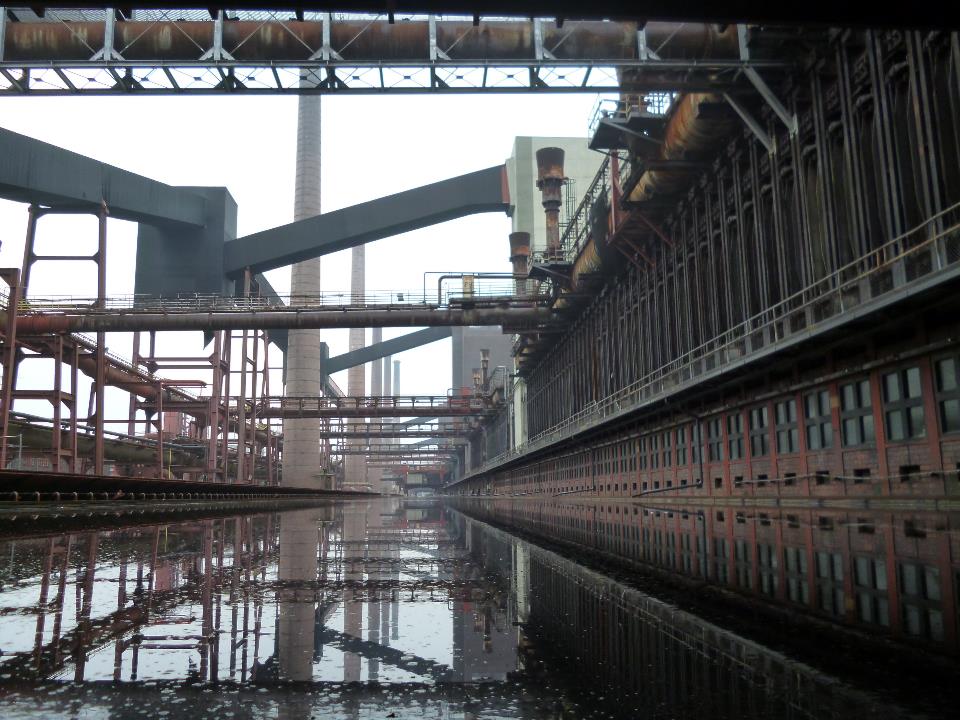 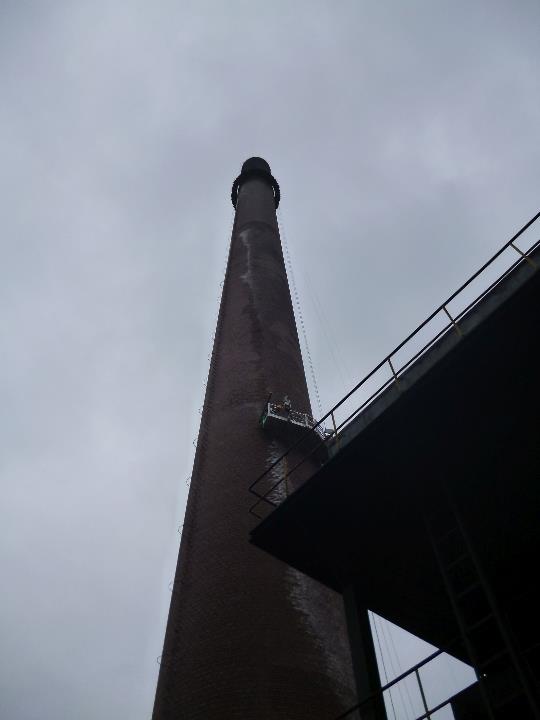 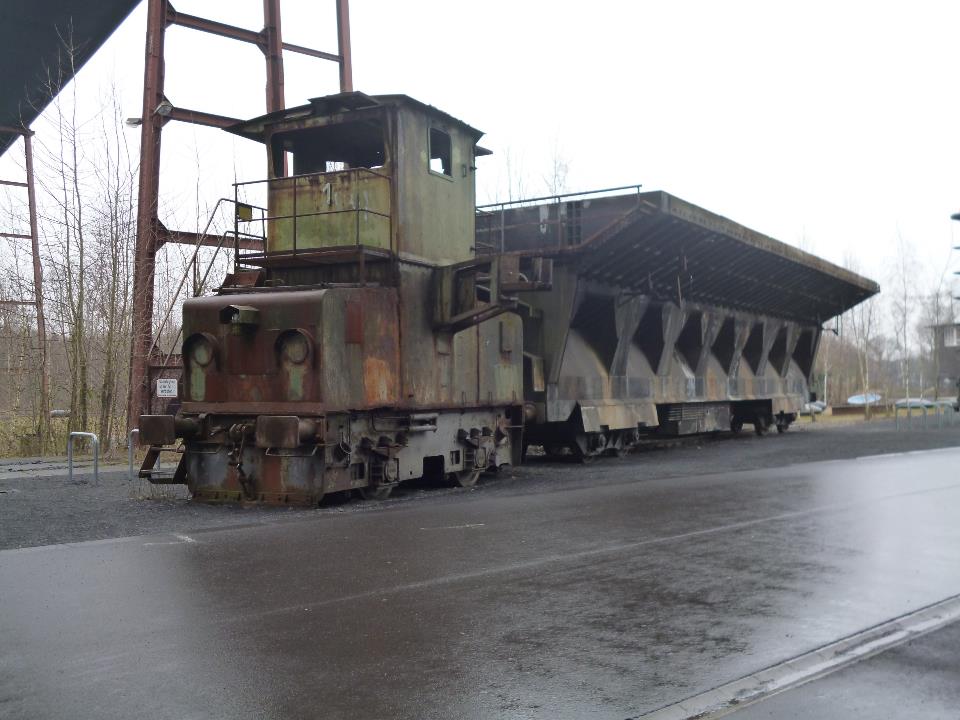 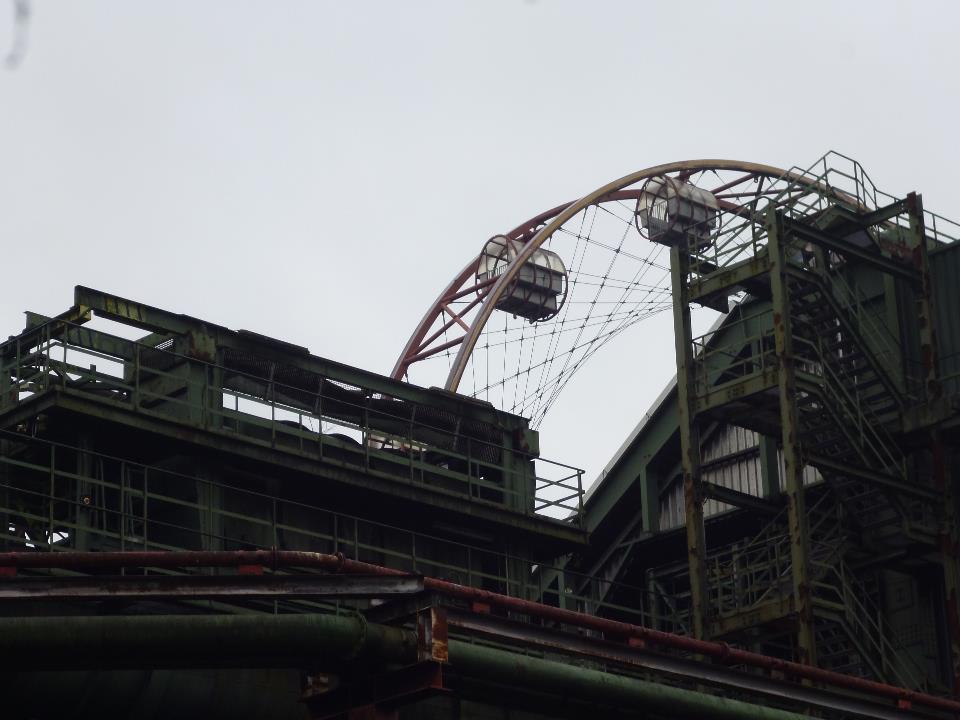 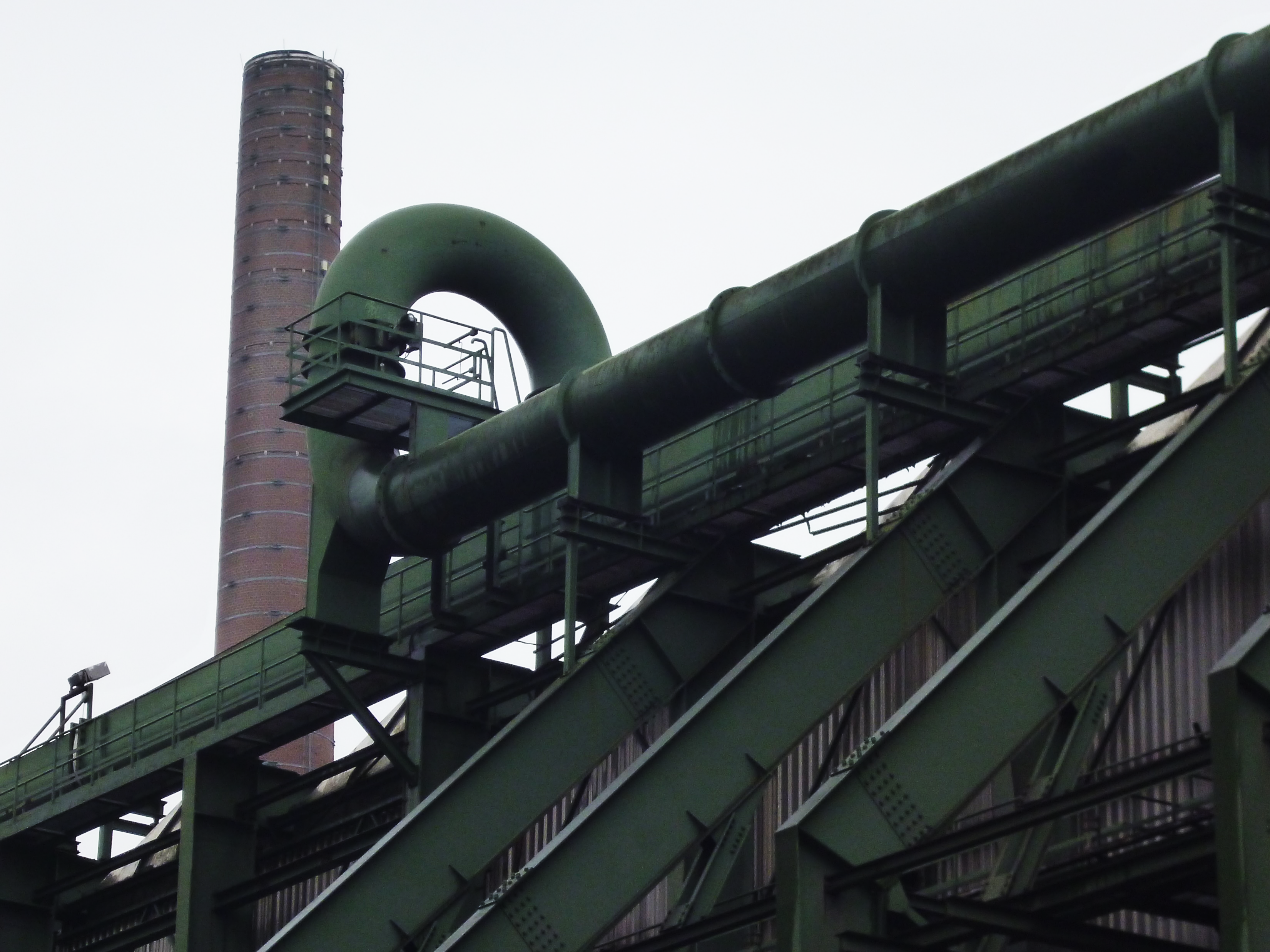 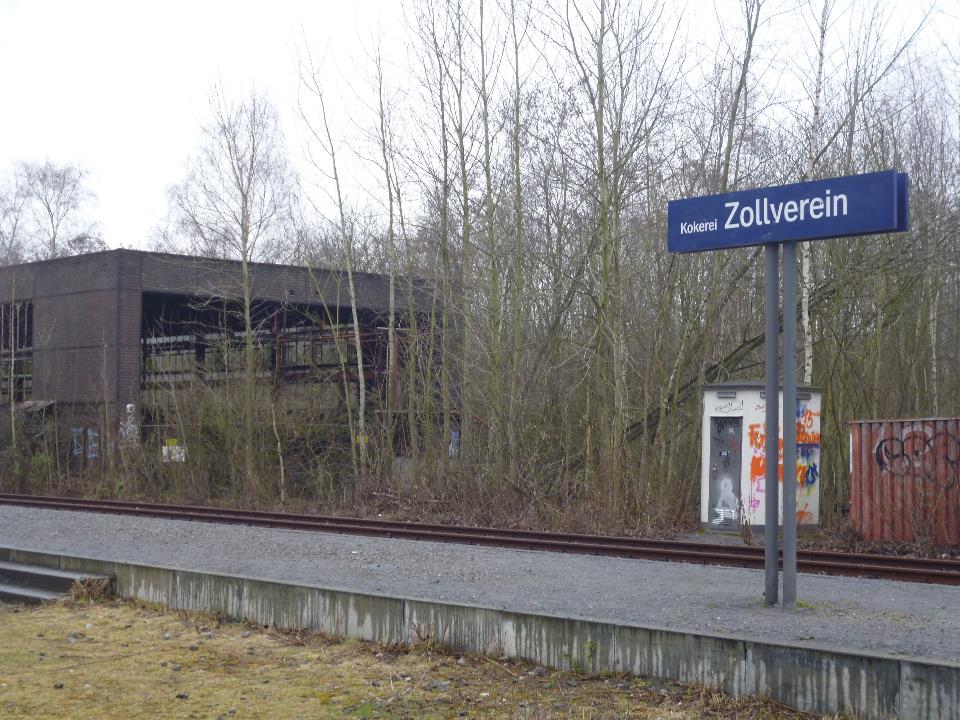 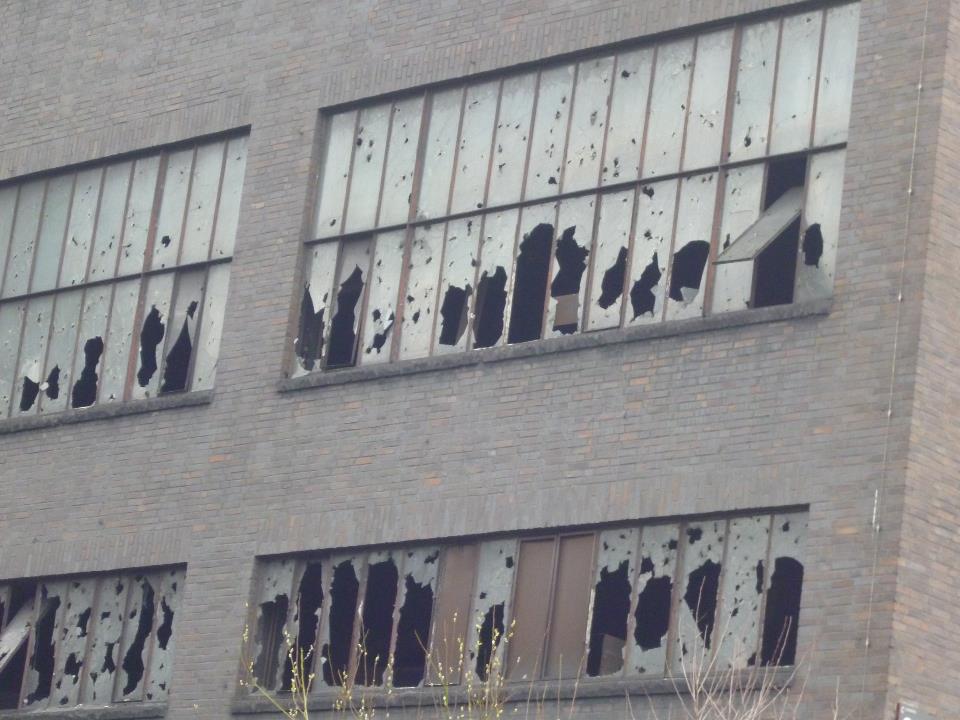 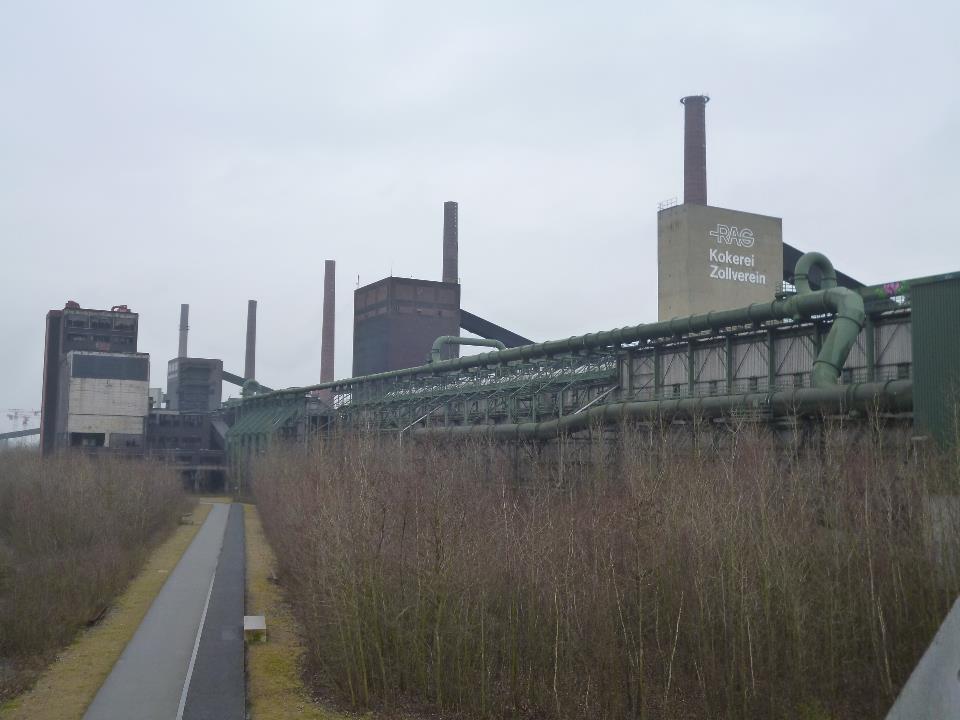 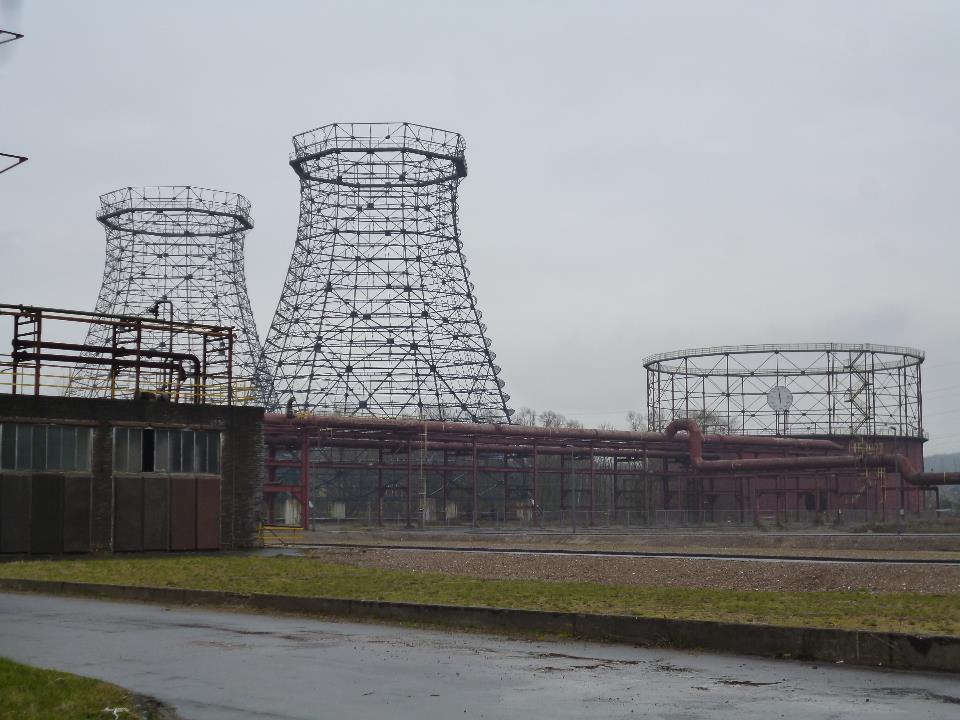 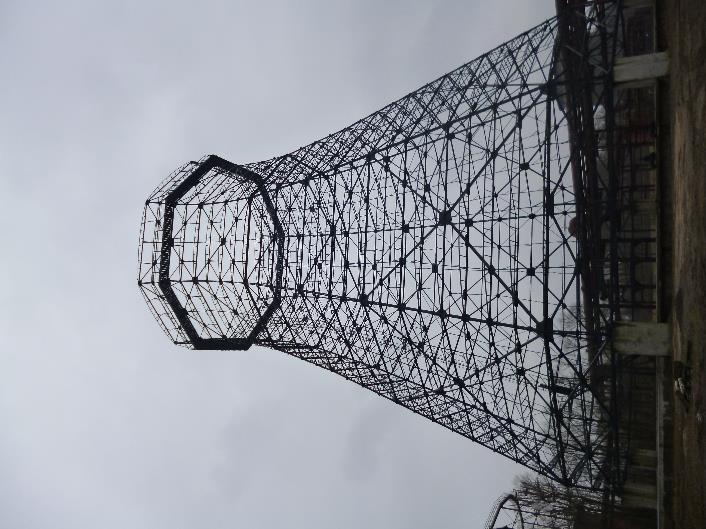 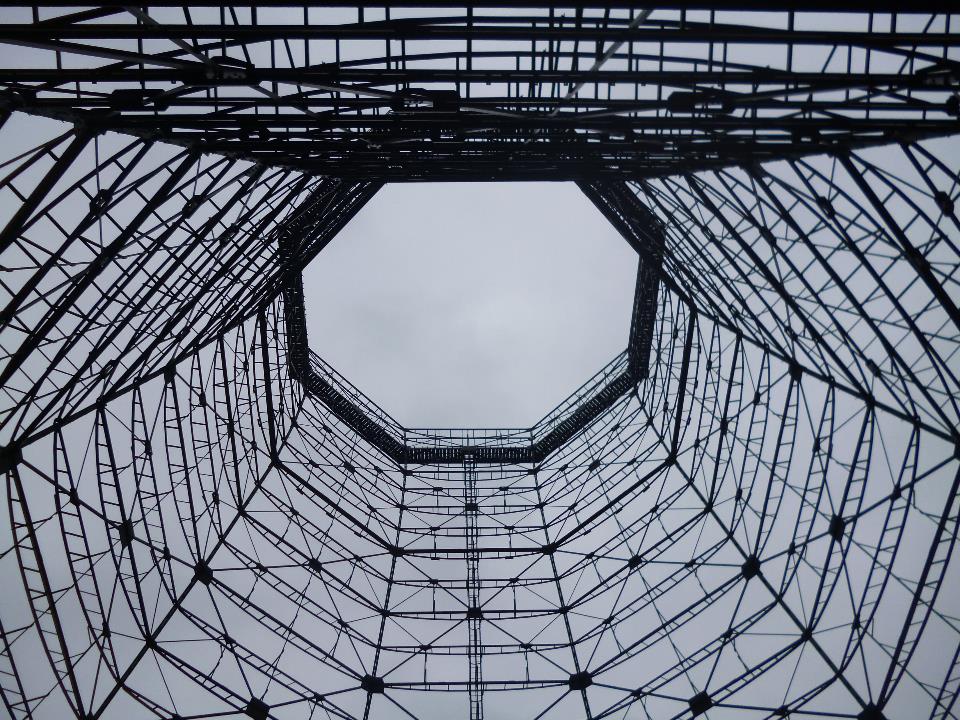 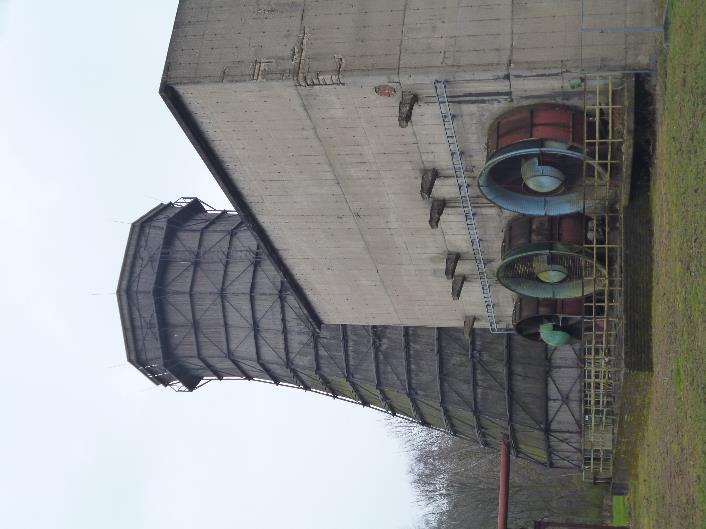 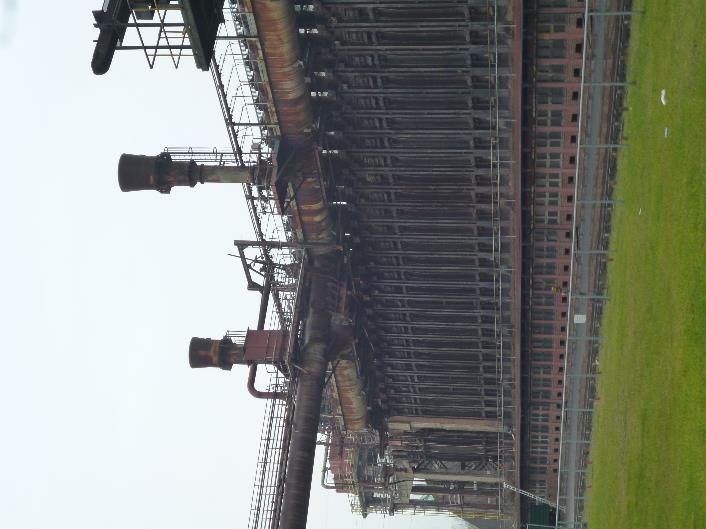 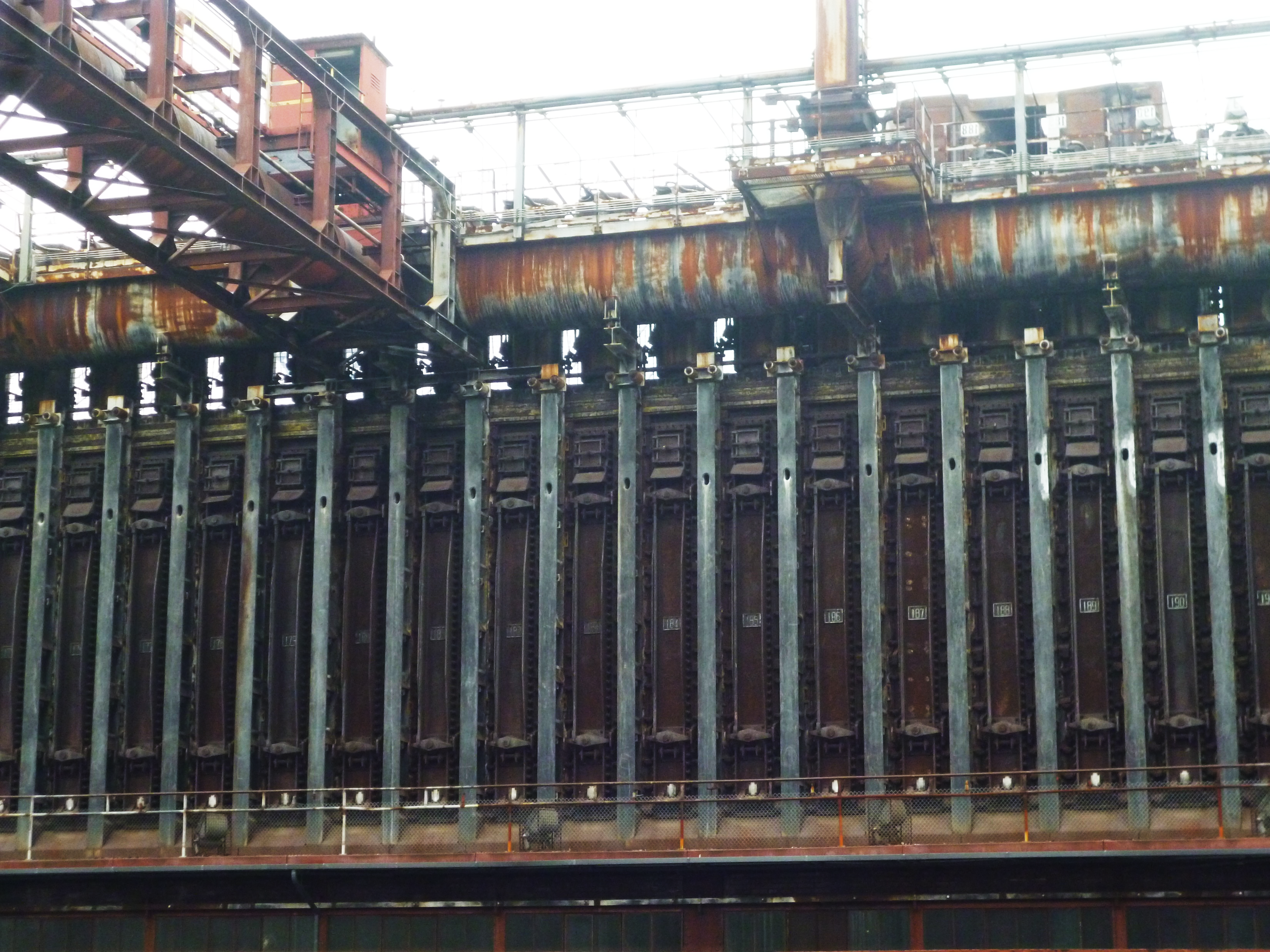 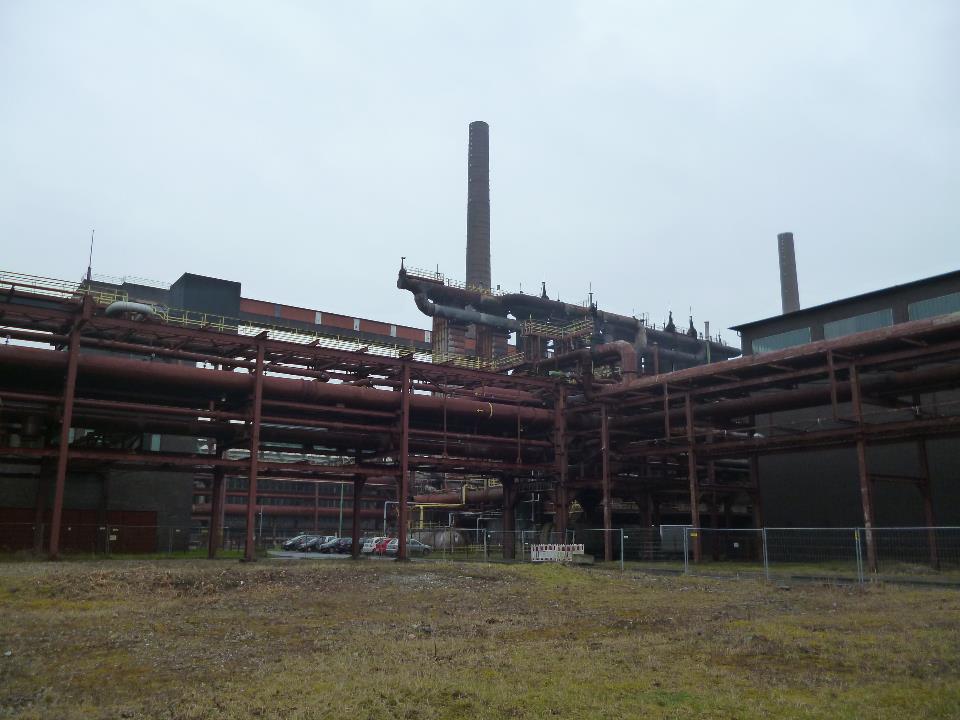 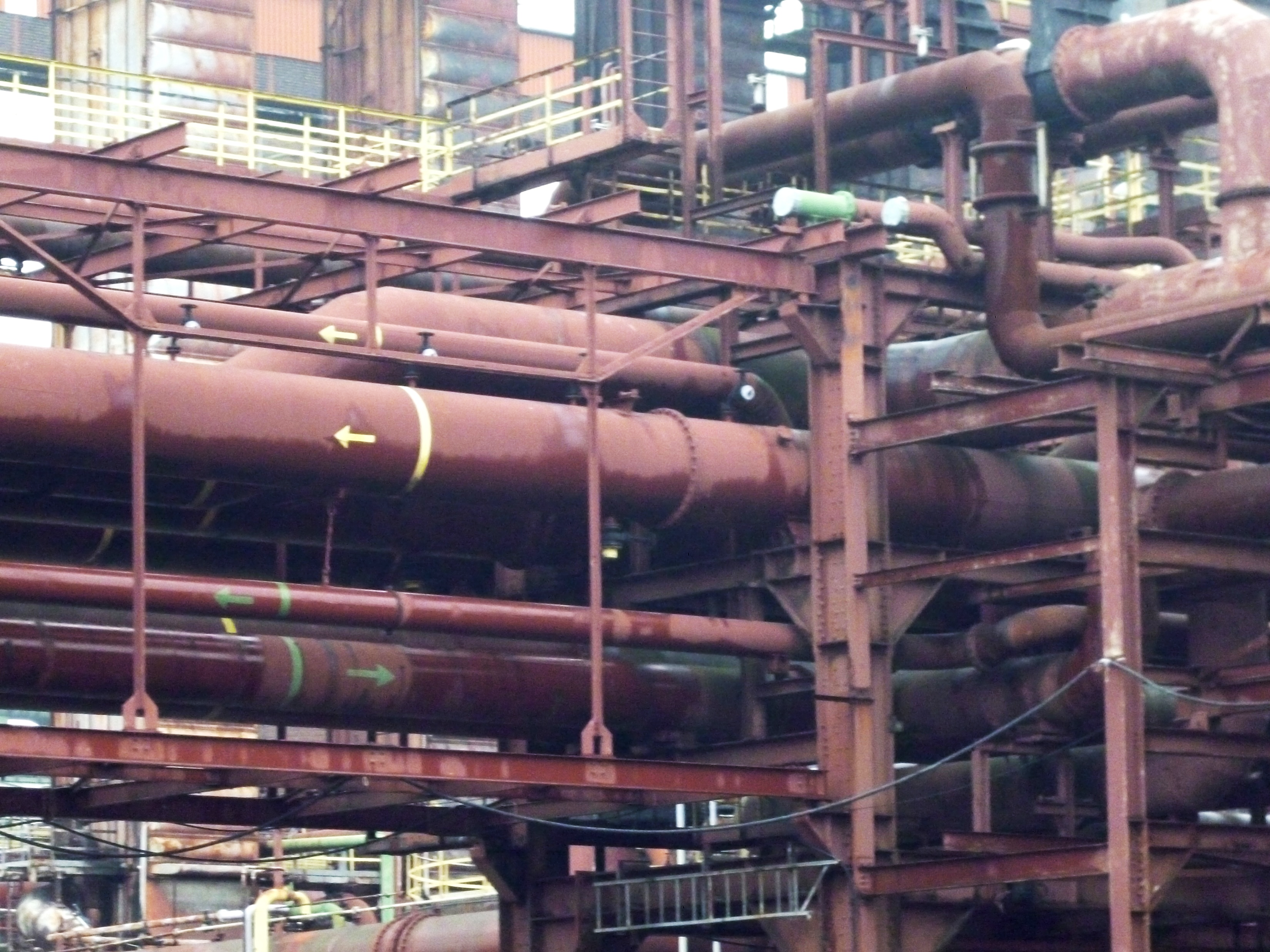 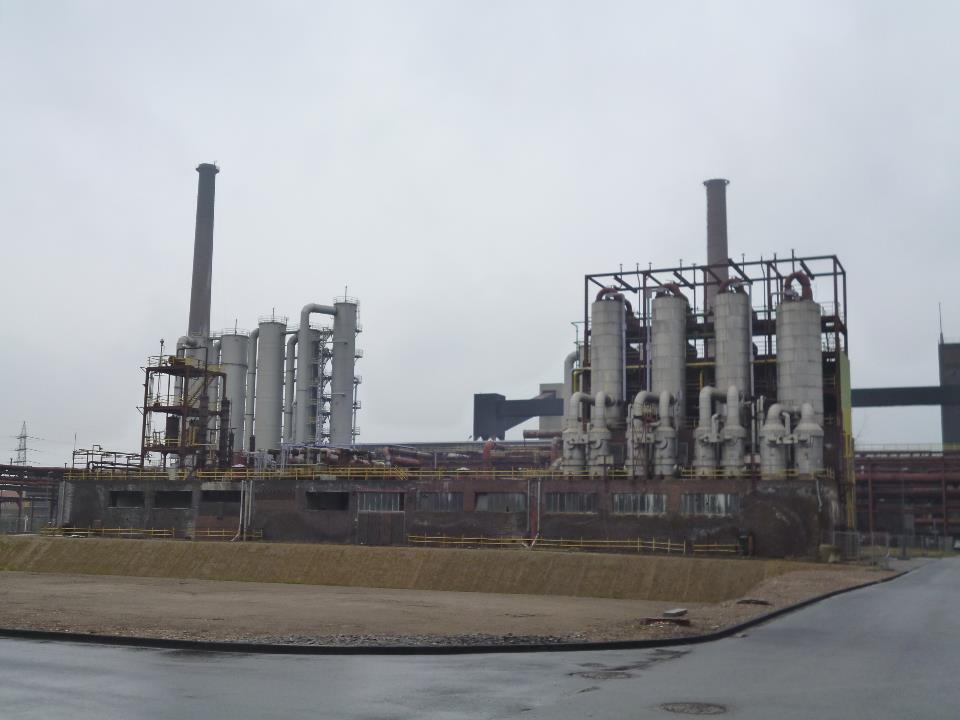 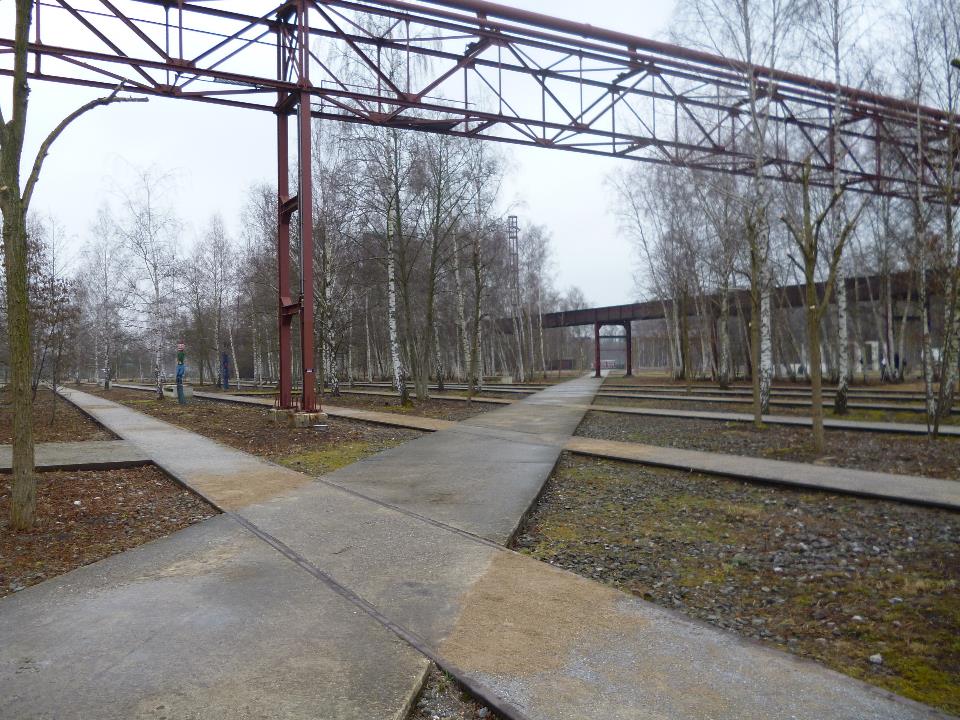 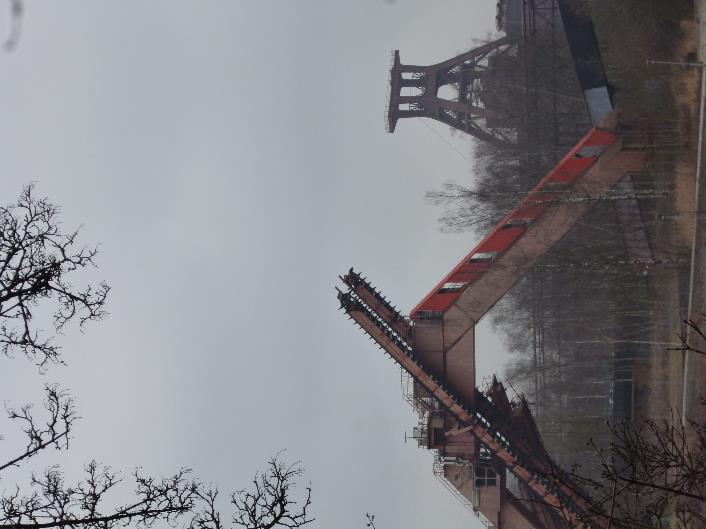 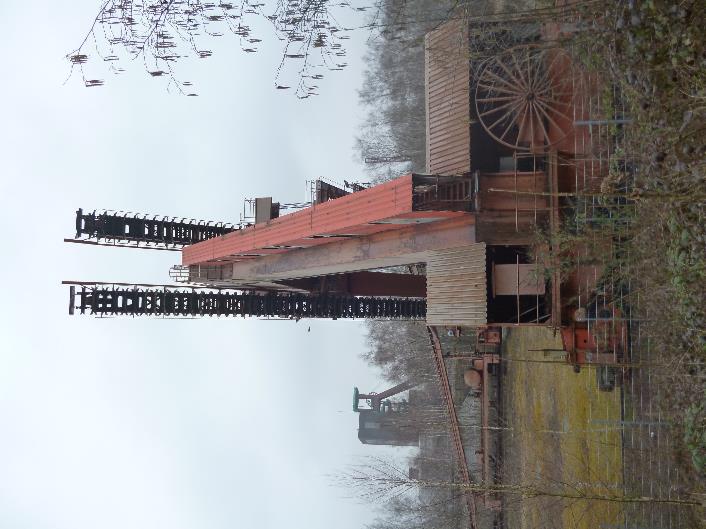 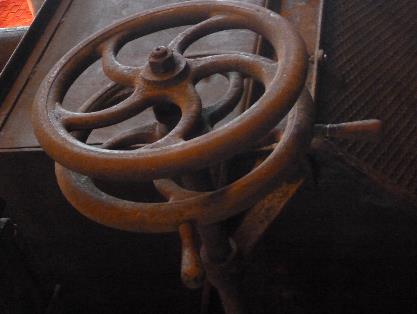 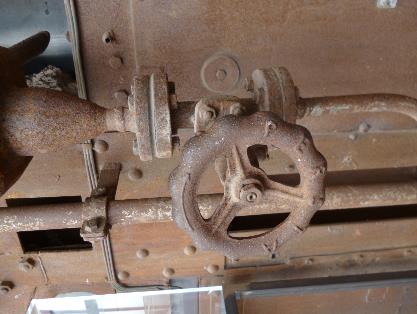 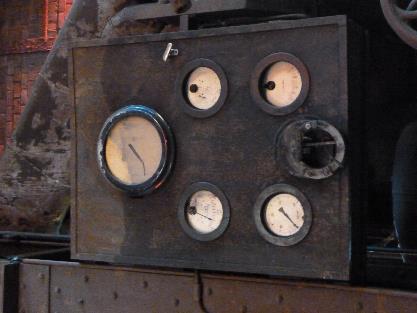 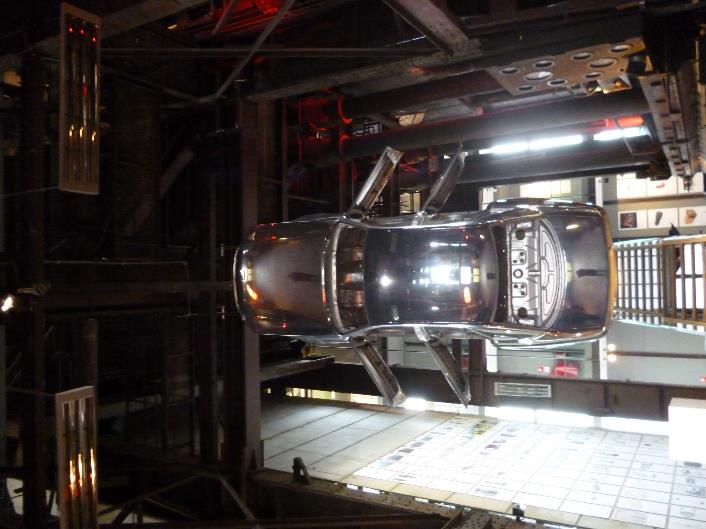 Designmuseum 
Red Dot Award
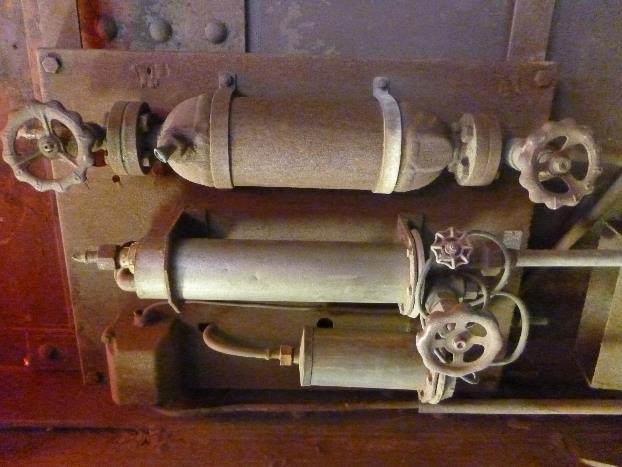 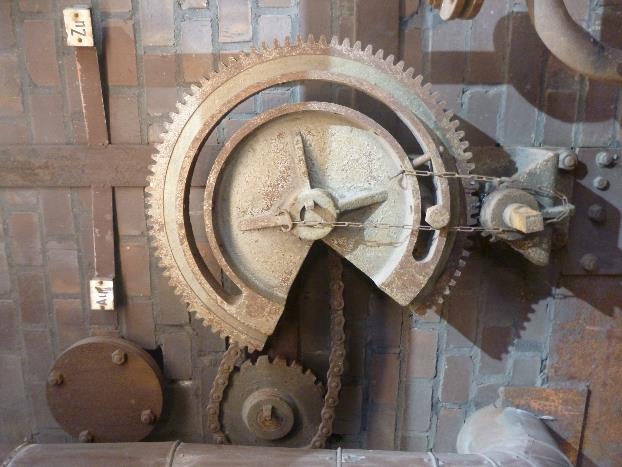 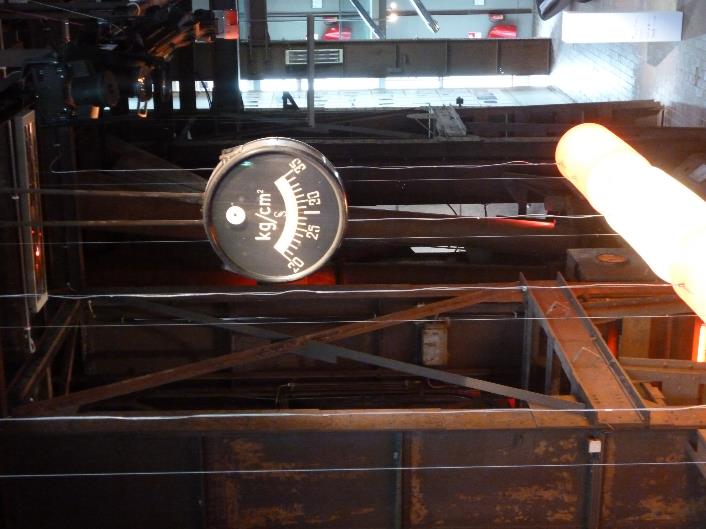 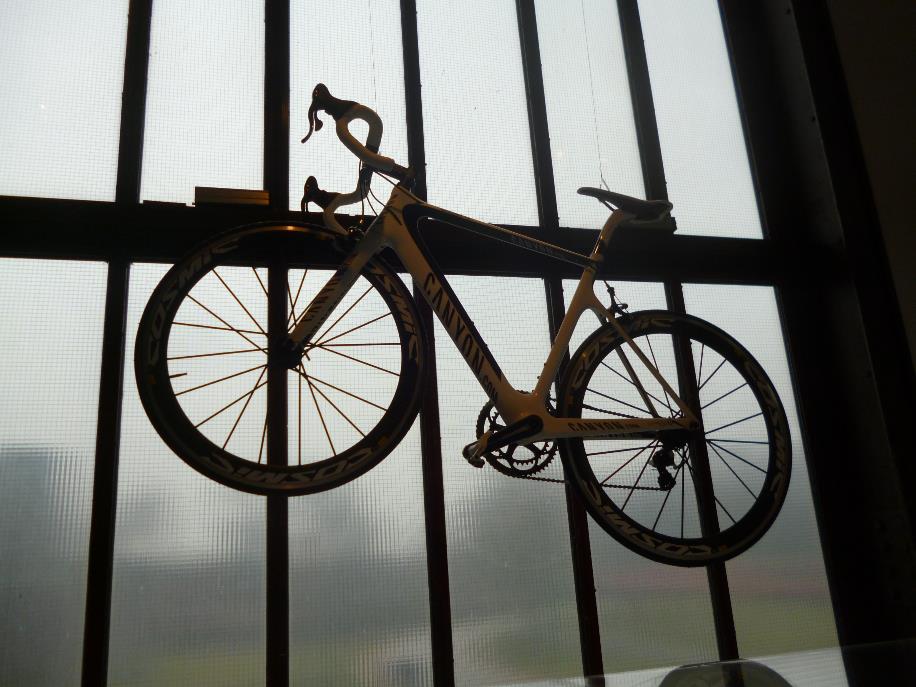 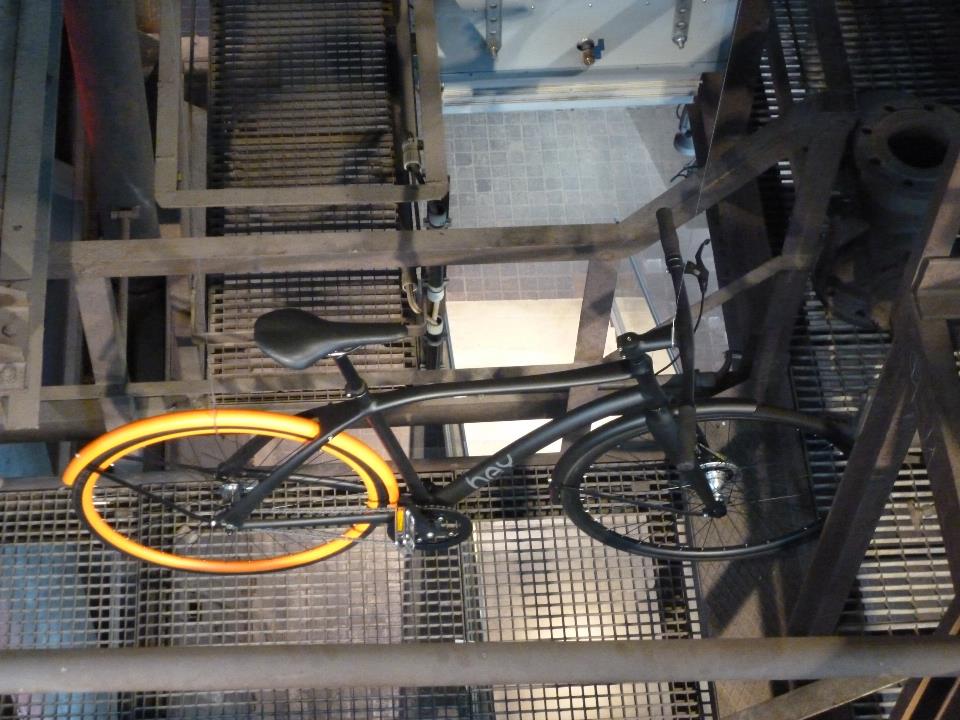 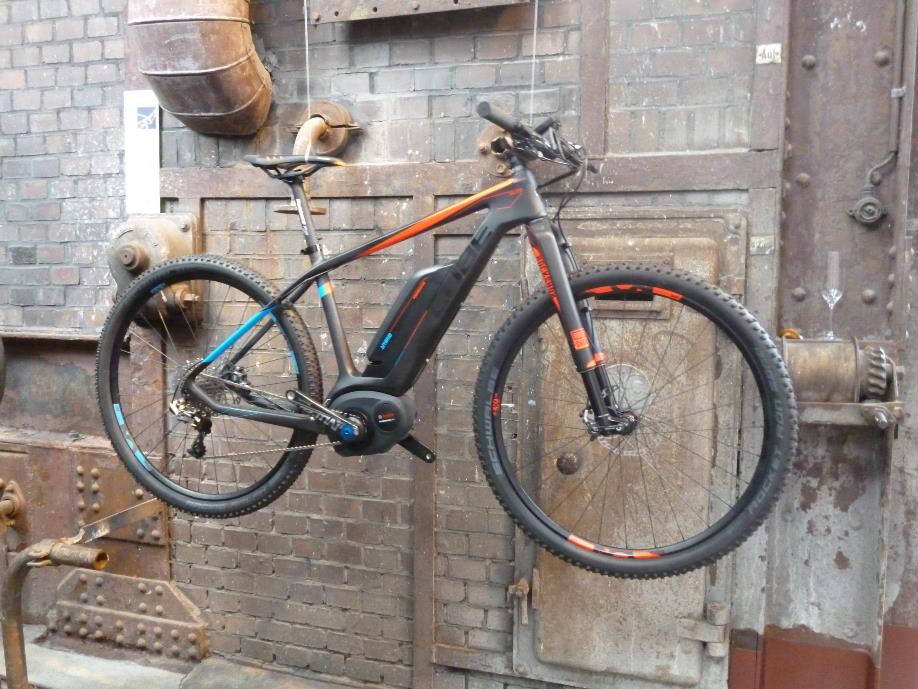 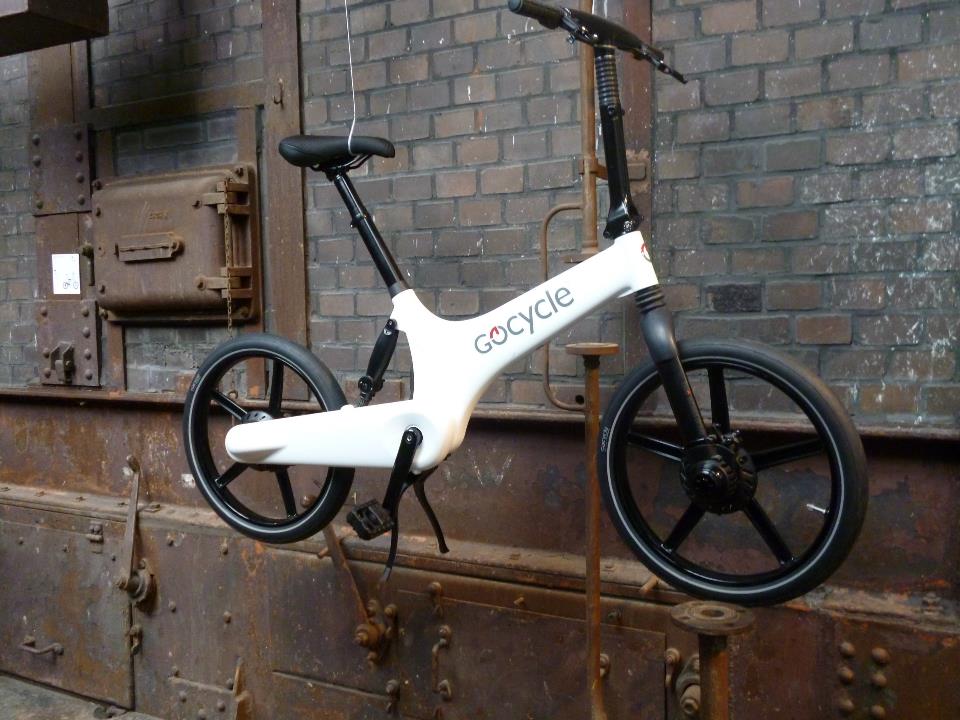 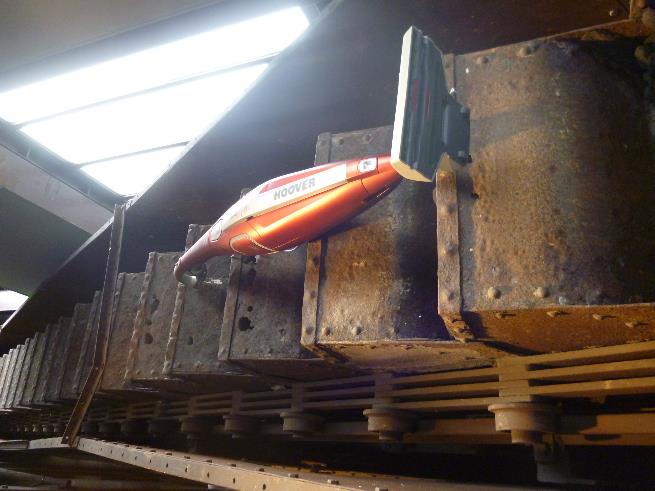 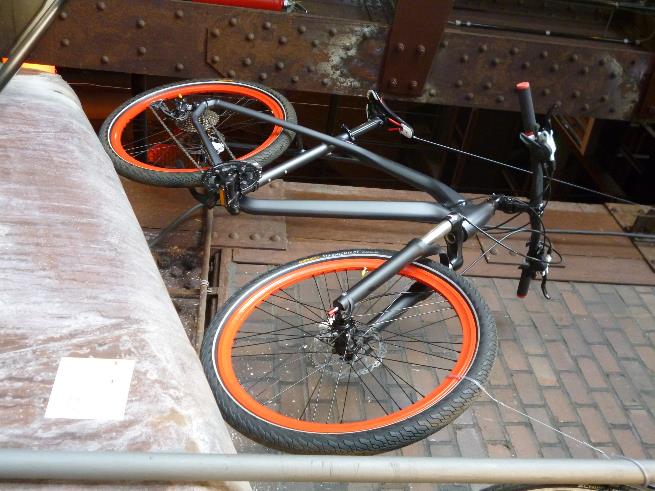 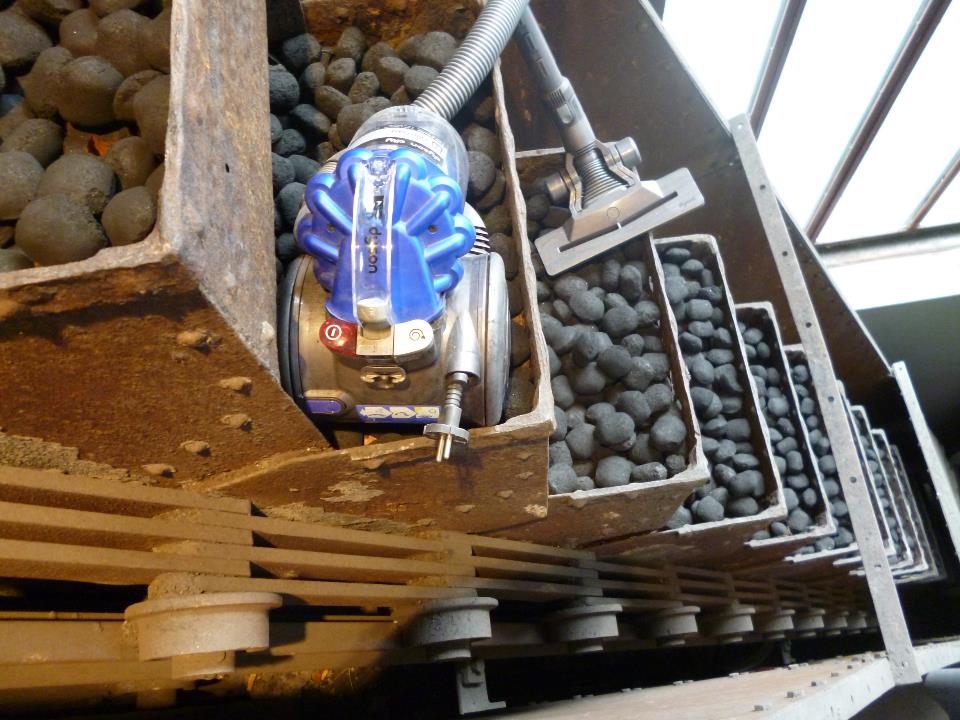 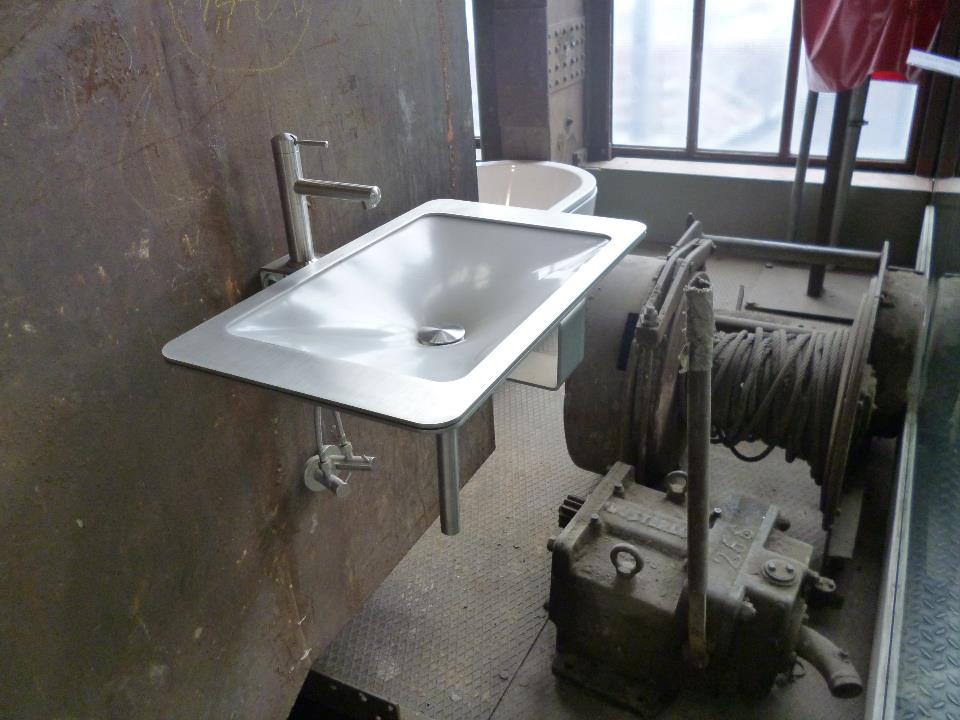 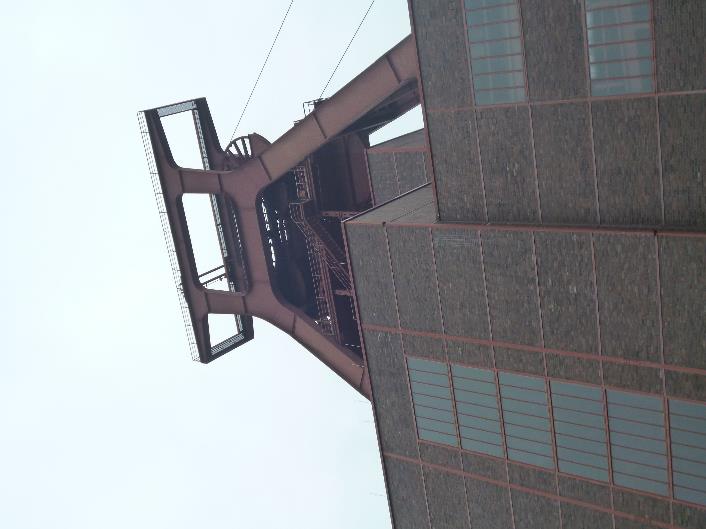 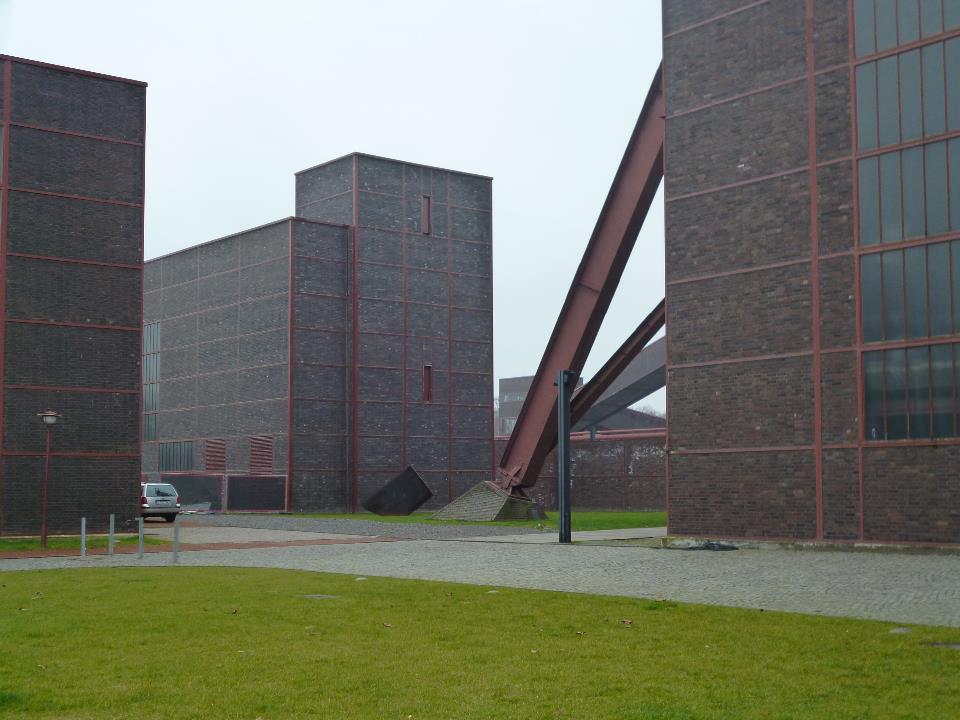 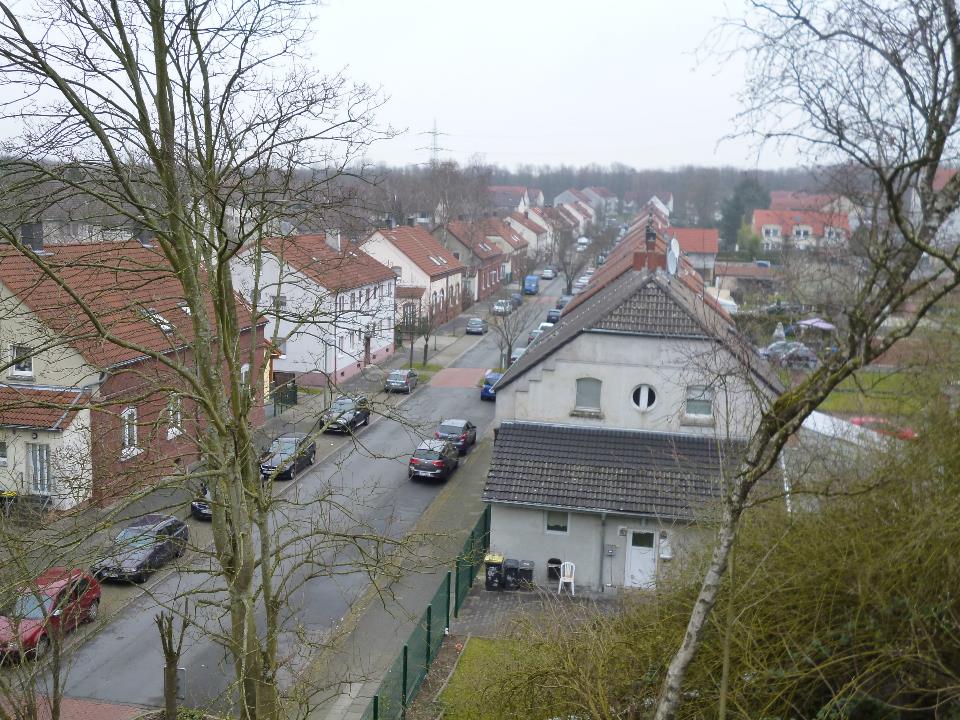 Weiter auf dem Bahntrassenradweg Richtung Wattenscheid
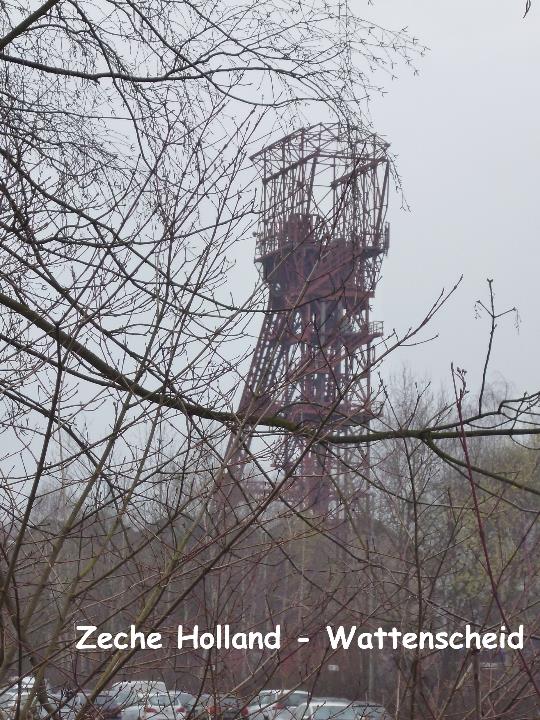 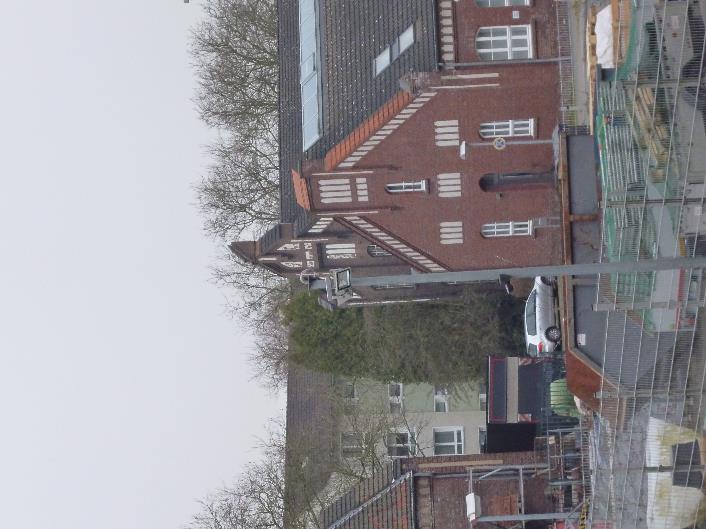 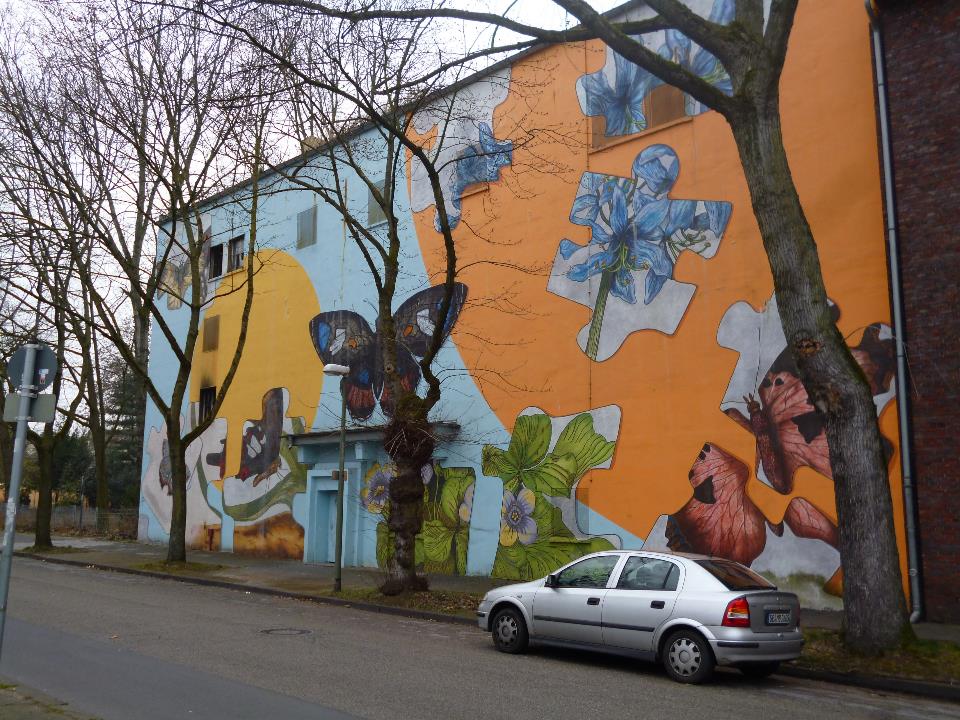 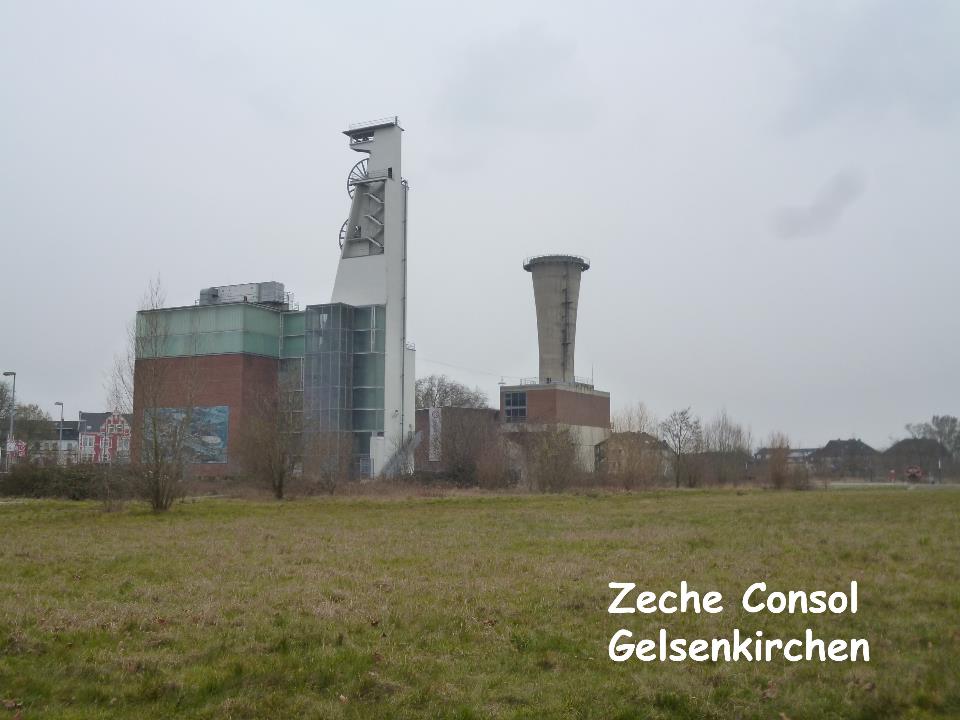 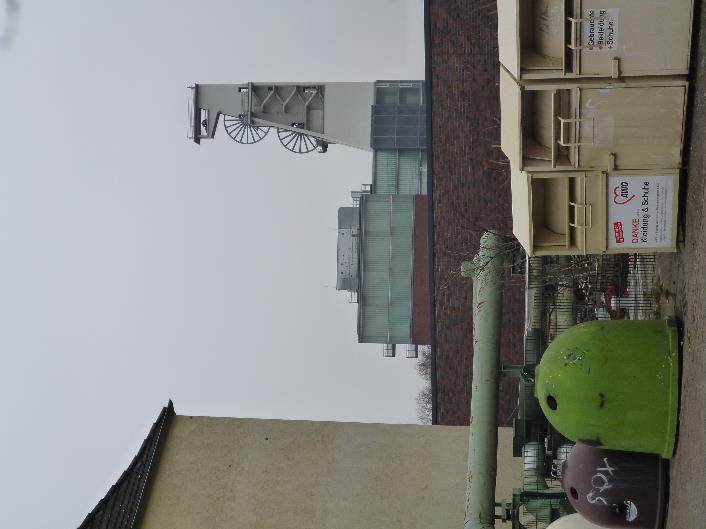 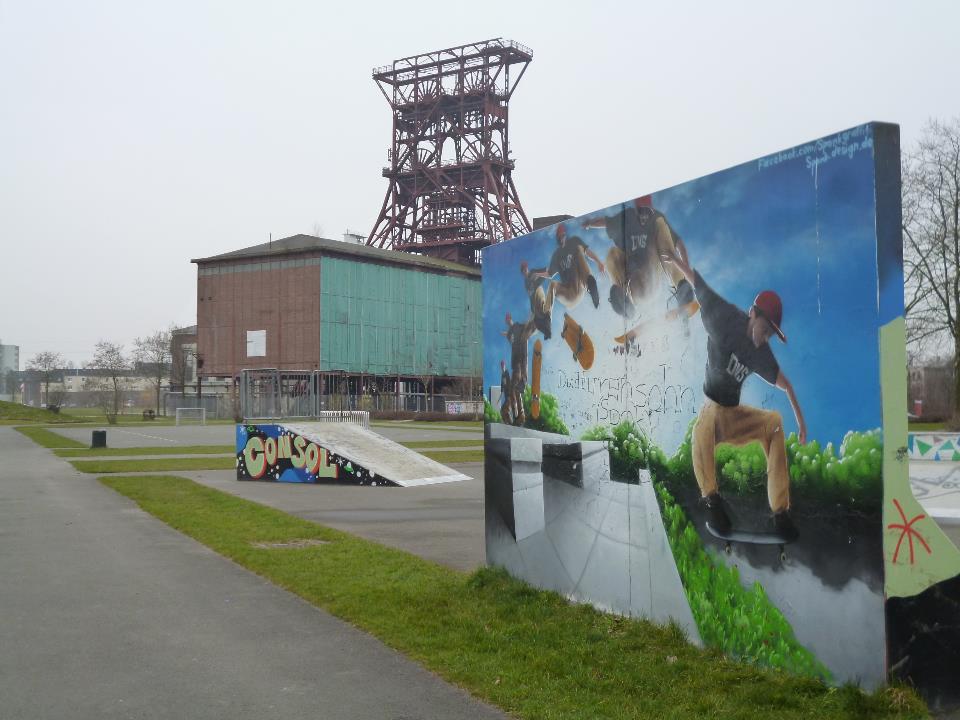 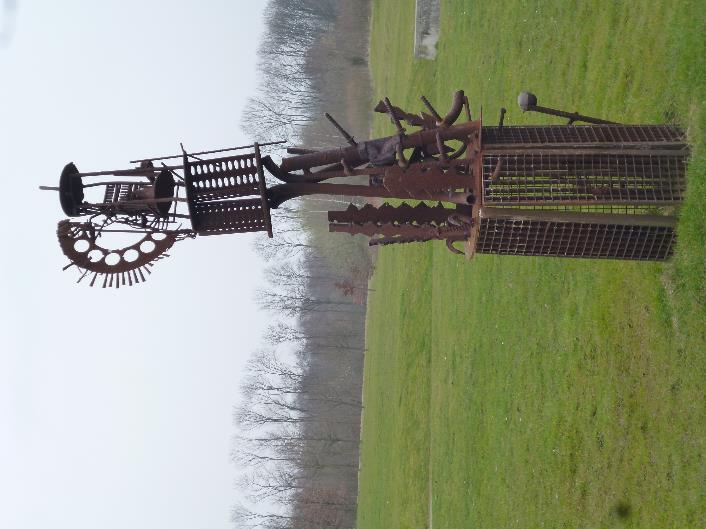 Offizielle Kunst….
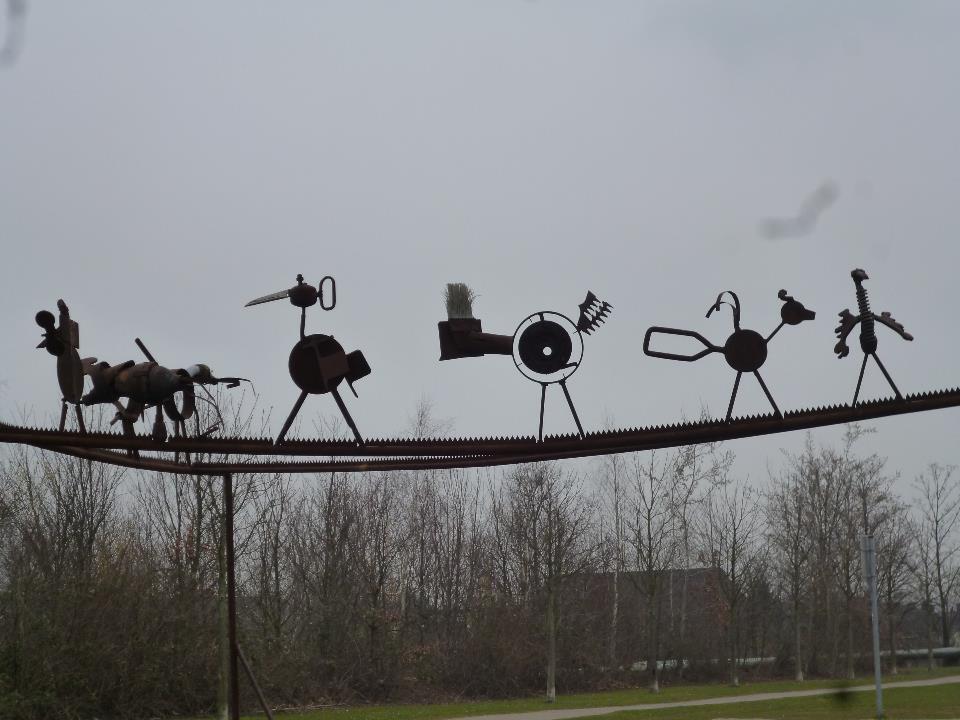 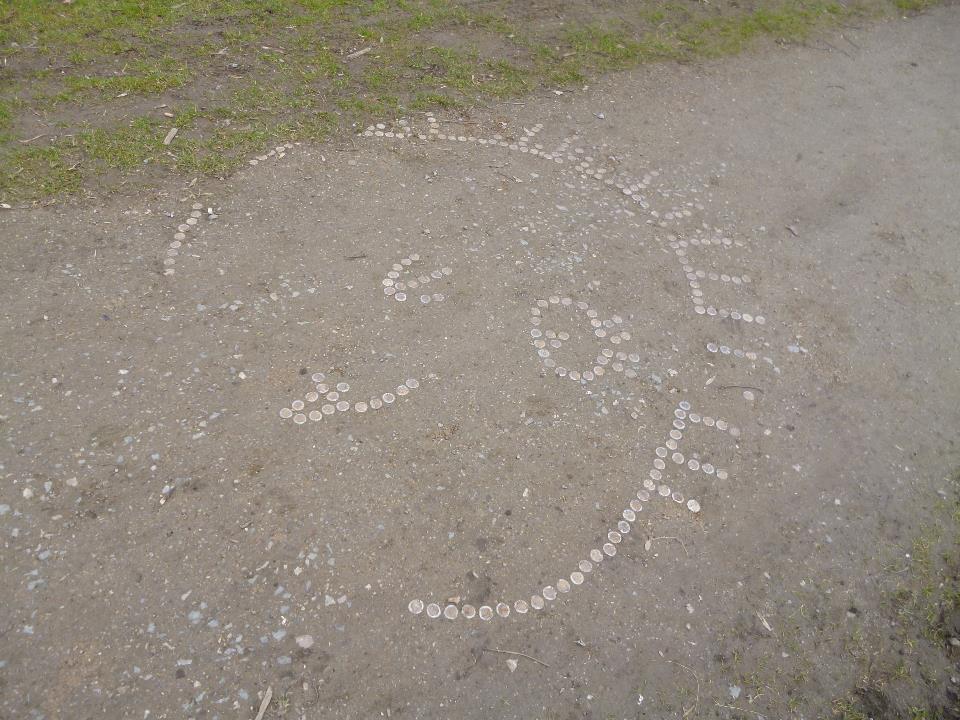 …. und inoffizielle ….
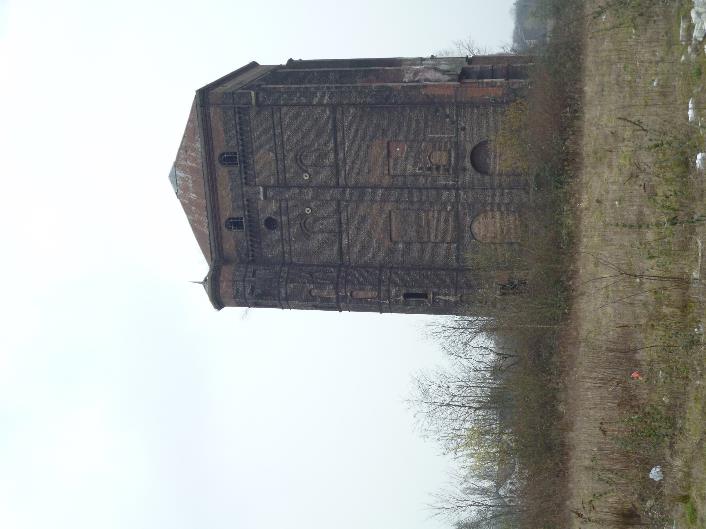 Malakovturm
Zeche Unser Fritz 1
Wanne Eickel
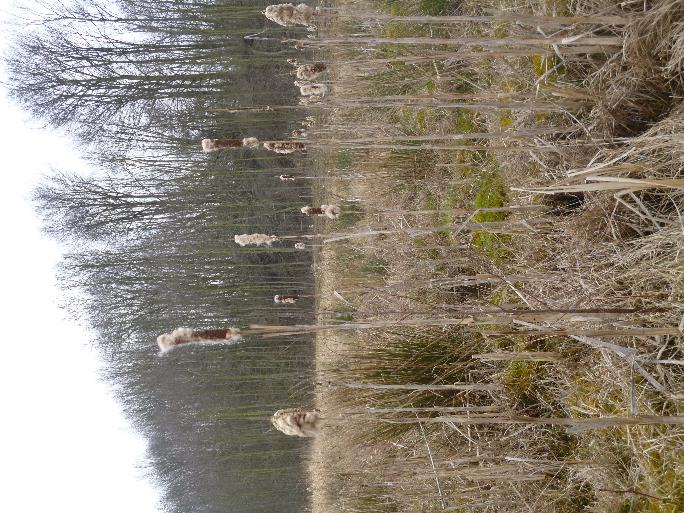 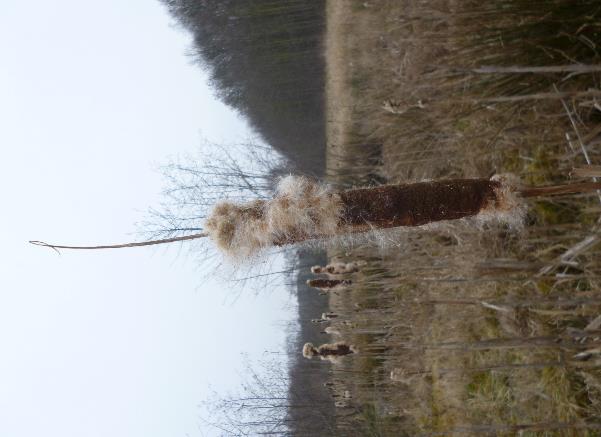 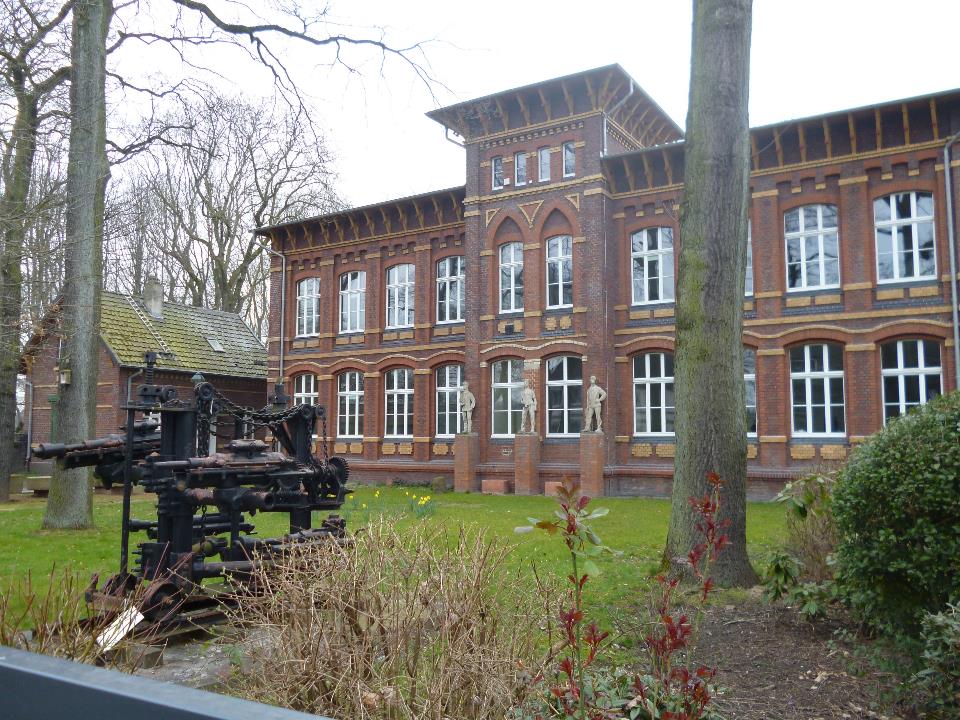 Heimatmuseum „Unser Fritz“, Herne
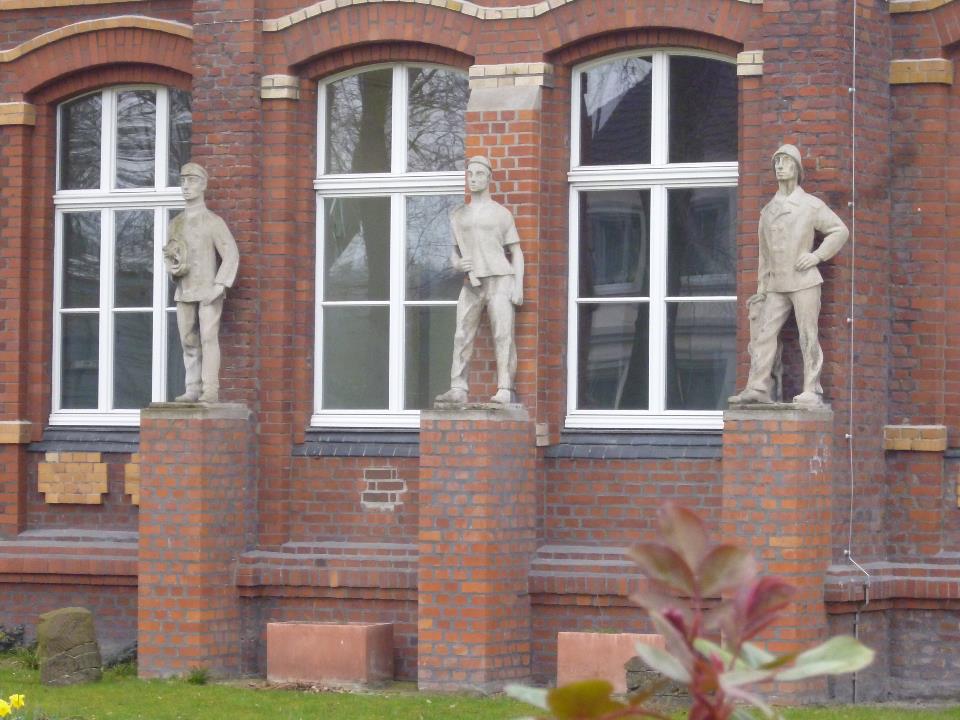 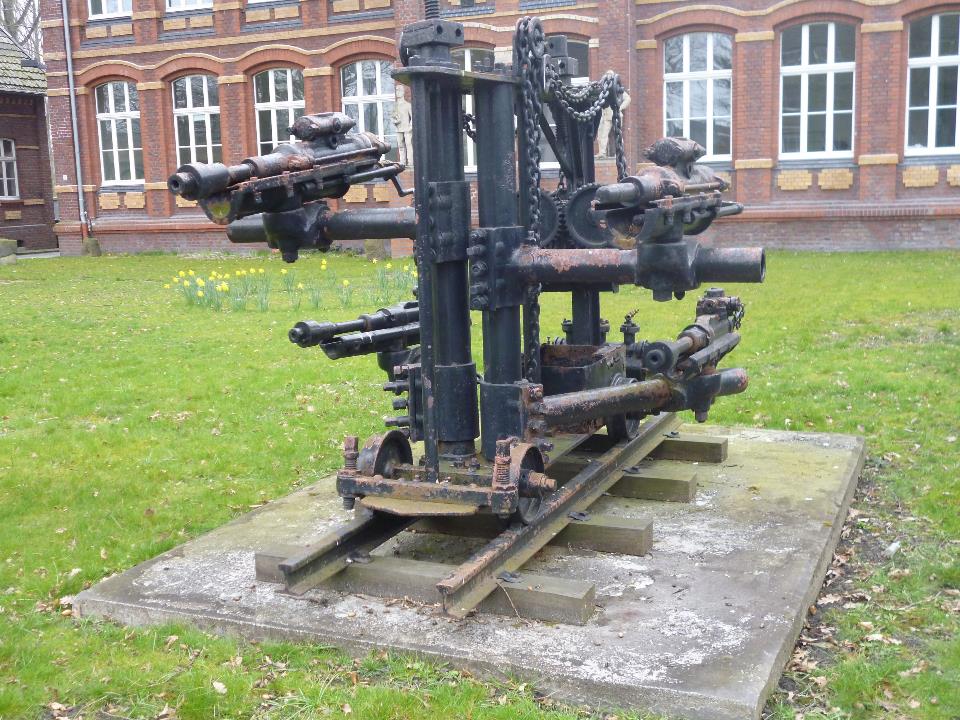 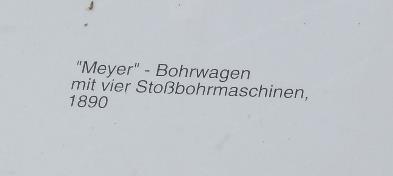 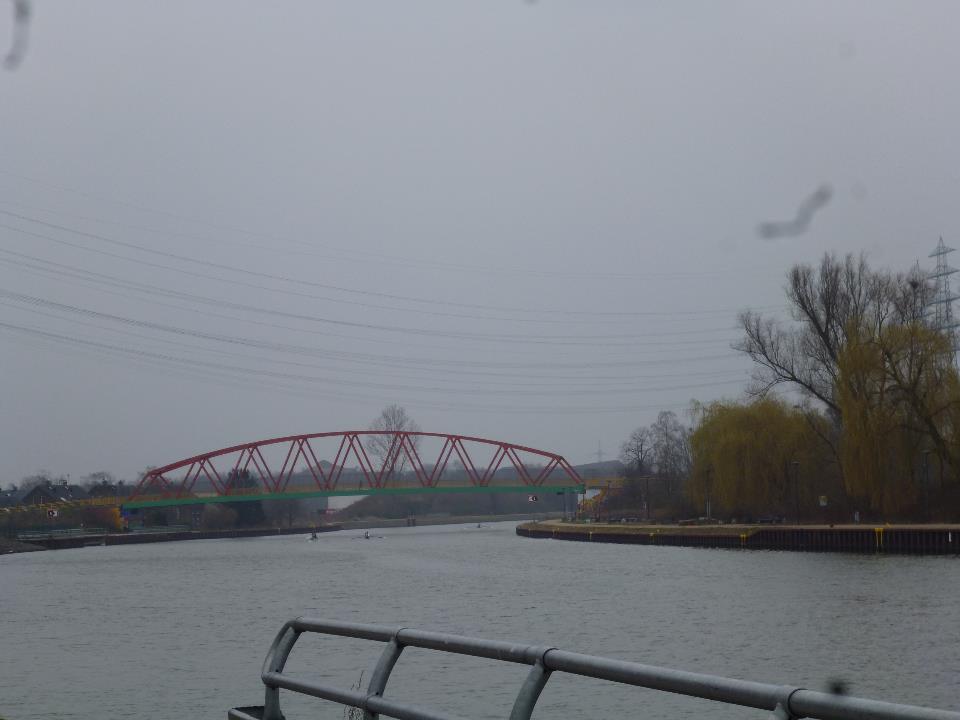 Am Rhein- Herne Kanal
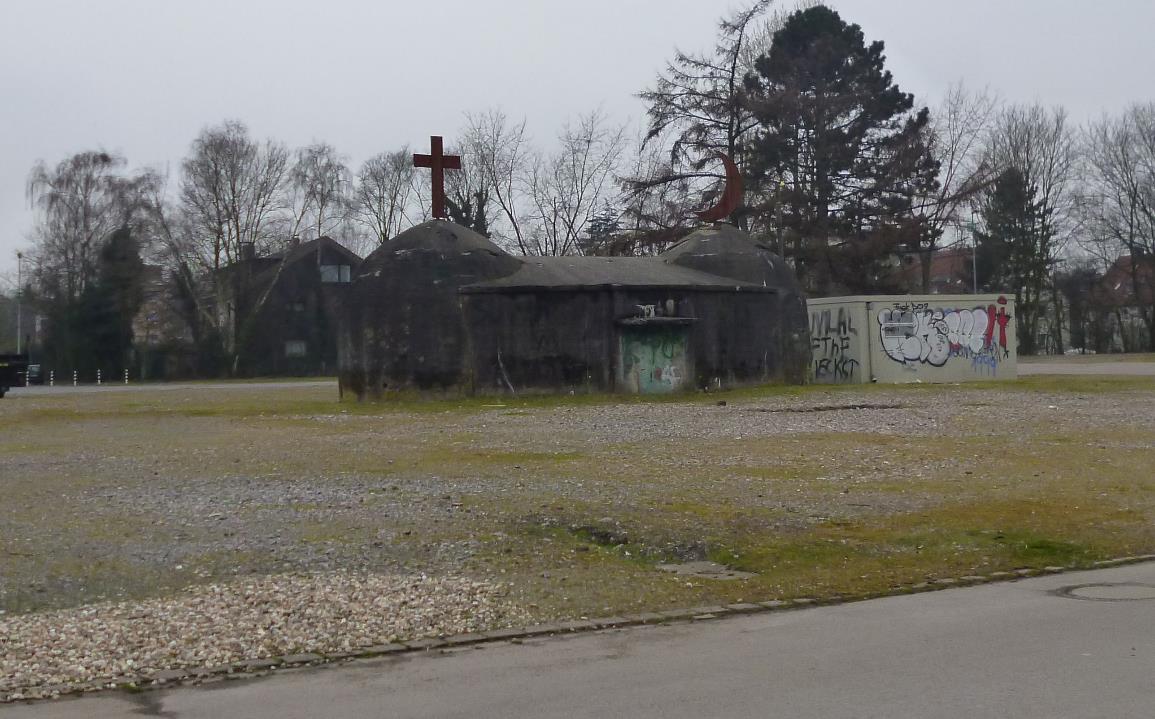 Am Schacht 5, Unser Fritz
Herne Crange
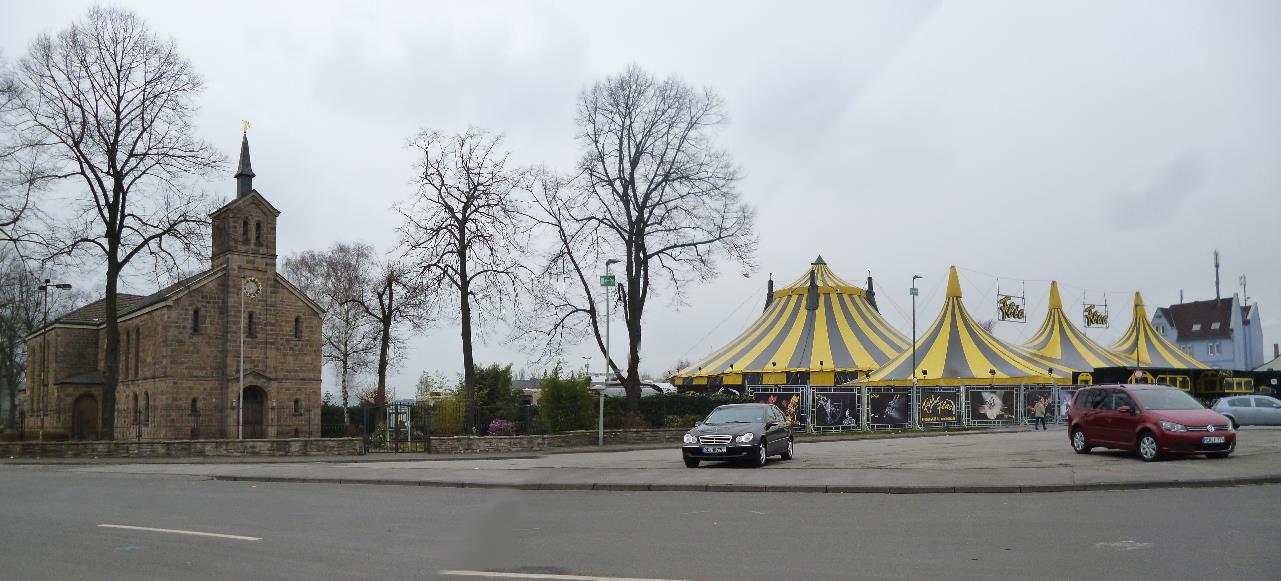 Am Platz der Cranger Kirmes mit Cranger Kirche
Jugendstilhäuser
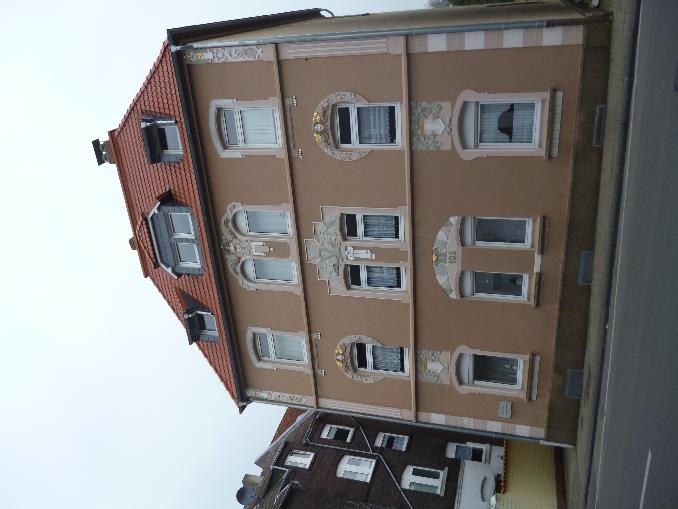 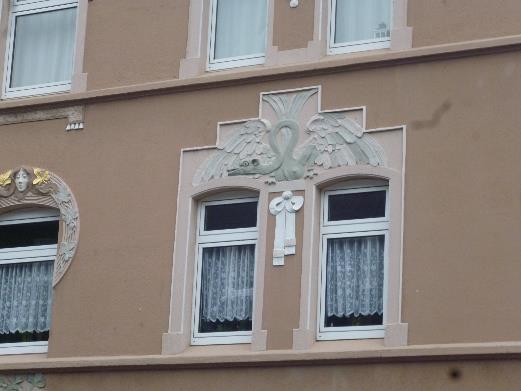 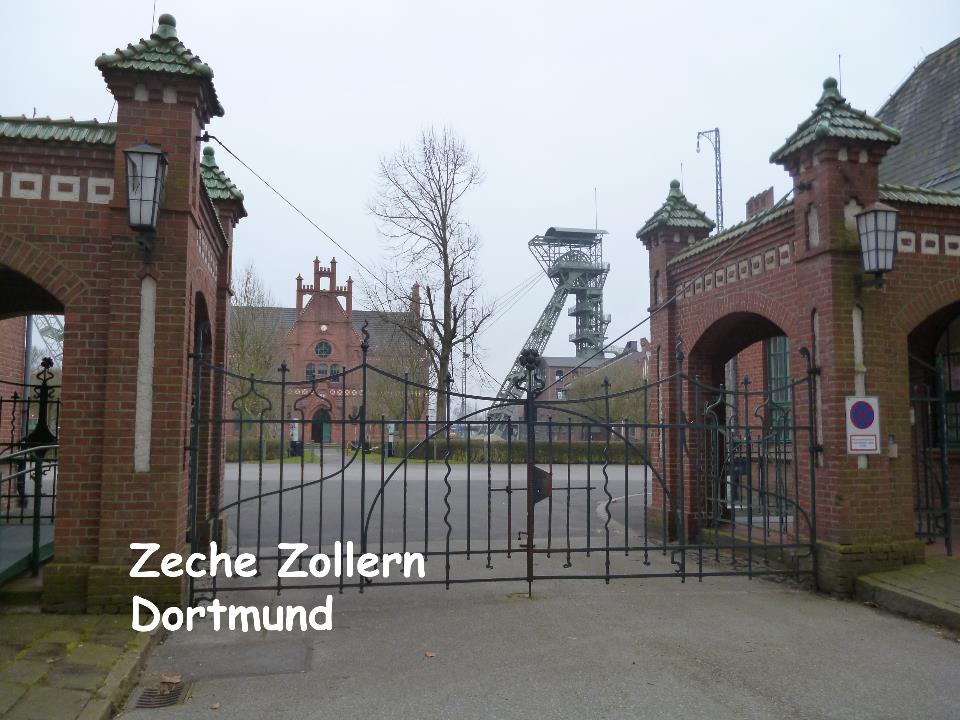 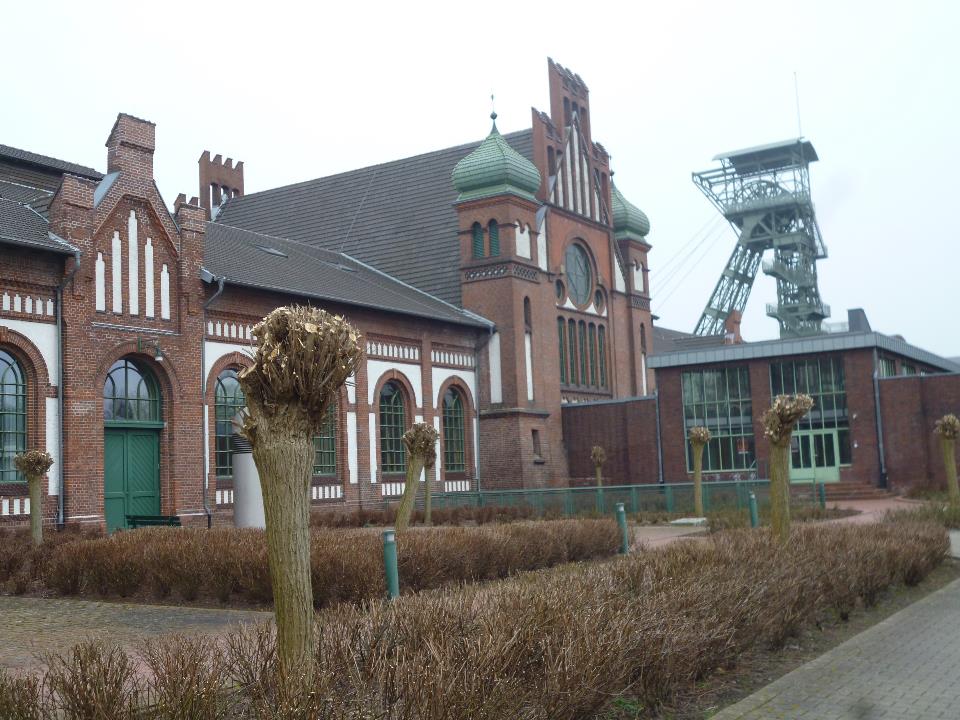 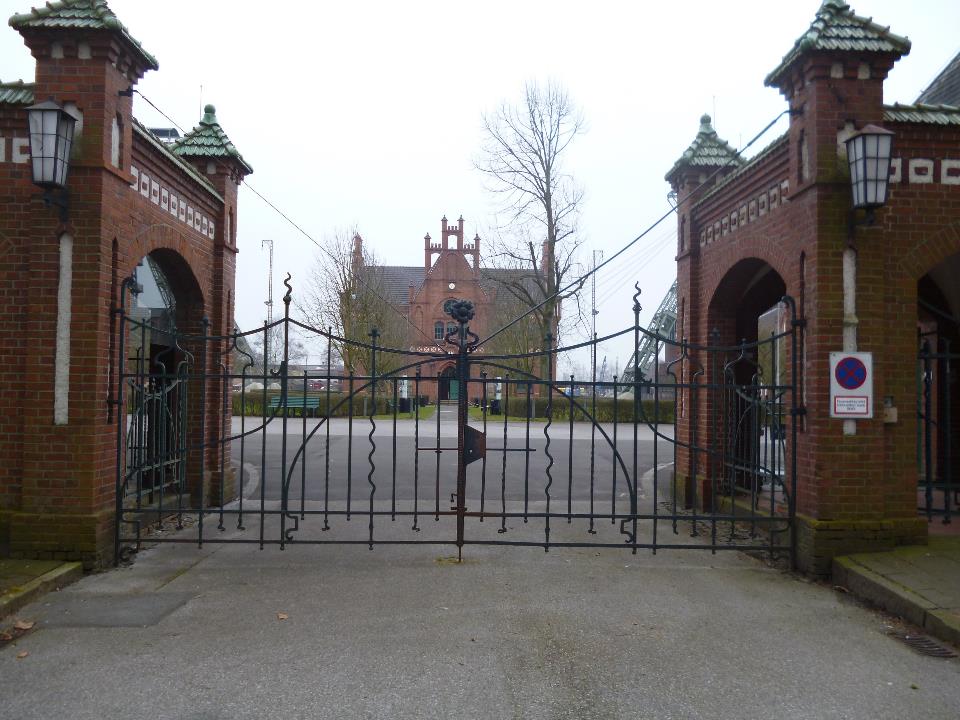 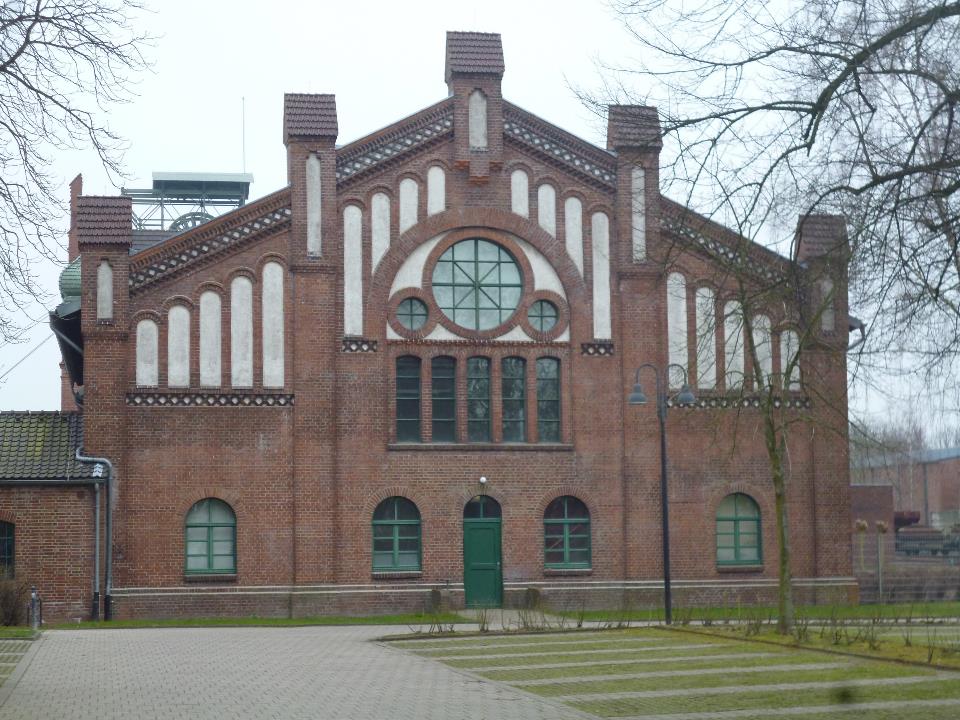 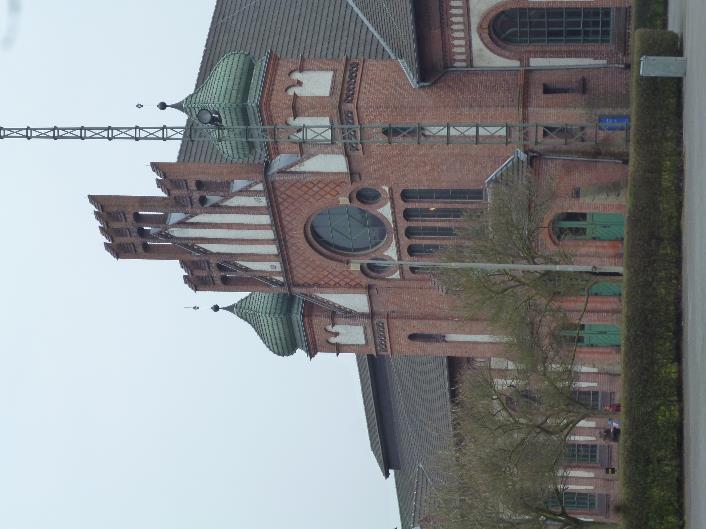 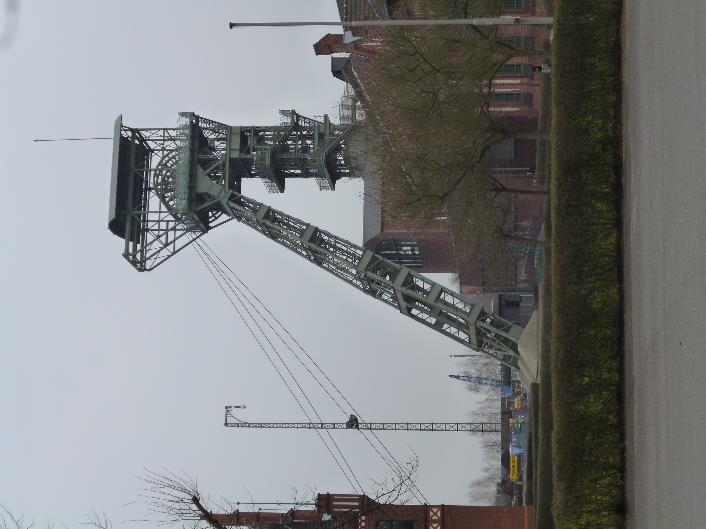 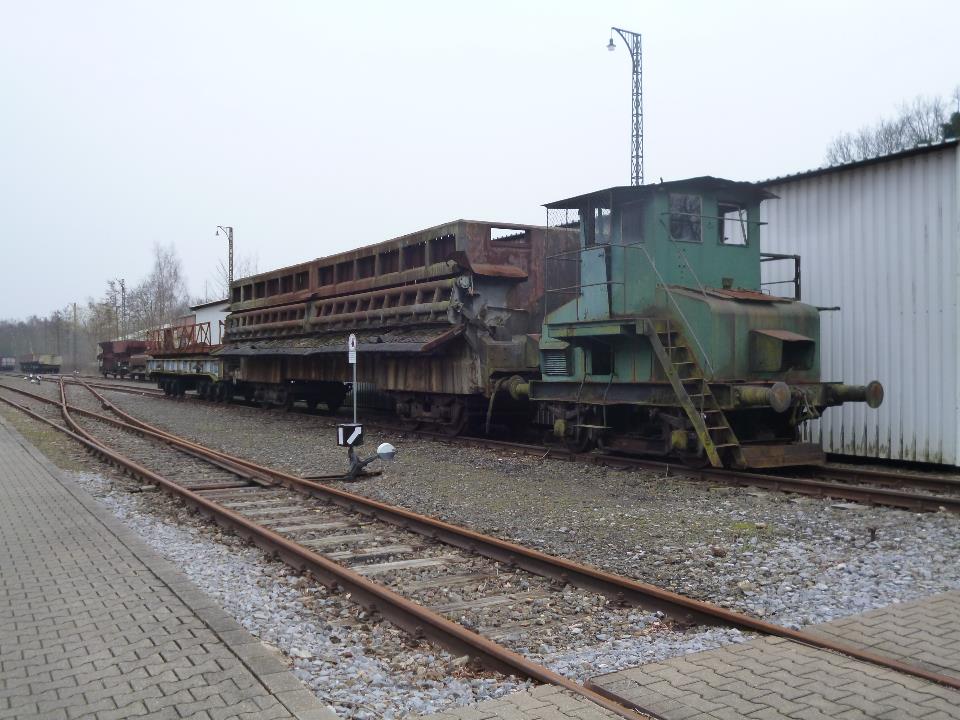 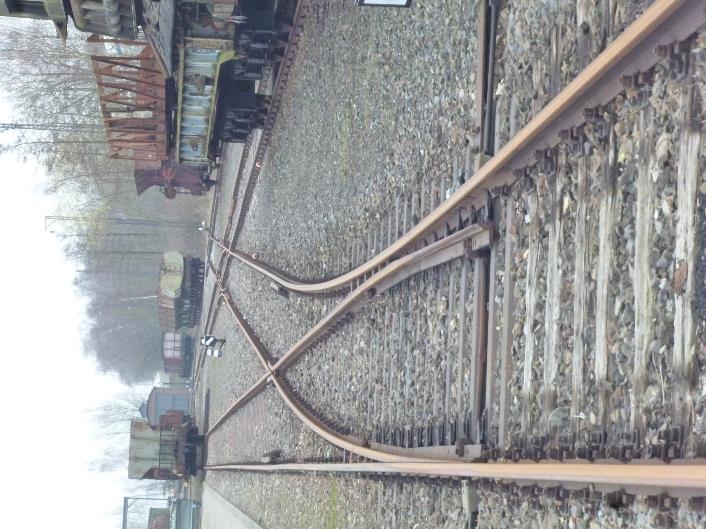 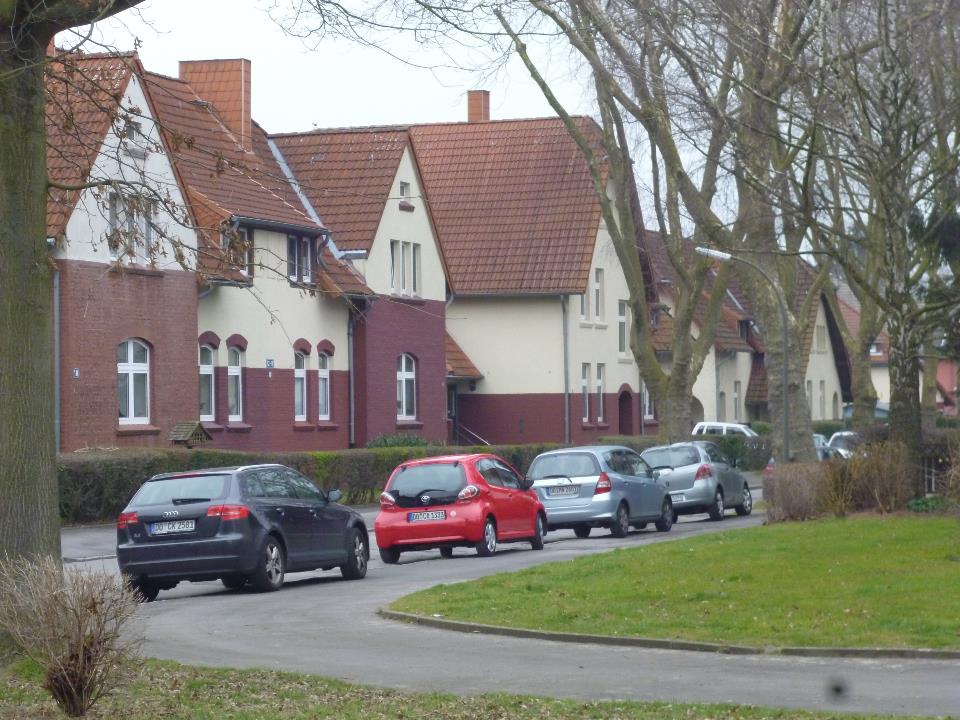 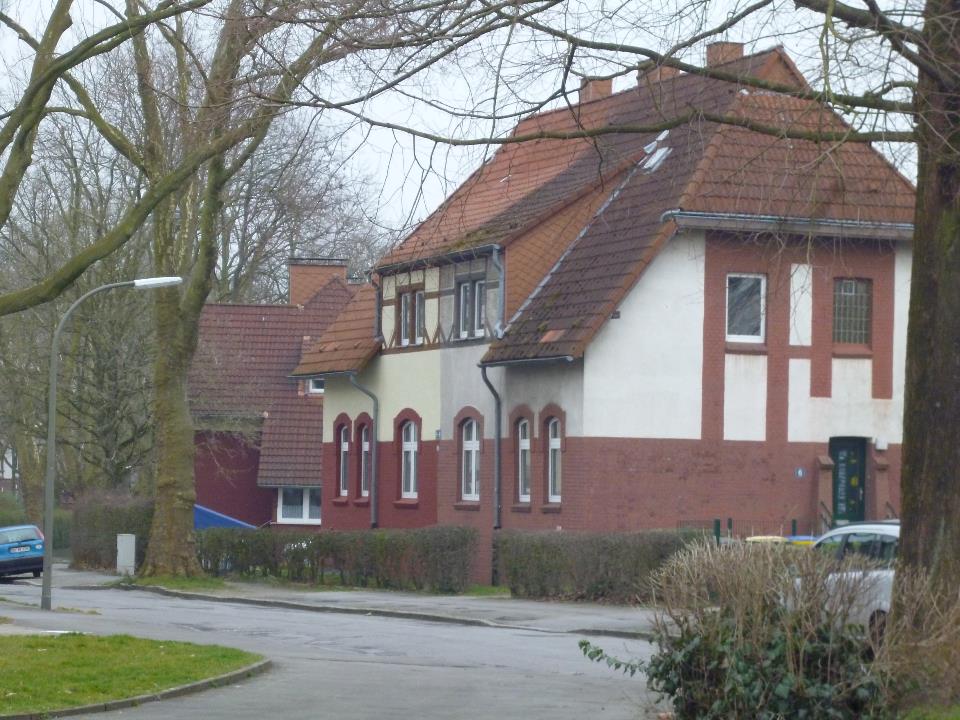 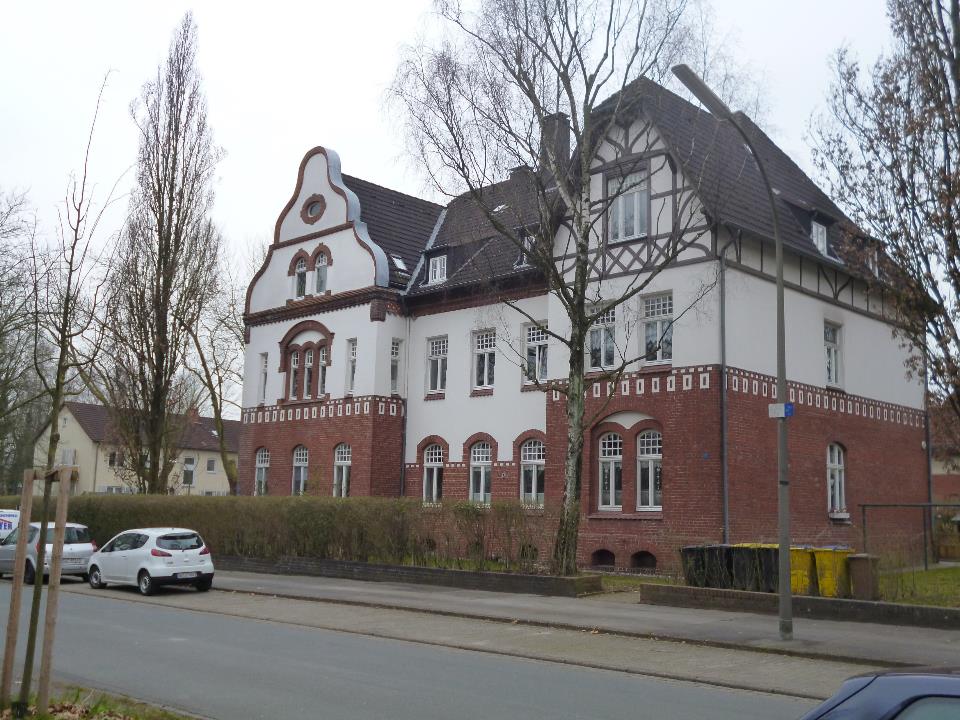 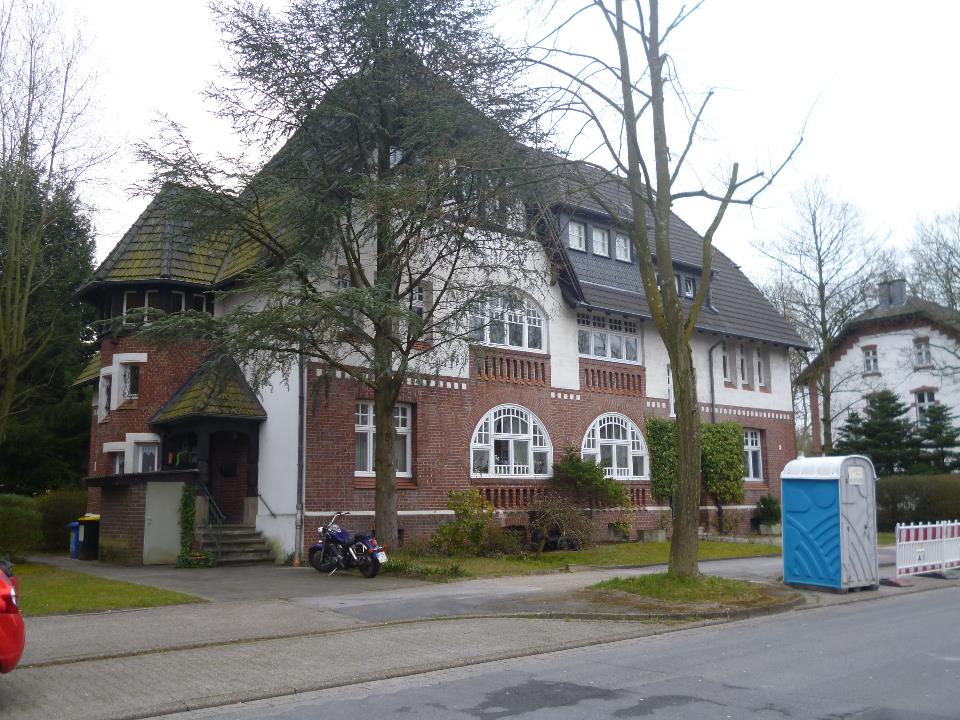 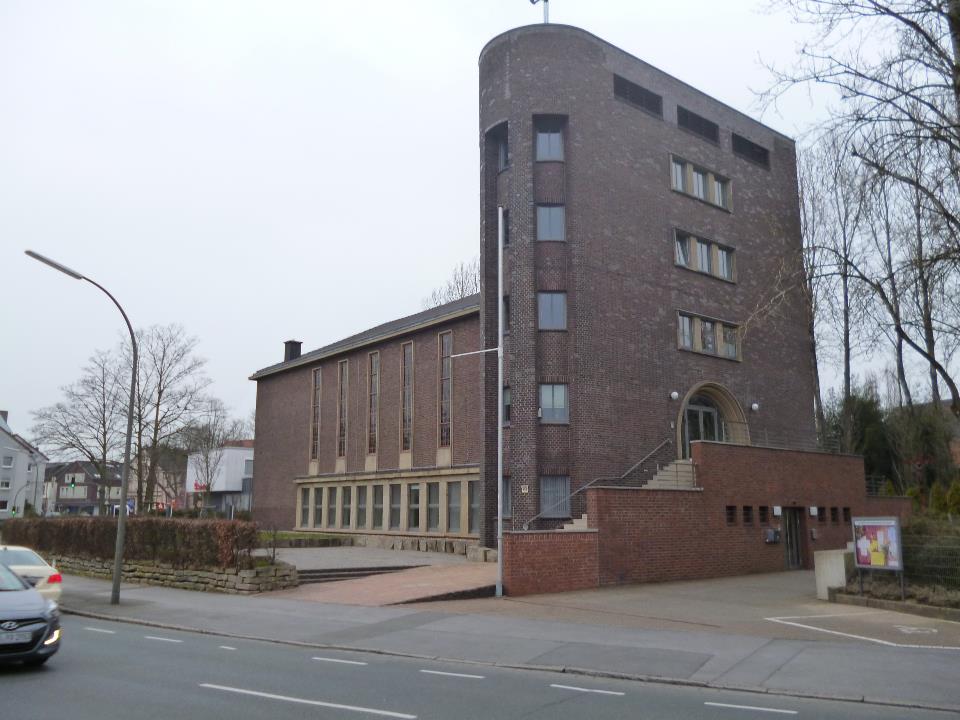 Ungewöhnliche Architektur: 
Miriam Kirche in Dortmund
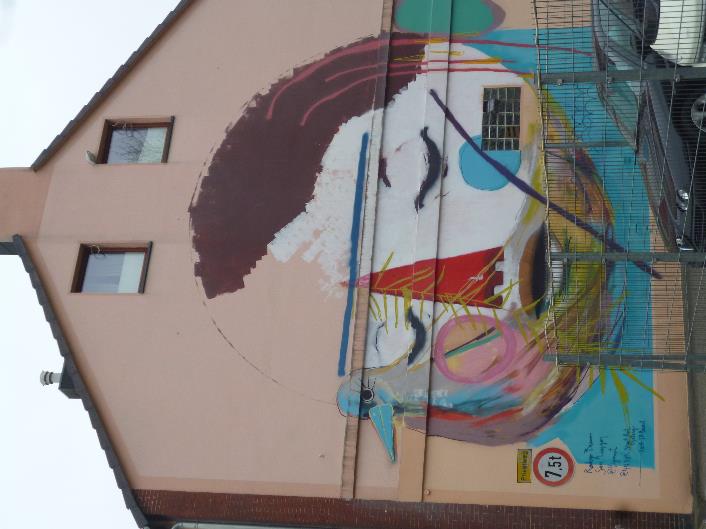 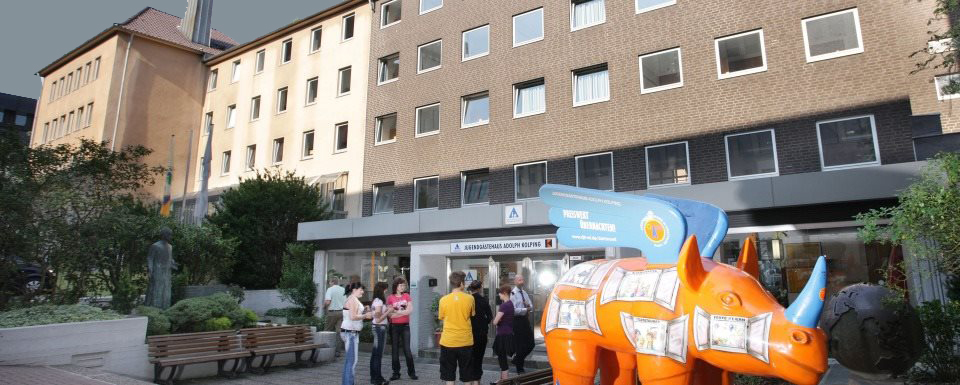 JH Dortmund
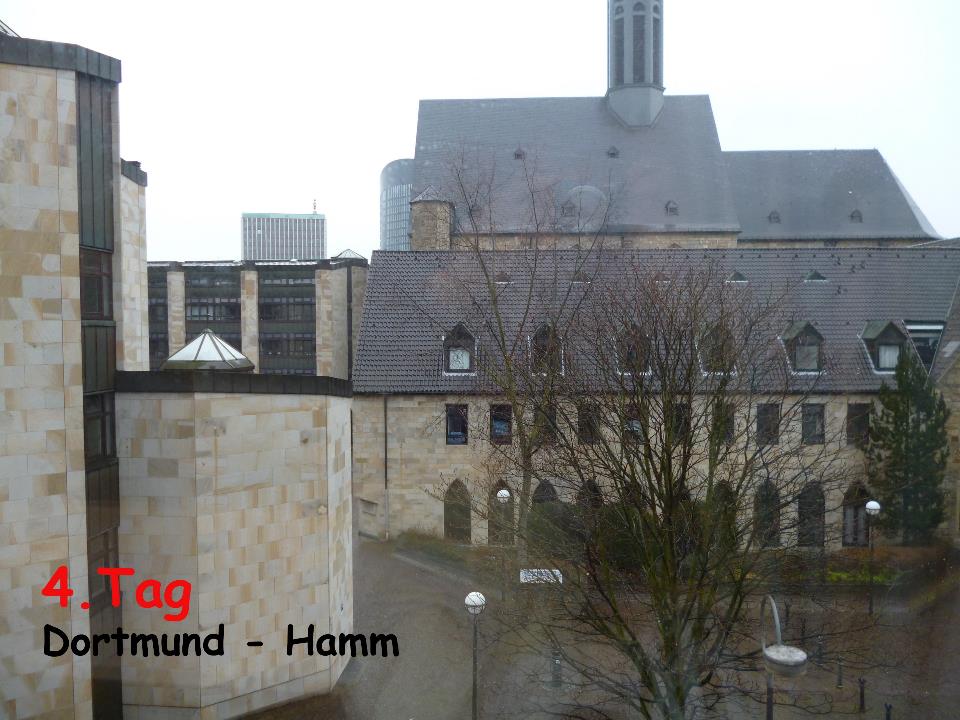 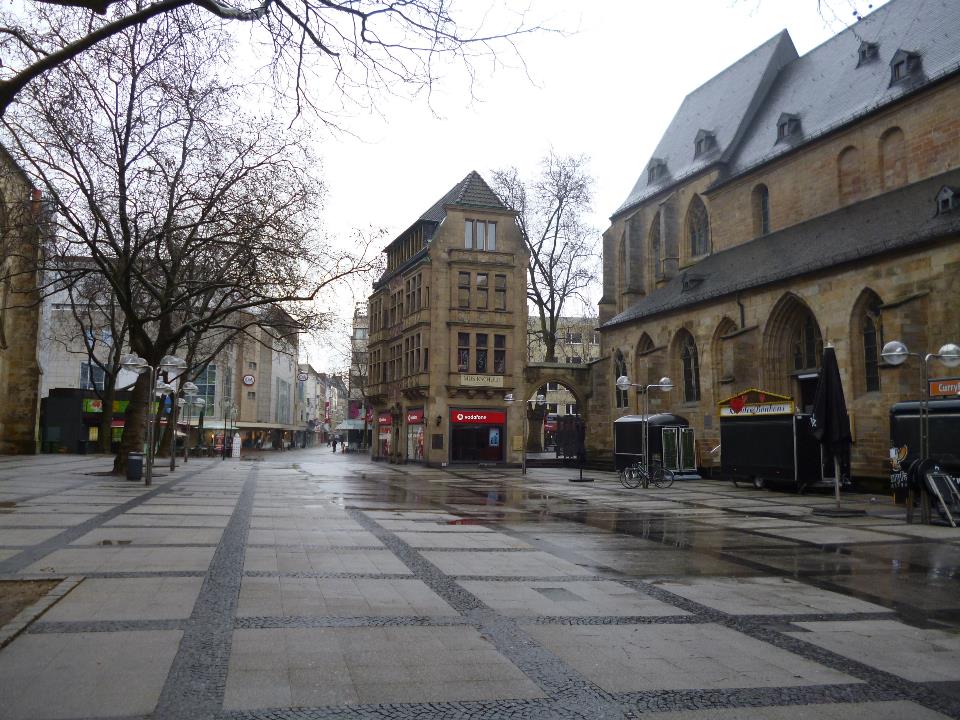 Karfreitag: Alles ist zu  
und in die Kirchen kommt man morgens zum Besichtigen meist auch nicht rein…
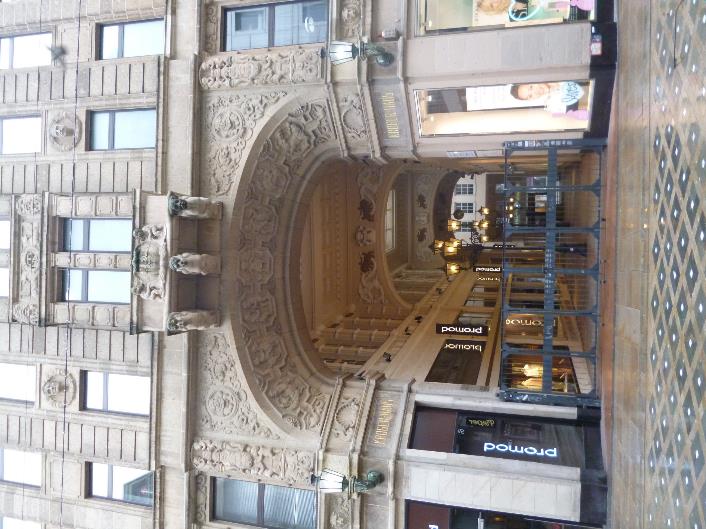 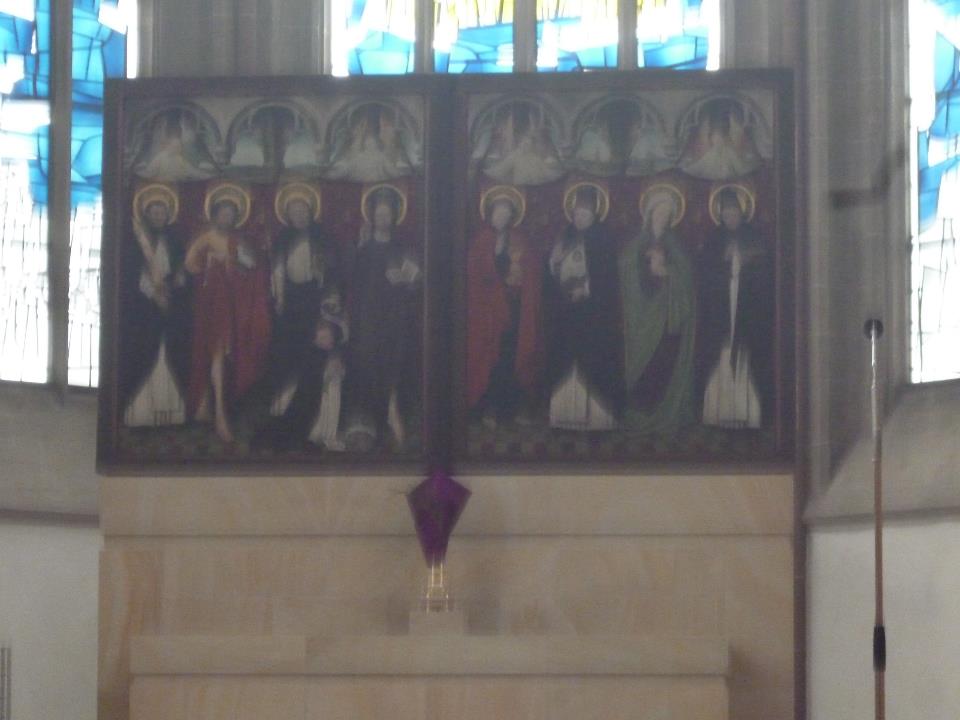 Marienkirche
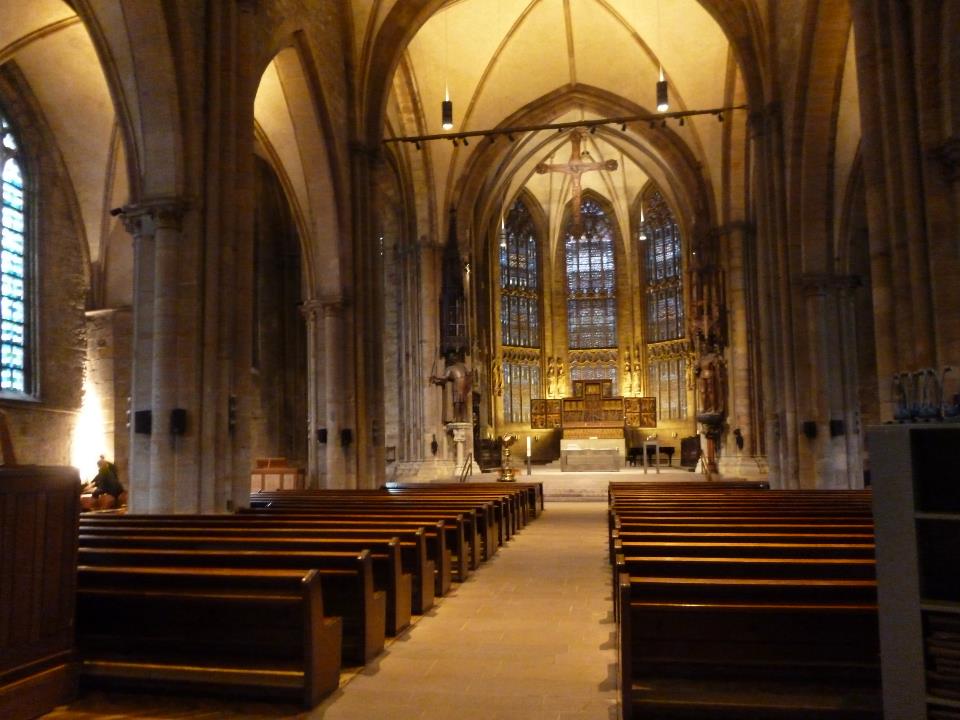 Reinoldikirche
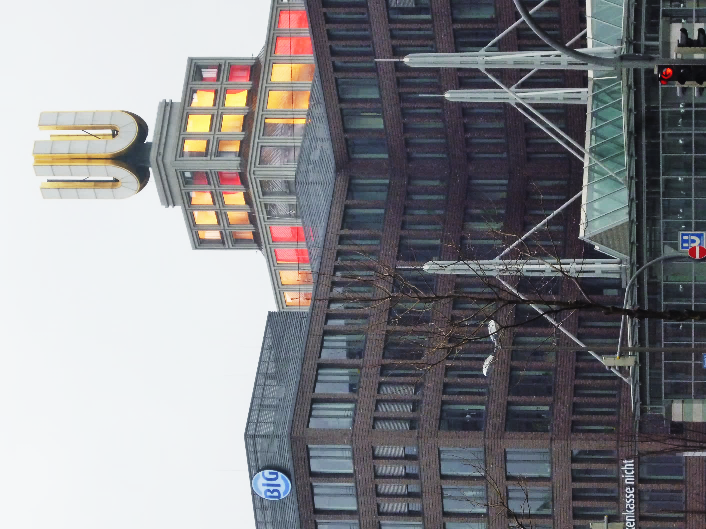 … also im Regen 
weiter nach Osten…
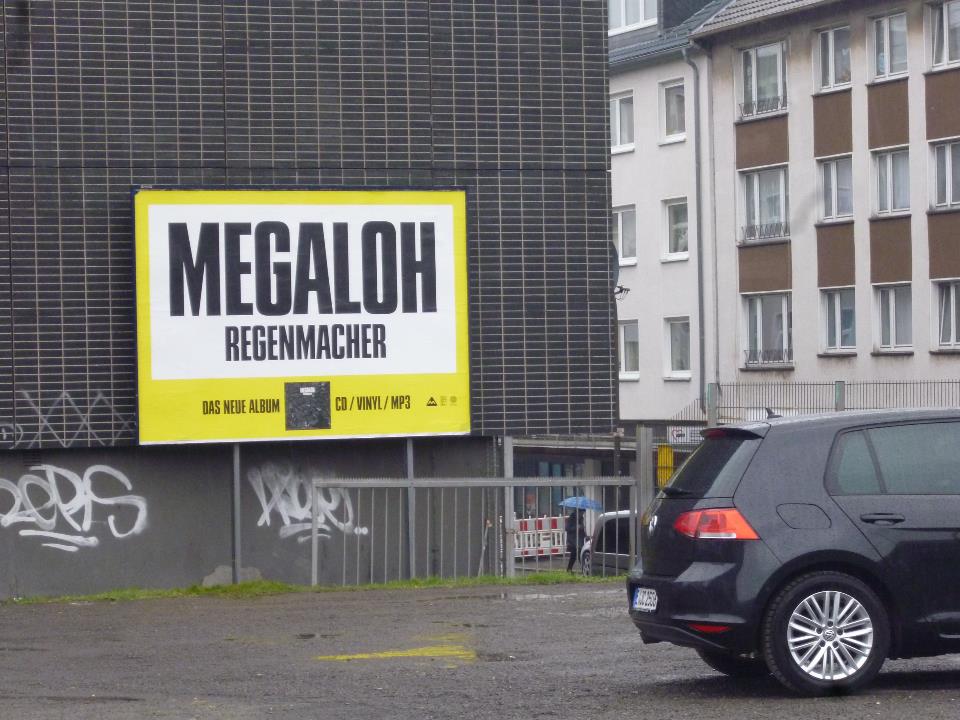 … jetzt weiß ich wenigstens, 
wo das Wetter her kommt!
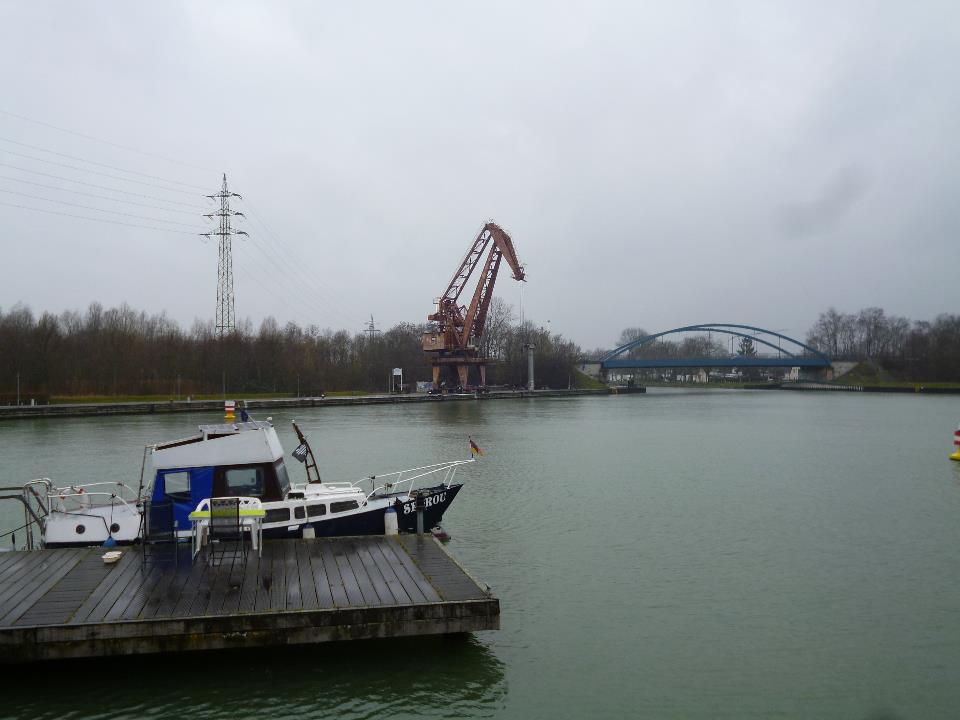 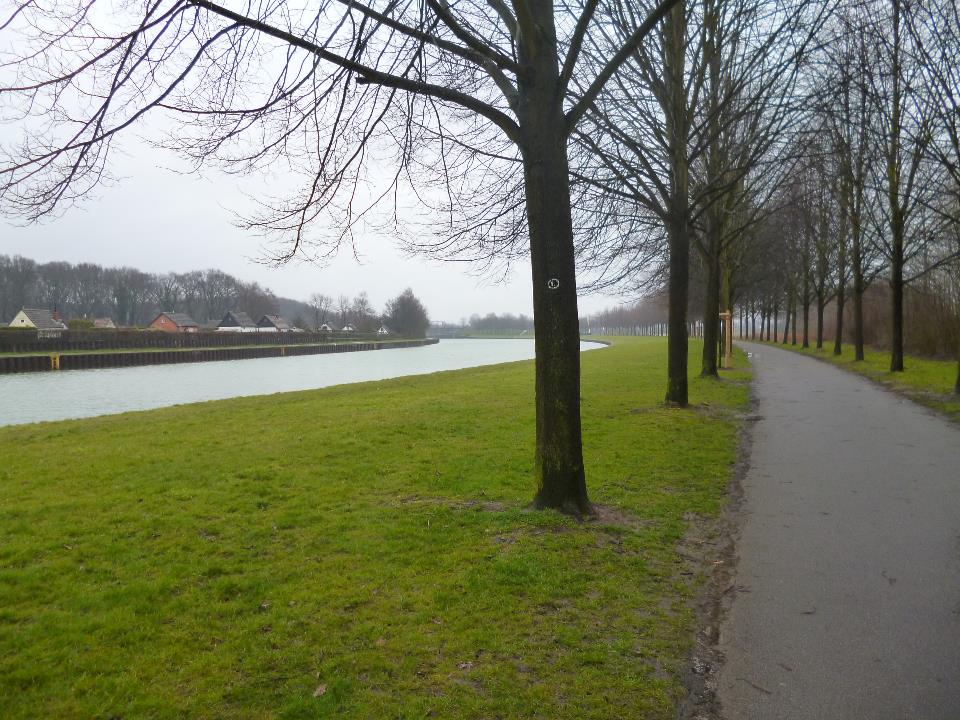 Immer am Kanal entlang
Datteln – Hamm Kanal
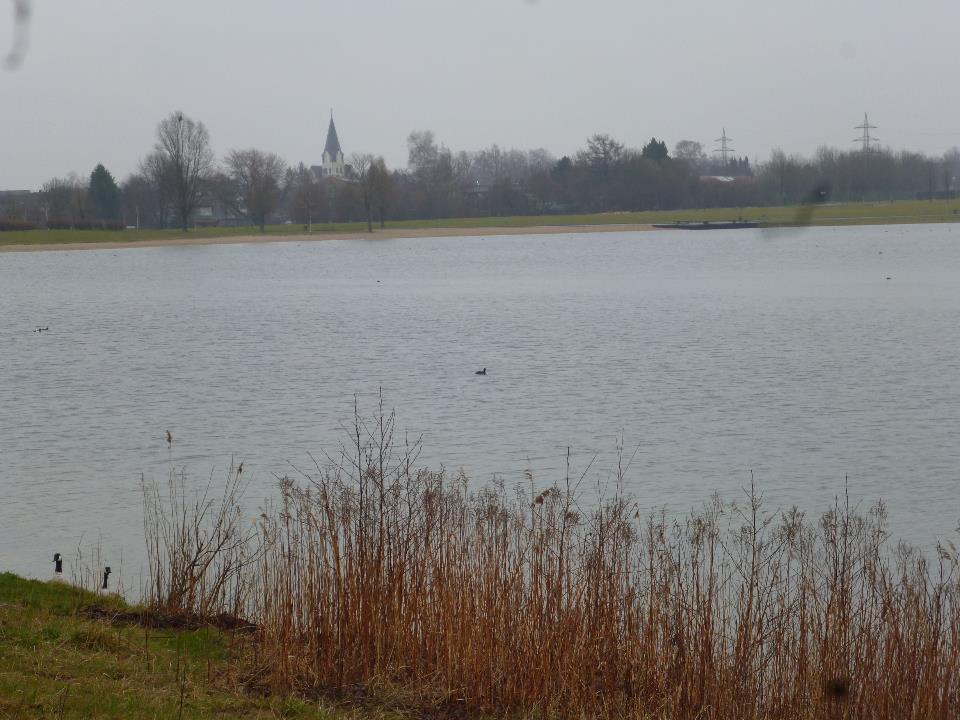 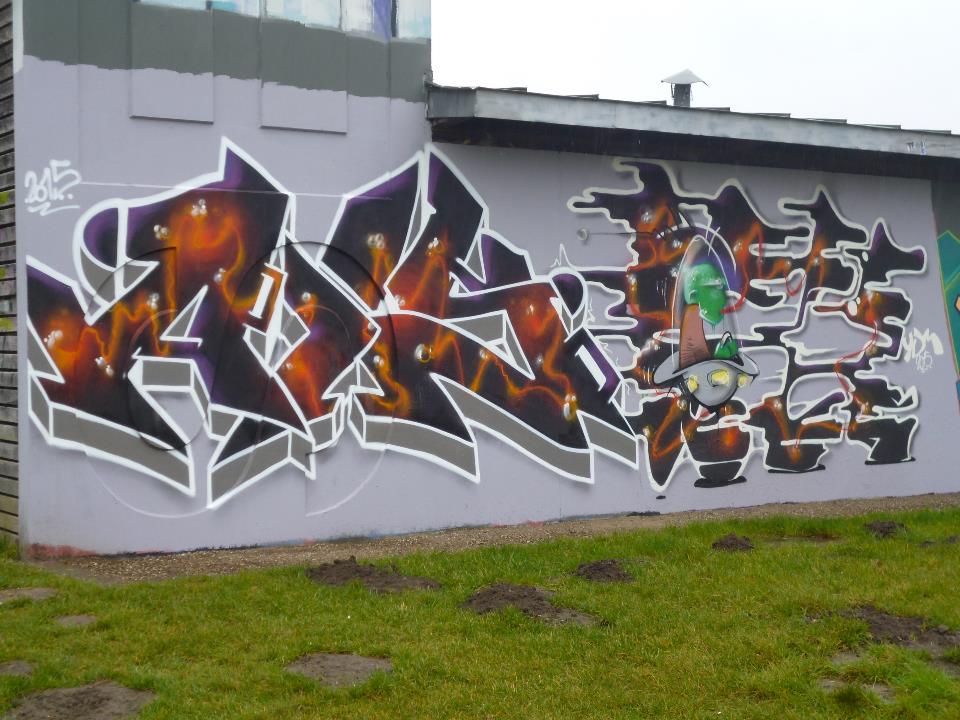 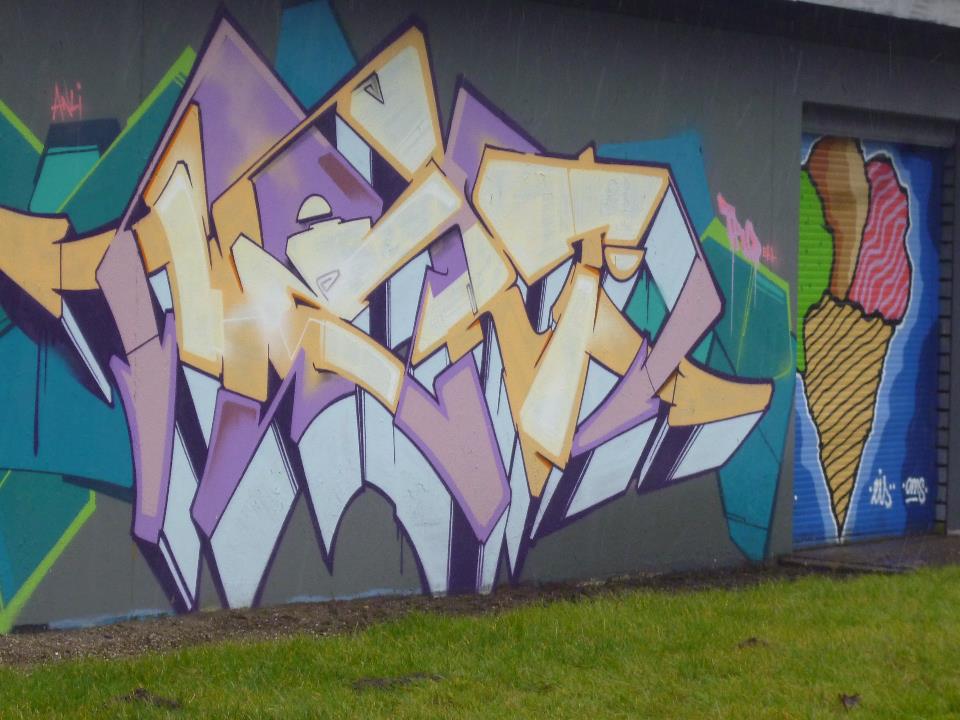 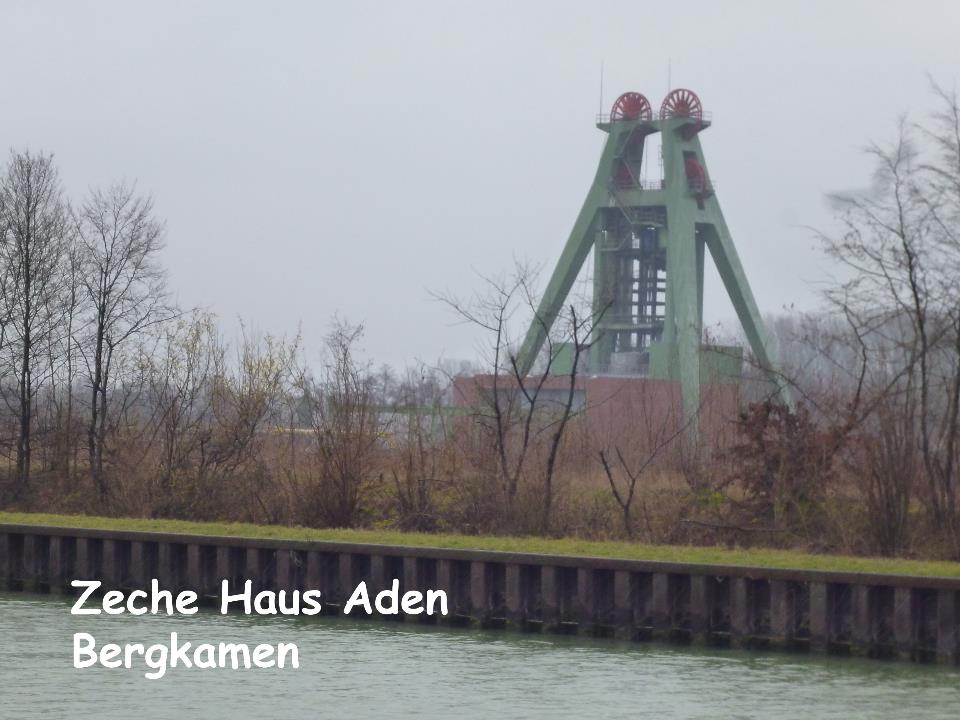 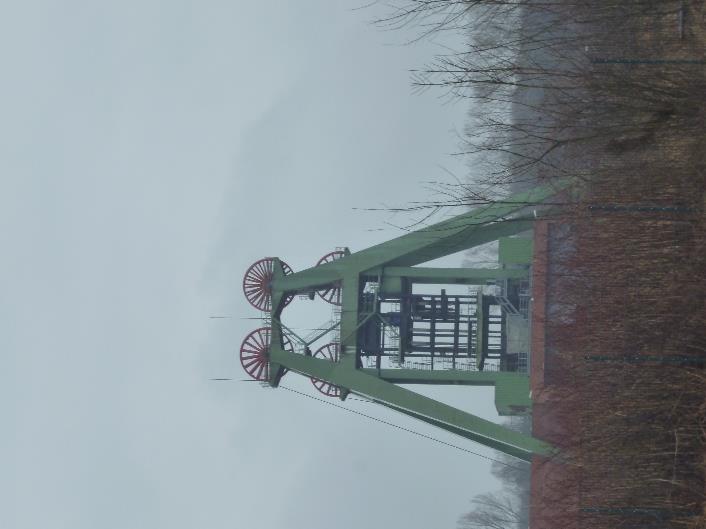 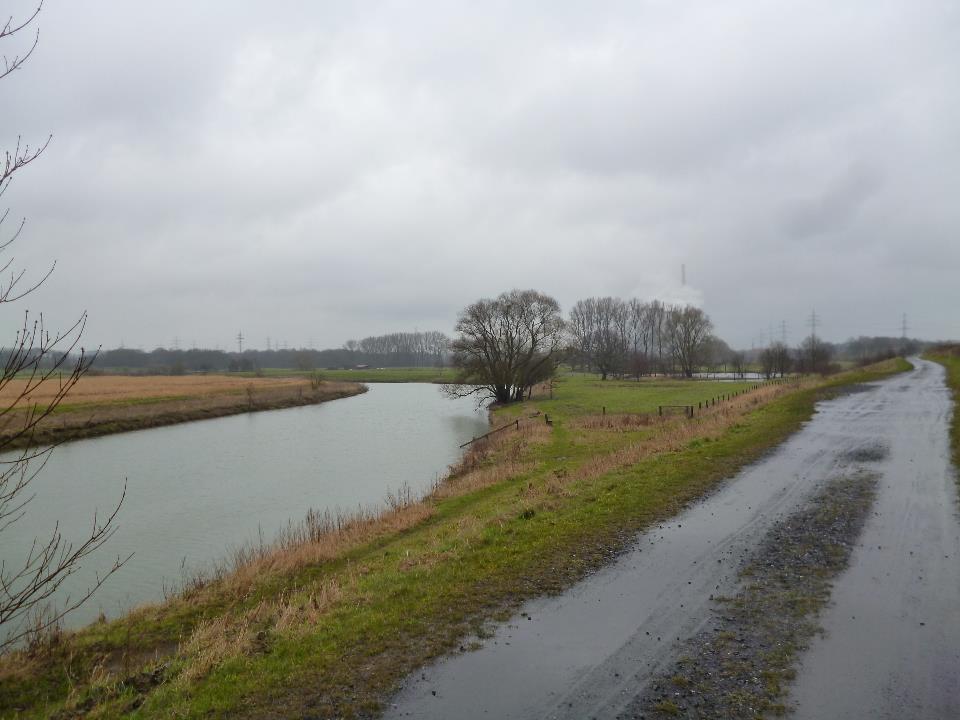 Die Lippe entlang
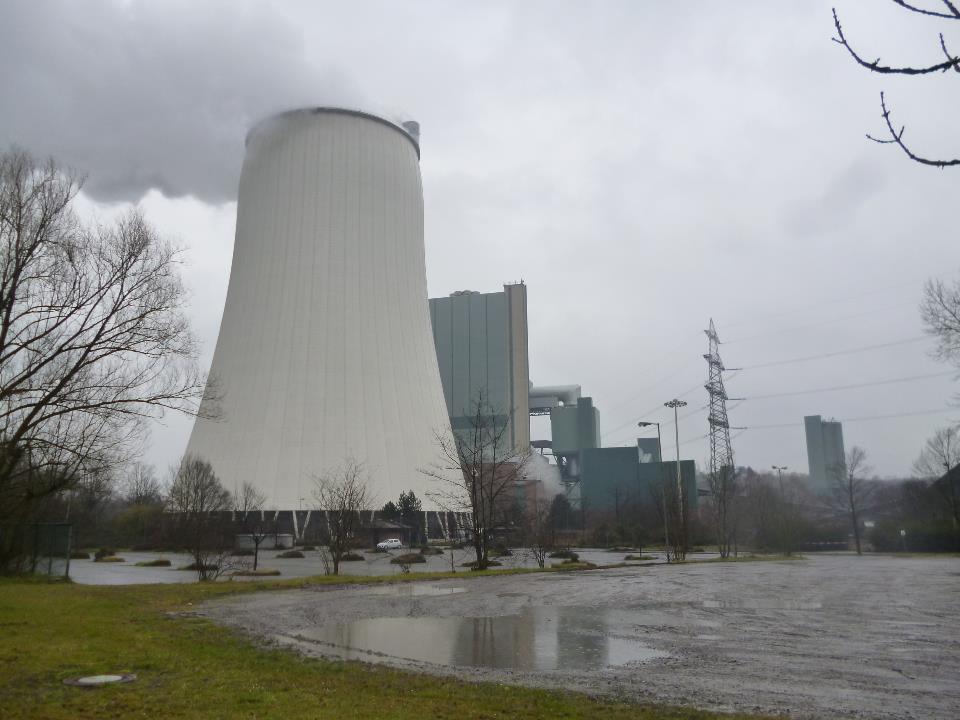 Kraftwerk Gersteinwerk 
Hamm/ Stockum
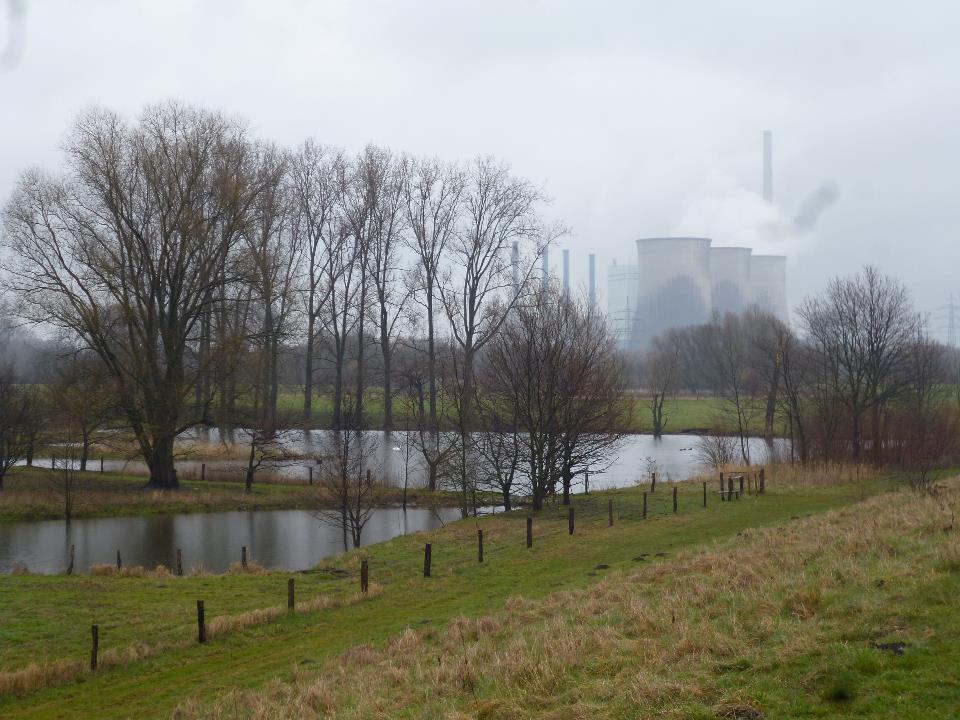 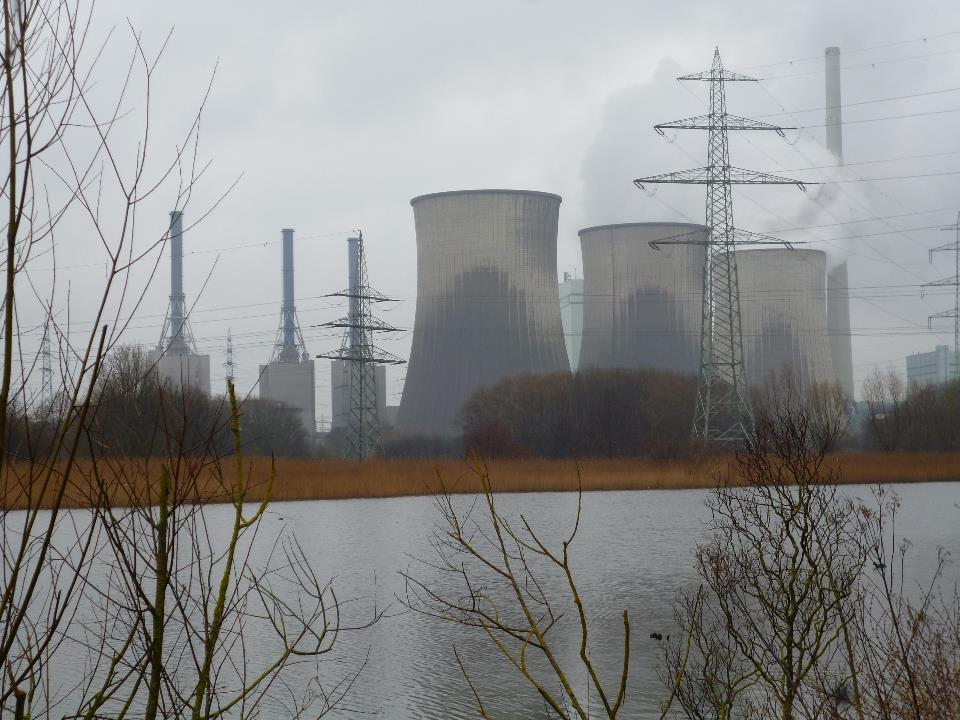 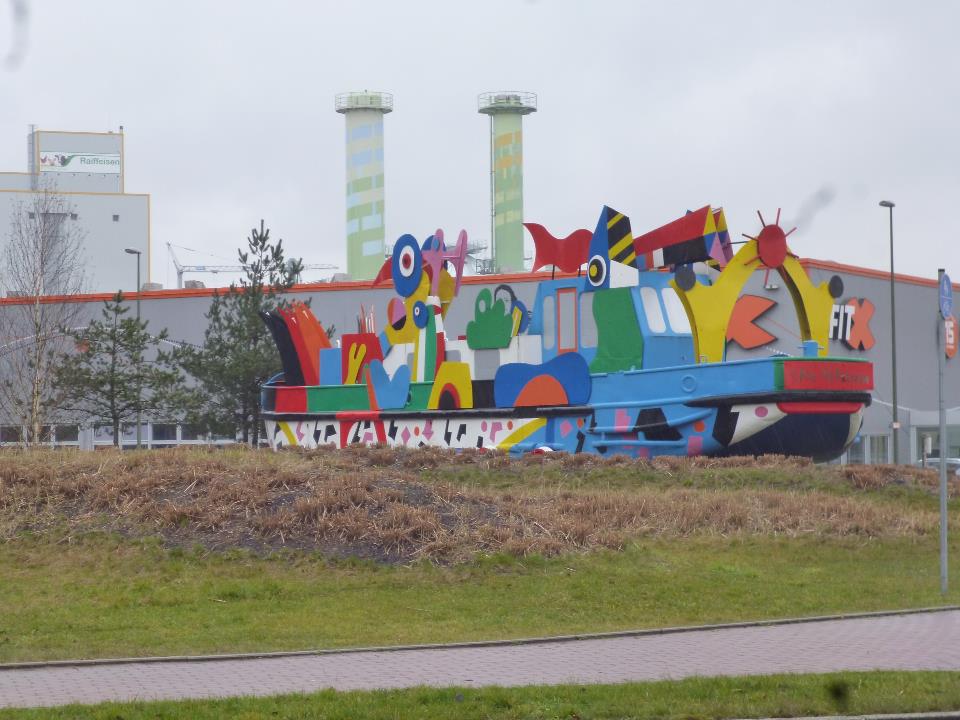 … keine Photos aus Hamm….
bei strömendem Regen zu Sigrid und Werner 
und dann Übernachtung bei Elisabeth und Friedrich
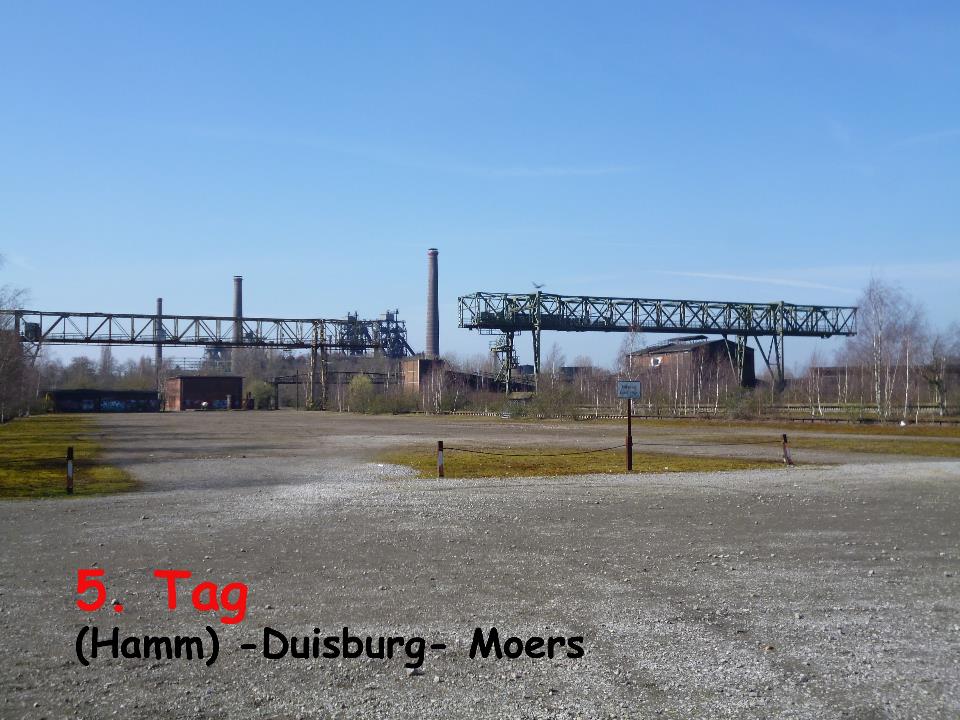 Mit dem Zug 
nach 
Oberhausen
und dann über 
Bahntrassen
nach Duisburg
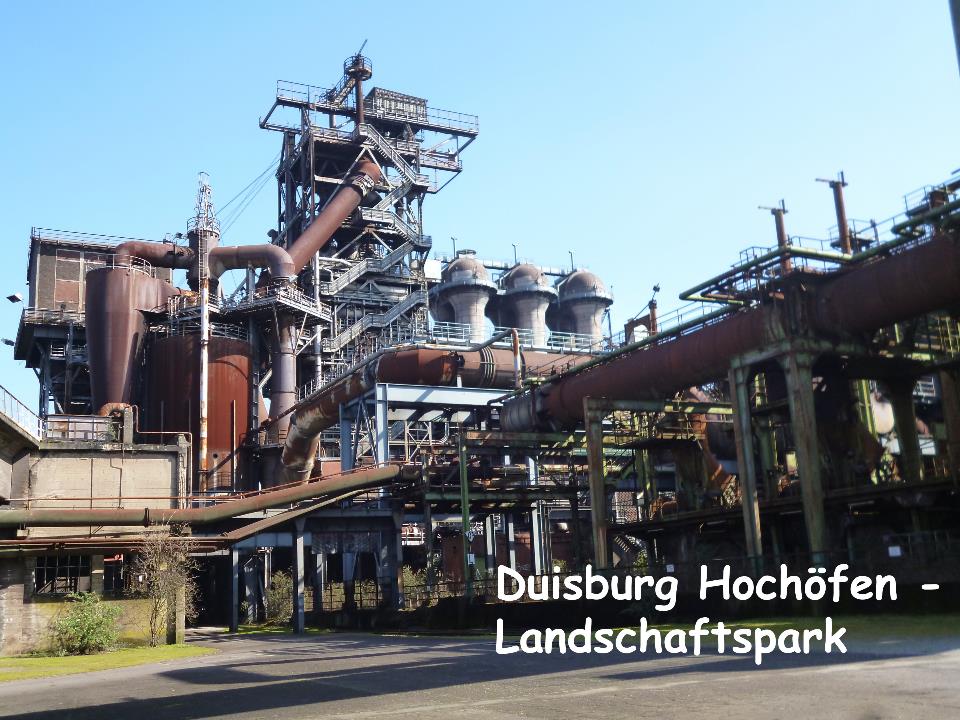 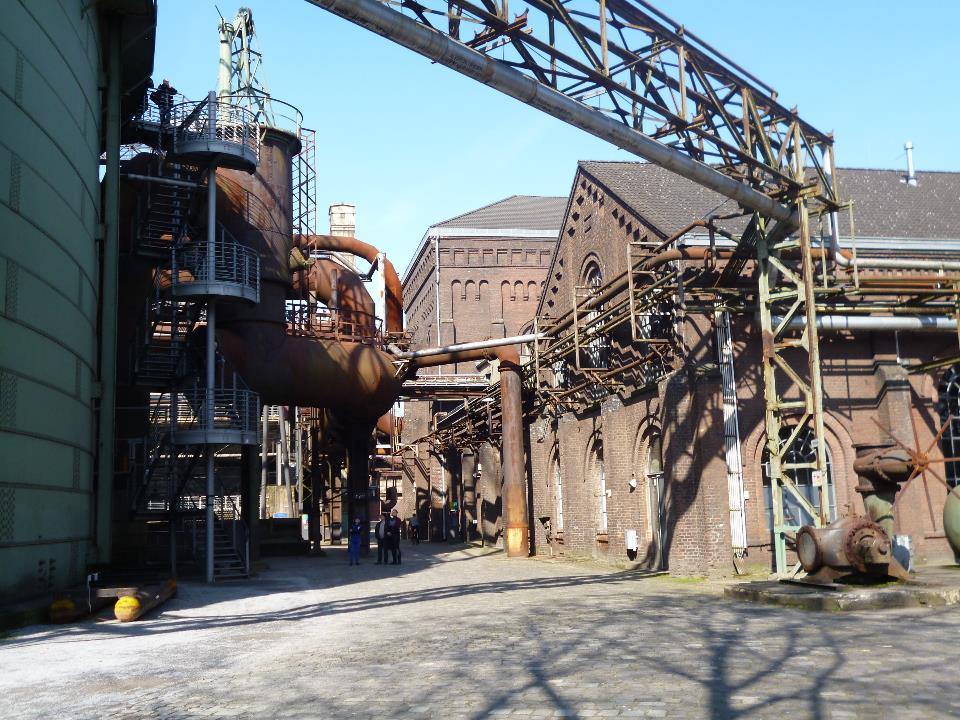 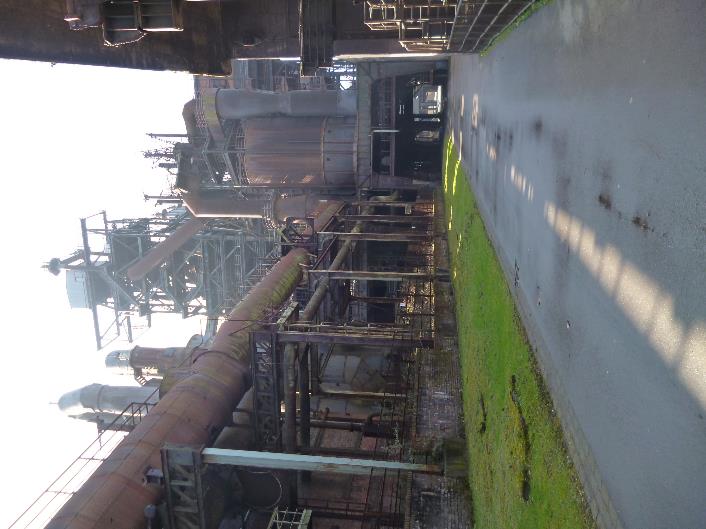 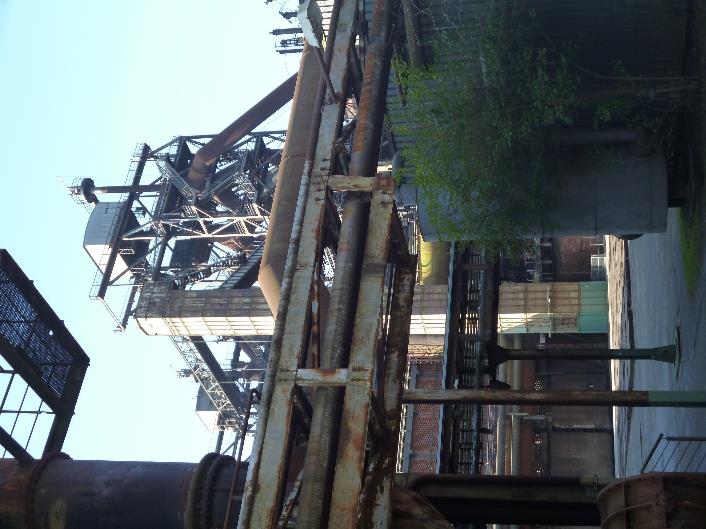 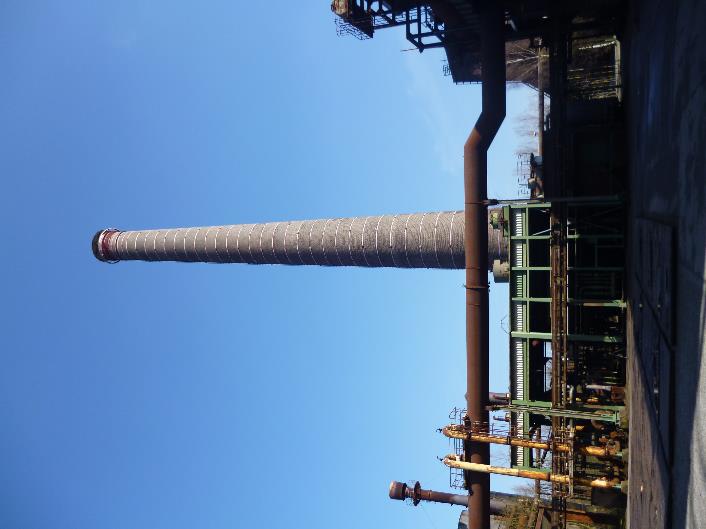 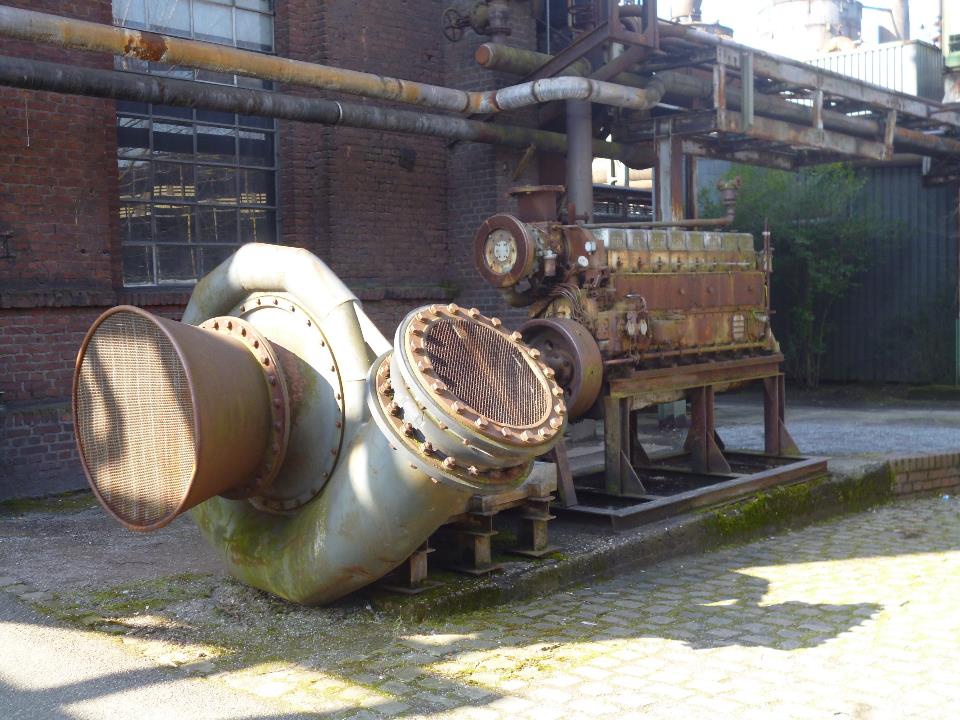 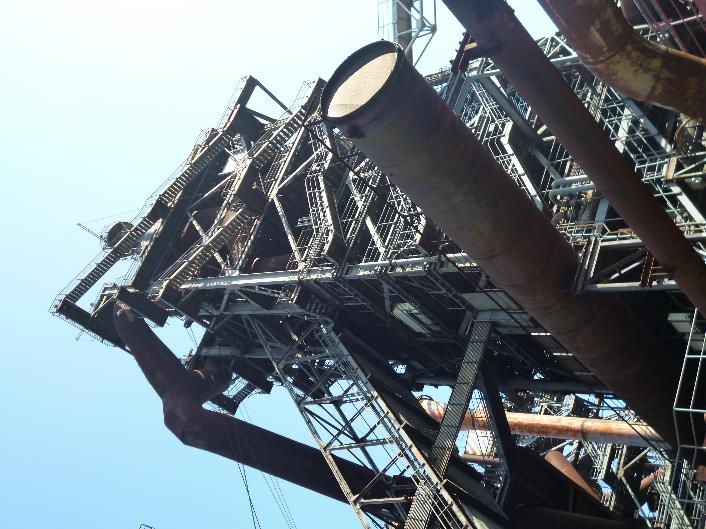 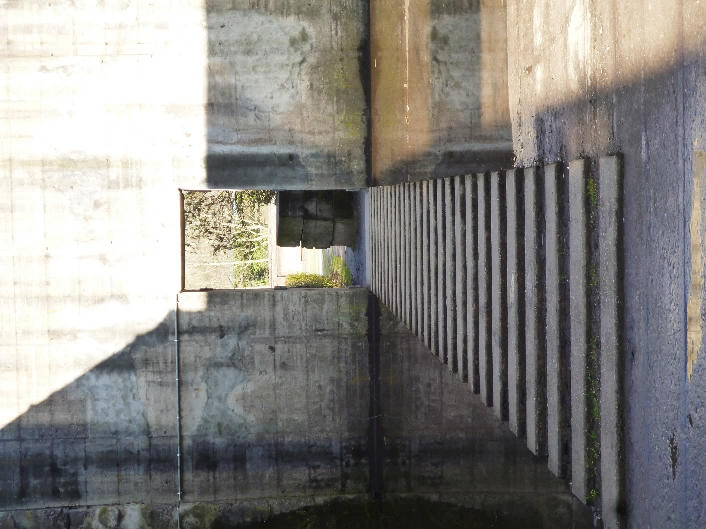 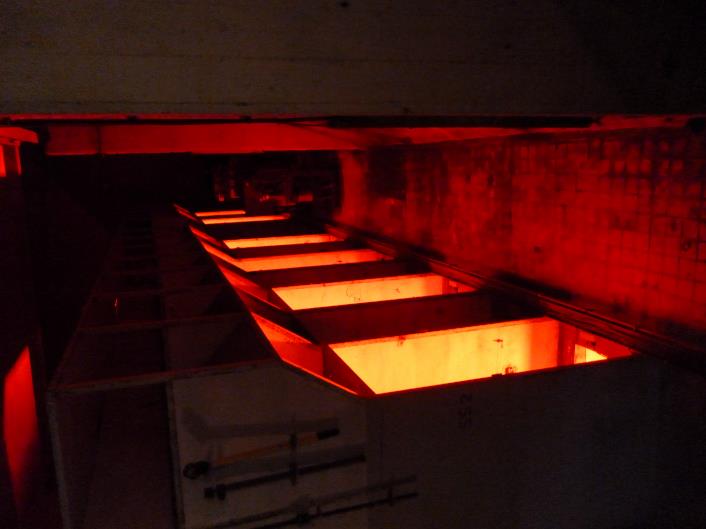 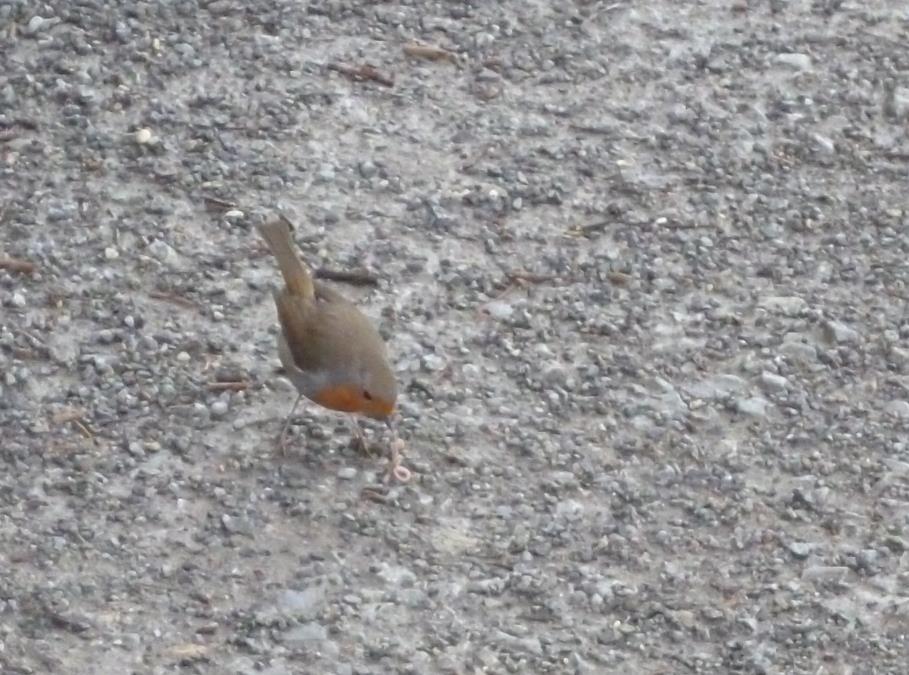 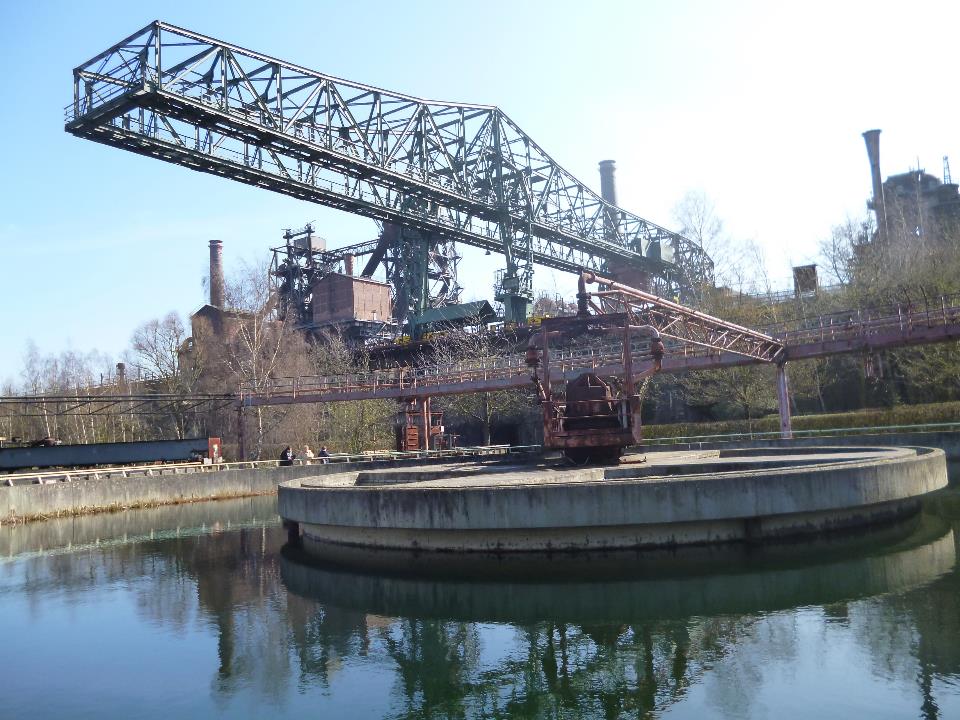 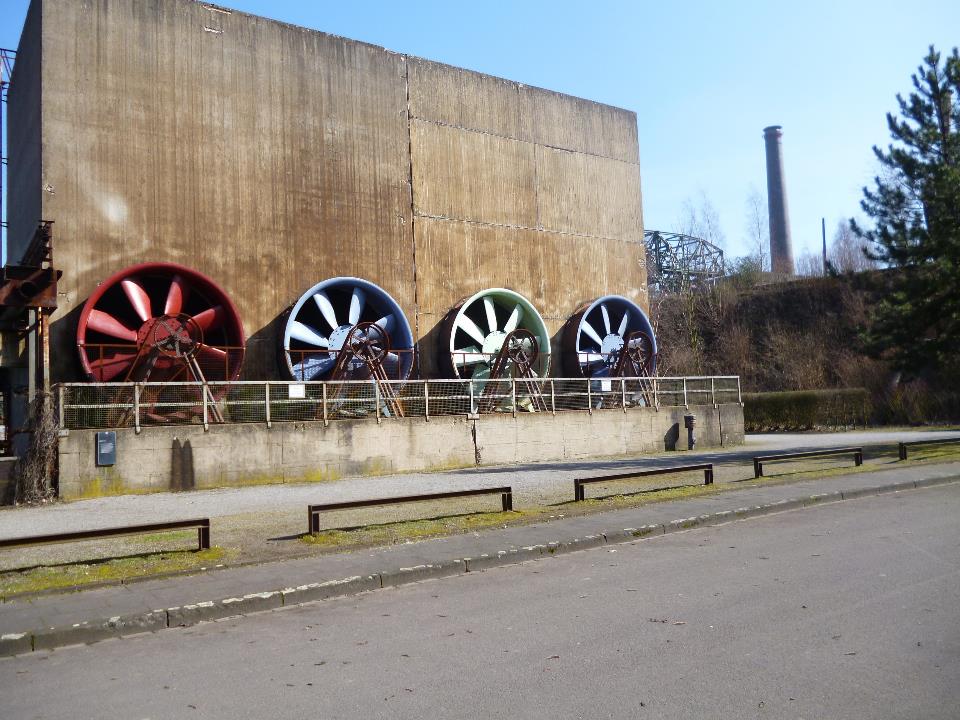 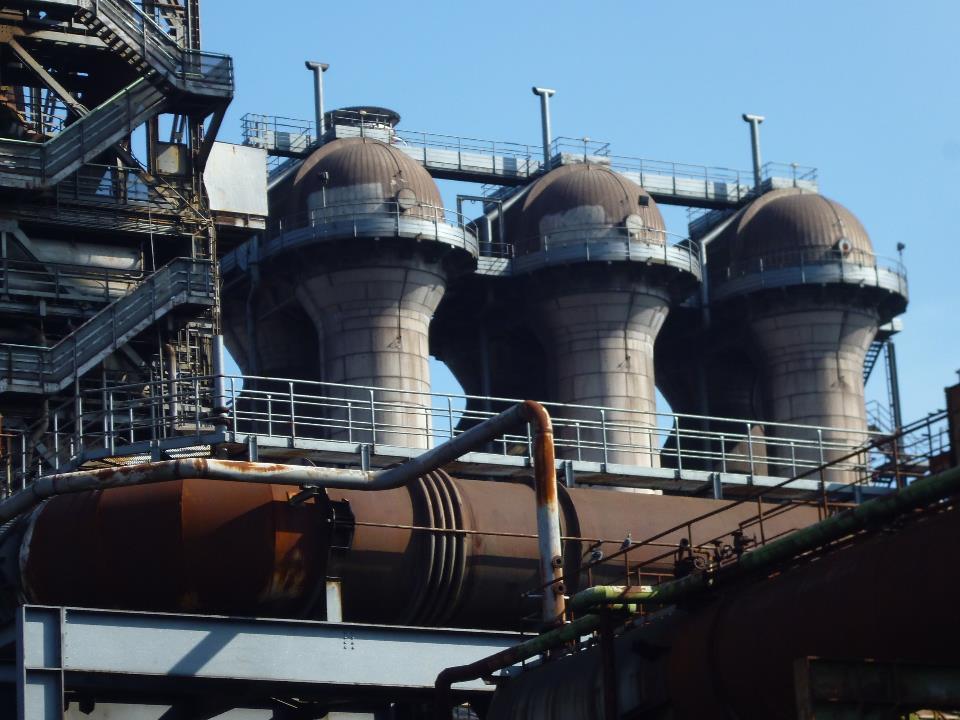 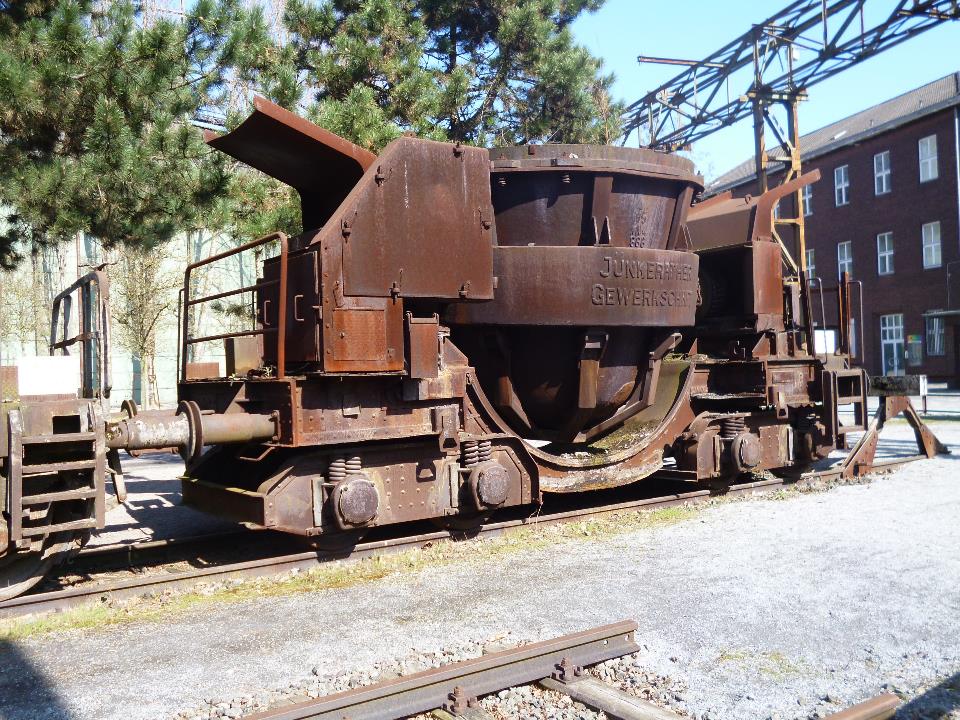 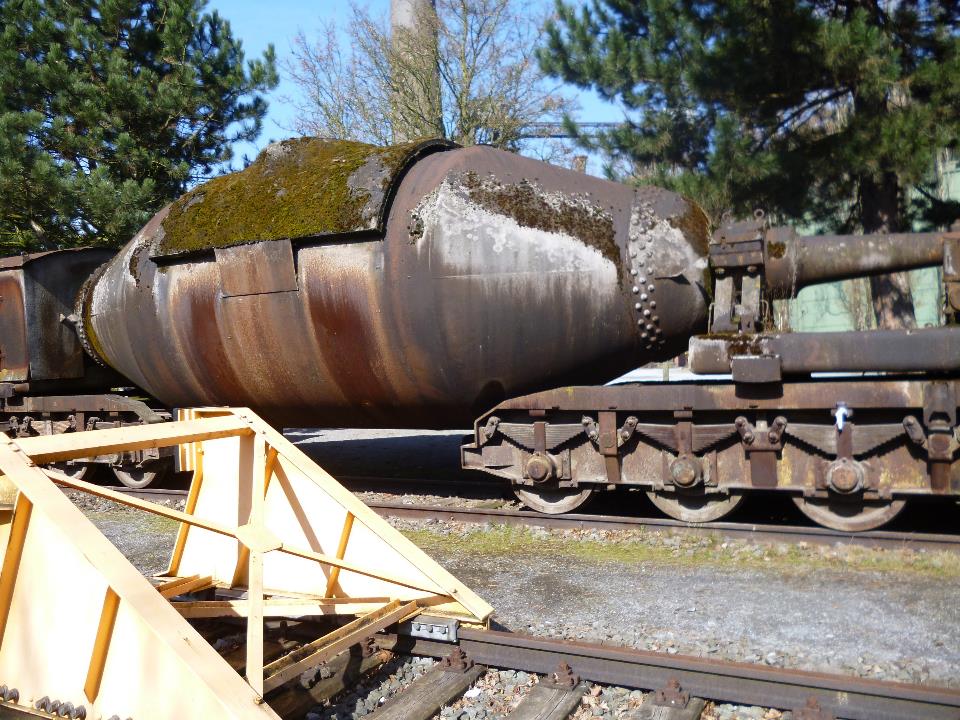 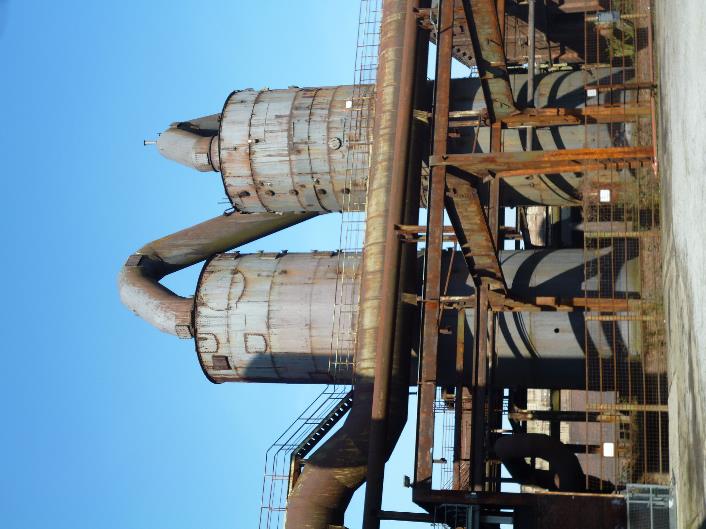 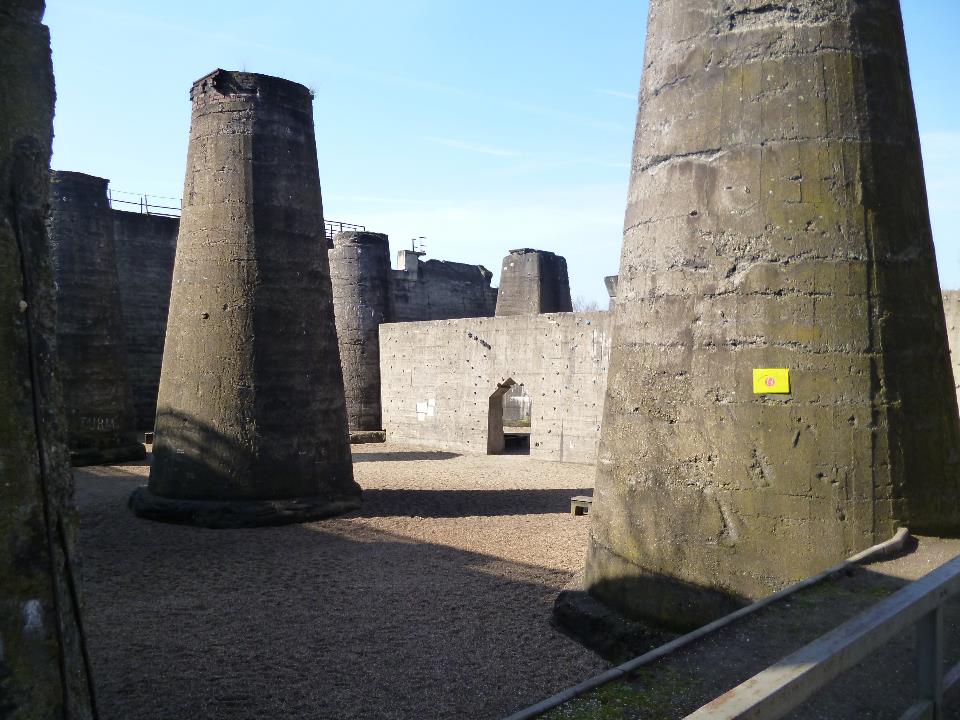 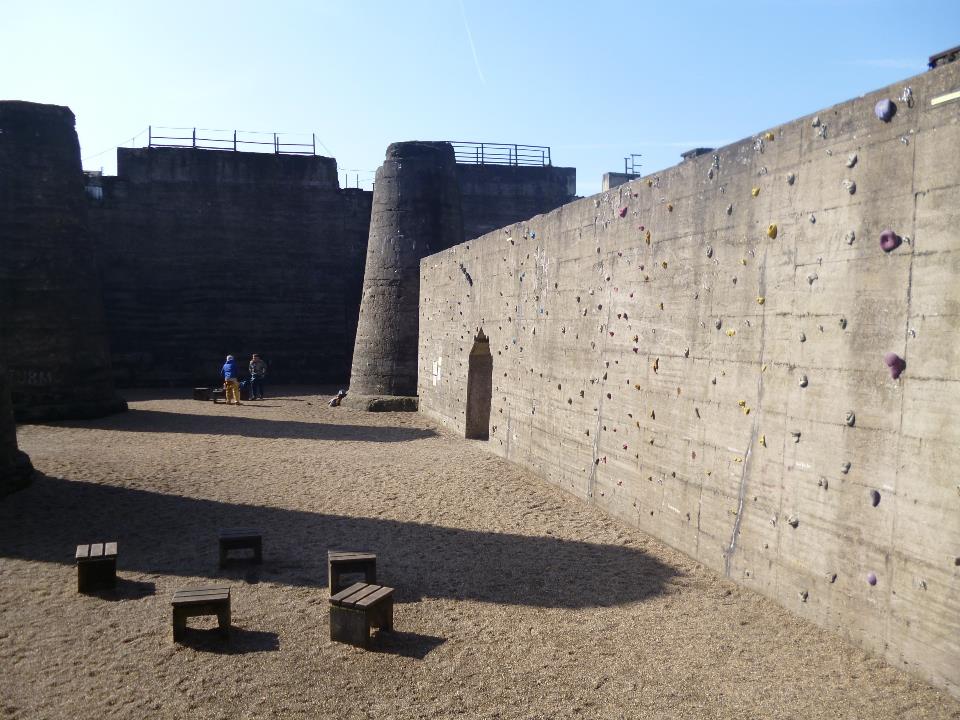 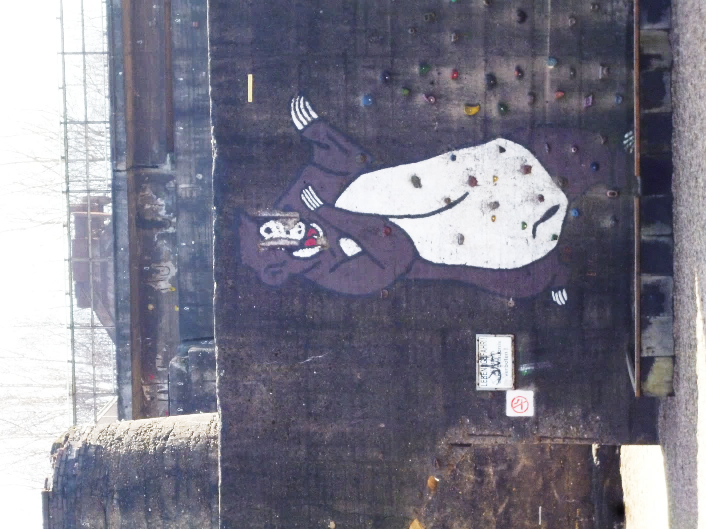 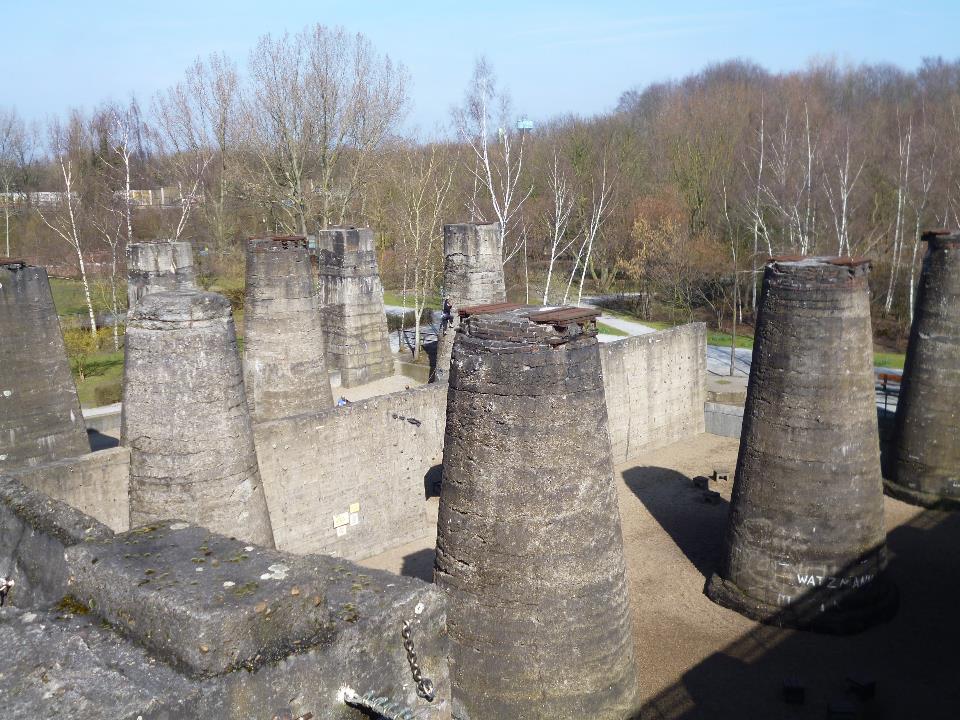 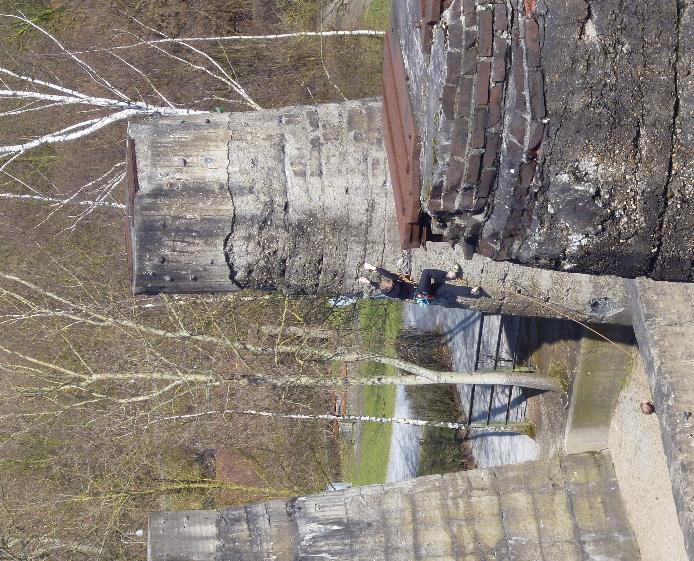 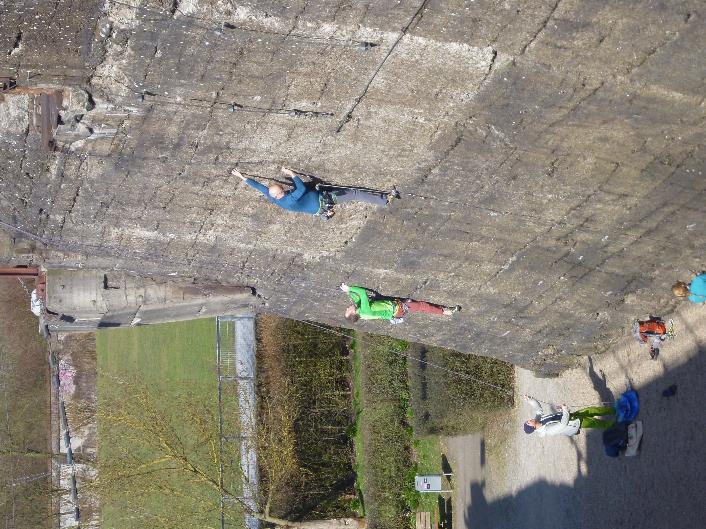 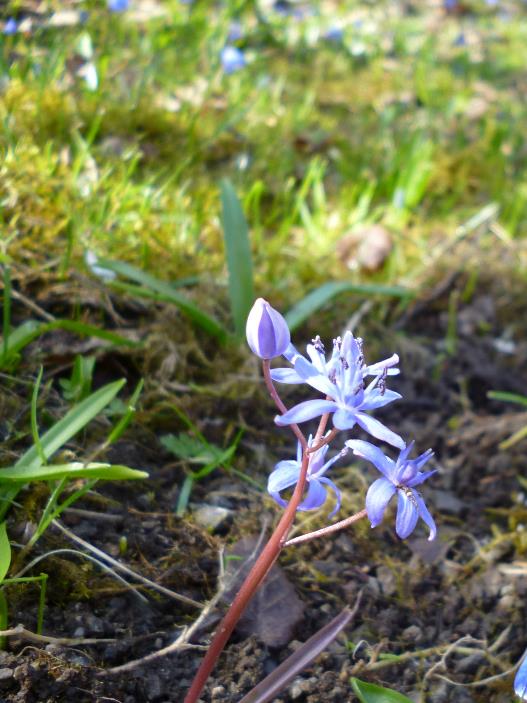 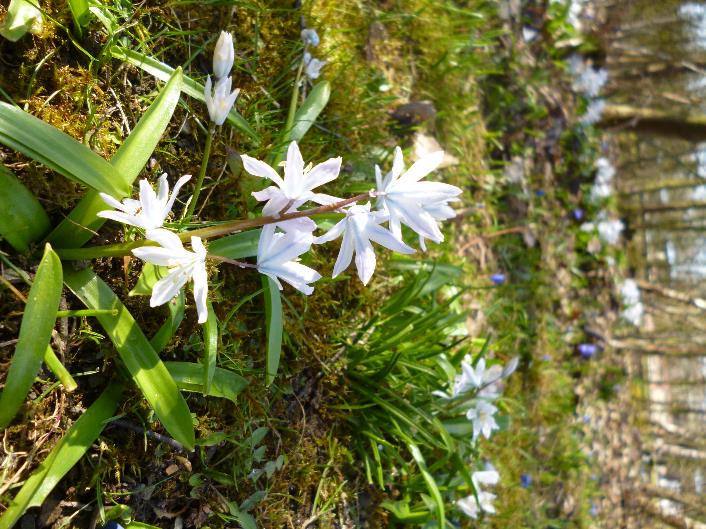 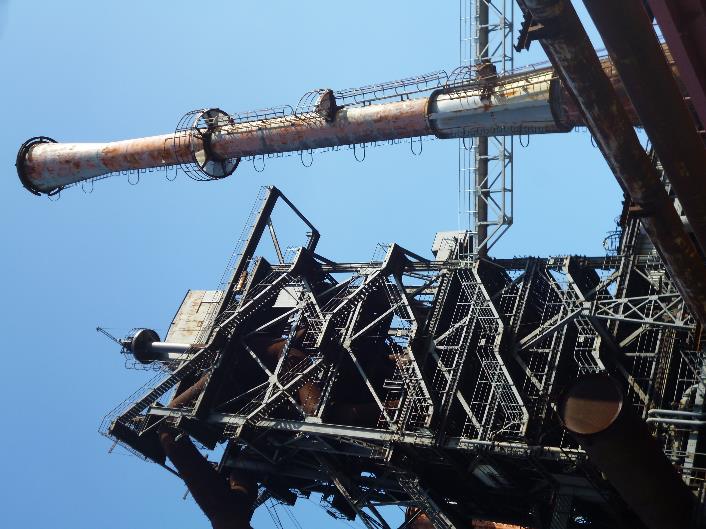 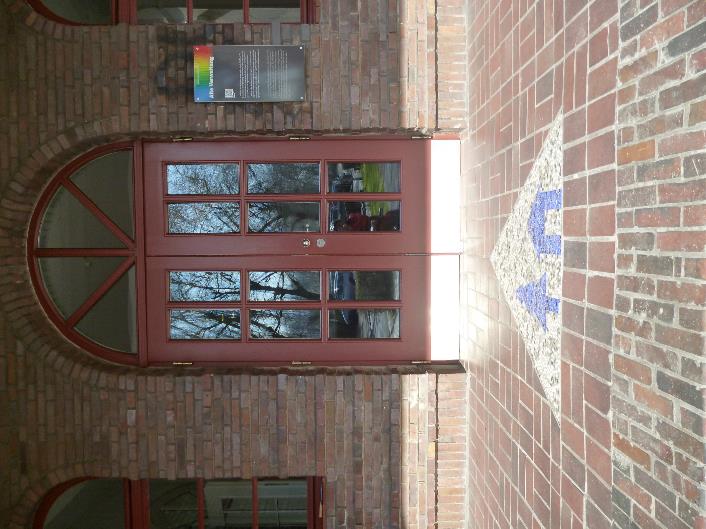 JH Duisburg
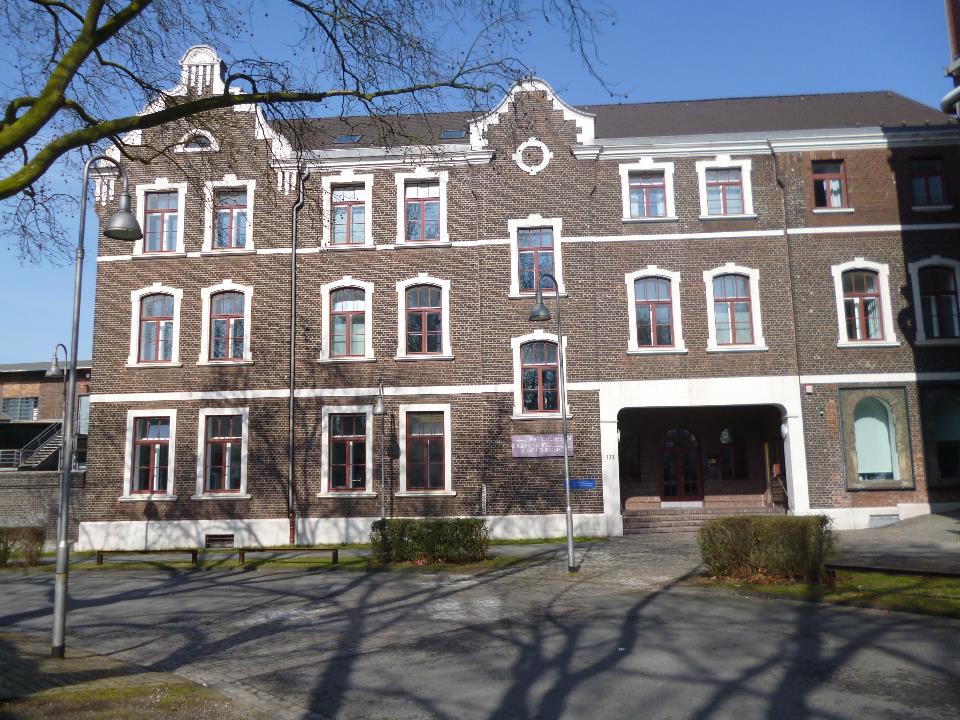 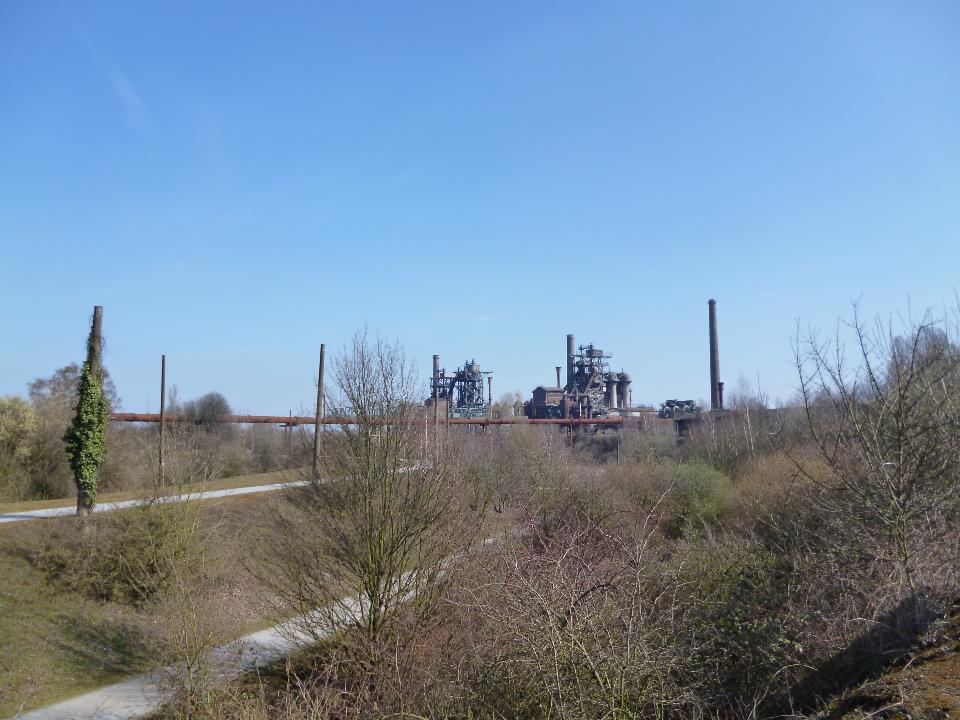 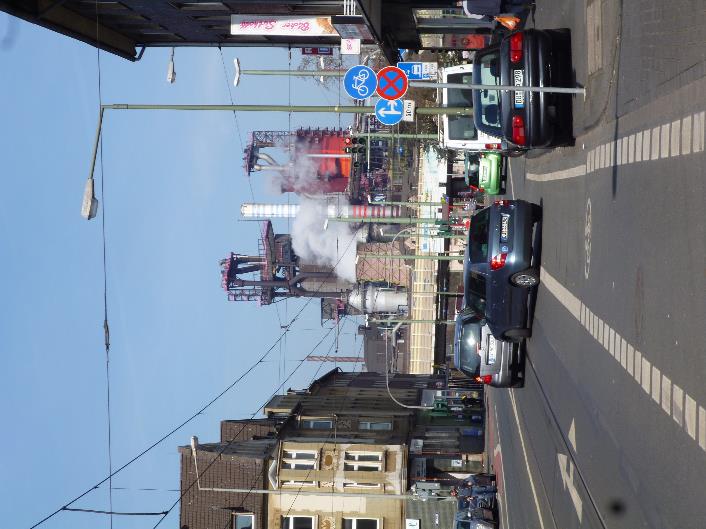 Duisburg Marxloh
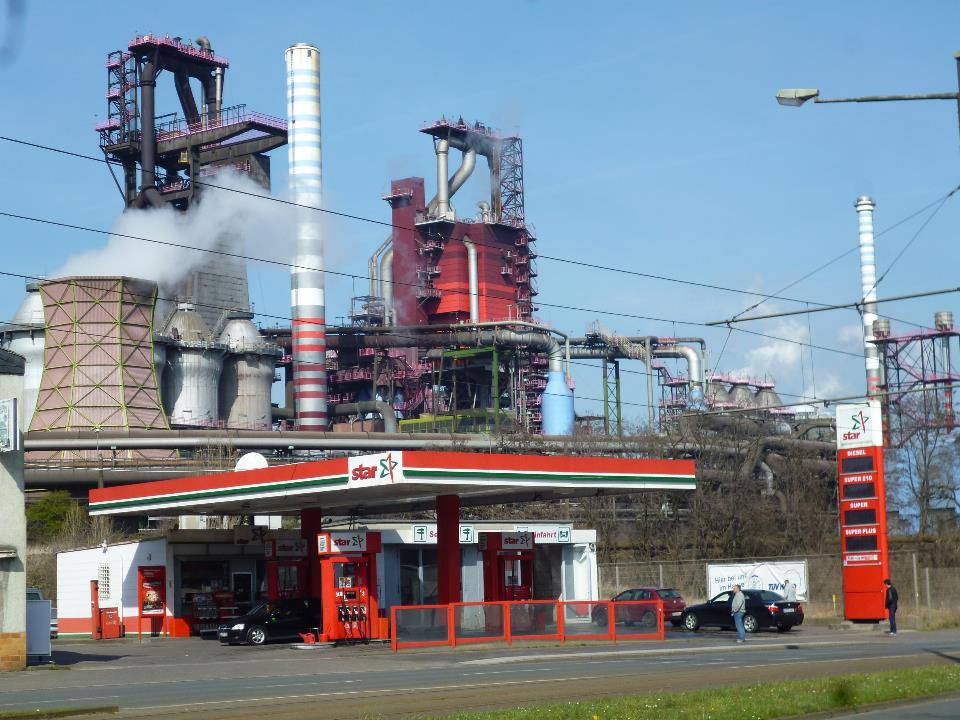 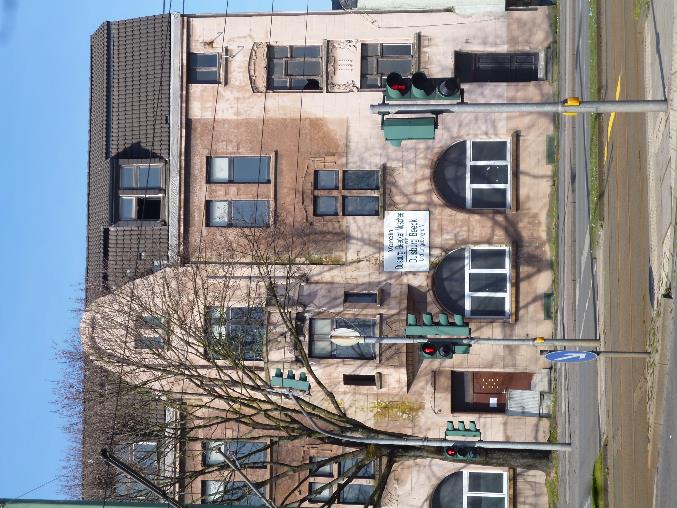 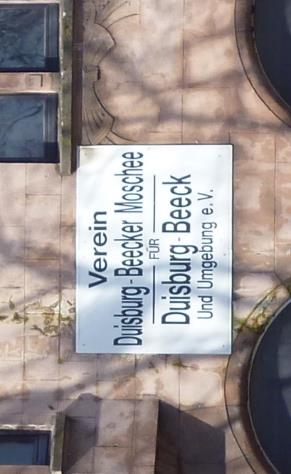 Moschee in Marxloh
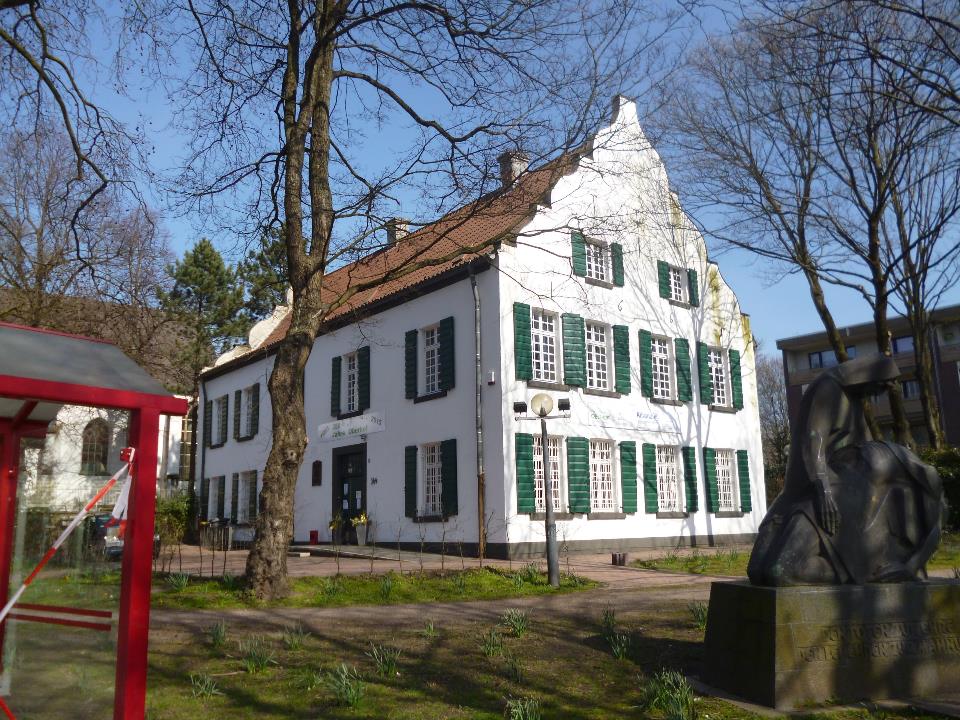 Oberhof
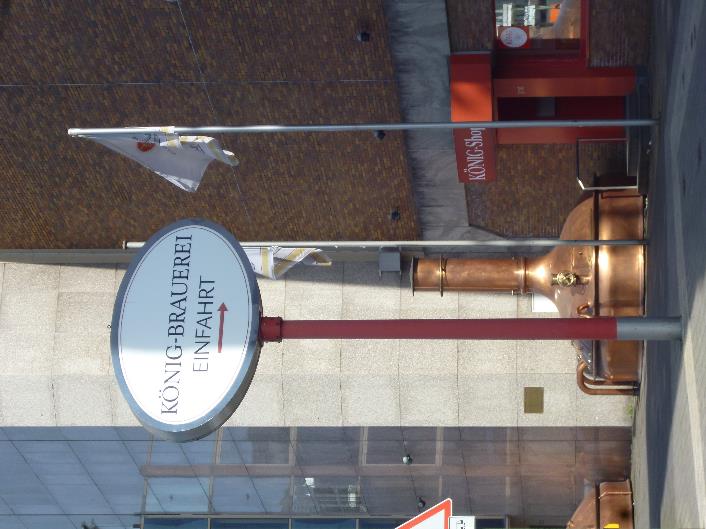 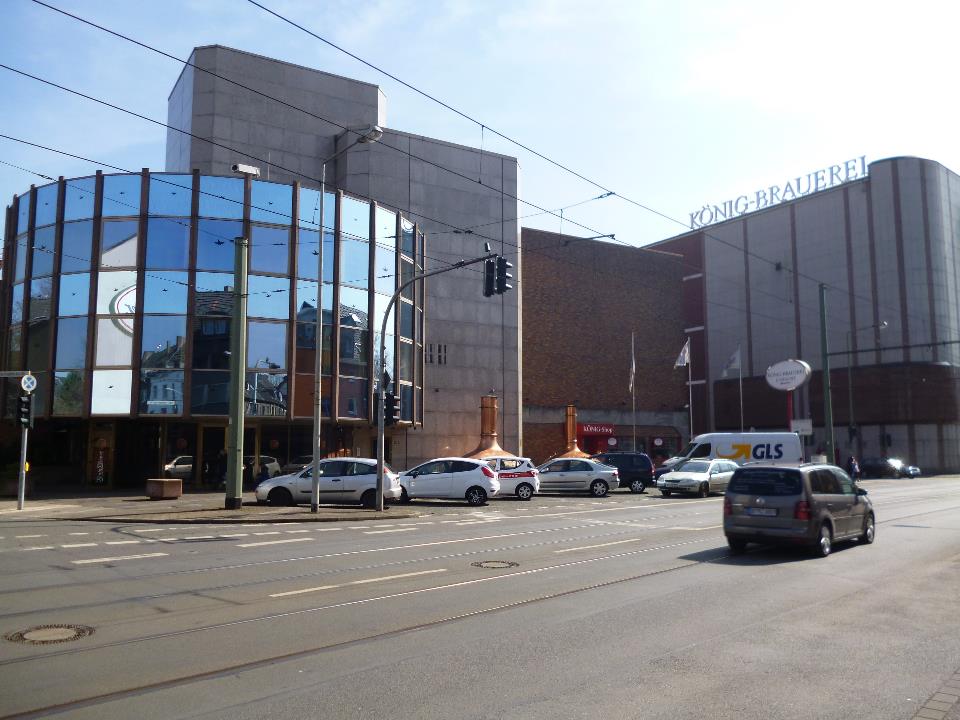 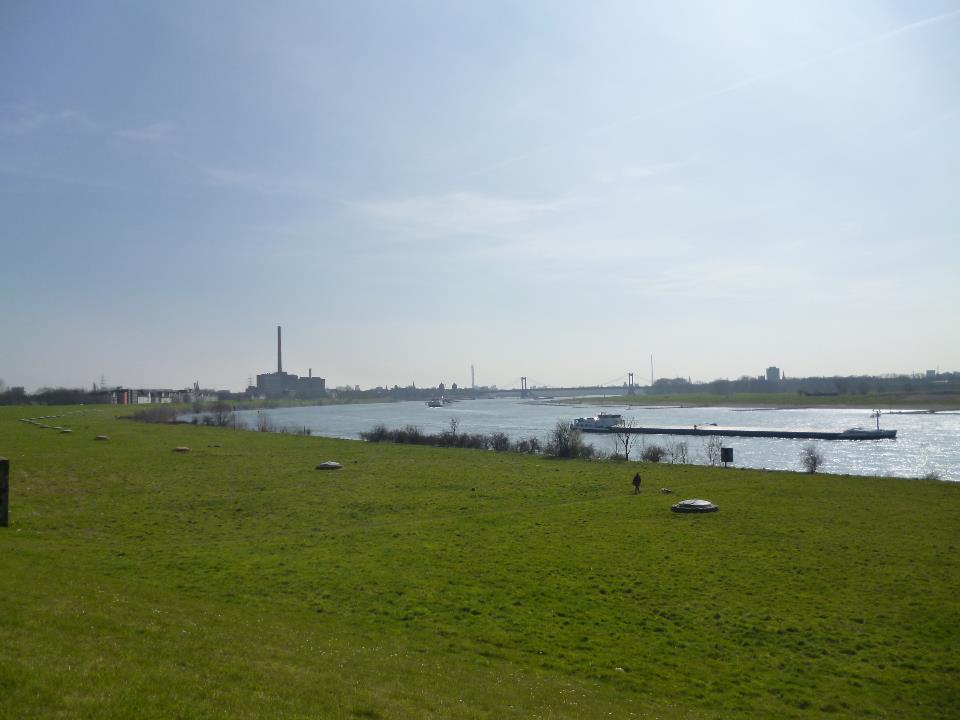 Am Rhein
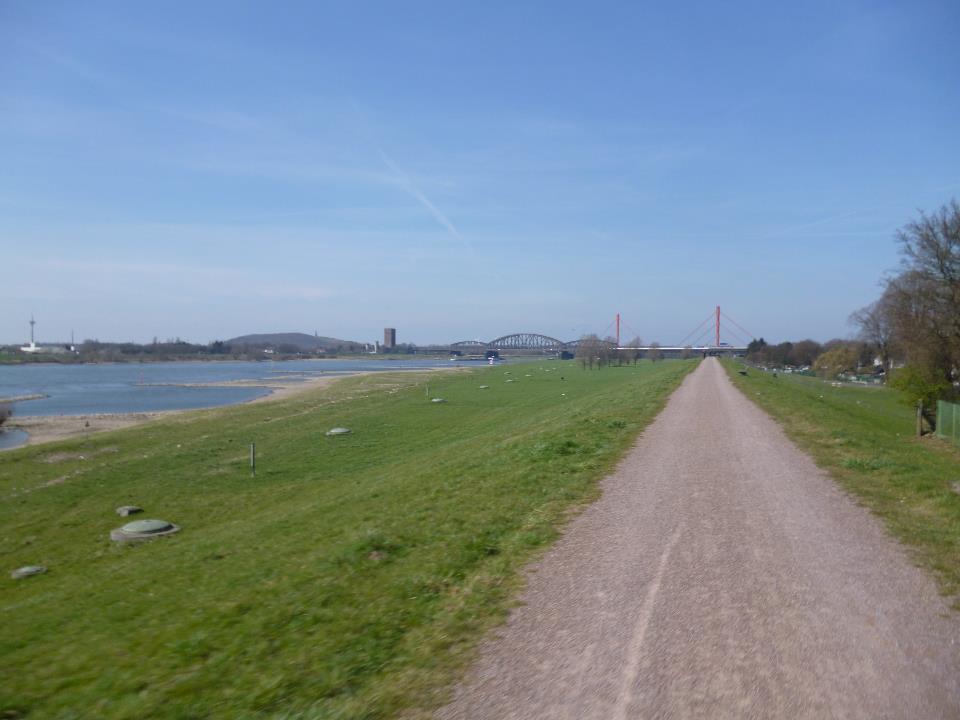 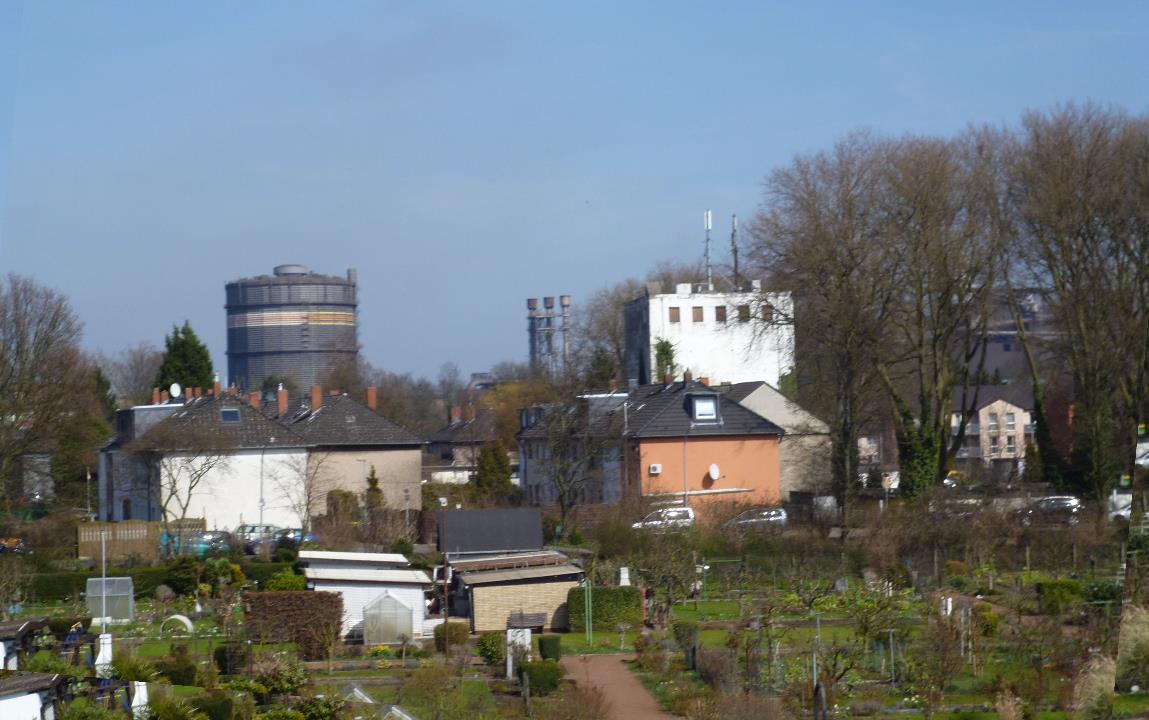 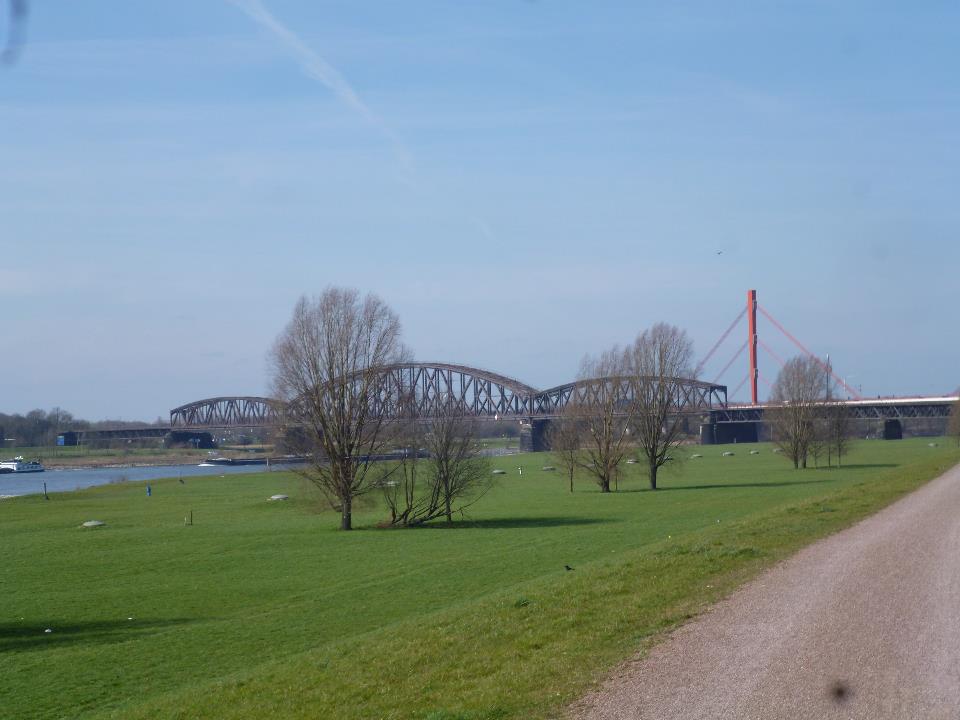 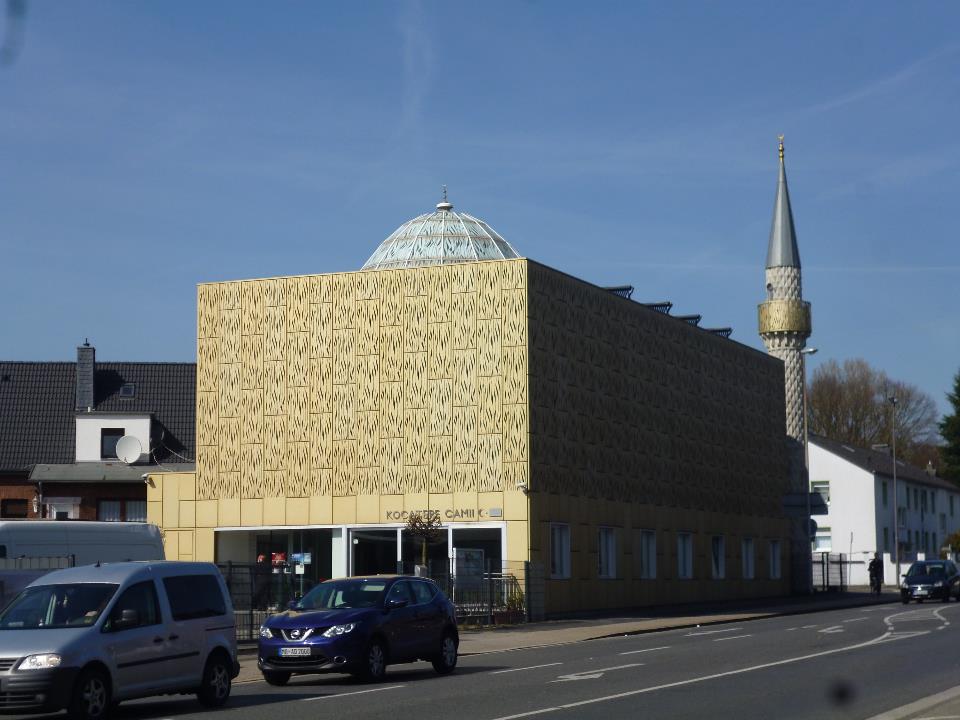 Moschee in Moers
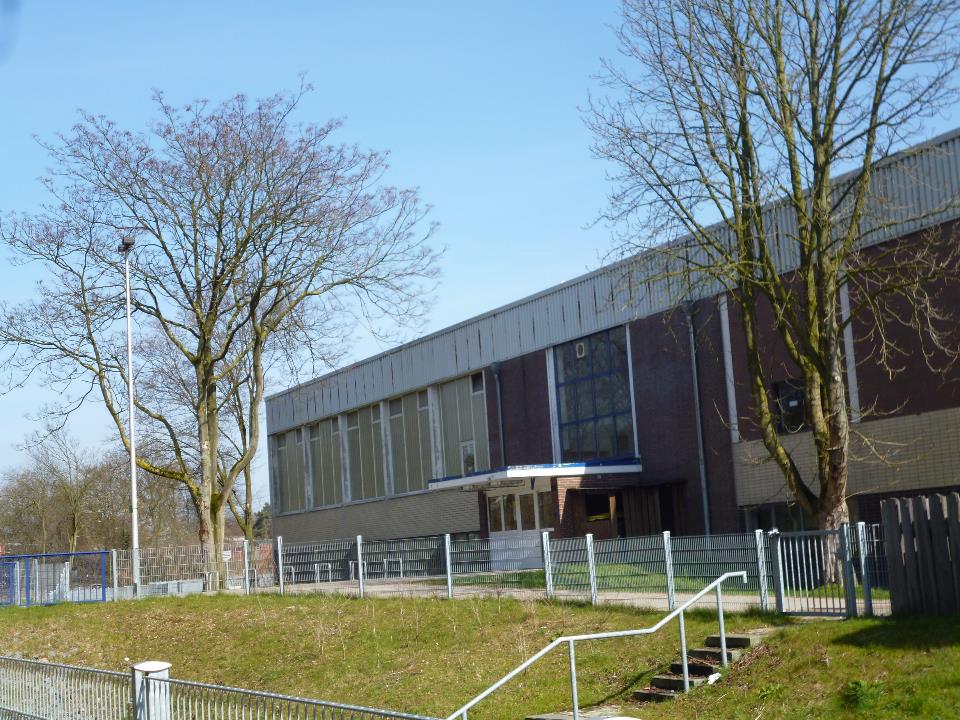 Geschwister Scholl Schule Moers
In dieser Halle
10 Jahre Aikido mit Volker
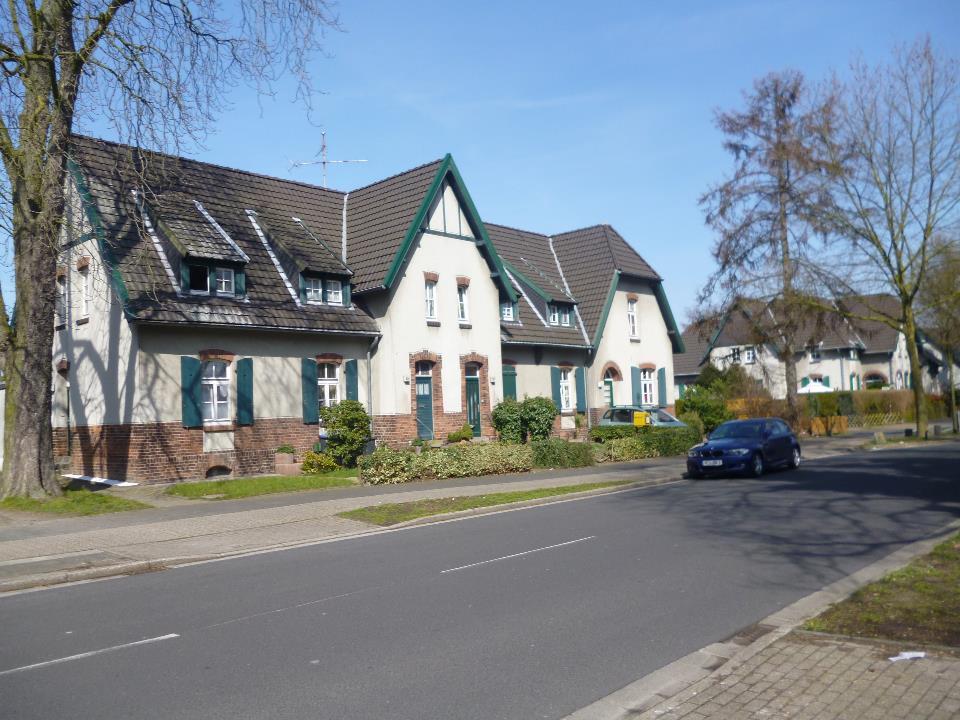 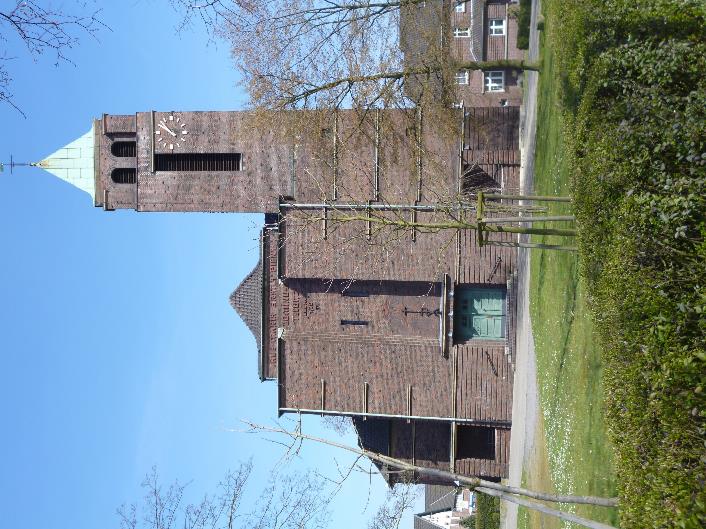 St. Marien
Moers Hochstraß
Bergmannarchitektur
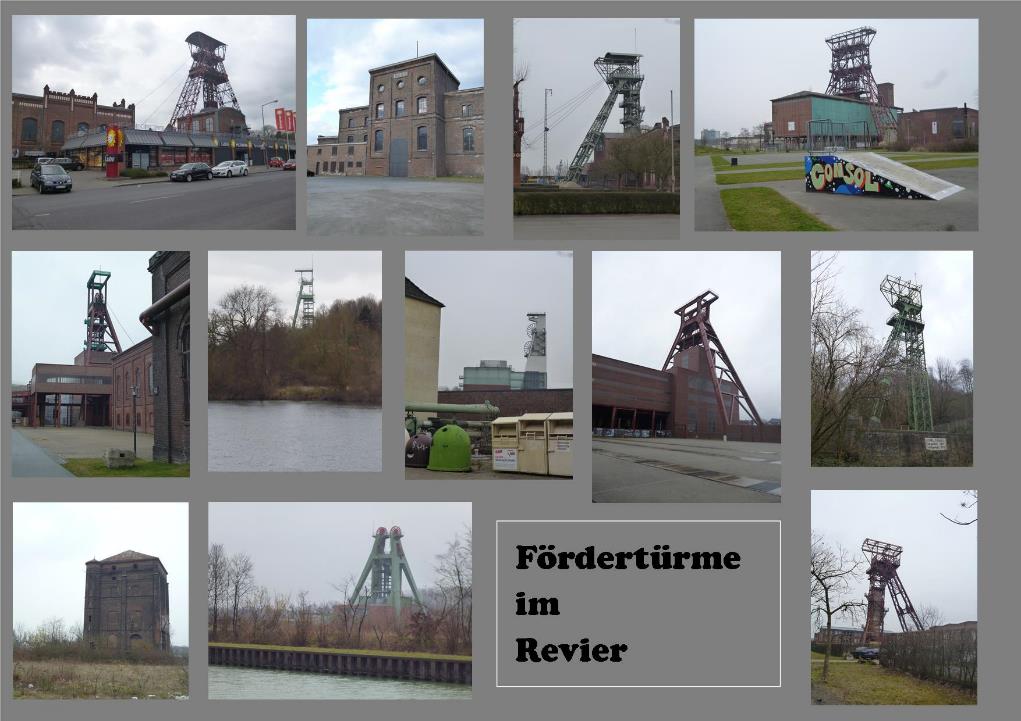 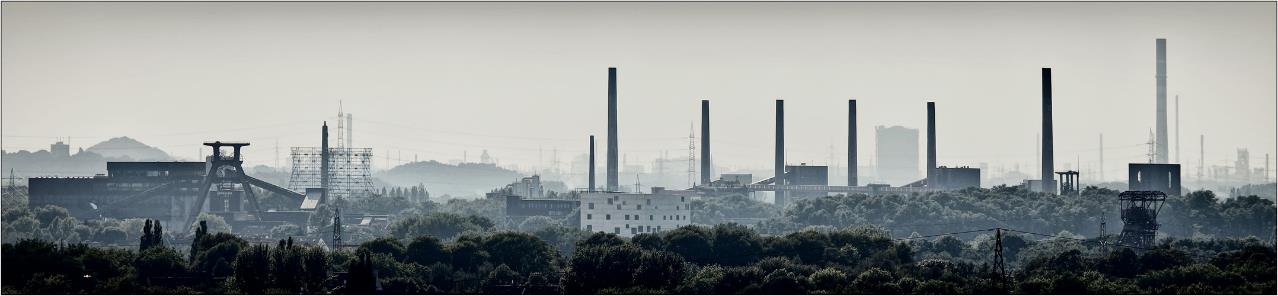